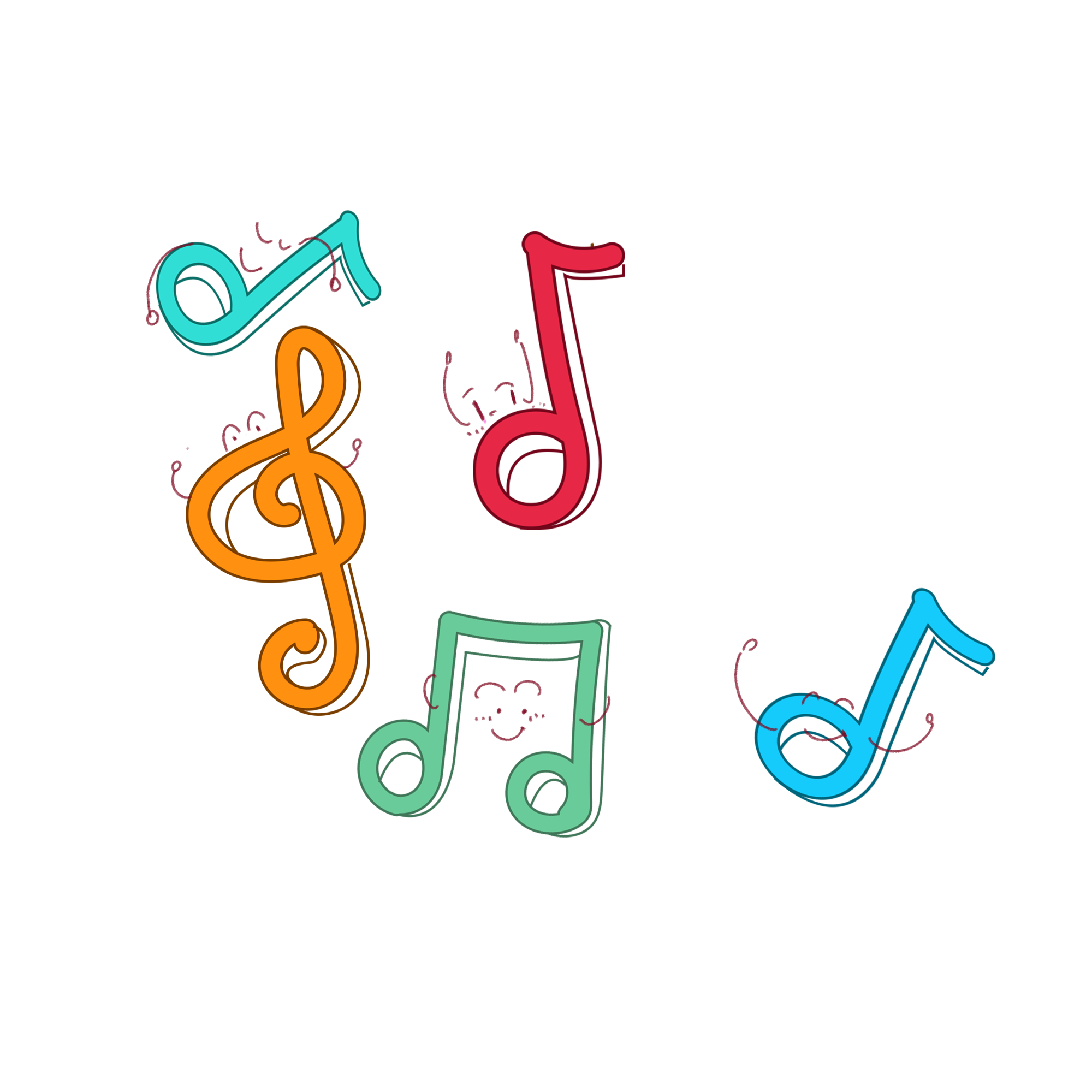 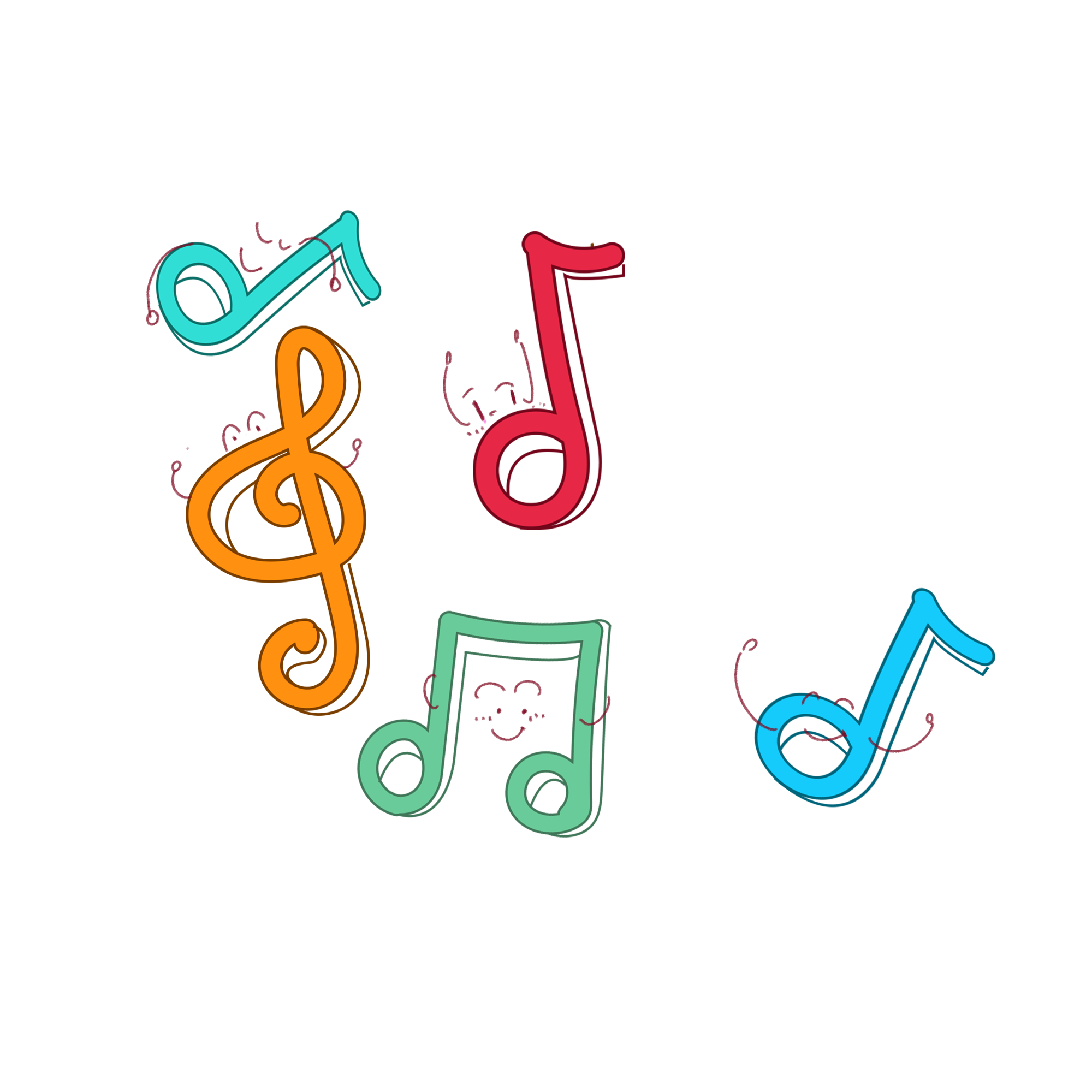 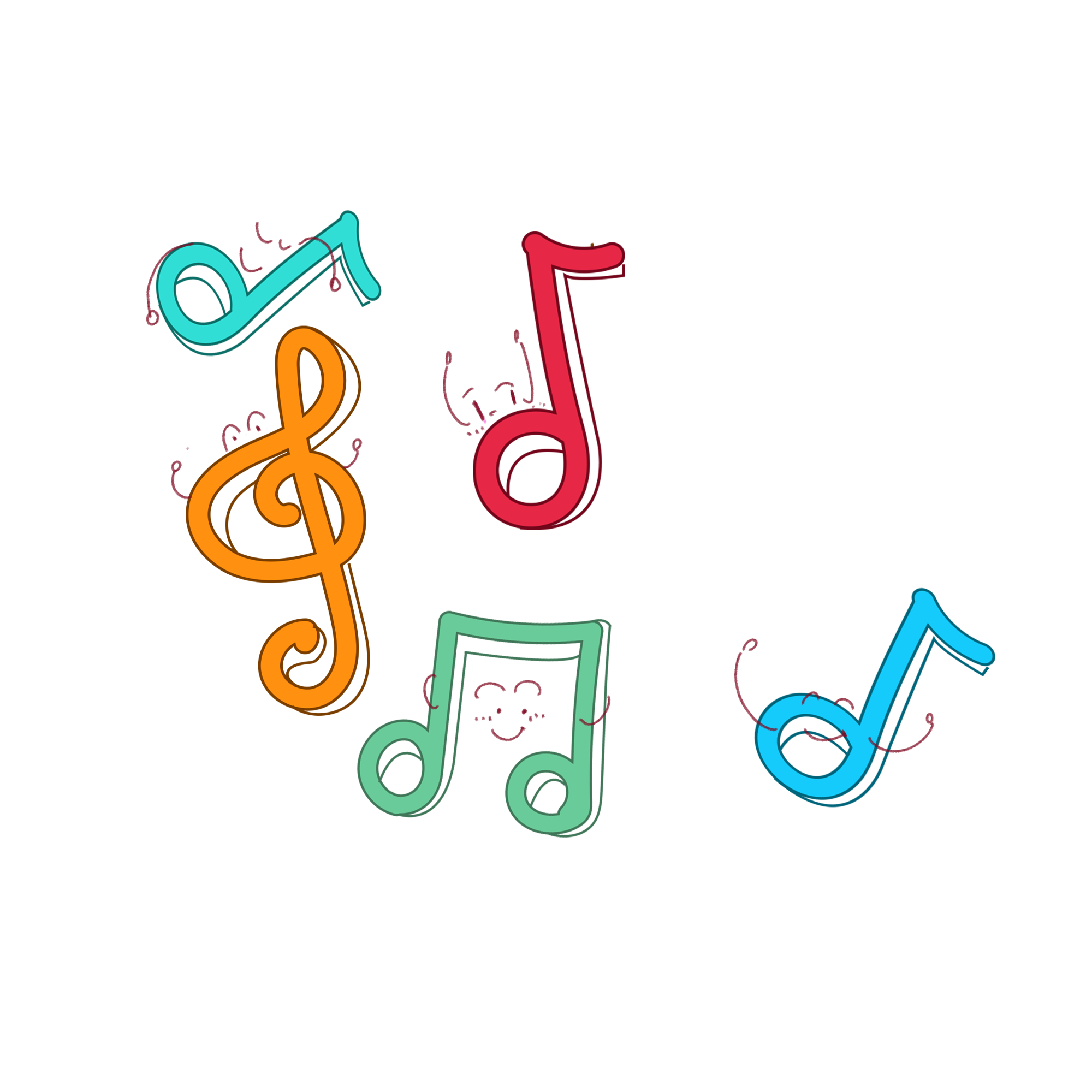 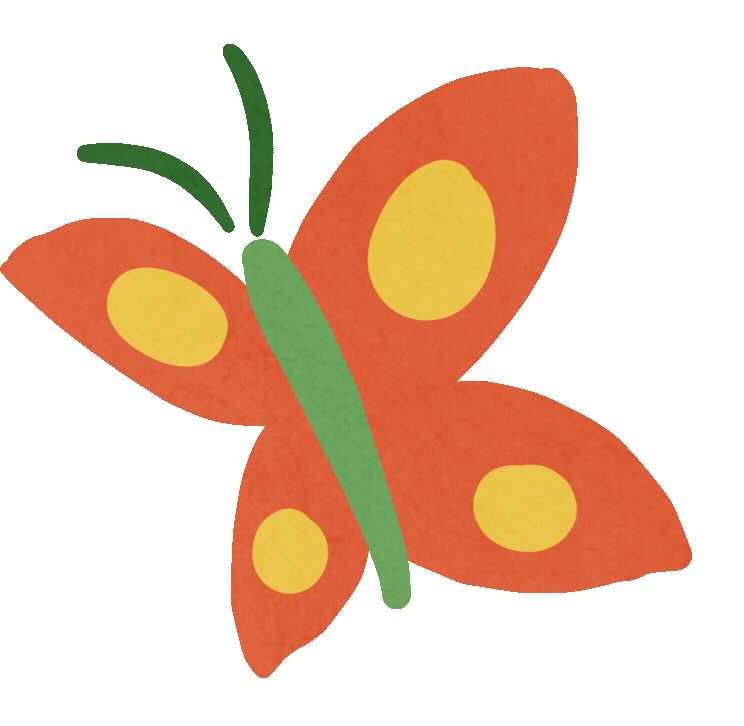 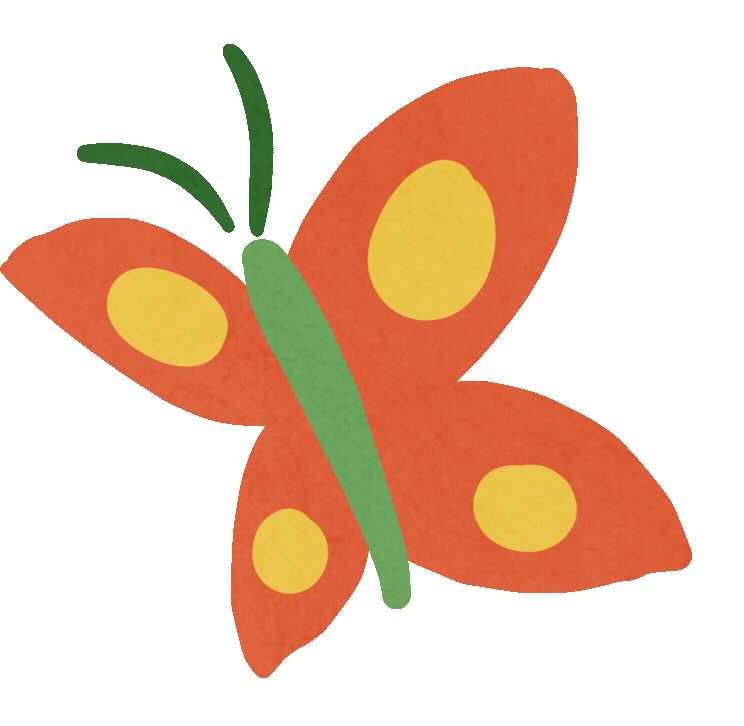 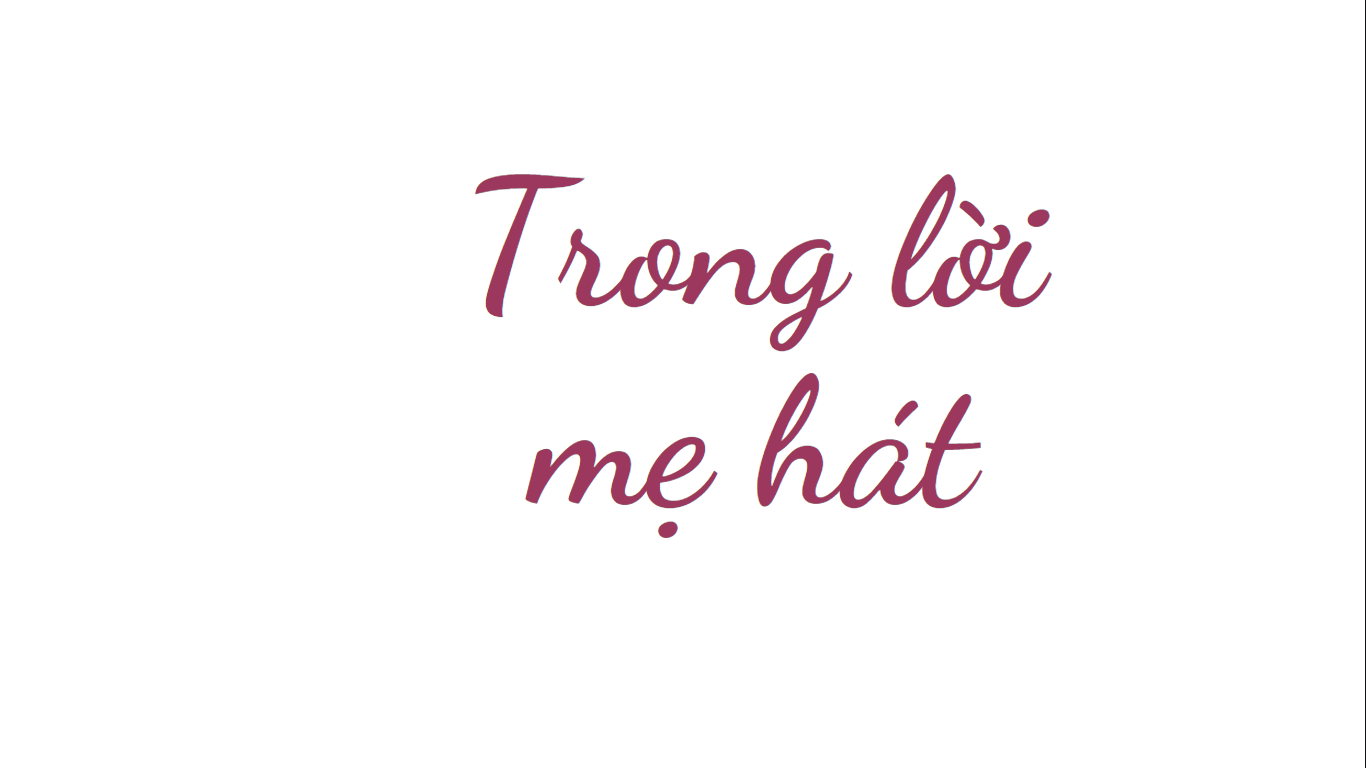 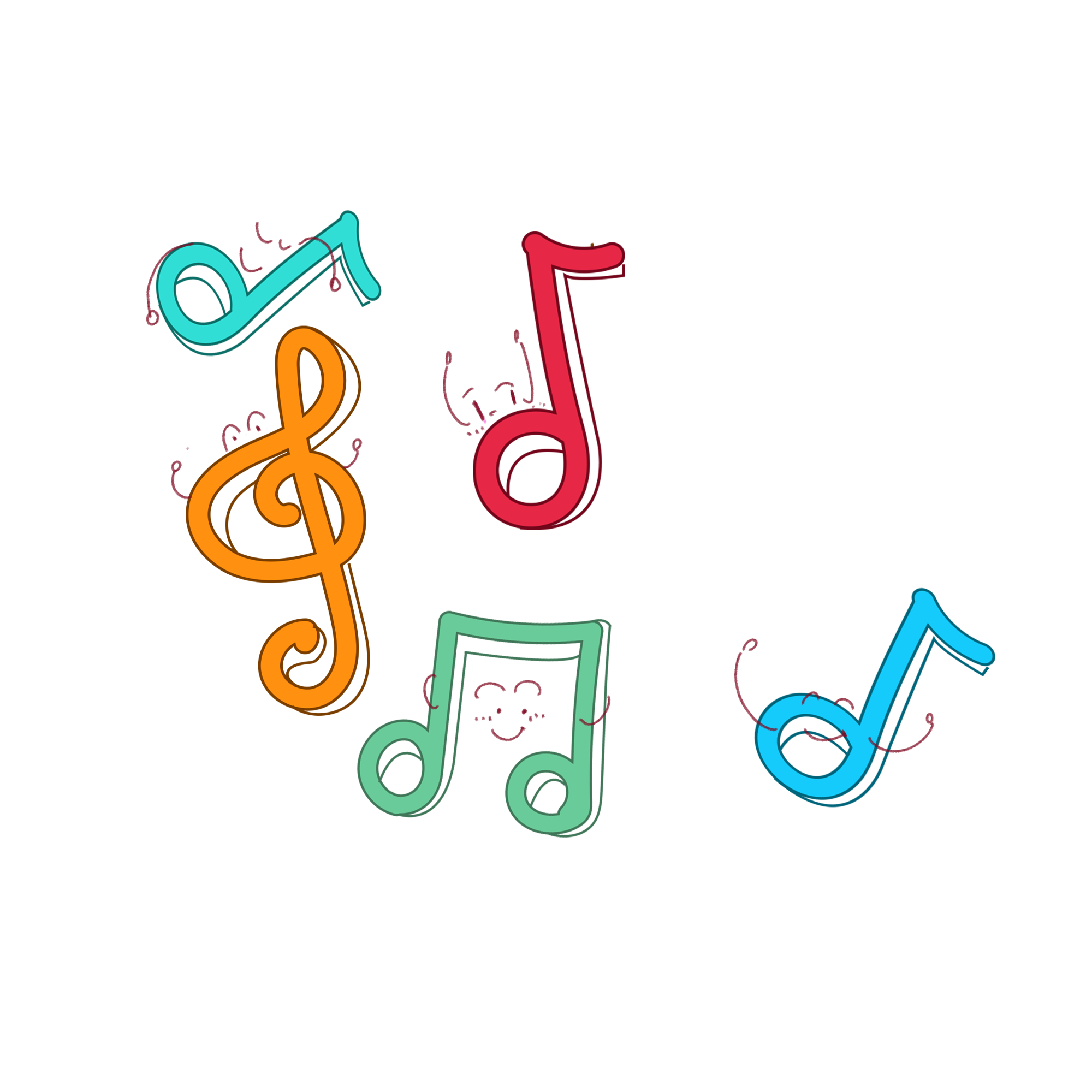 Trương Nam Hương
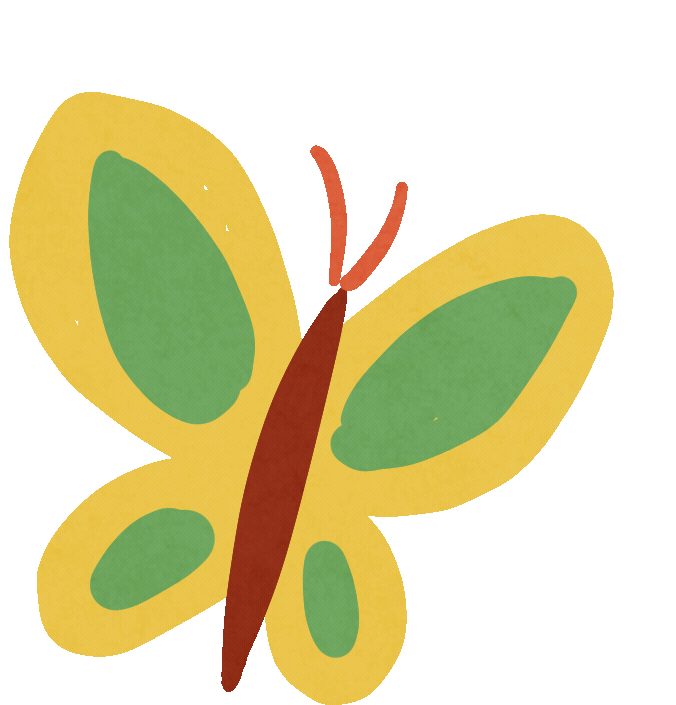 [Speaker Notes: Nguyễn Nhâm]
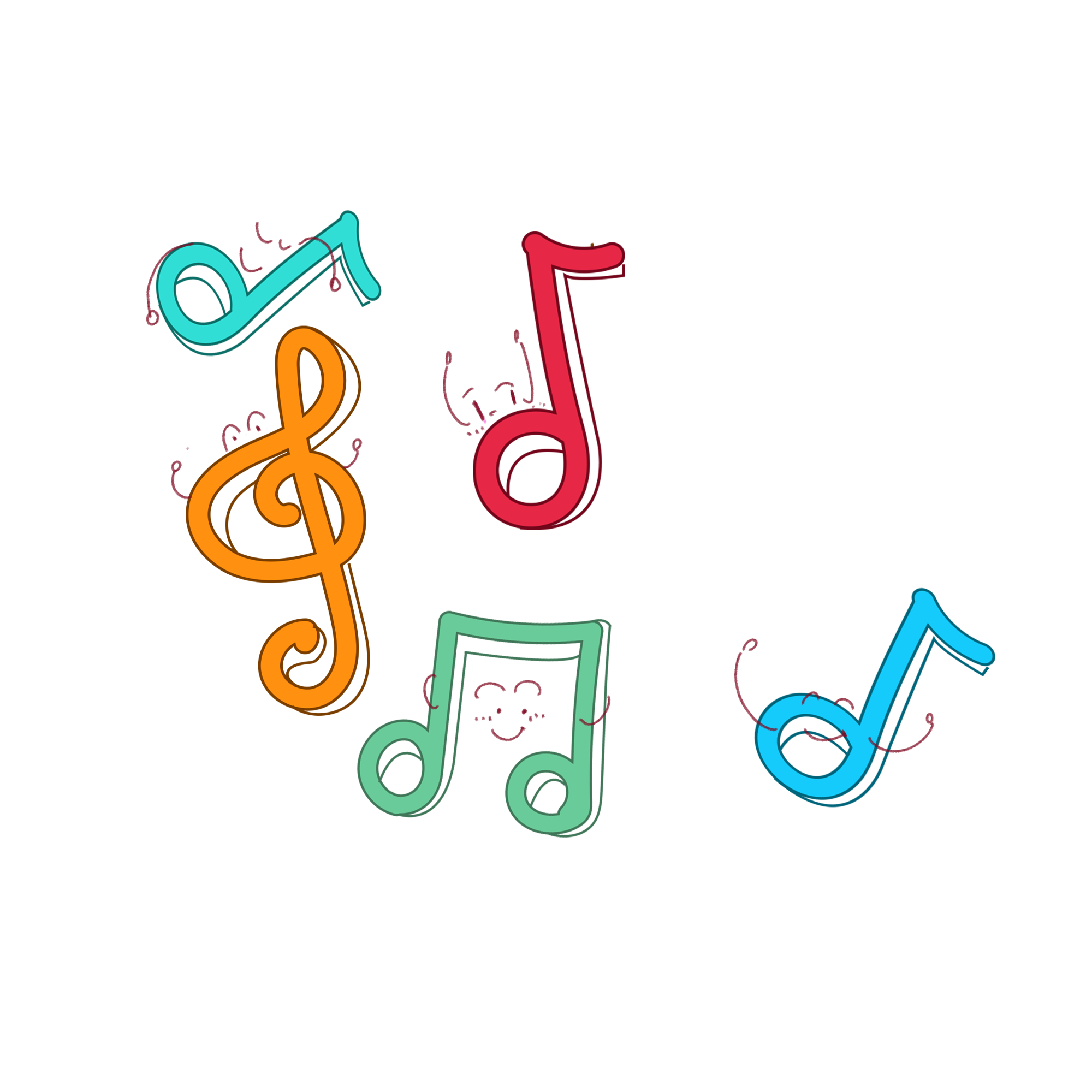 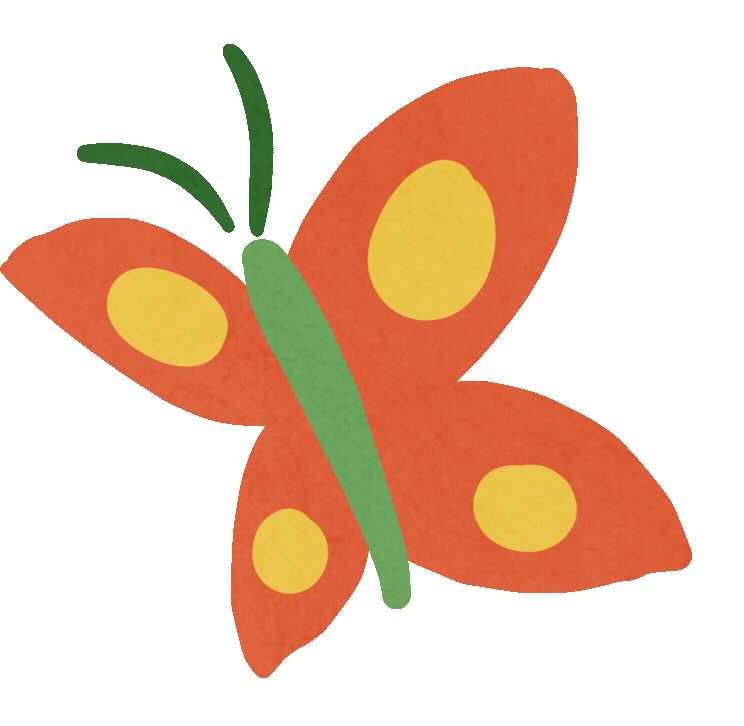 Hoạt động khởi động
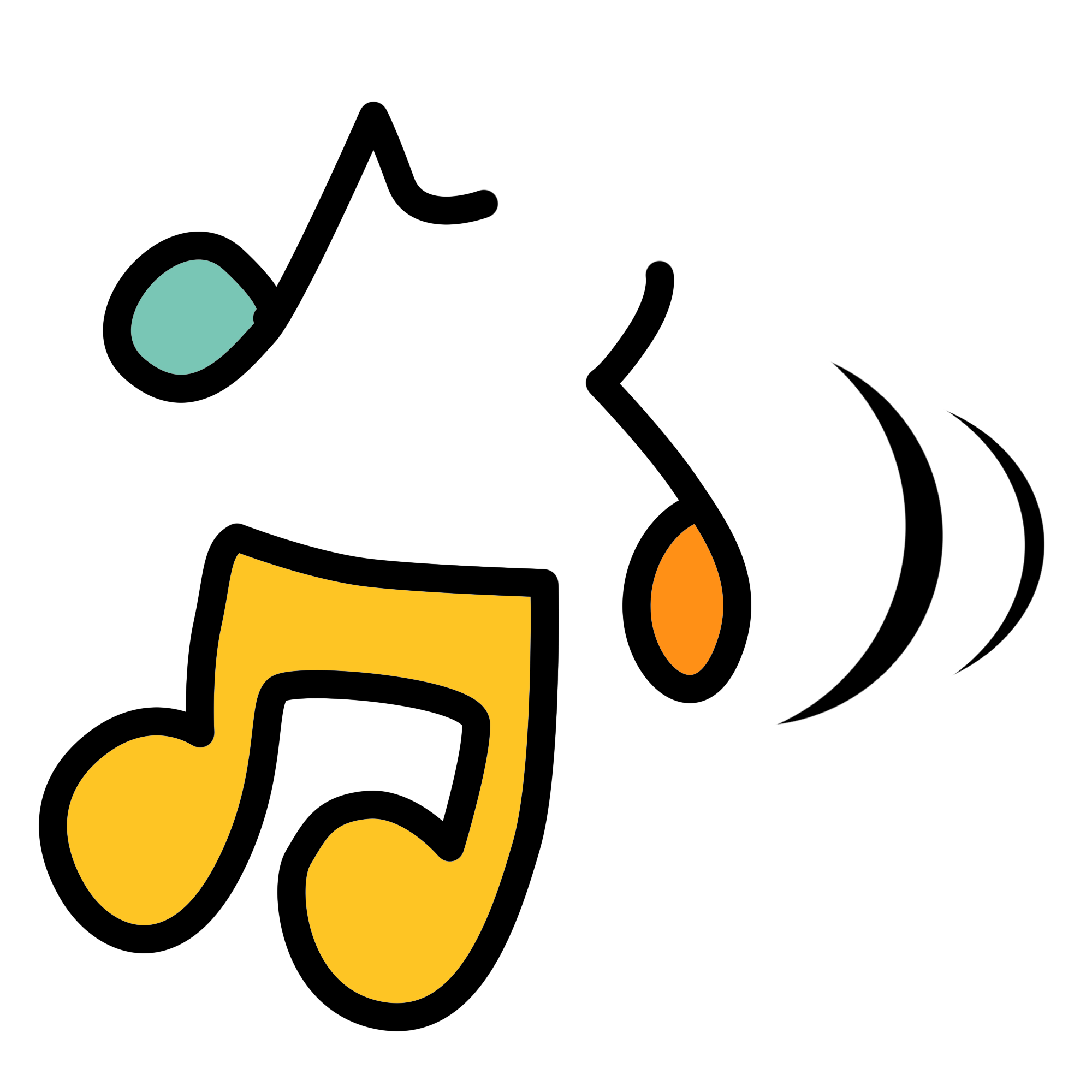 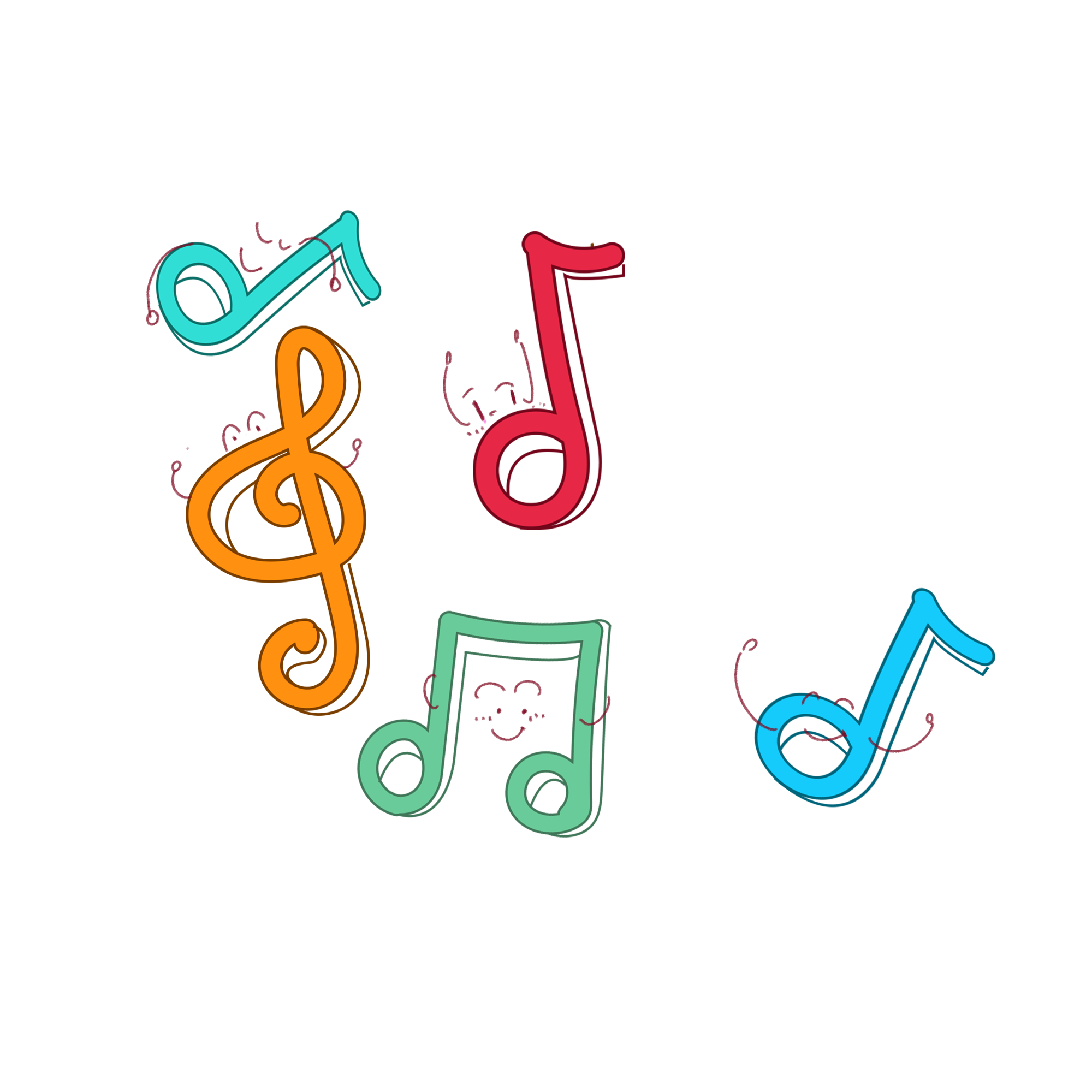 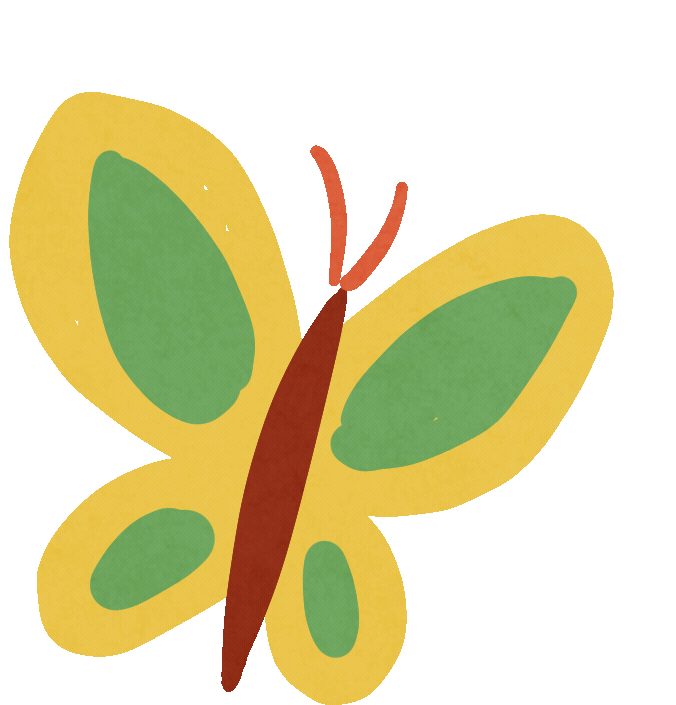 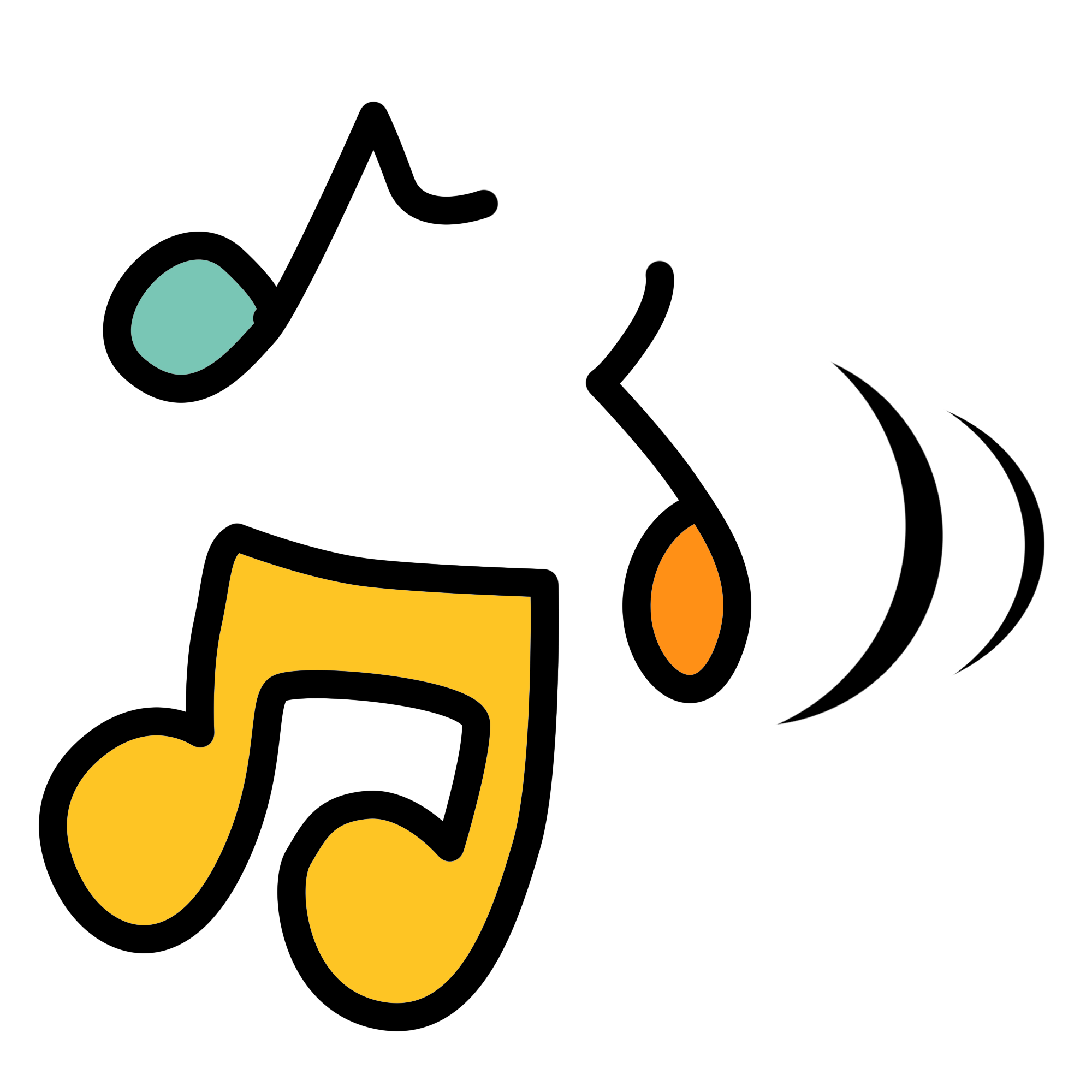 Hoạt động khởi động
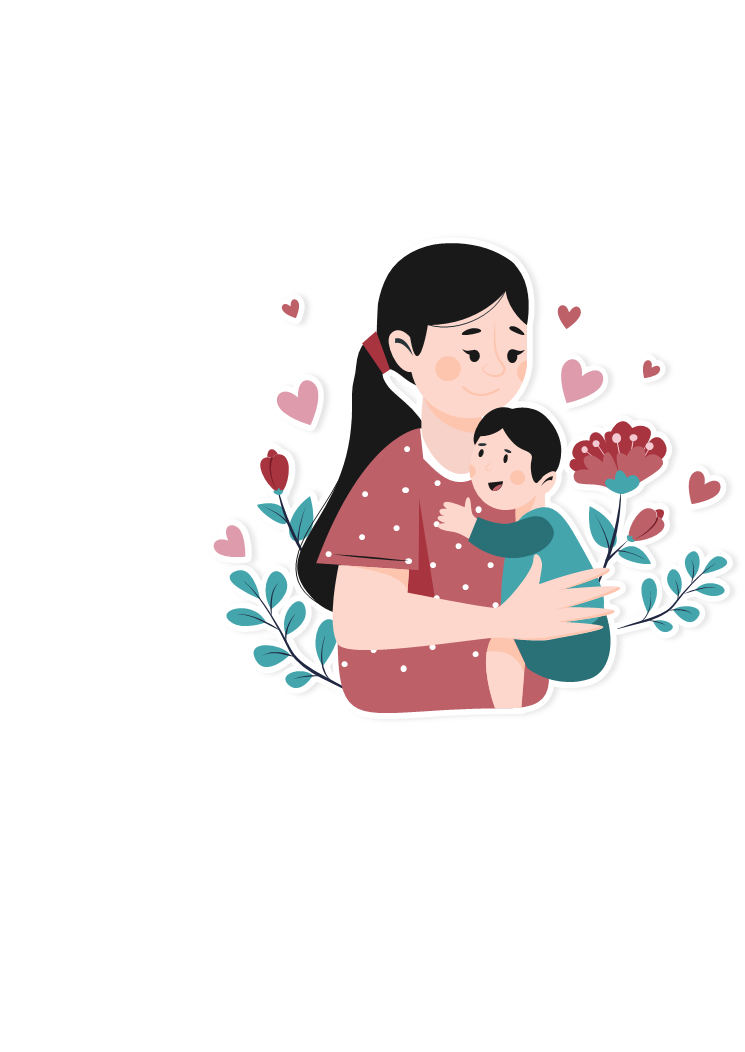 Chia sẻ với các 
bạn một bài thơ hoặc câu ca dao mà em yêu thích về người mẹ
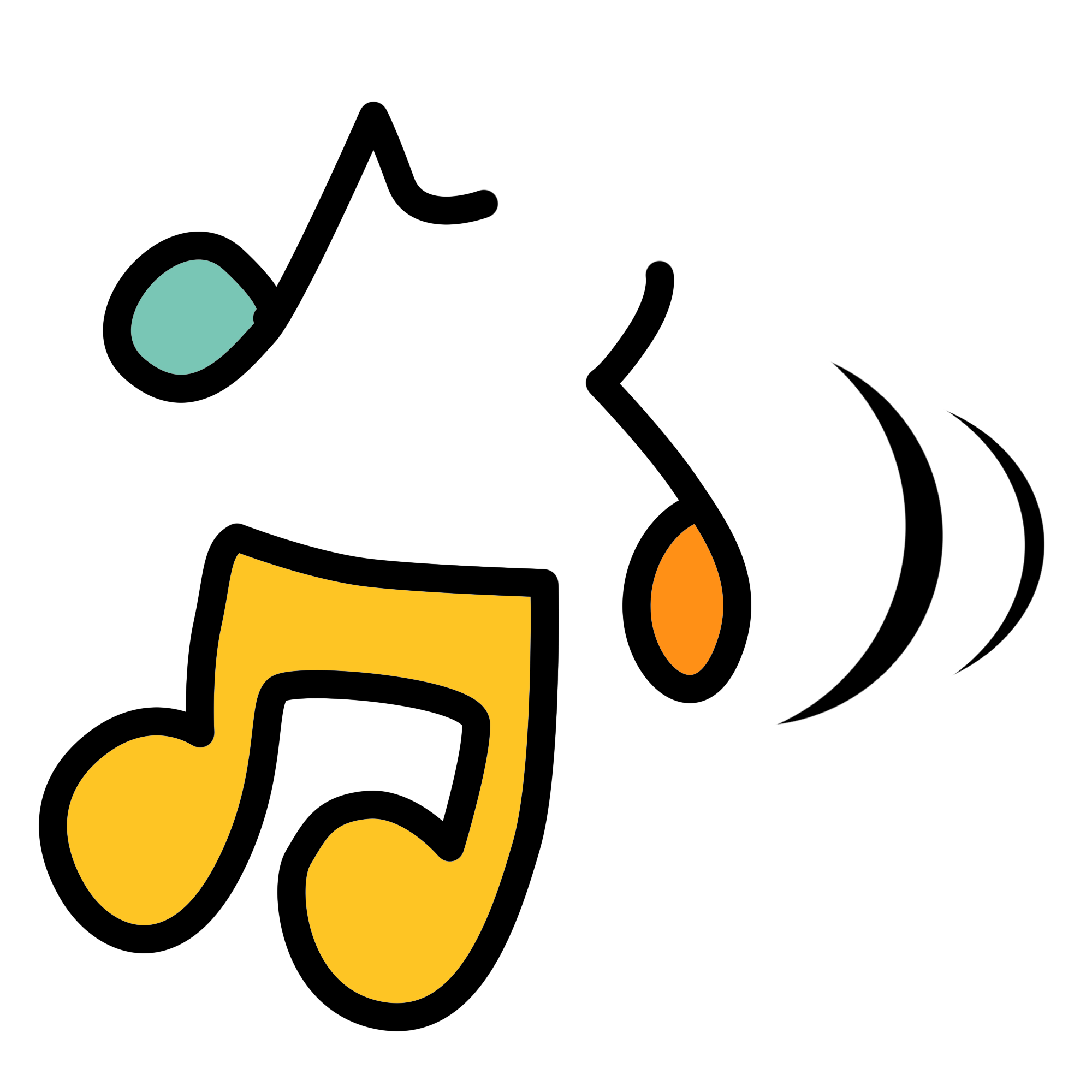 Hoạt động khởi động
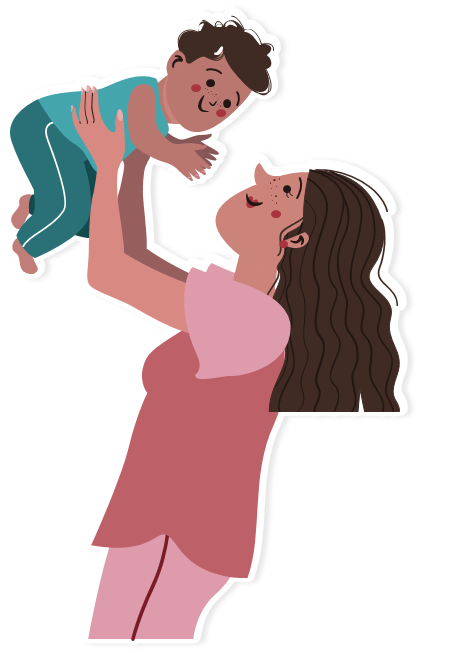 Lên non mới biết non cao
Nuôi con mới biết công lao mẹ hiền.
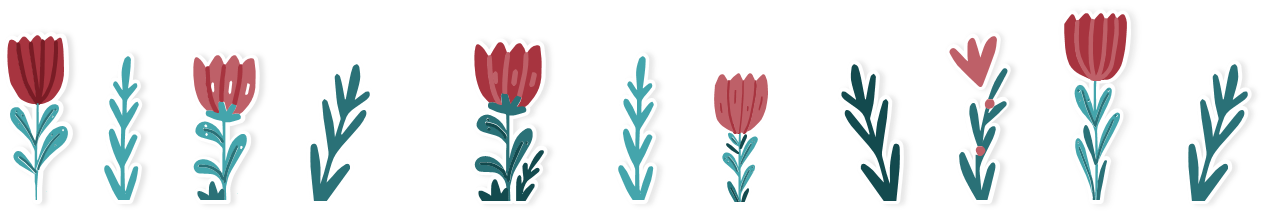 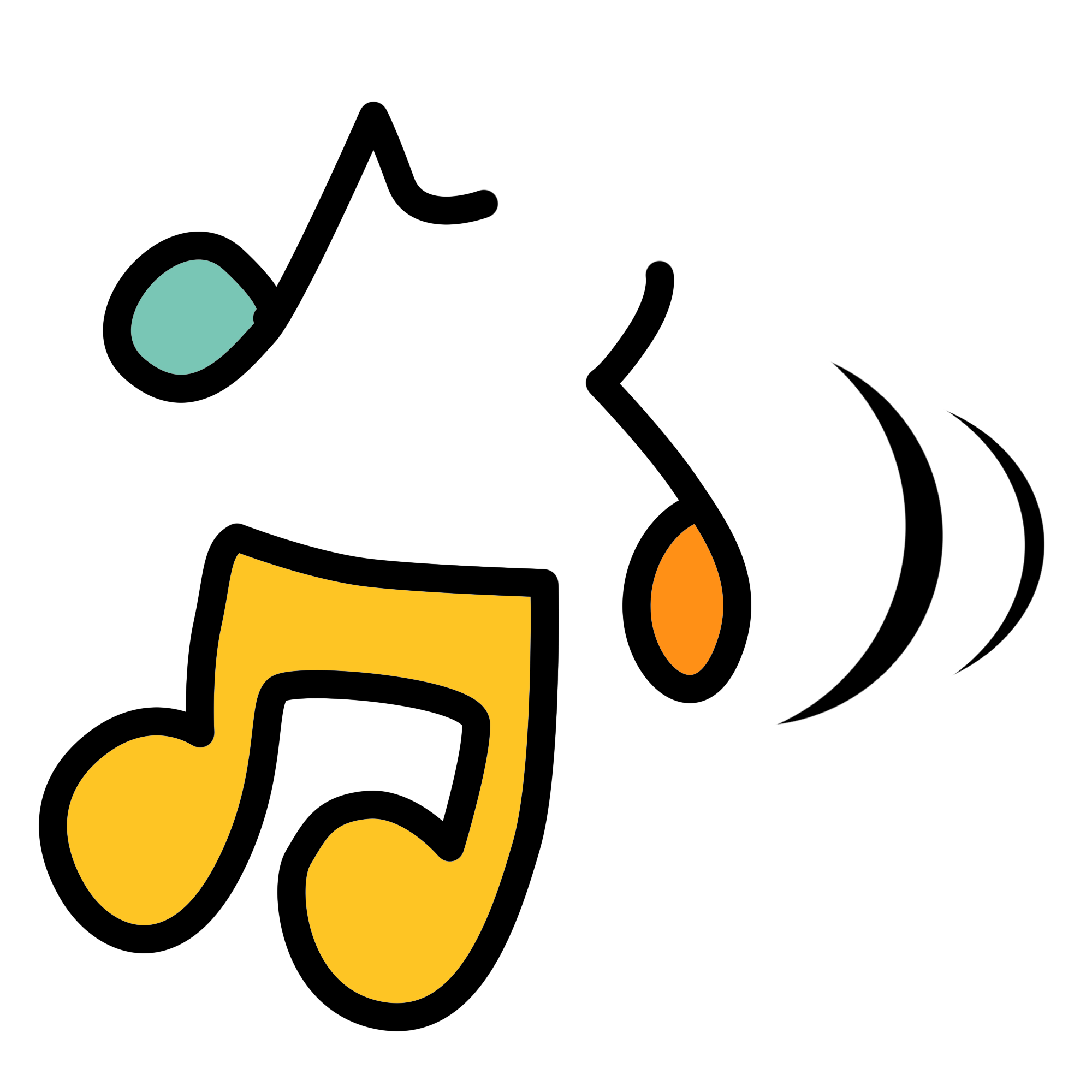 Hoạt động khởi động
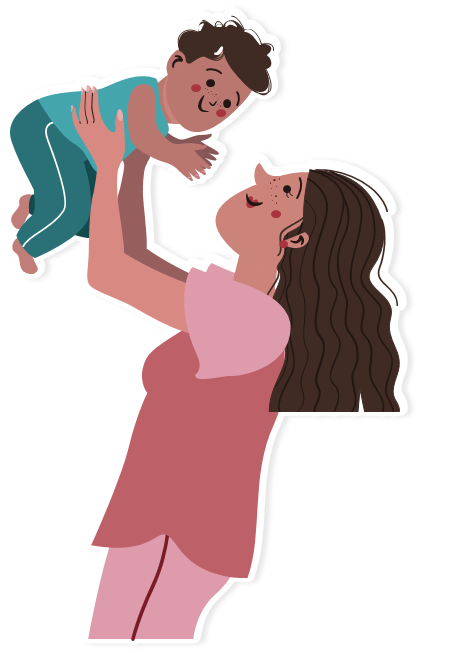 Ai rằng công mẹ như non
Thật ra công mẹ lại còn lớn hơn.
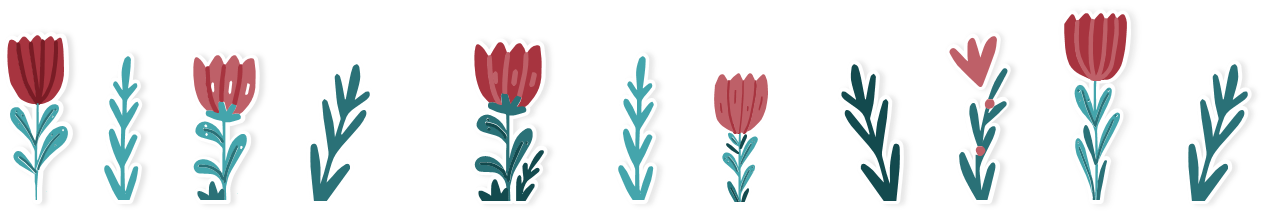 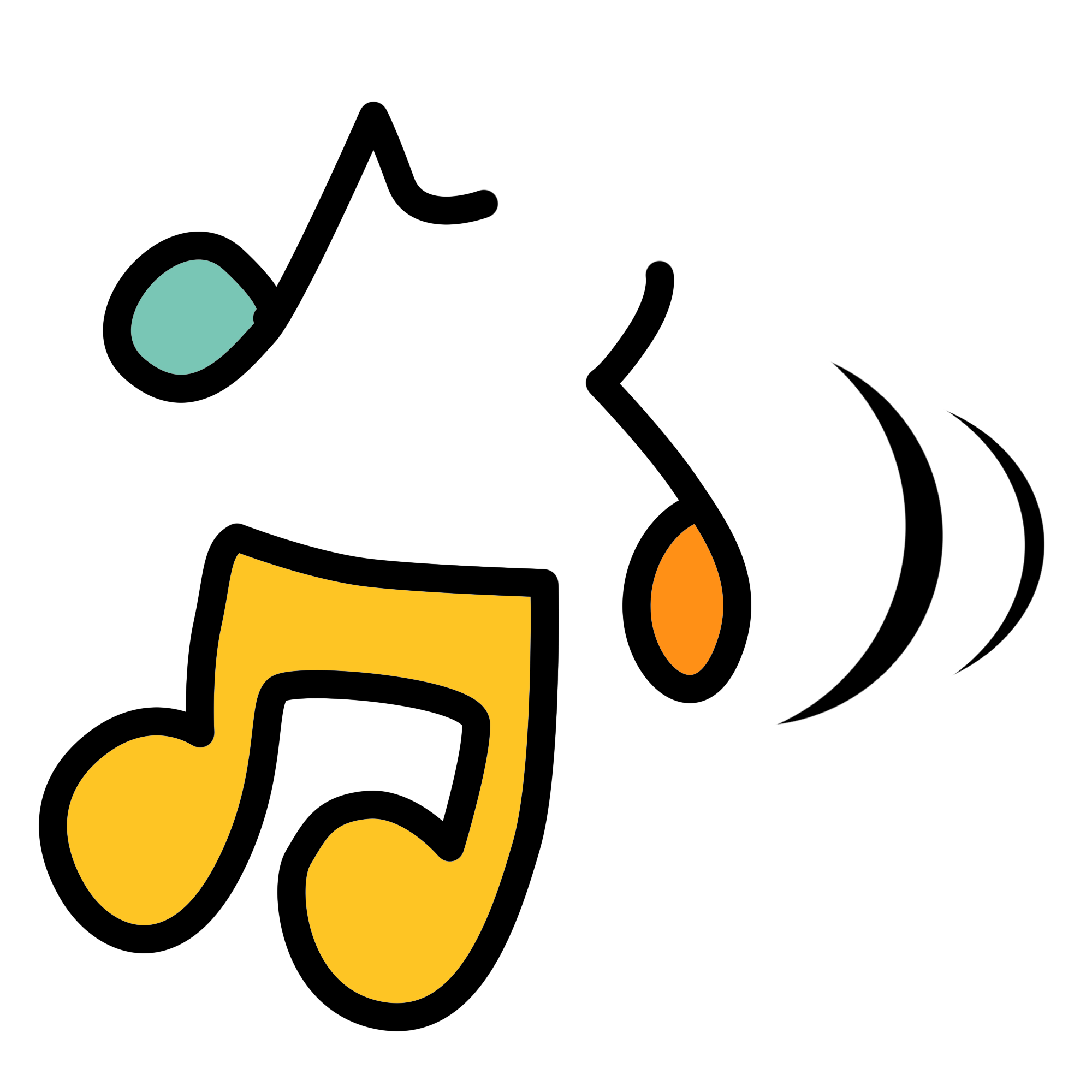 Hoạt động khởi động
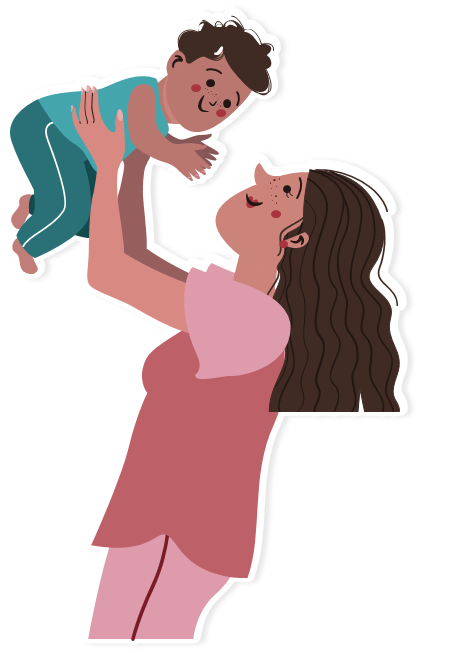 Mẹ già như ánh trăng khuya
Dịu dàng soi tỏ bước đi con hiền.
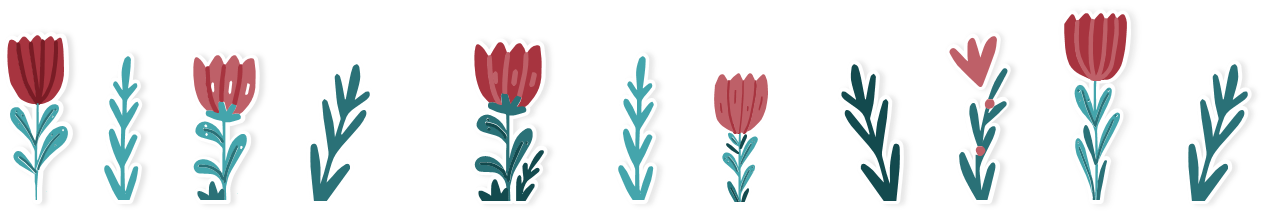 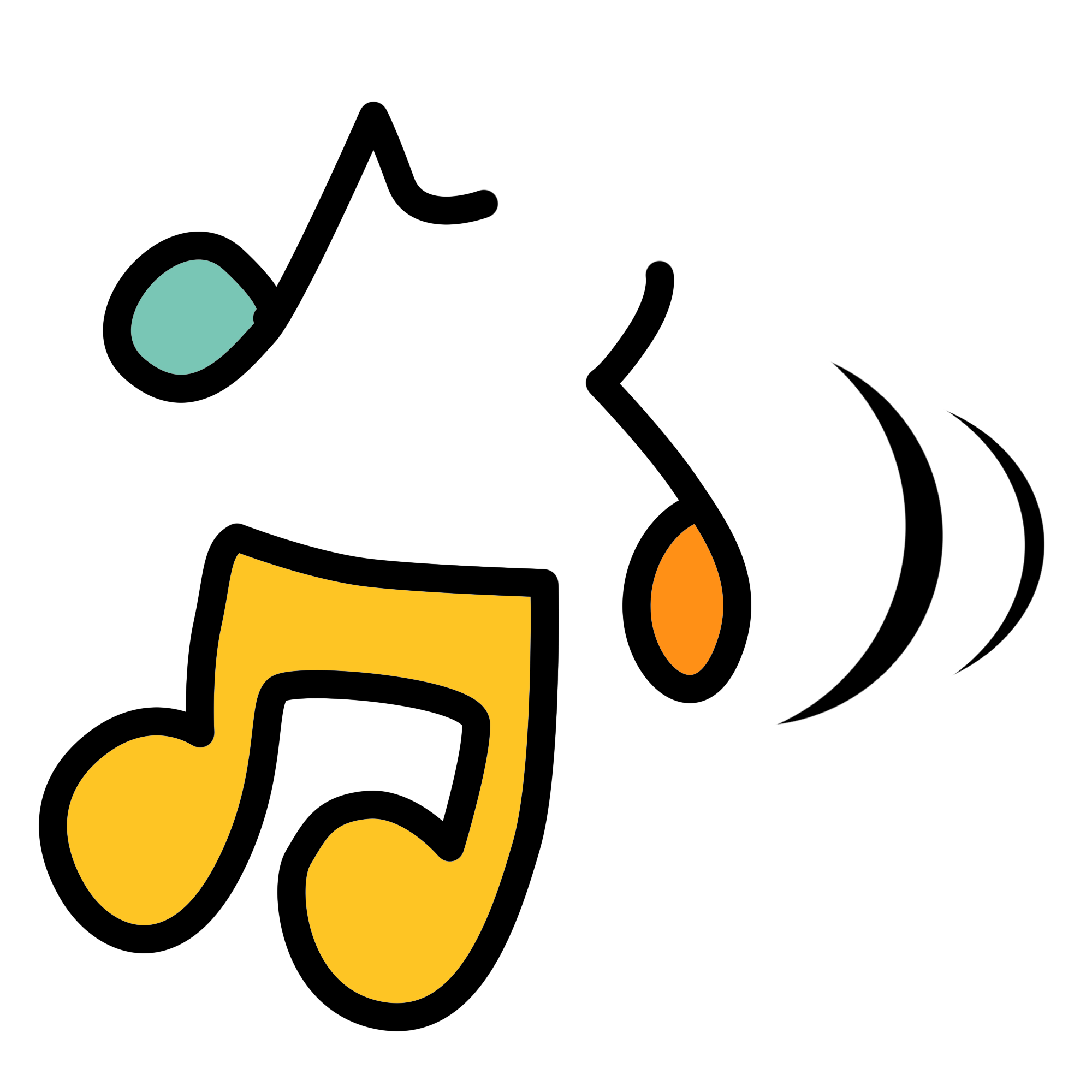 Hoạt động khởi động
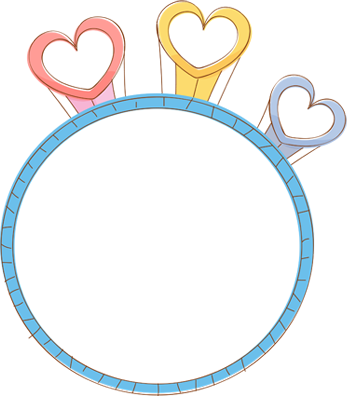 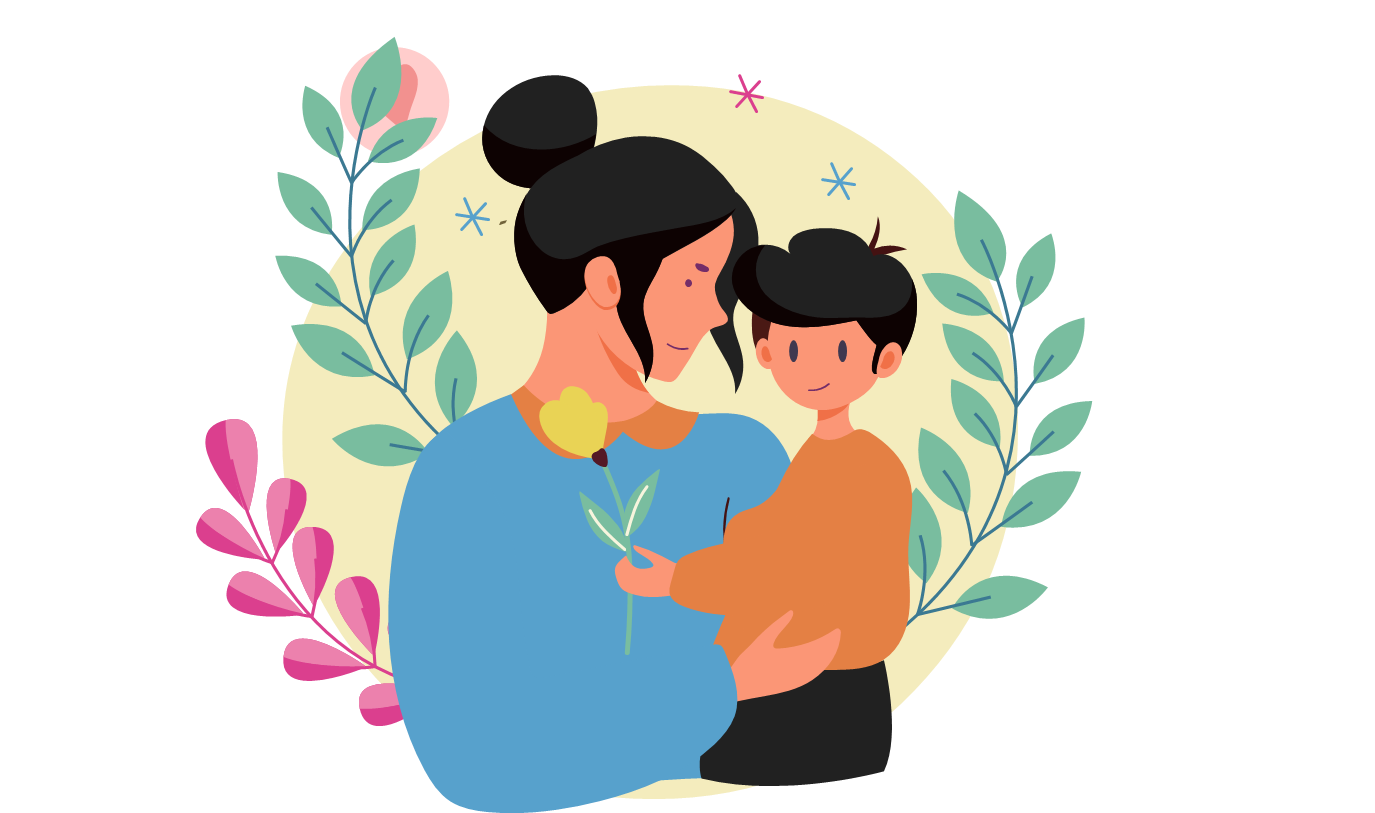 HS nghe một ca khúc về mẹ
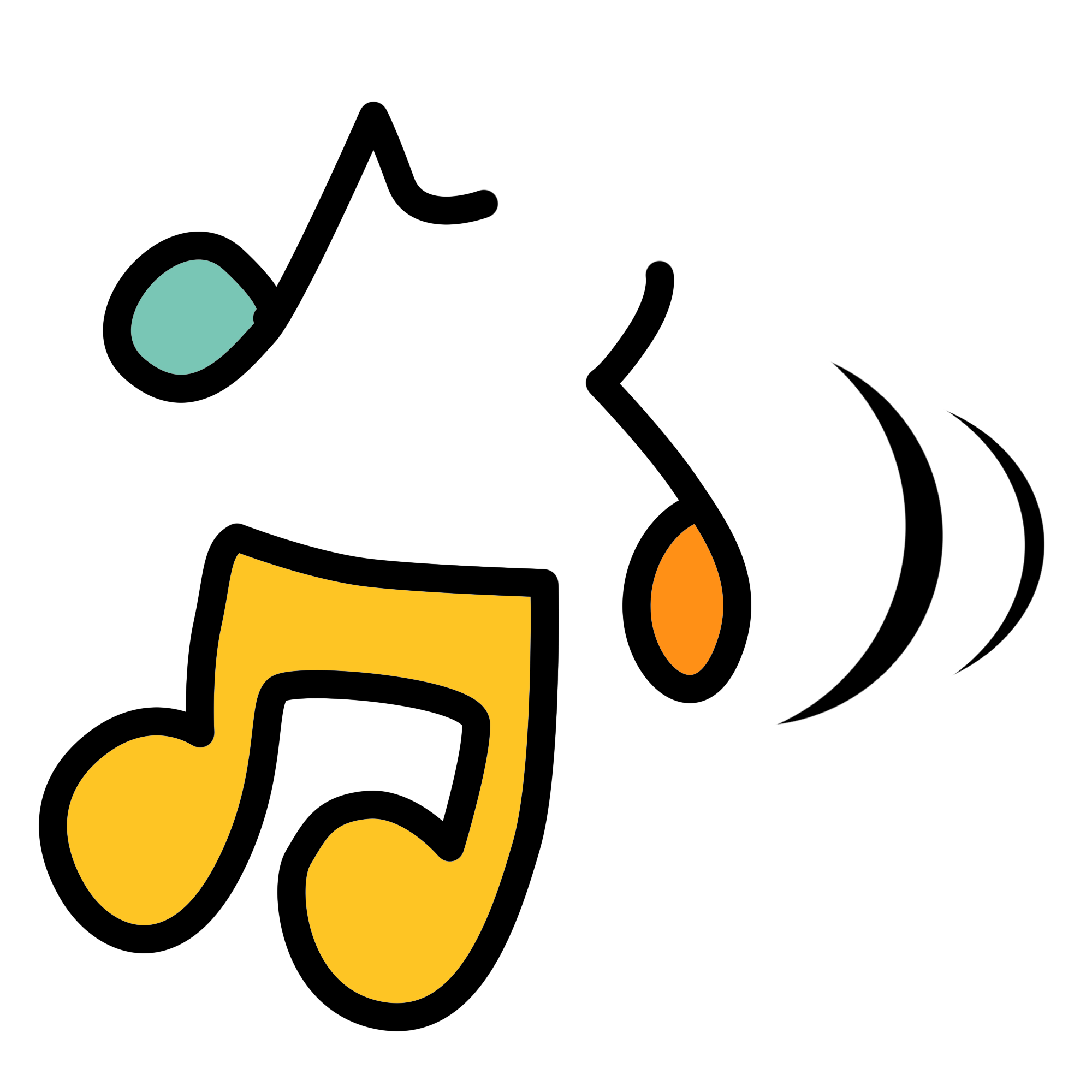 Hoạt động khởi động
Bức tranh bí ẩn
Có 1 bức ảnh liên quan đến bài học được che bởi 5 mảnh ghép. Để lật mở được các mảnh ghép, Hs phải trả lời được câu hỏi. Hs đoán được bức ảnh trước khi lật mở hết các mảnh ghép sẽ được cộng 2 điểm.
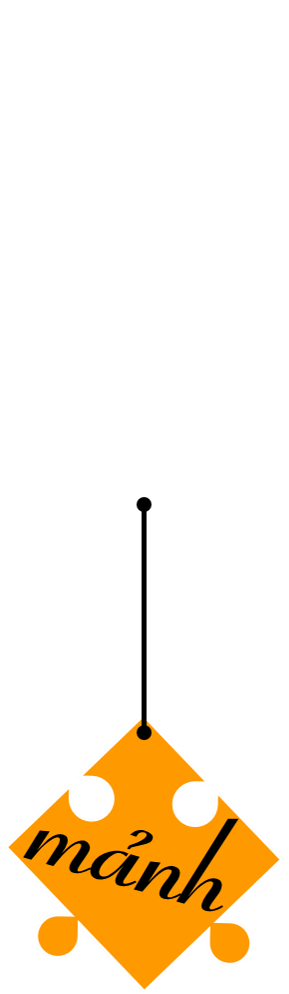 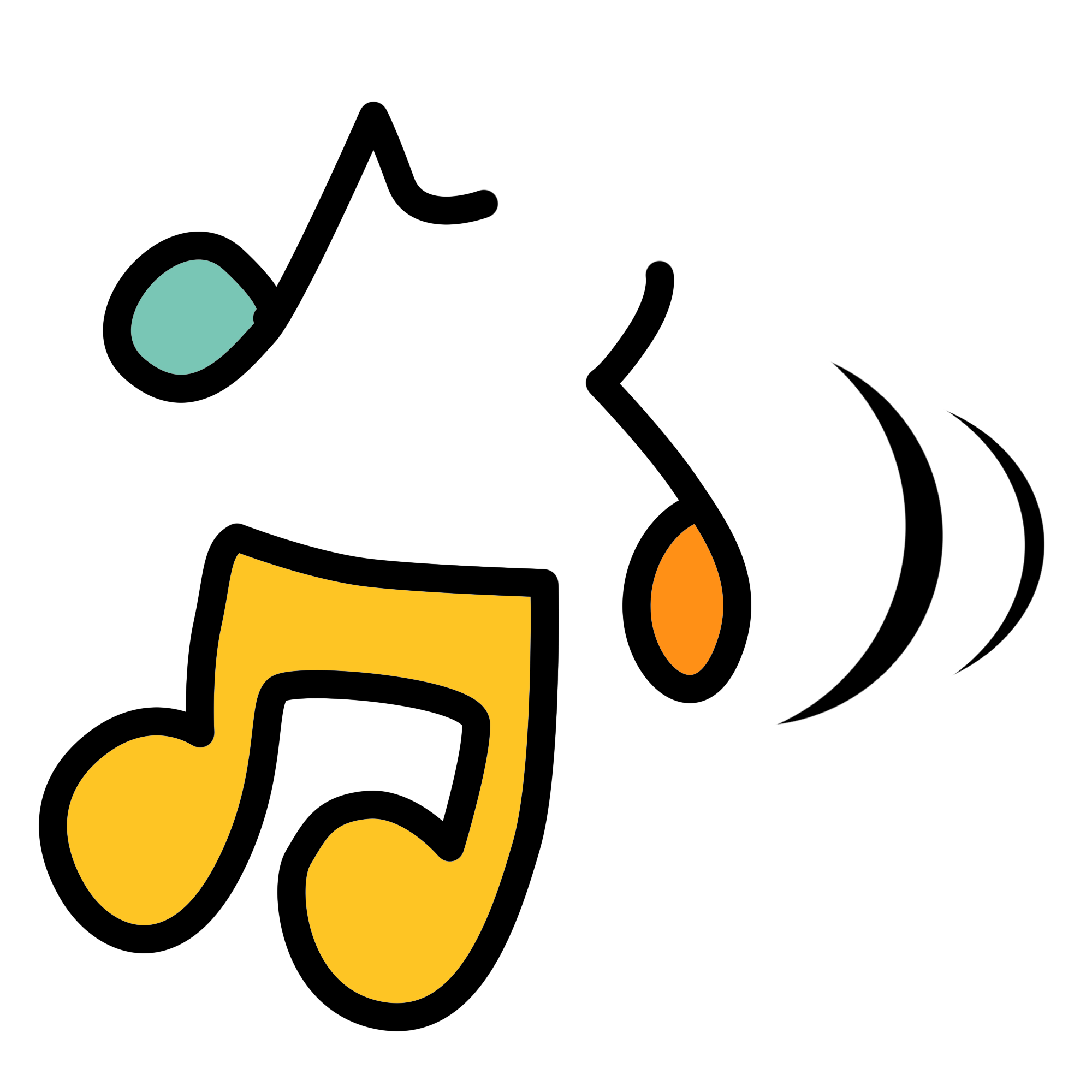 Hình thành kt
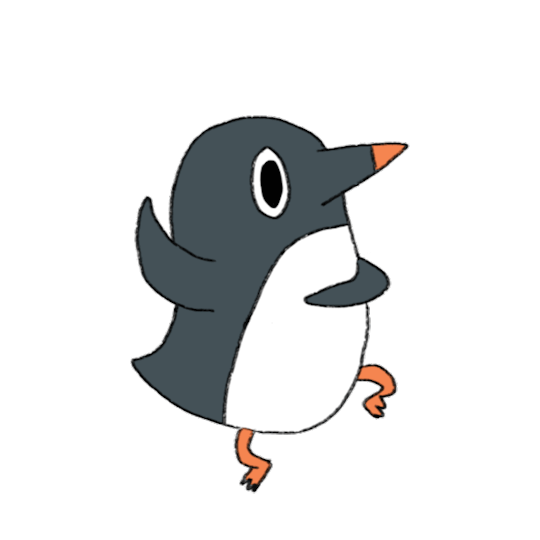 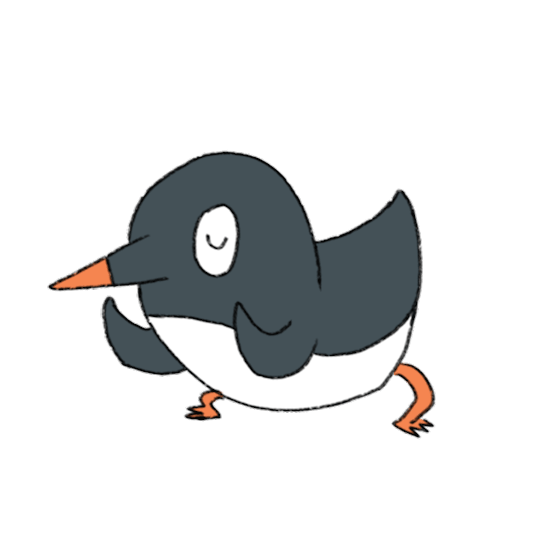 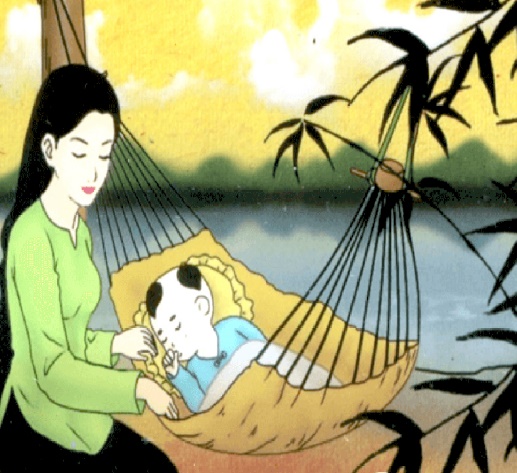 1
1
2
2
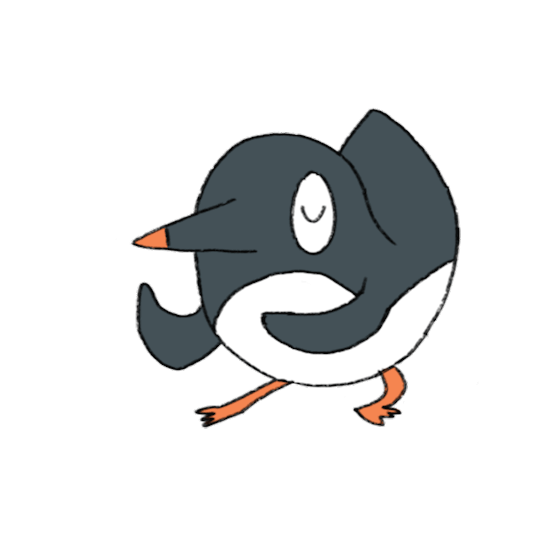 5
5
3
3
4
4
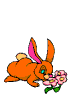 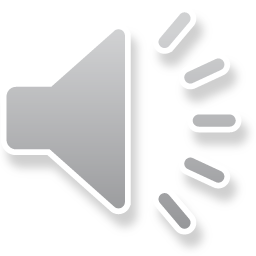 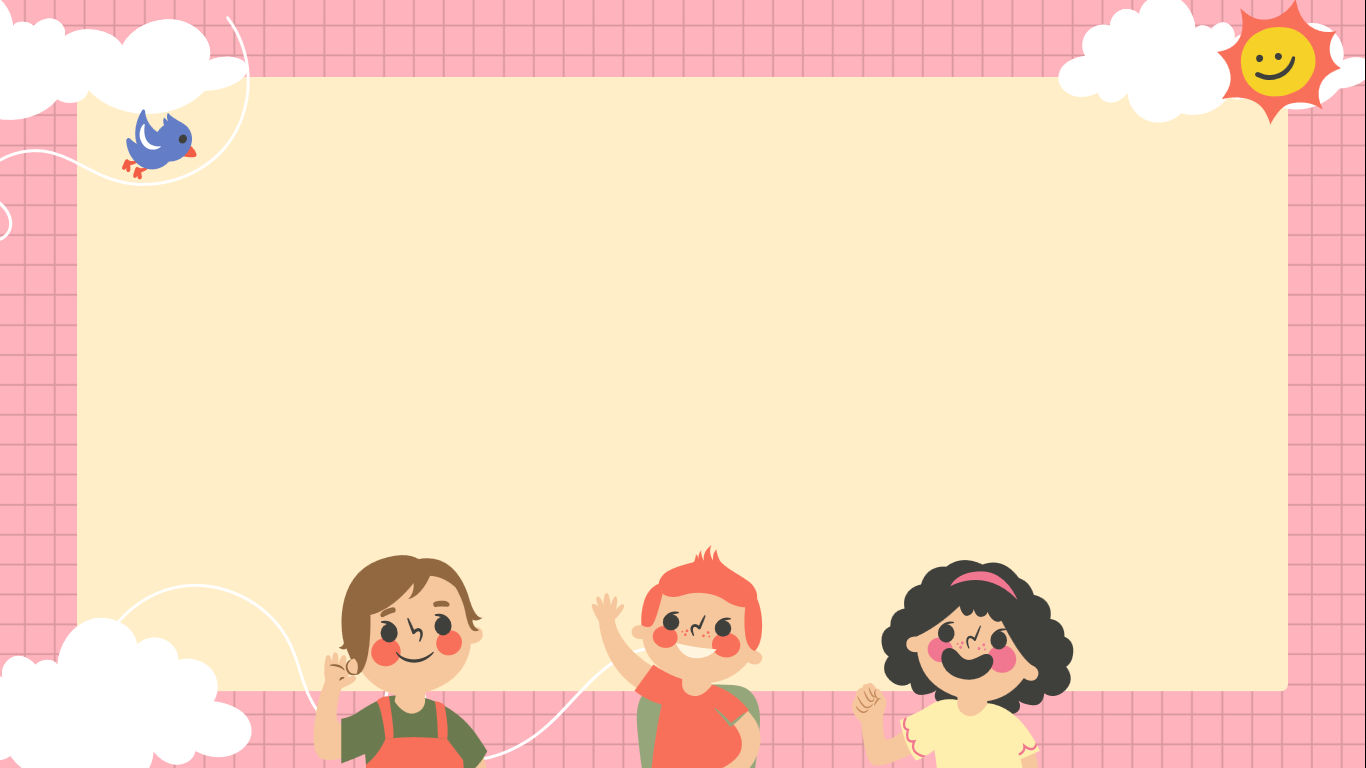 Câu 1: Điền từ còn thiếu vào câu ca dao:
         Công cha như núi Thái Sơn
   Nghĩa mẹ như...chảy ra
Nước trong nguồn
Quay lại
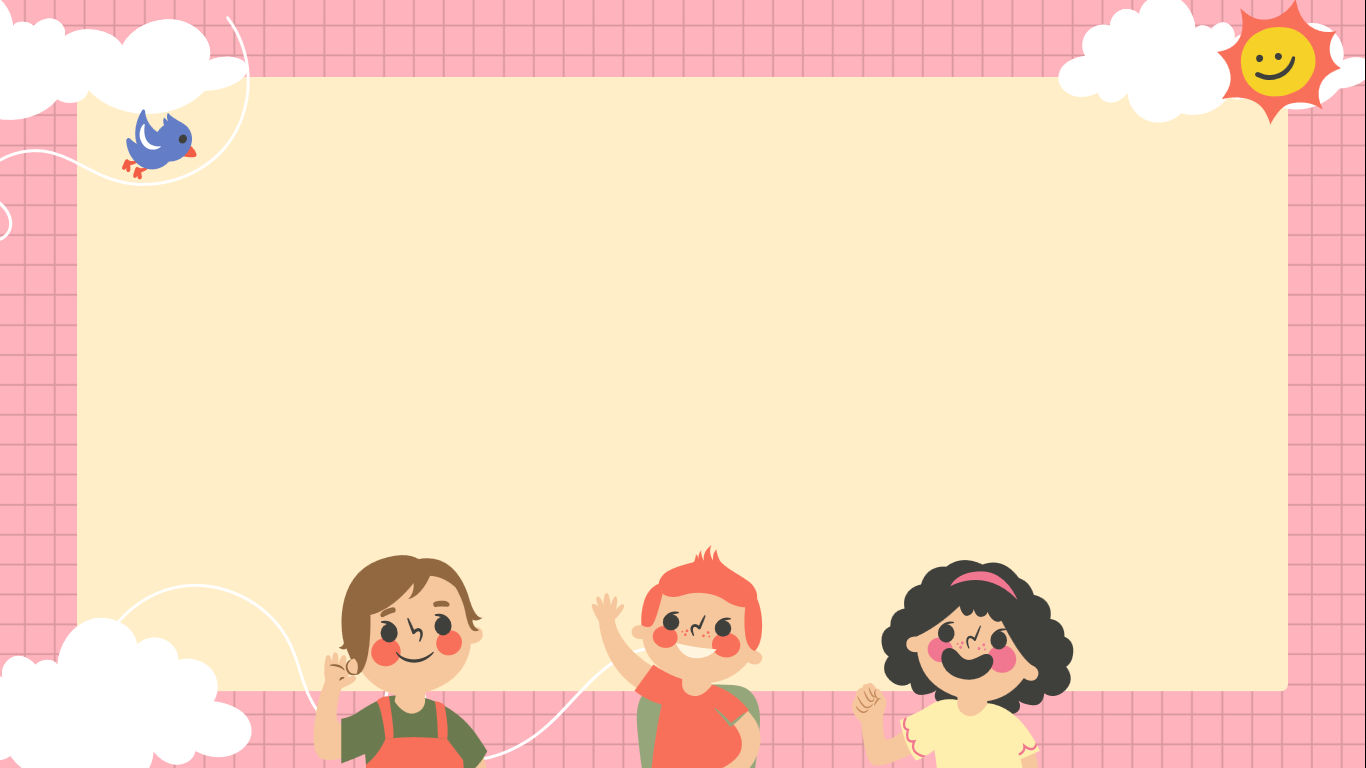 Câu 2: Điền từ còn thiếu vào câu ca dao:
              Ai rằng công mẹ như...
    Thực ra công mẹ lại còn lớn hơn
Non
Quay lại
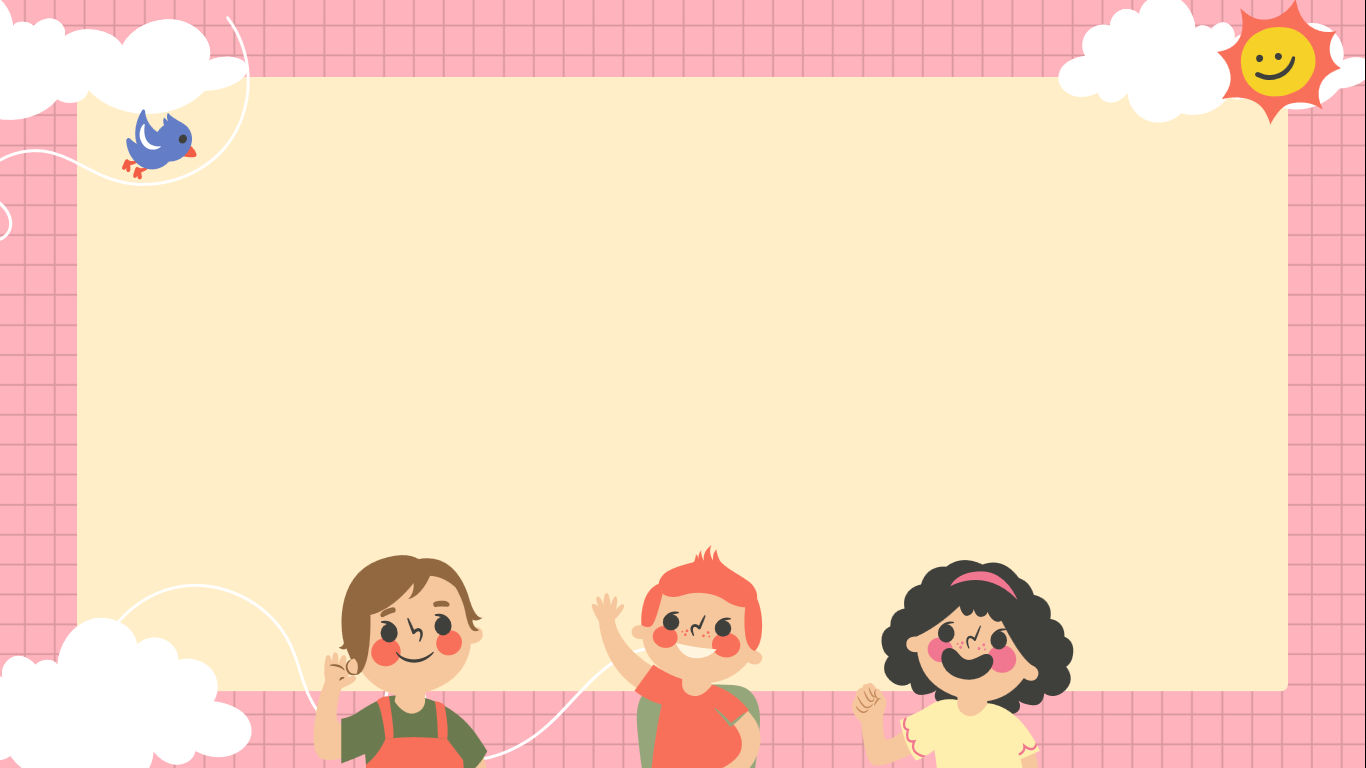 Câu 3: Điền từ còn thiếu vào câu ca dao:
              Nhớ ơn chín chữ...
Ba năm bú mớm biết bao thân tình
Cù lao
Quay lại
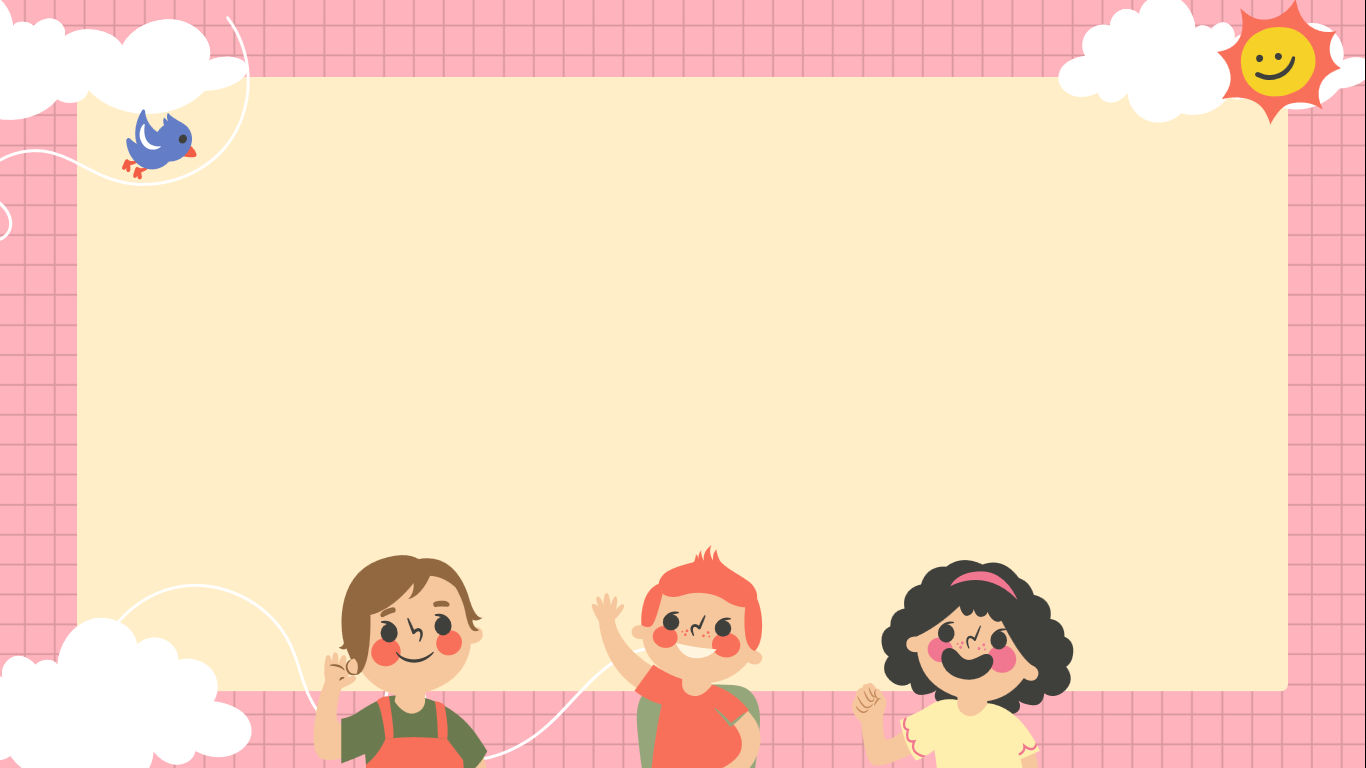 Câu 4: Điền từ còn thiếu vào câu thơ:
Đêm nay con ngủ giấc tròn
Mẹ là ... của con suốt đời
Ngọn gió
Quay lại
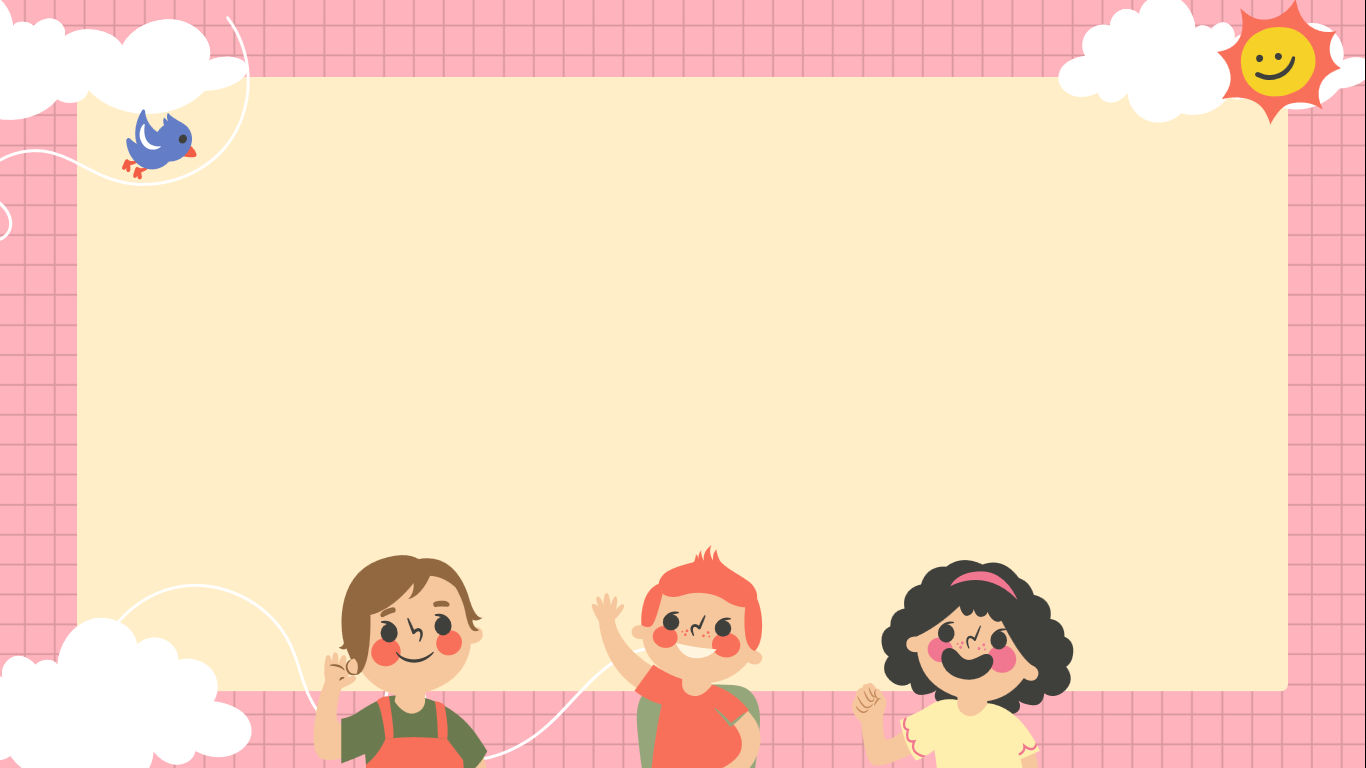 Câu 5. Điền từ còn thiếu vào câu ca dao:
        Đố ai đếm được...
Đố ai đếm được công lao mẹ già
Vì sao
Quay lại
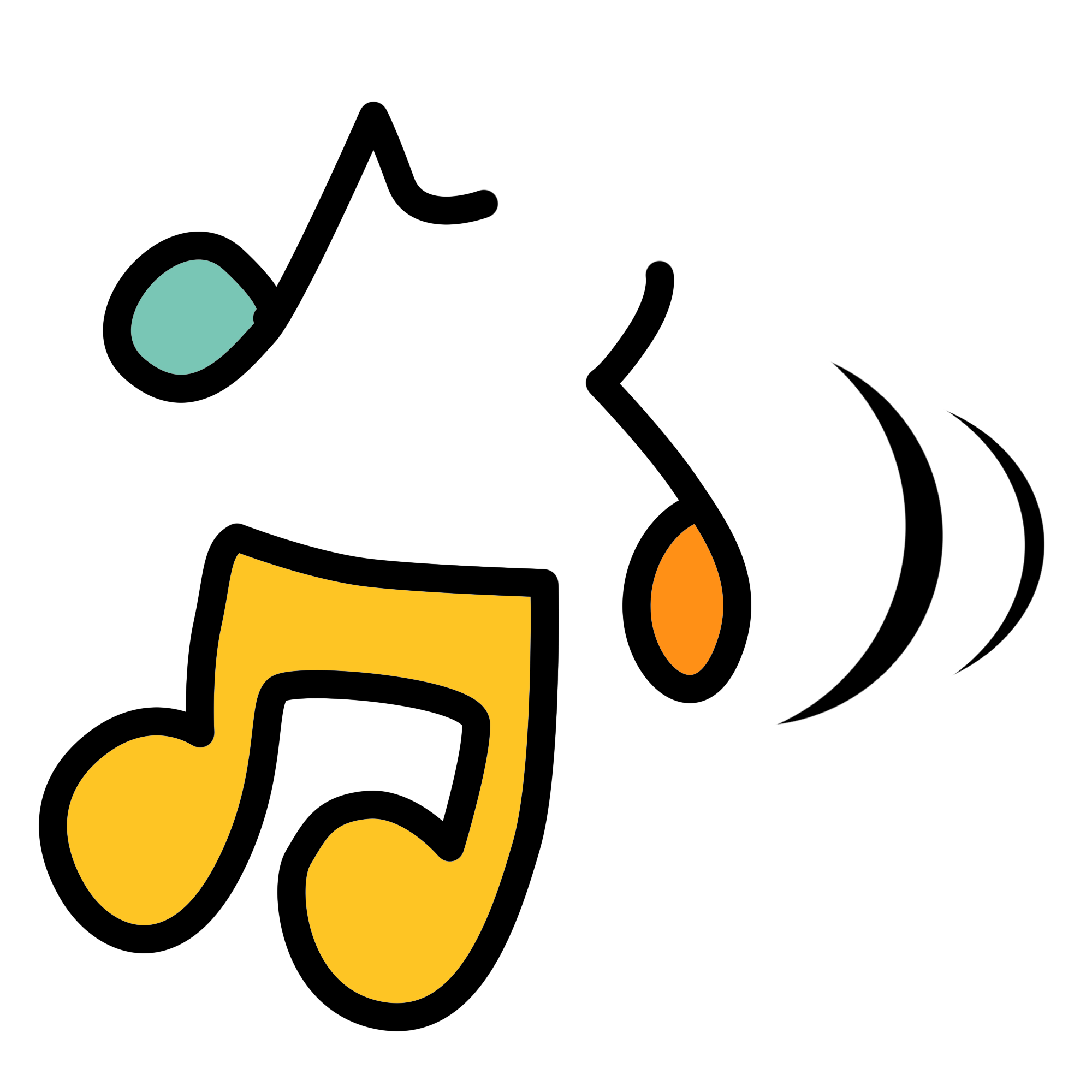 Hoạt động khởi động
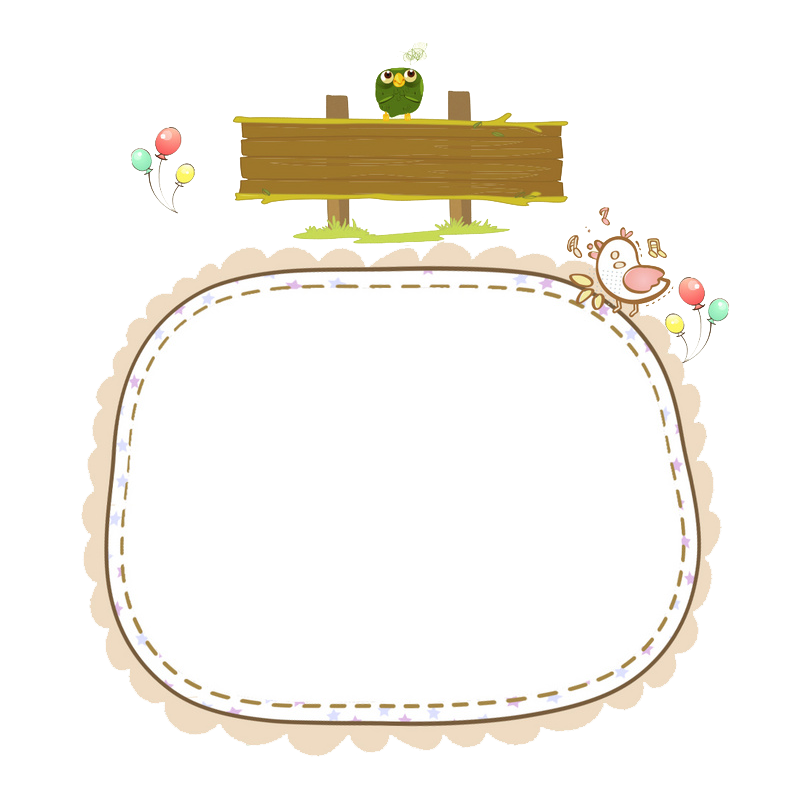 Câu hỏi
Bức ảnh bí mật gợi cho em cảm xúc, suy nghĩ gì?
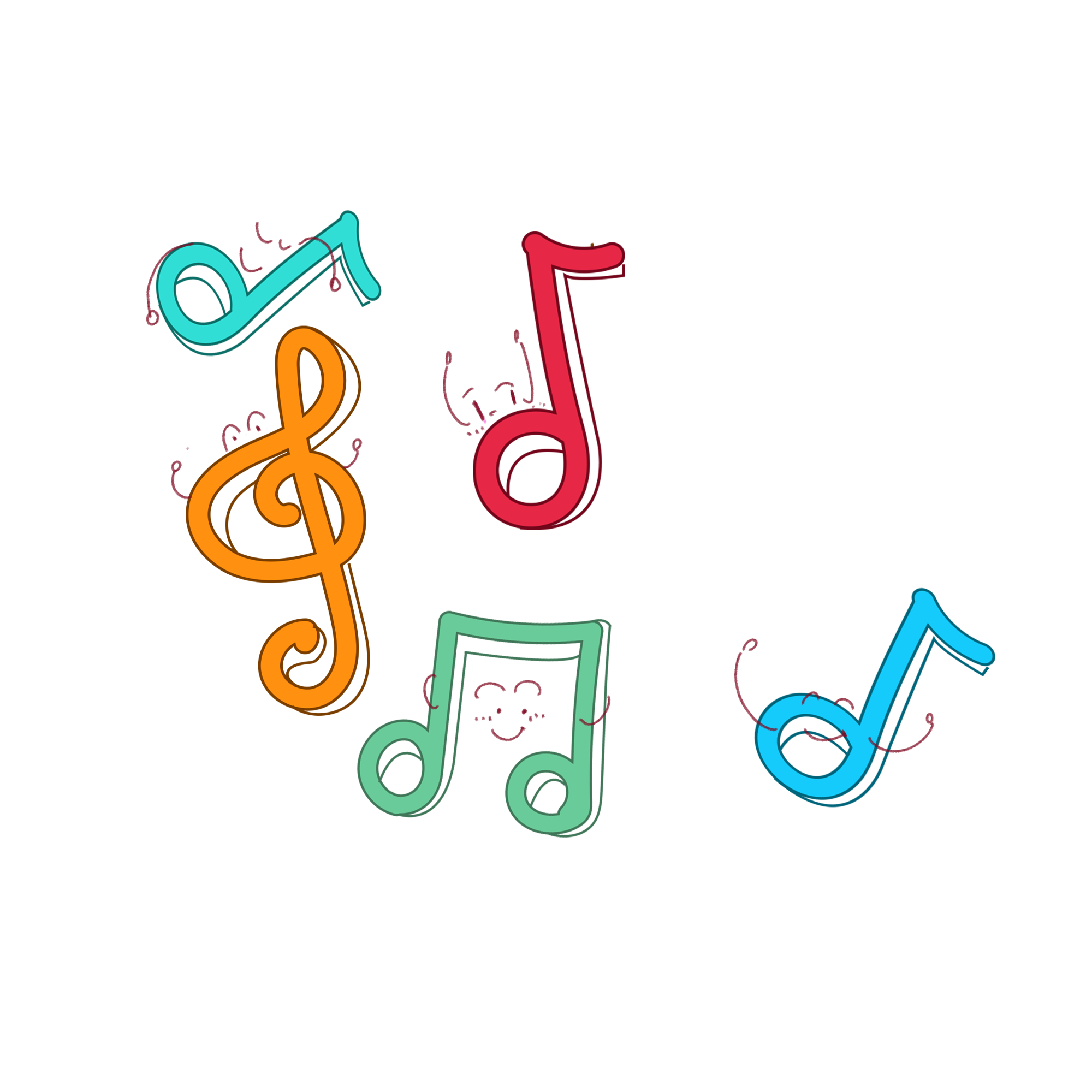 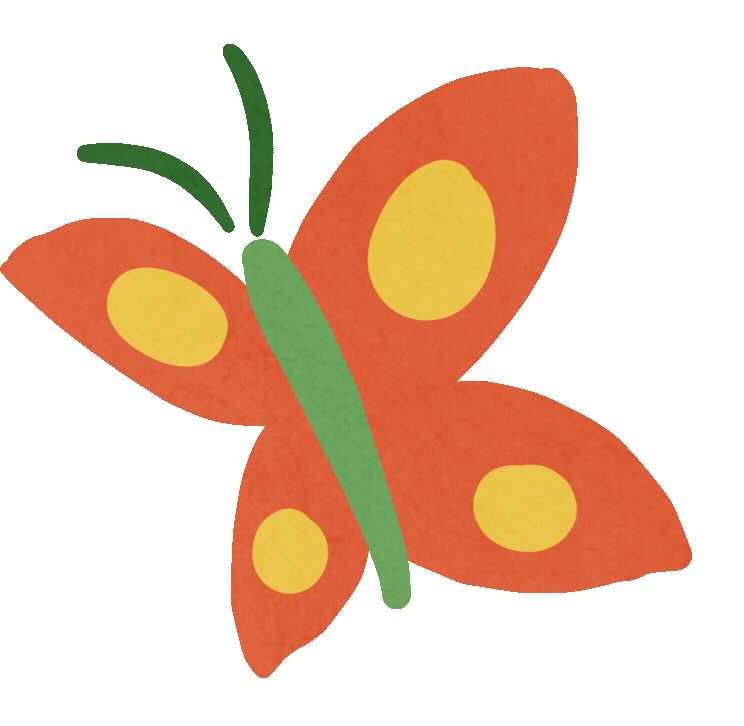 Hình thành kiến thức
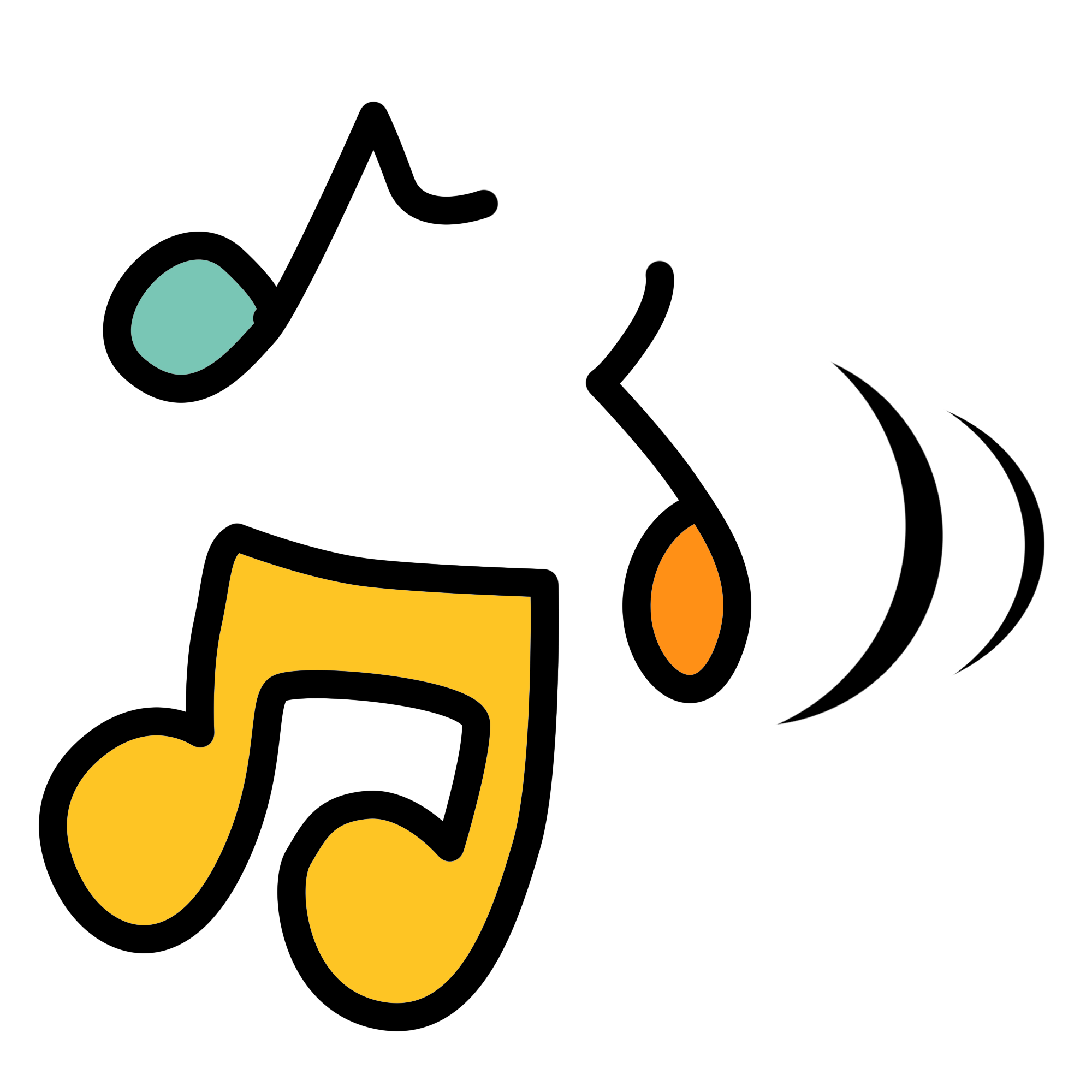 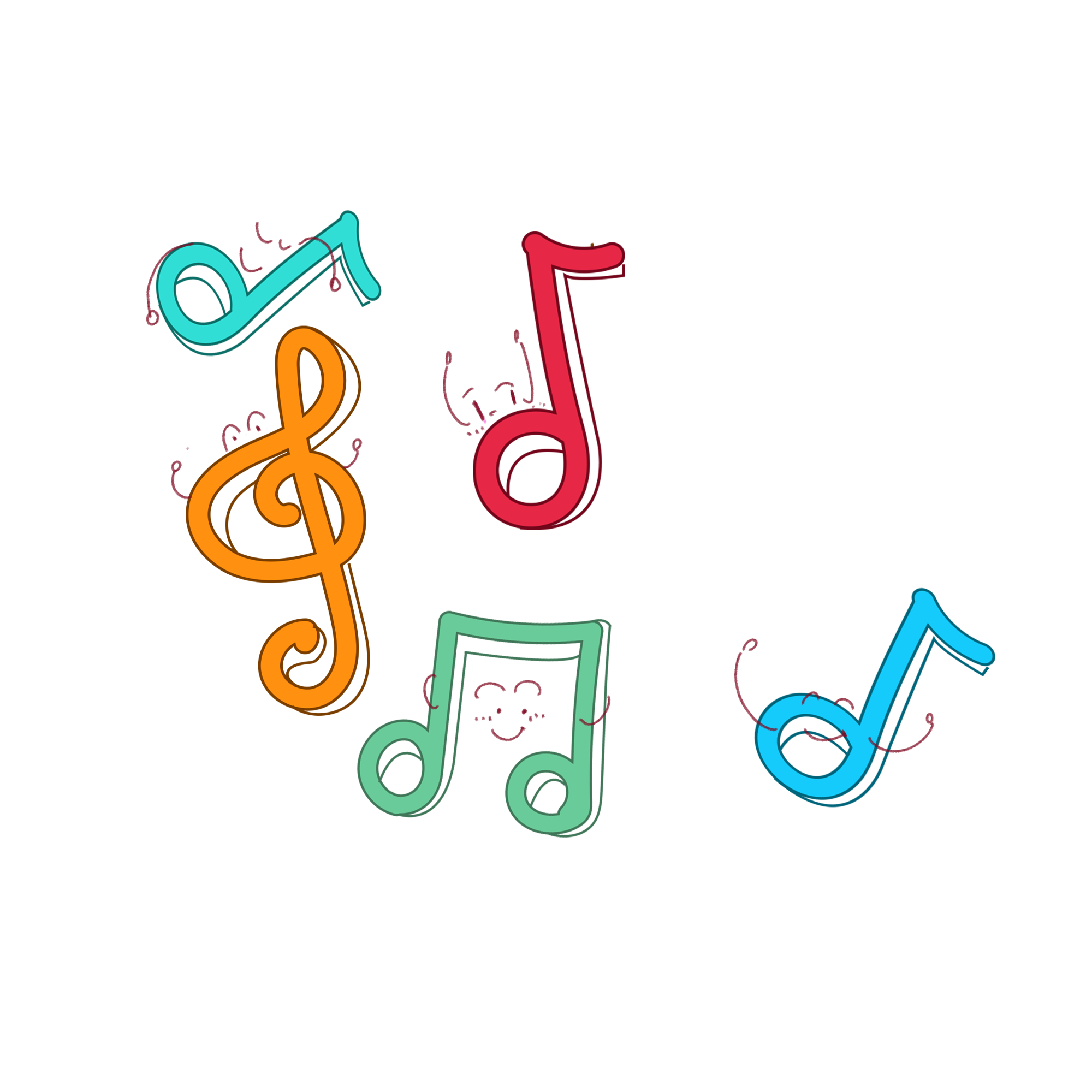 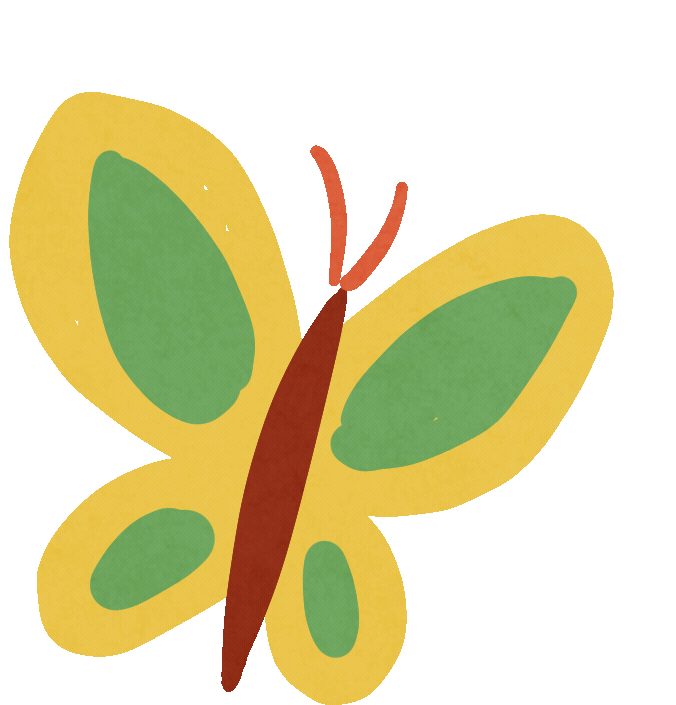 I
Trải nghiệm cùng văn bản
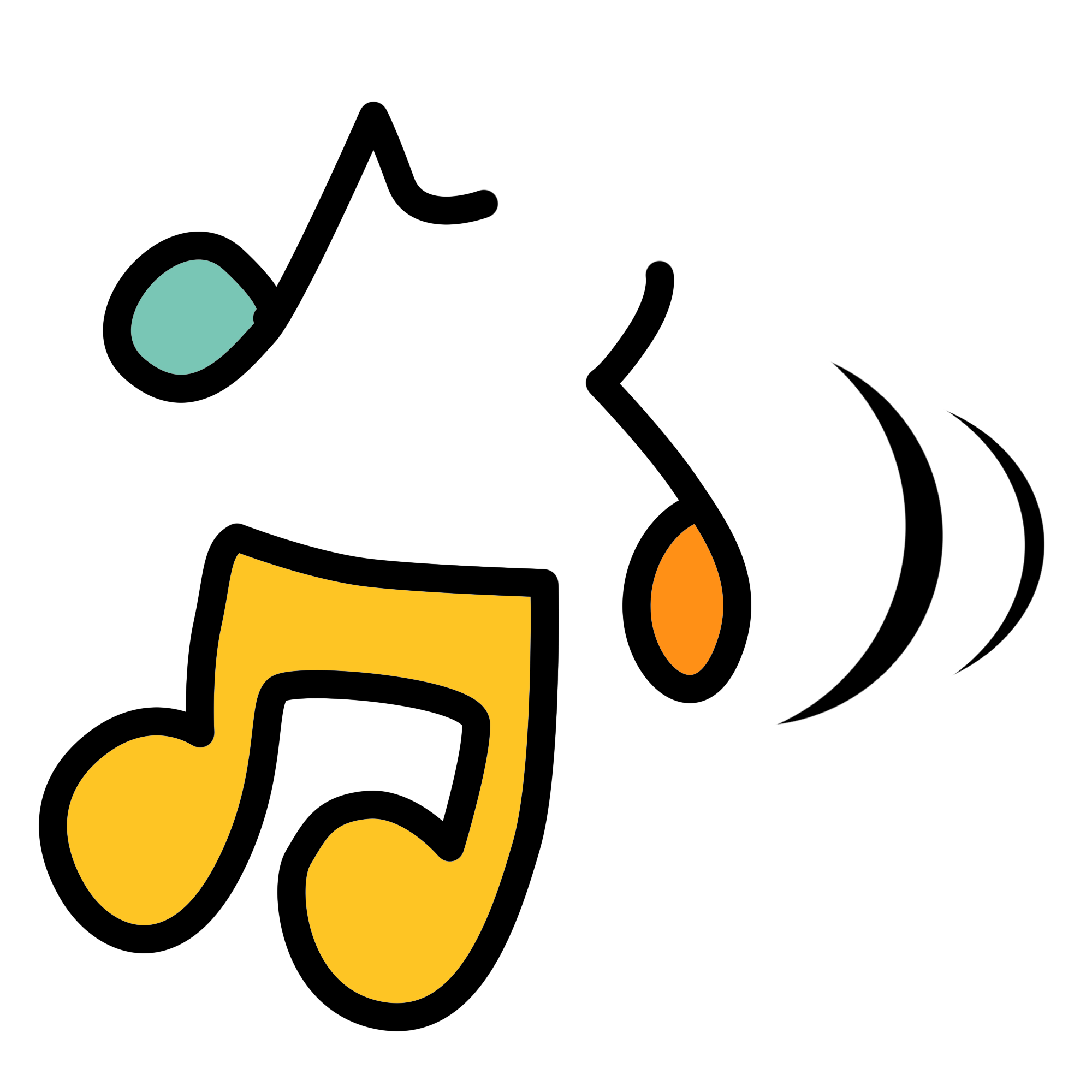 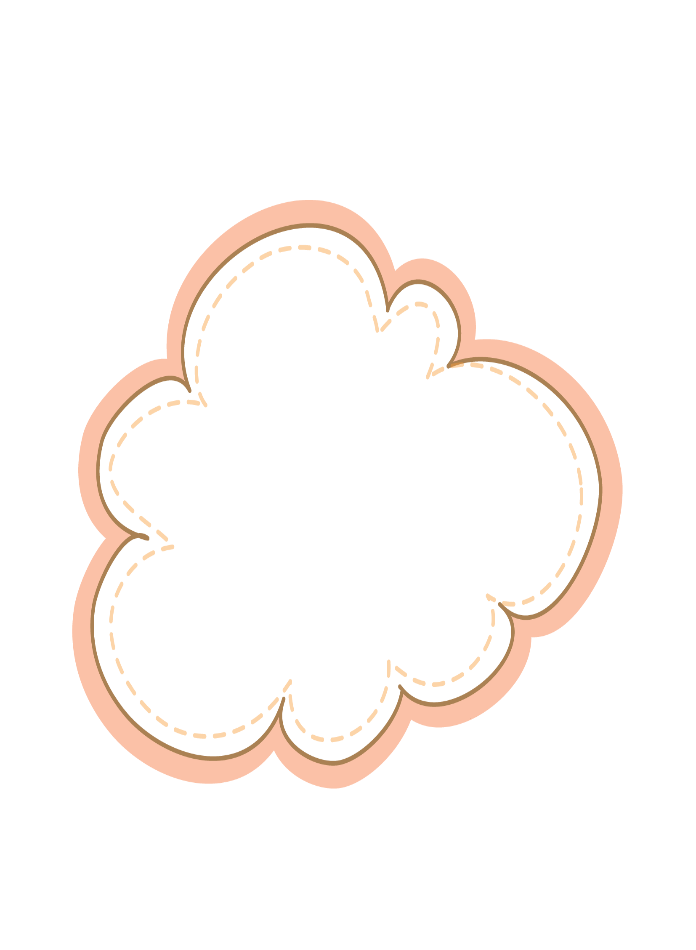 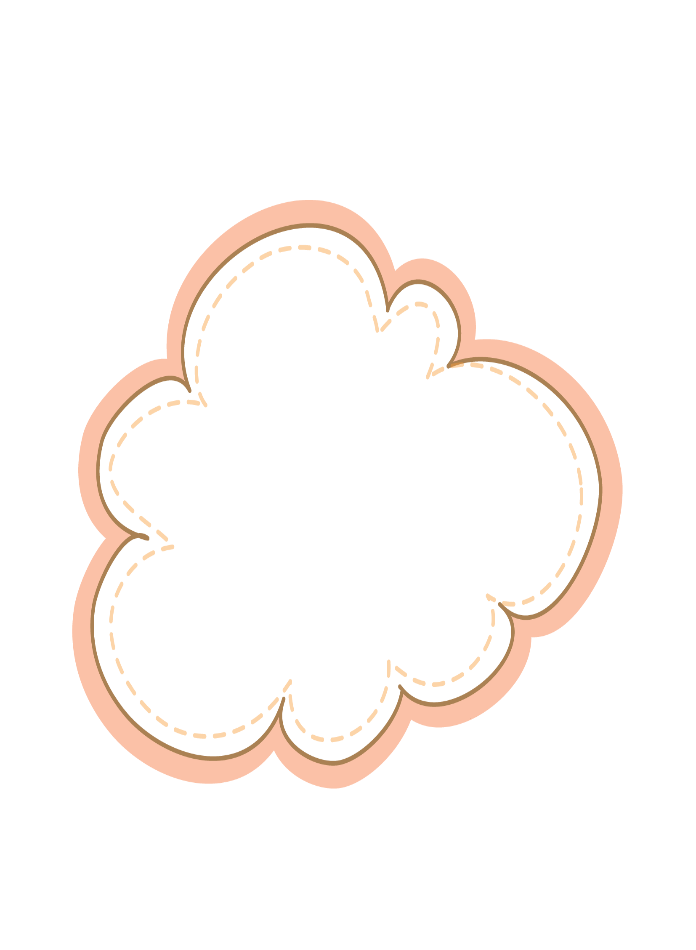 1. Đọc
Trả lời các câu hỏi trong hộp chỉ dẫn
Hs chú ý nhịp, đọc diễn cảm
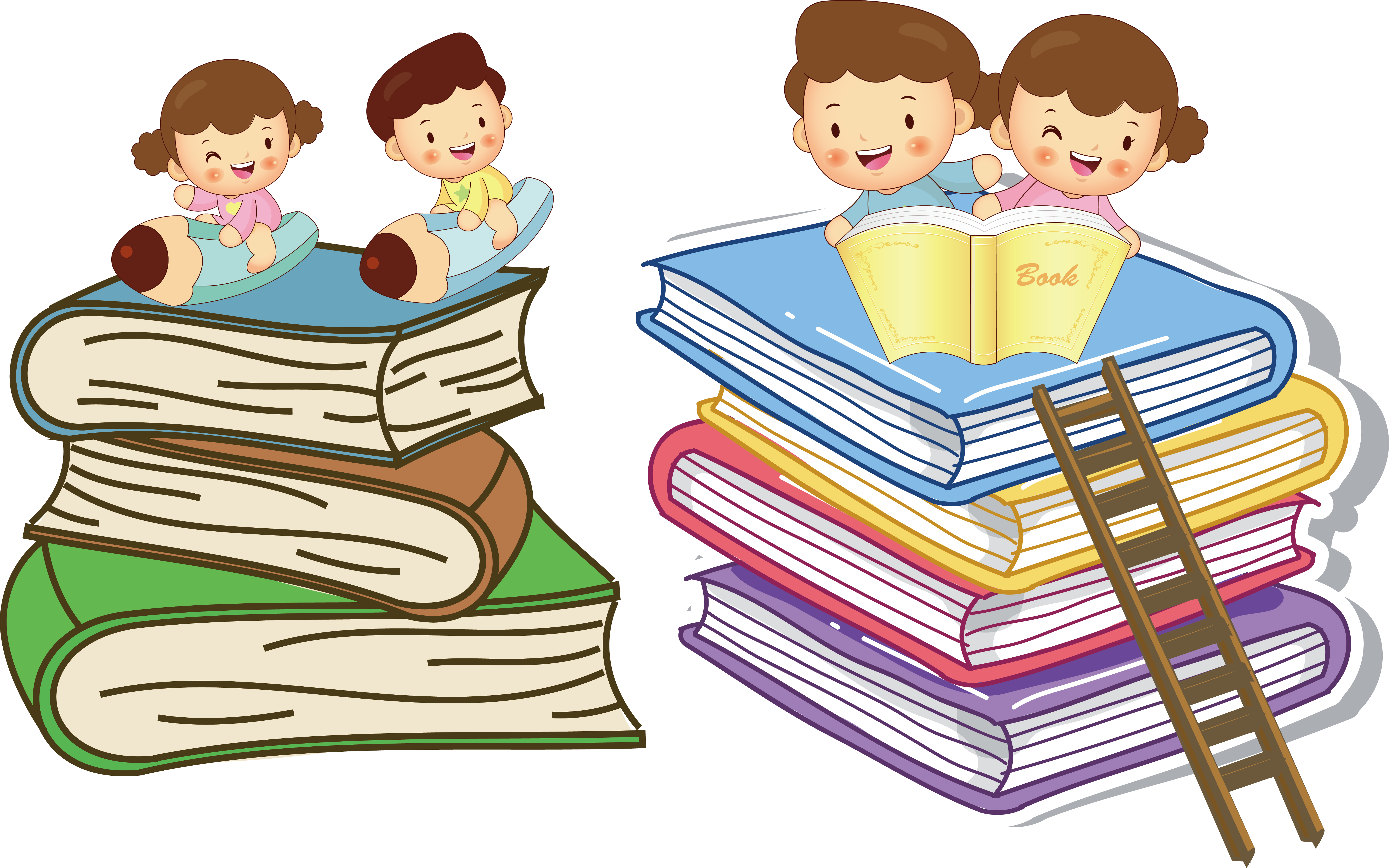 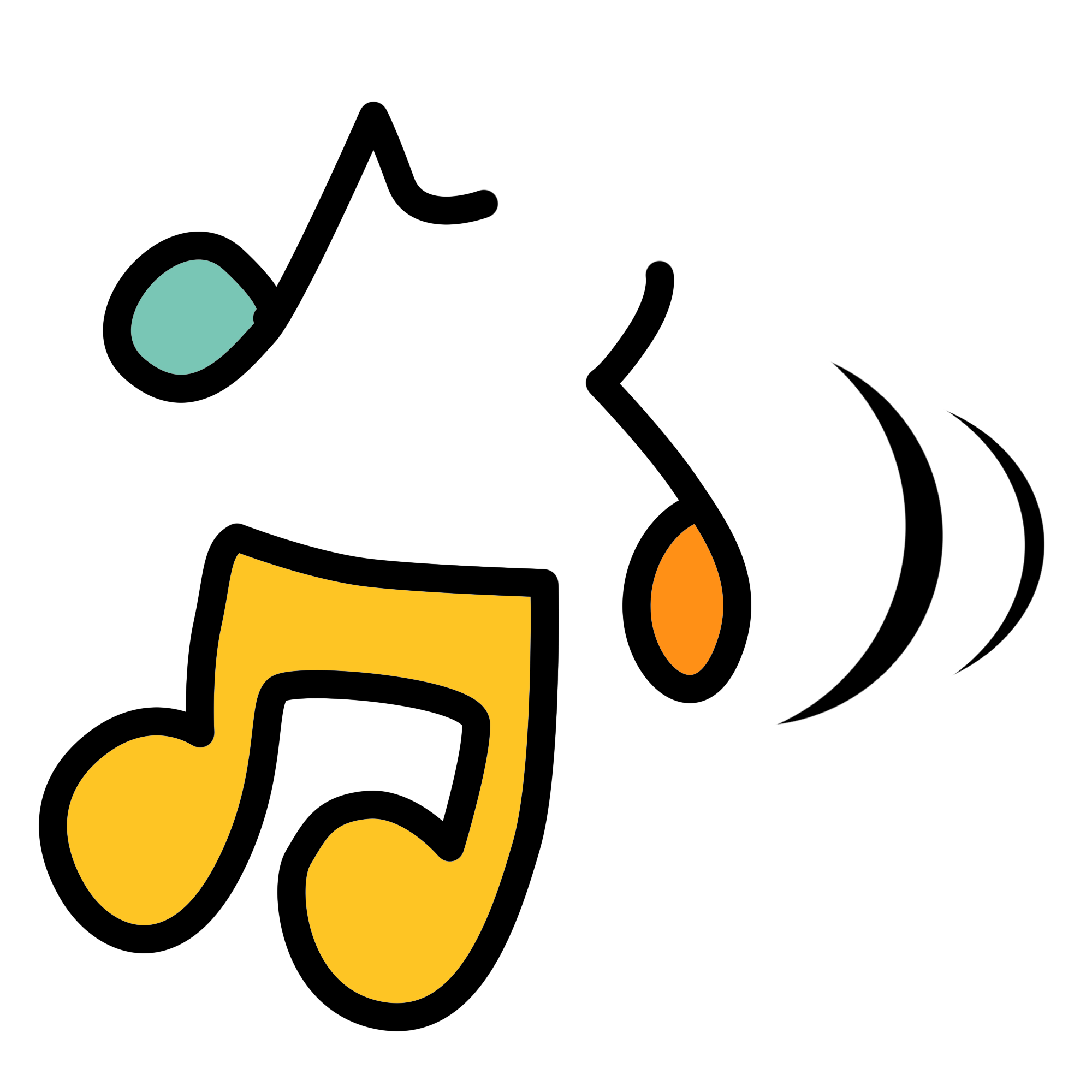 1. Đọc
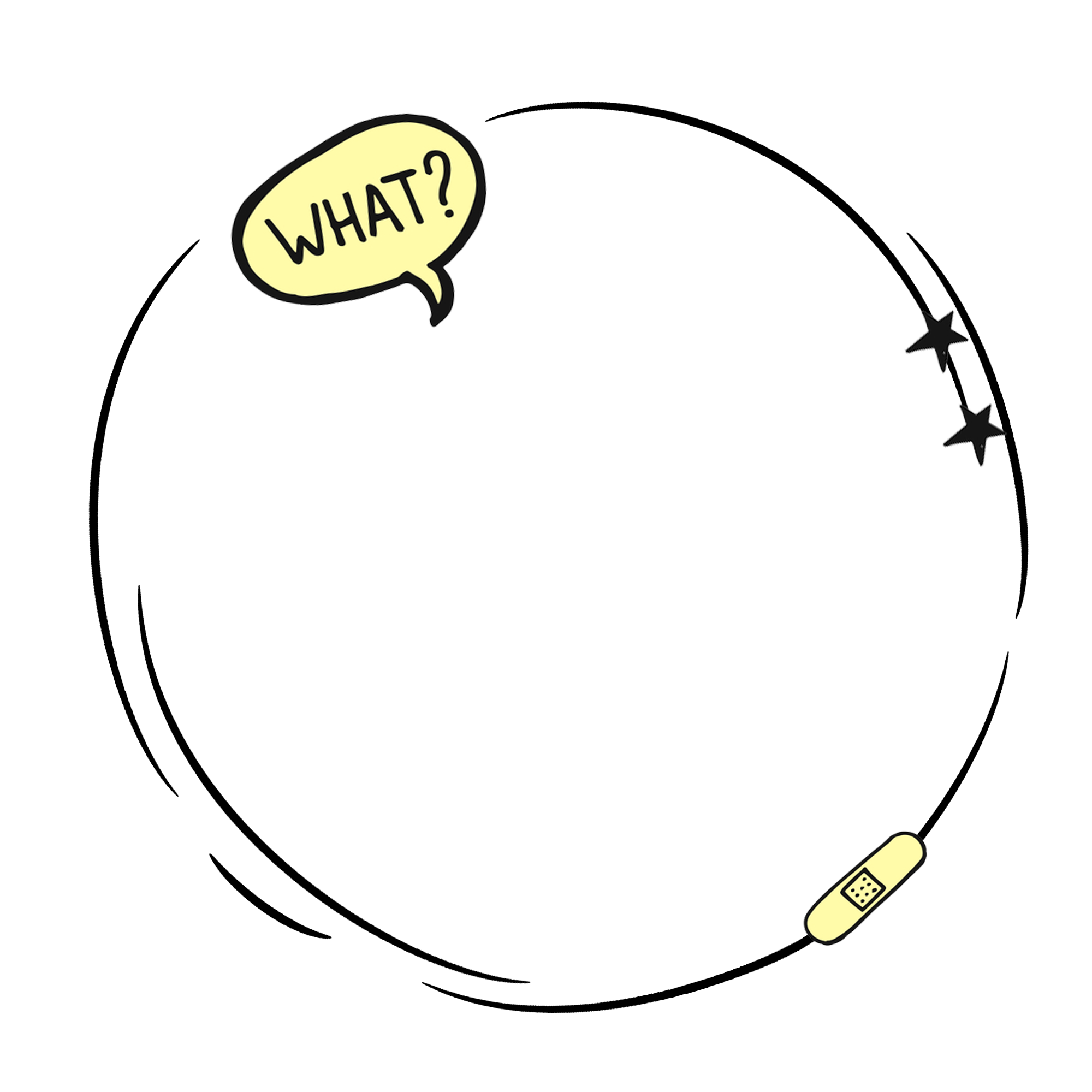 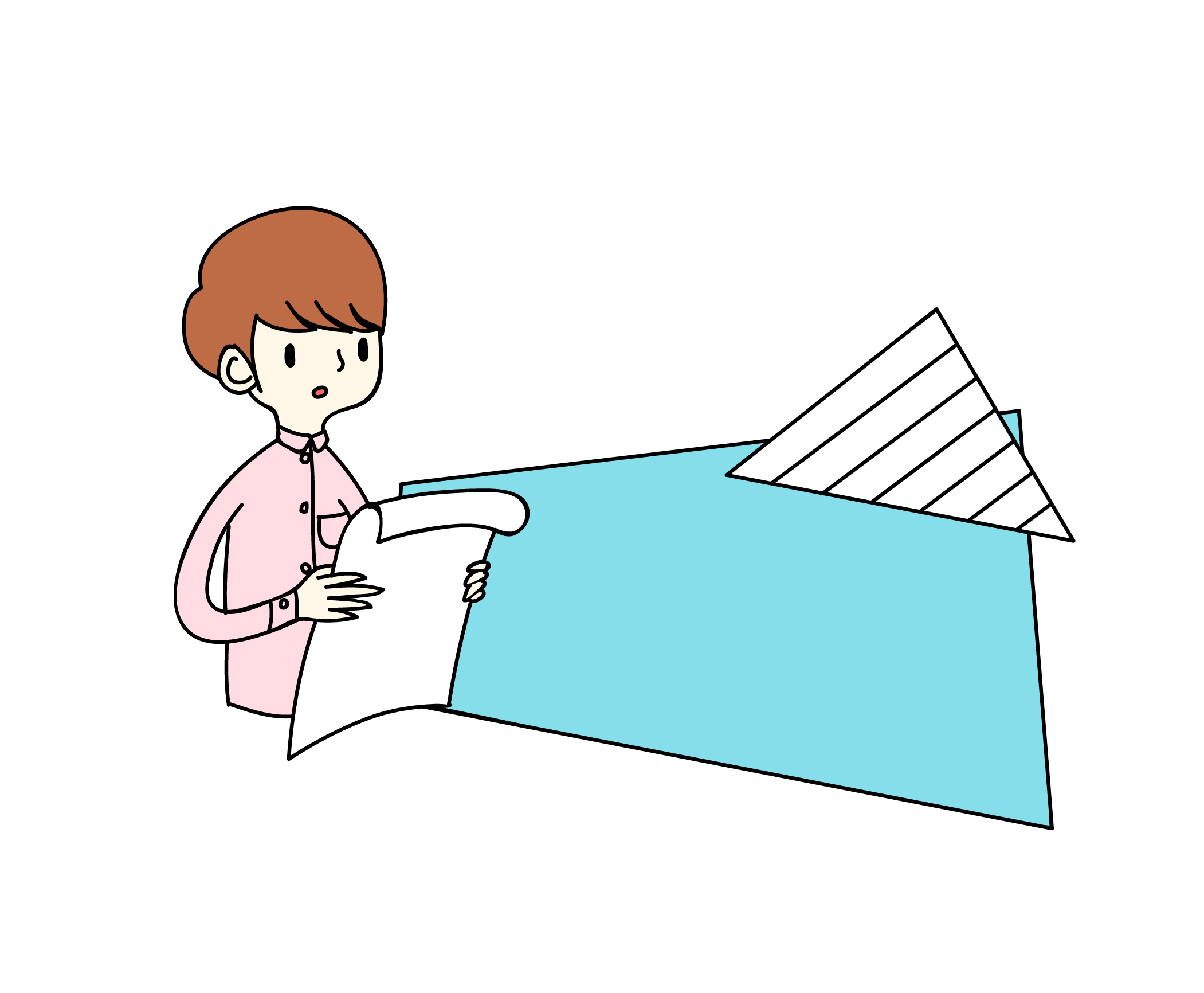 Liên hệ: Khổ thơ này gợi cho em nhớ đến những câu hát ru nào?
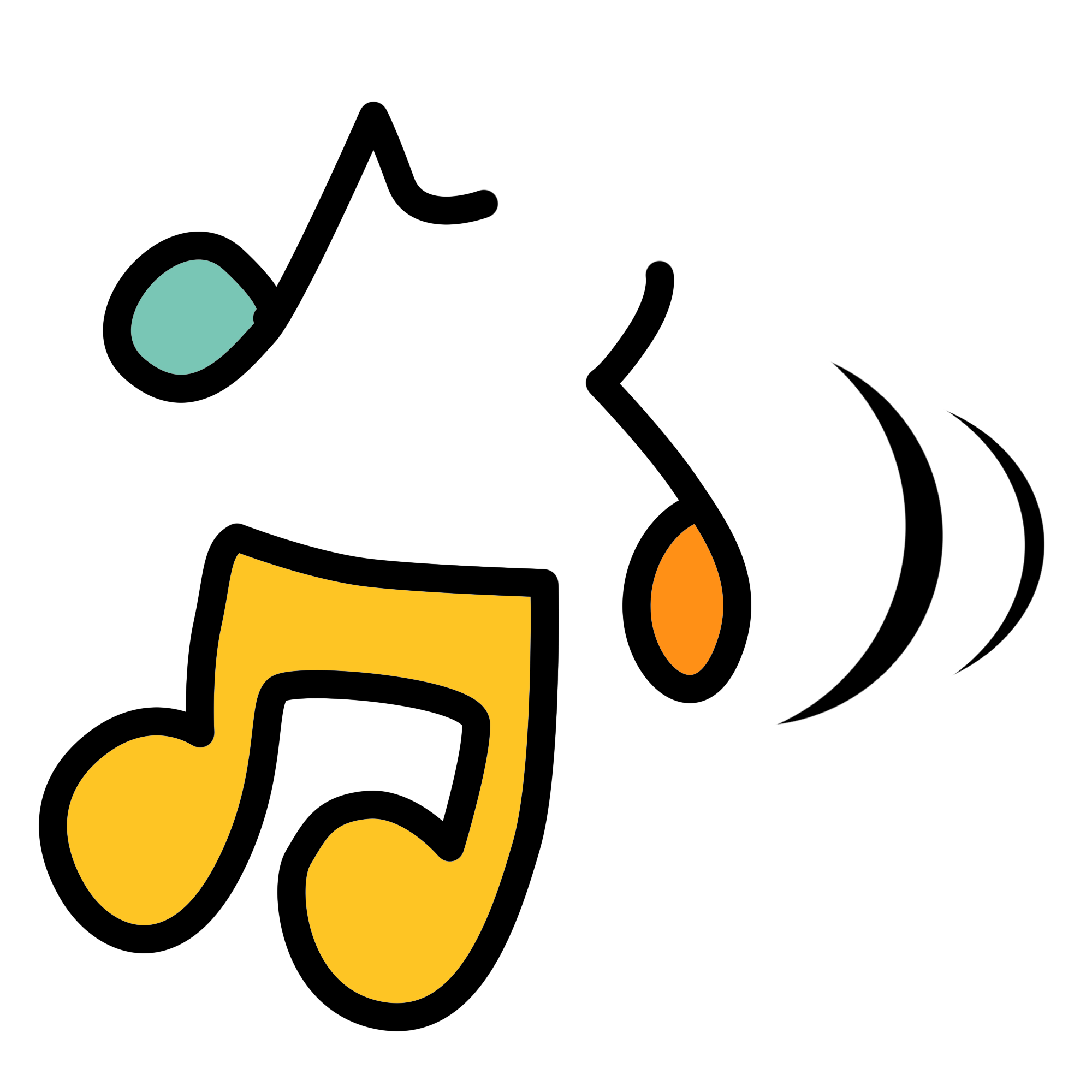 1. Đọc
Cái cò cái vạc cái nông
Sao mày dẵm lúa nhà ông hỡi cò
Không không, tôi đứng trên bờ
Mẹ con cái vạc đổ thừa cho tôi à ơi...
Chú Cuội ngồi gốc cây đa,
Để trâu ăn lúa gọi cha ời ời
Cha còn cắt cỏ trên trời
Mẹ còn cưỡi ngựa đi mời quan viên
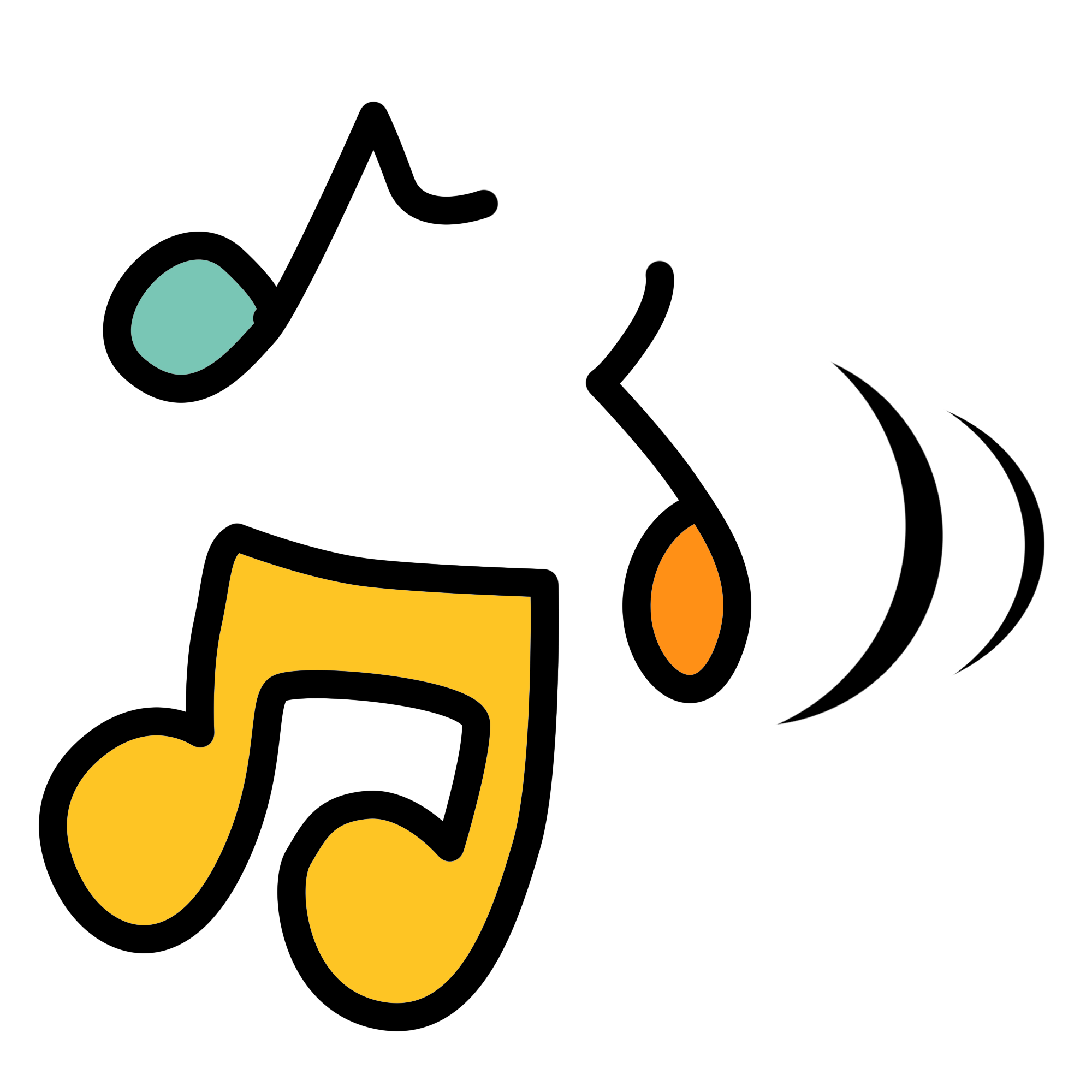 1. Đọc
Suy luận: Điều mà con “nghe” được trong lời mẹ hát ở khổ thơ này có gì khác biệt so với bảy khổ thơ trước đó?
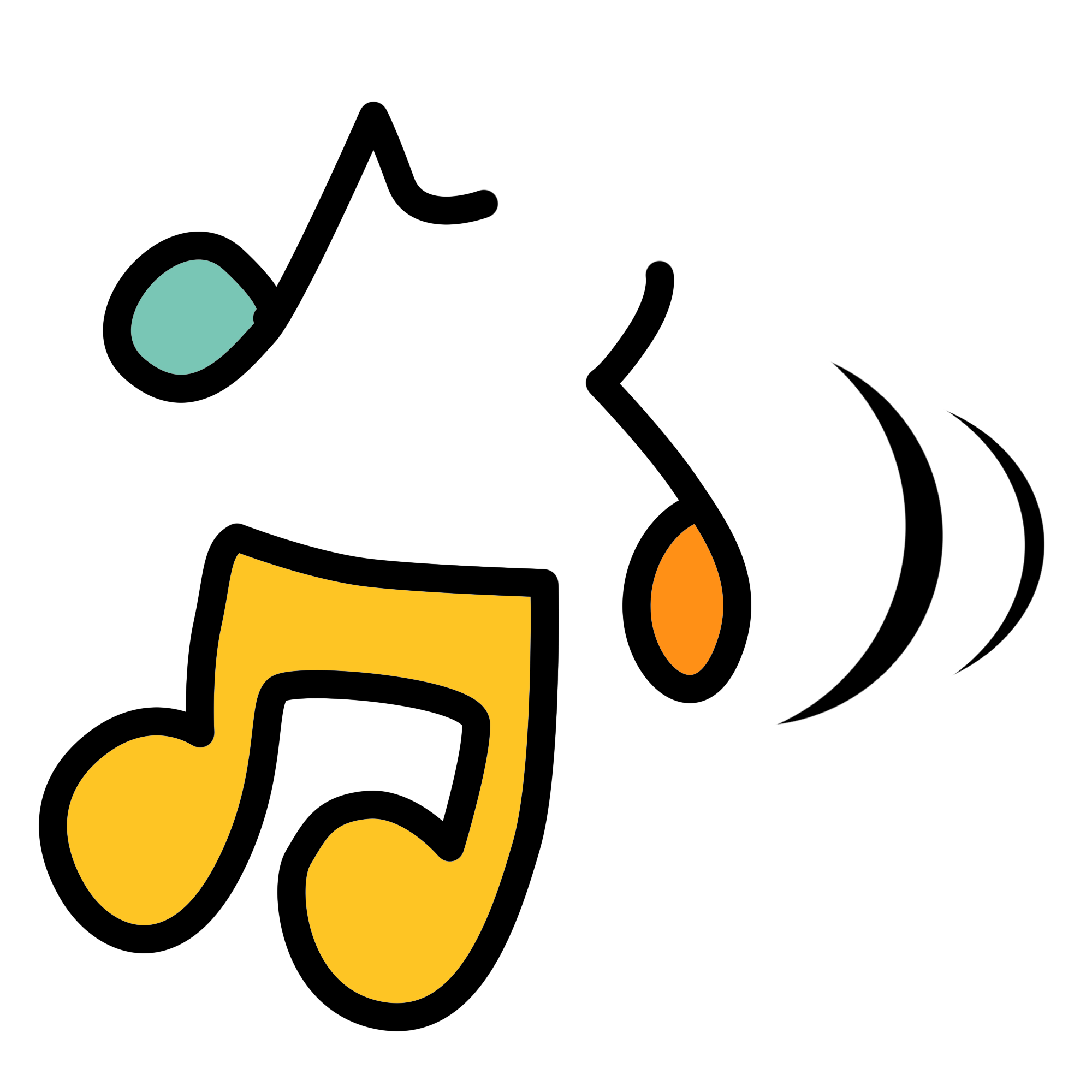 1. Đọc
02
01
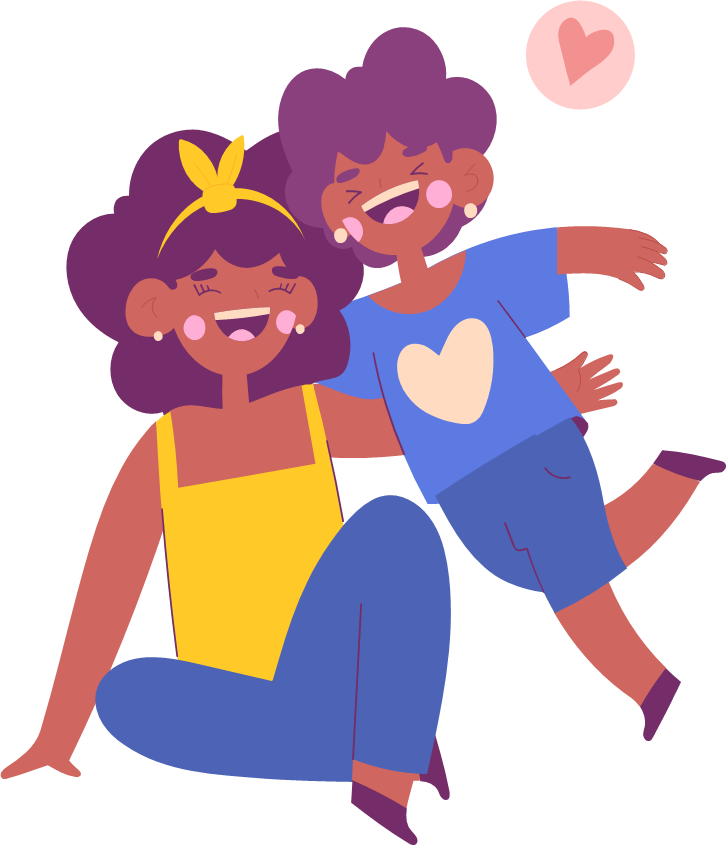 Khổ thơ cuối thể hiện sự biết ơn và tình thương của người con dành cho mẹ.
Bảy khổ trước nói về công lao to lớn và sự hi sinh thầm lặng của người mẹ dành cho con
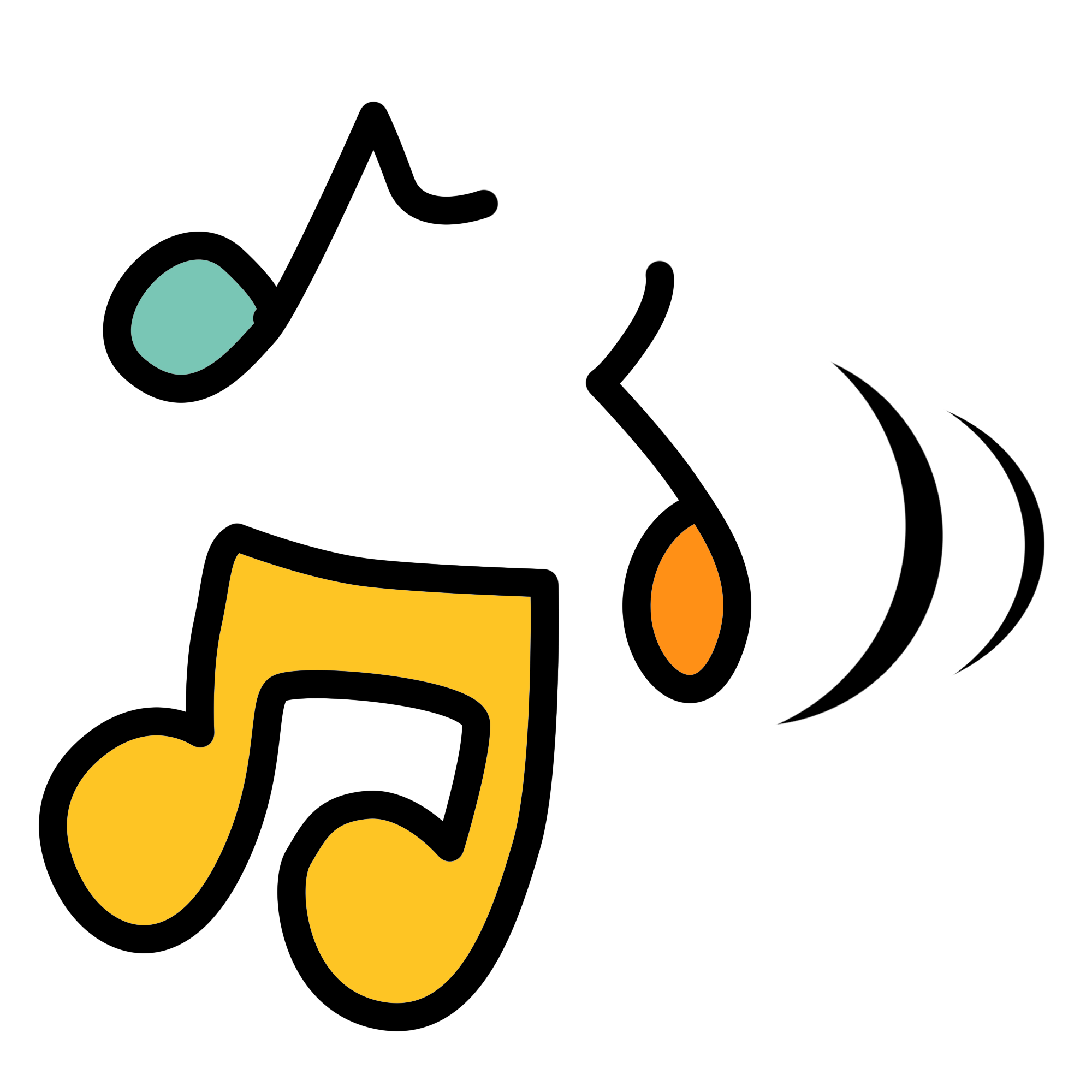 2. Tìm hiểu chung
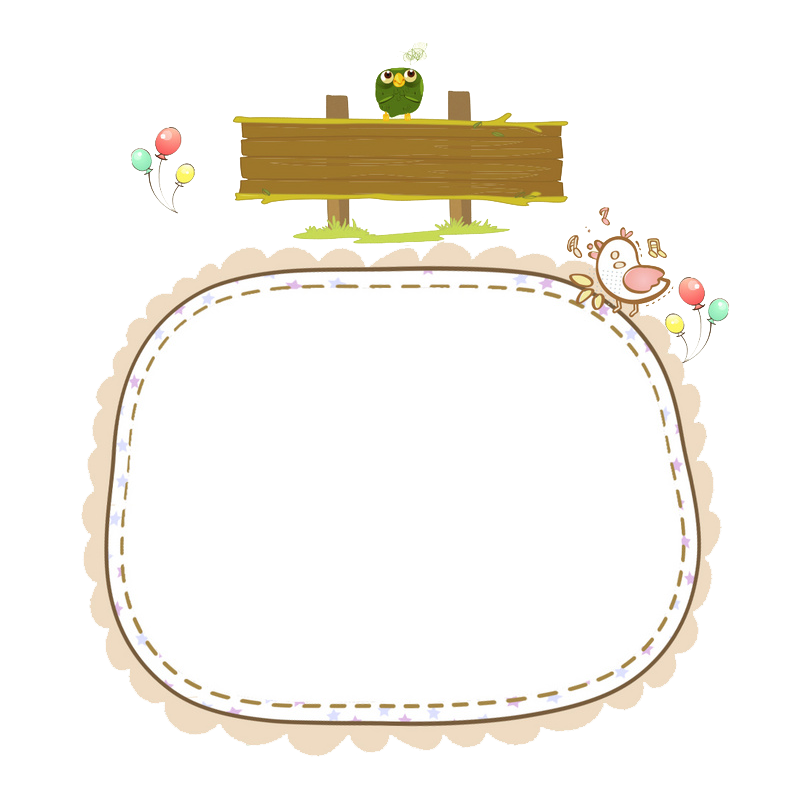 Nhiệm vụ
Hs hoàn thiện PHT số 1 
(ở nhà)
PHT số 1: 
slide 20 và 21
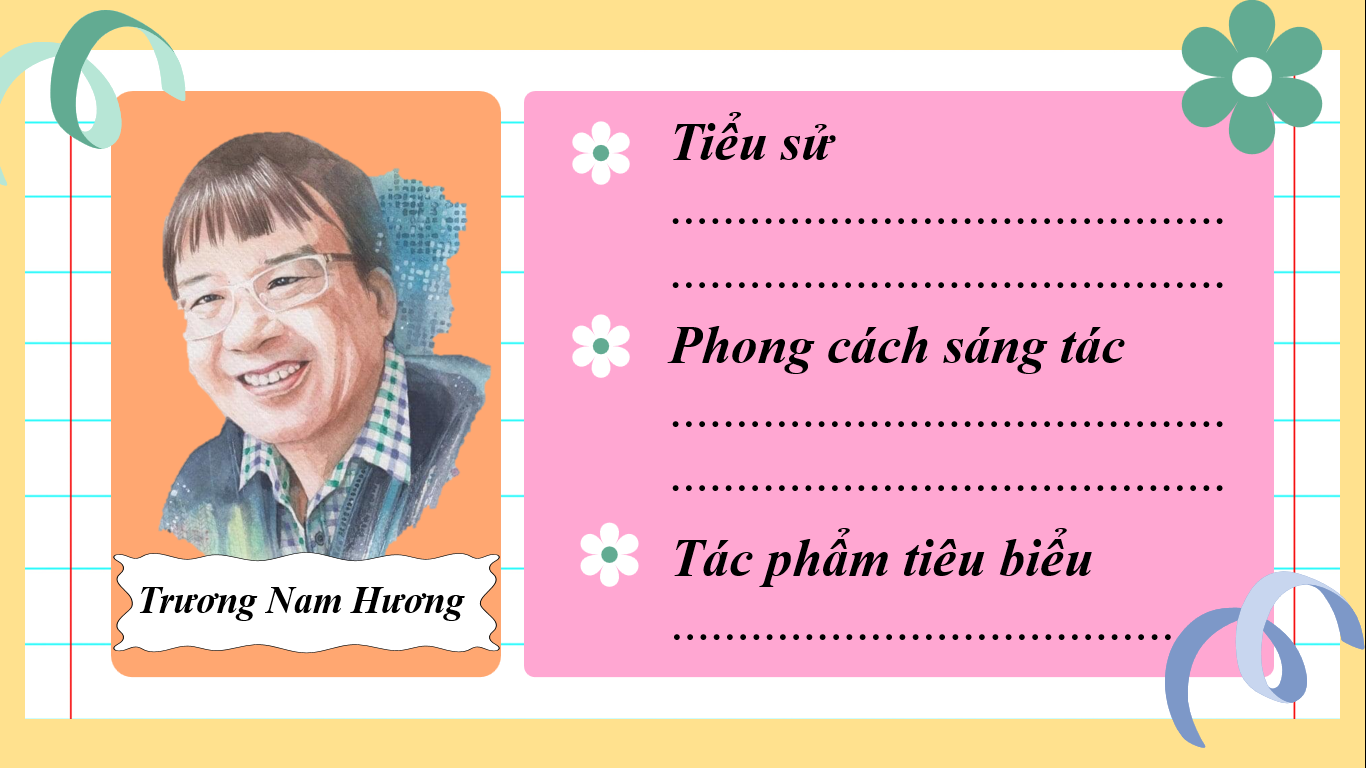 Tác phẩm 
“Trong lời mẹ hát”
PTBĐ
Xuất xứ
H/c ra đời
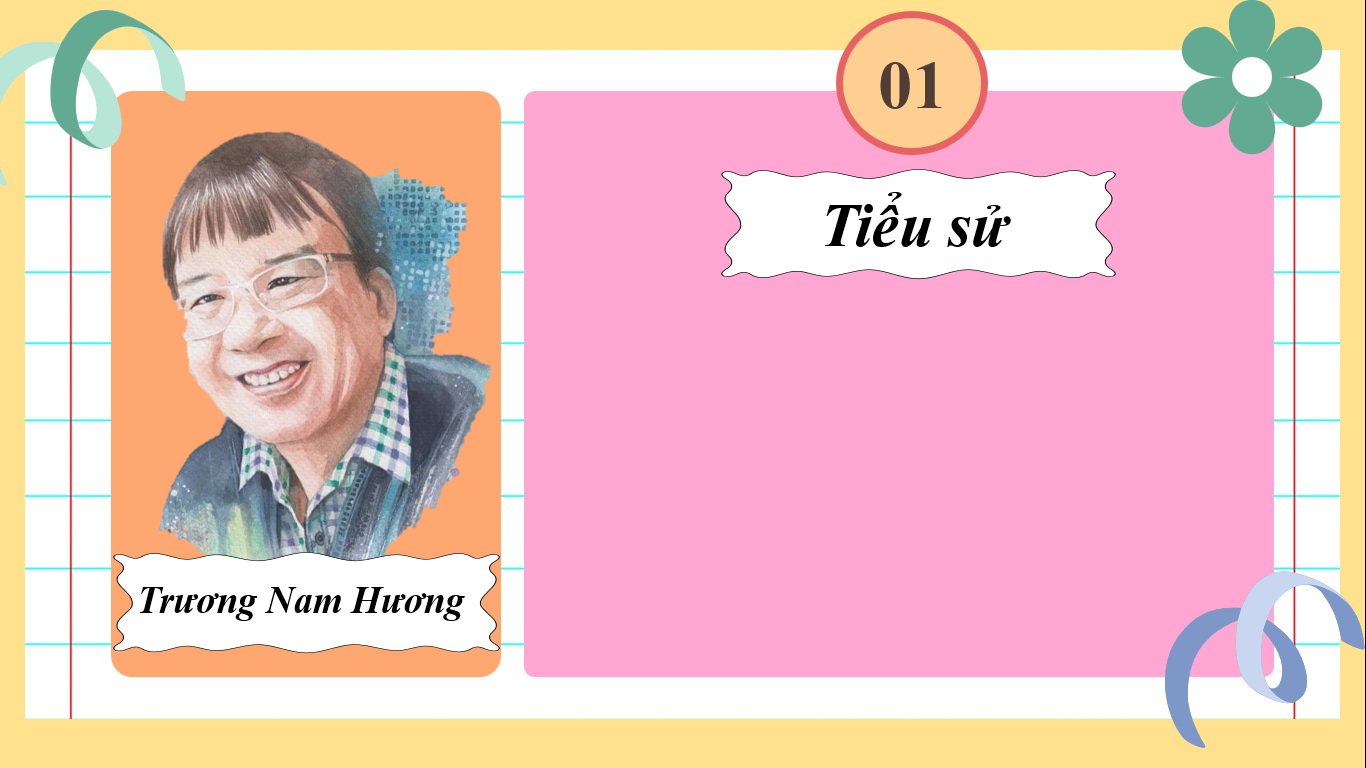 Trương Nam Hương sinh ngày: 23 -10 -1963
Quê quán: người gốc Huế, lớn lên ở Hà Nội, vào TP HCM từ năm 12 tuổi.
02
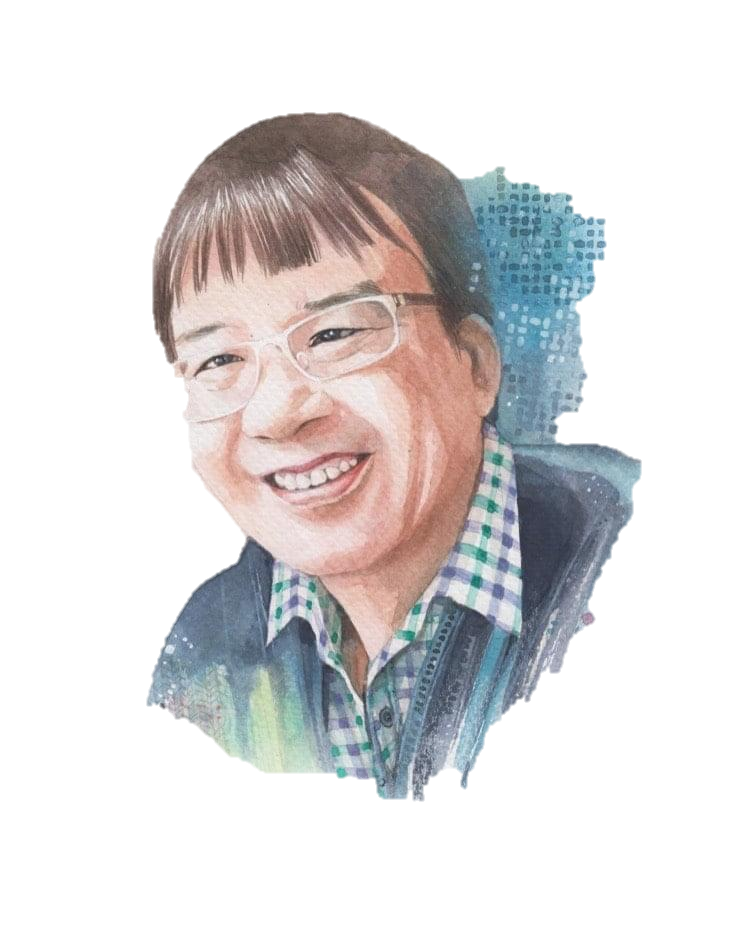 Phong cách st
Coi trọng khai thác chất liệu ca dao và văn hóa truyền thống, dịu dàng tinh tế trong ngôn ngữ trữ tình
Trong thơ có sự giằng xé giữa cảm hứng hương xưa quen thuộc với ý thức tiếp nhận những làn gió mới của thời đại và tâm tình con người.
Trương Nam Hương
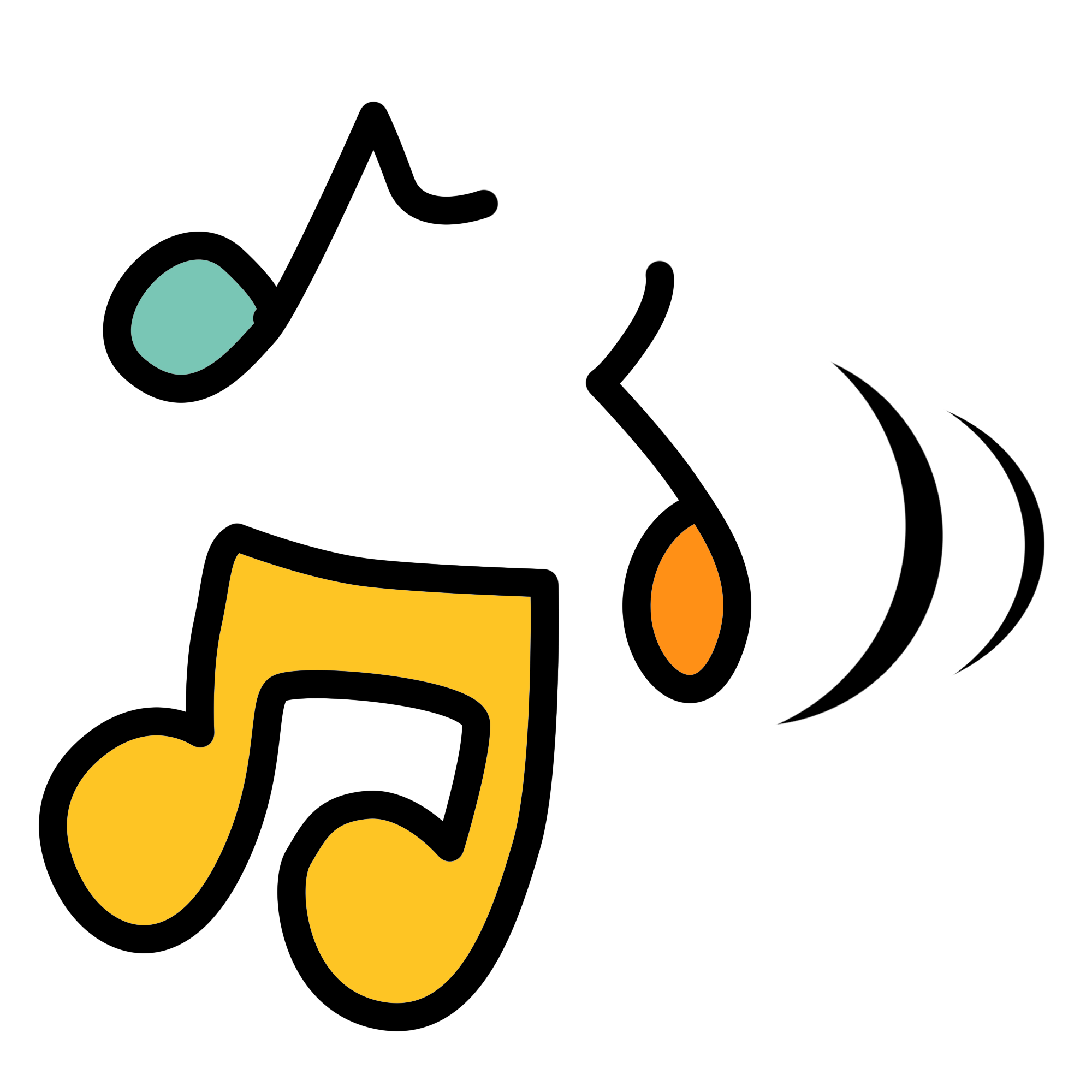 Tác phẩm tiêu biểu
Hè phố tuổi thơ (Văn, NXB Trẻ, 1992);
Cỏ, tuổi hai mươi (Thơ, NXB Văn nghệ, 1992);
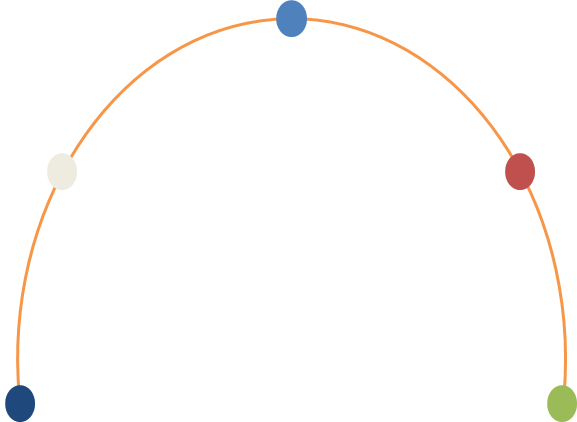 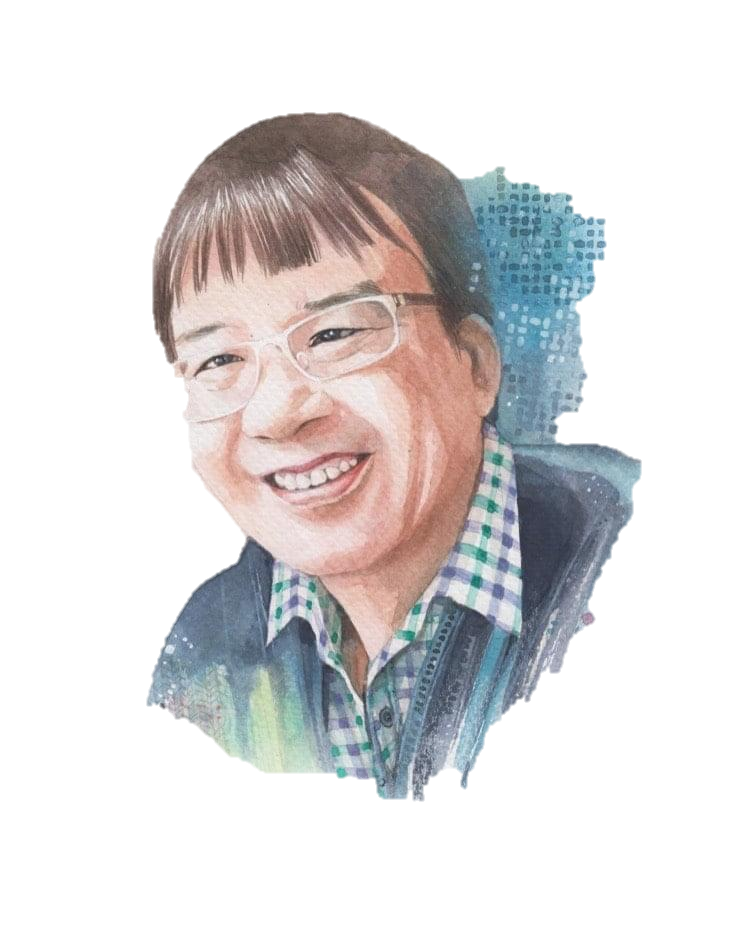 Ban mai xanh (Thơ, NXB Đồng Nai, 1994);
Ngoảnh lại tháng năm (Thơ, NXB Văn học, 1995)
Khúc hát người xa xứ  (Thơ, NXB Trẻ, 1990);
Hoàn cảnh st
Xuất xứ
PTBĐ
Tác phẩm 
“Trong lời mẹ hát”
viết trong lúc ru con, viết để nhớ những tháng năm thơ bé của mình cũng là nhớ lại những lời ru ngày xưa của mẹ
Trong lời mẹ hát được in trong cuốn Ban mai xanh.
Biểu cảm
II
Suy ngẫm và phản hồi
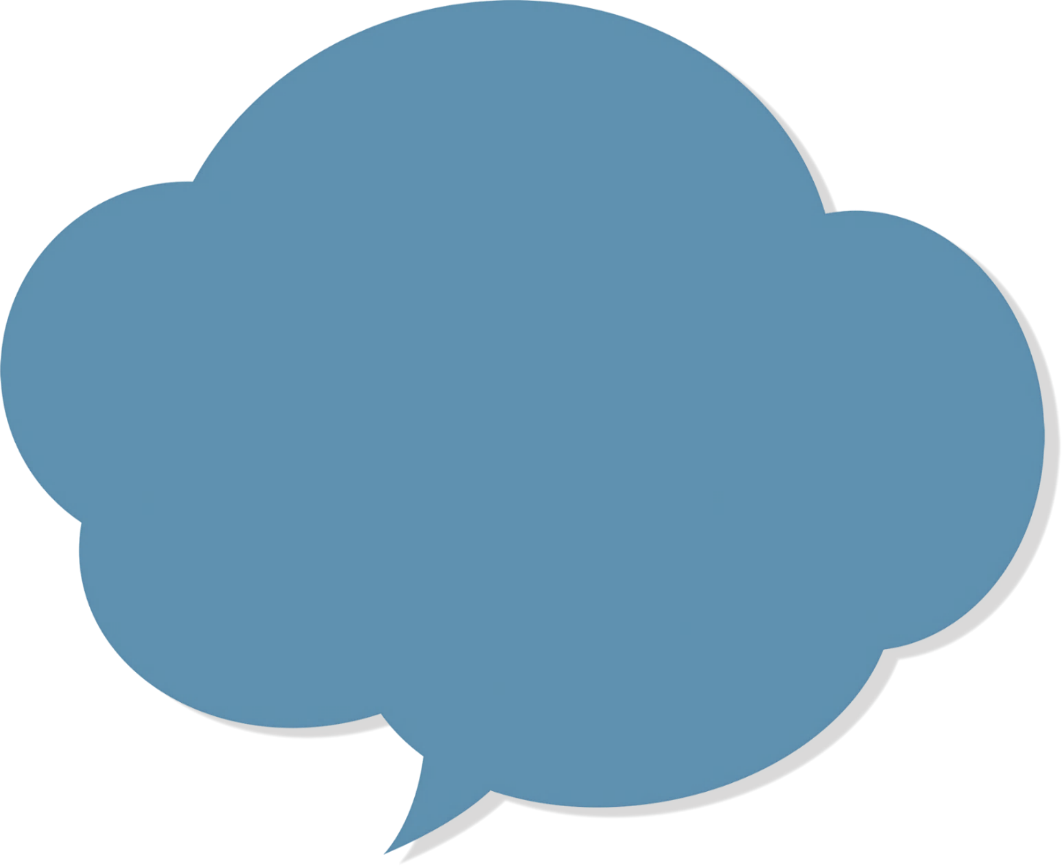 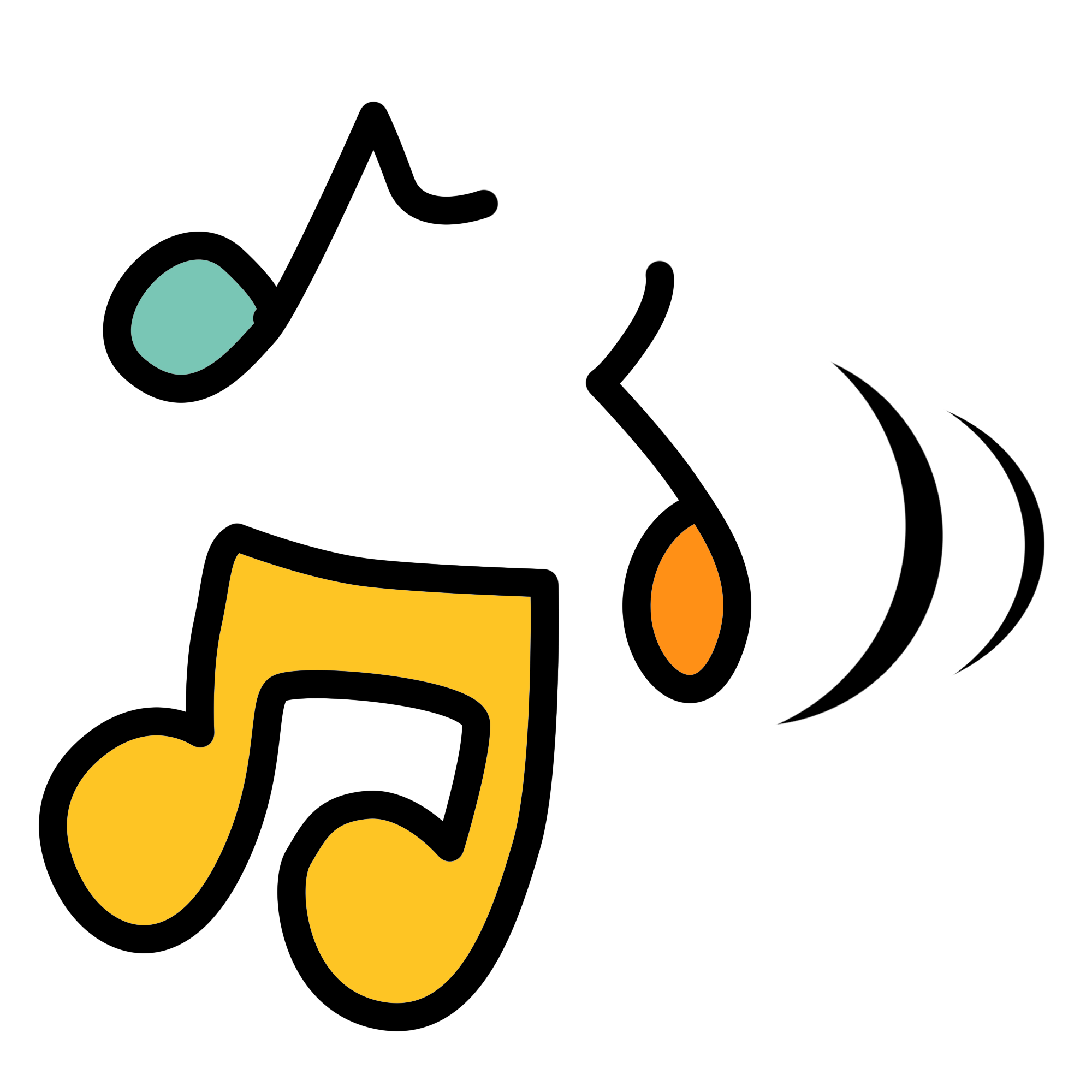 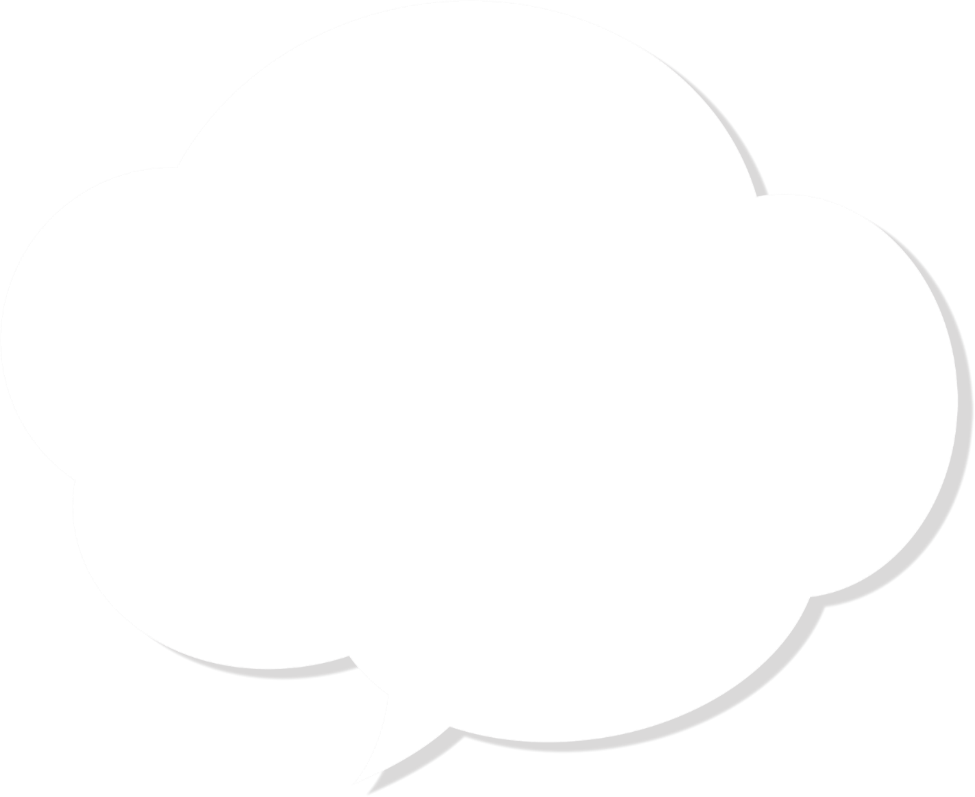 1. Tìm hiểu về thể thơ, vần, bố cục, mạch cảm xúc, hình ảnh
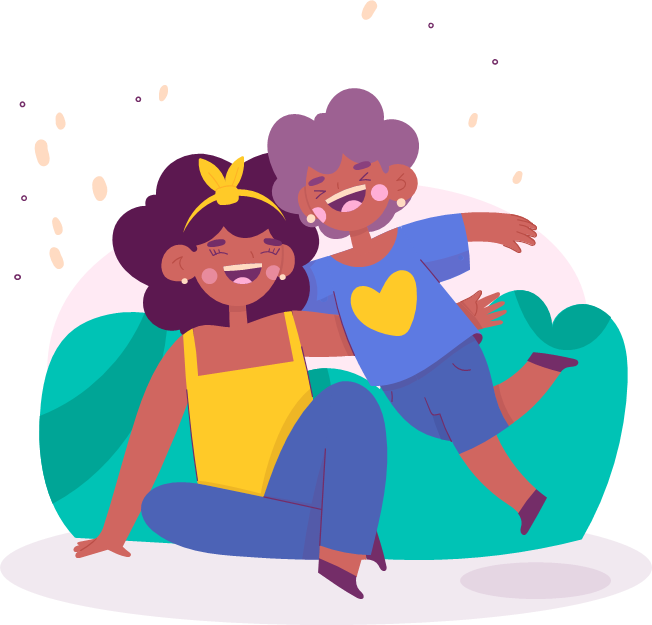 Bài thơ Trong lời mẹ hát được viết theo thể thơ nào?
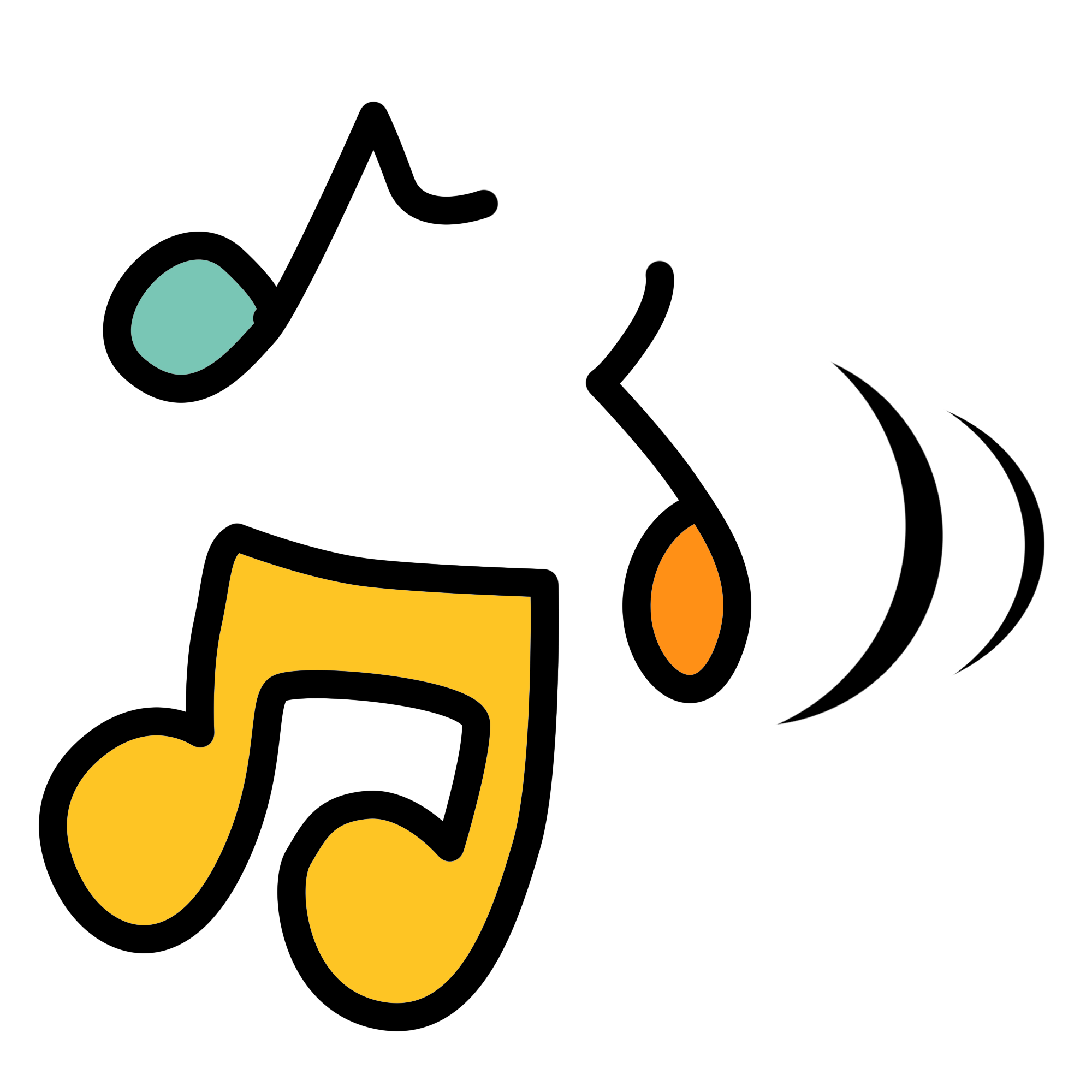 1. Tìm hiểu về thể thơ, vần, bố cục, mạch cảm xúc, hình ảnh
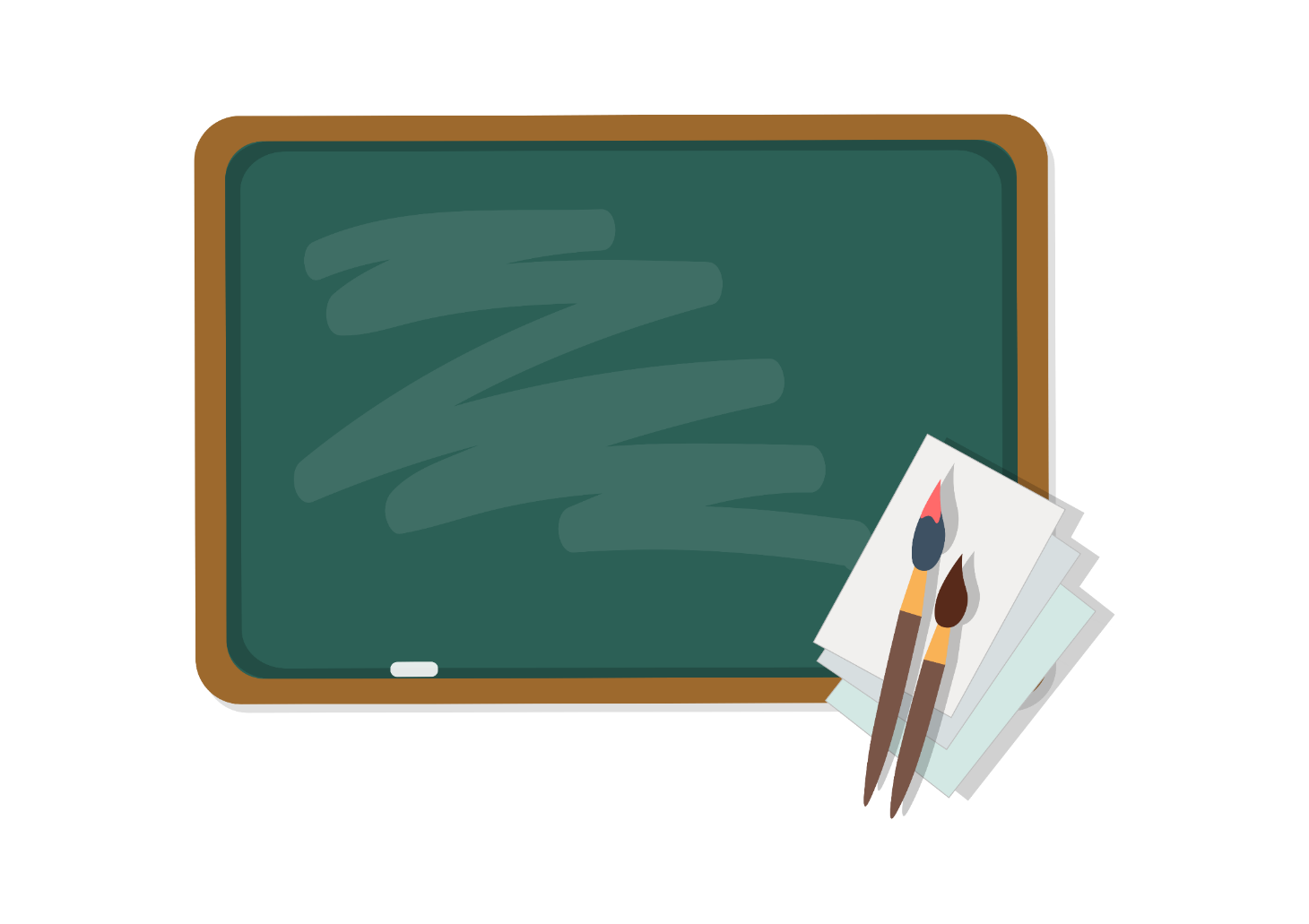 Thể thơ: 6 chữ
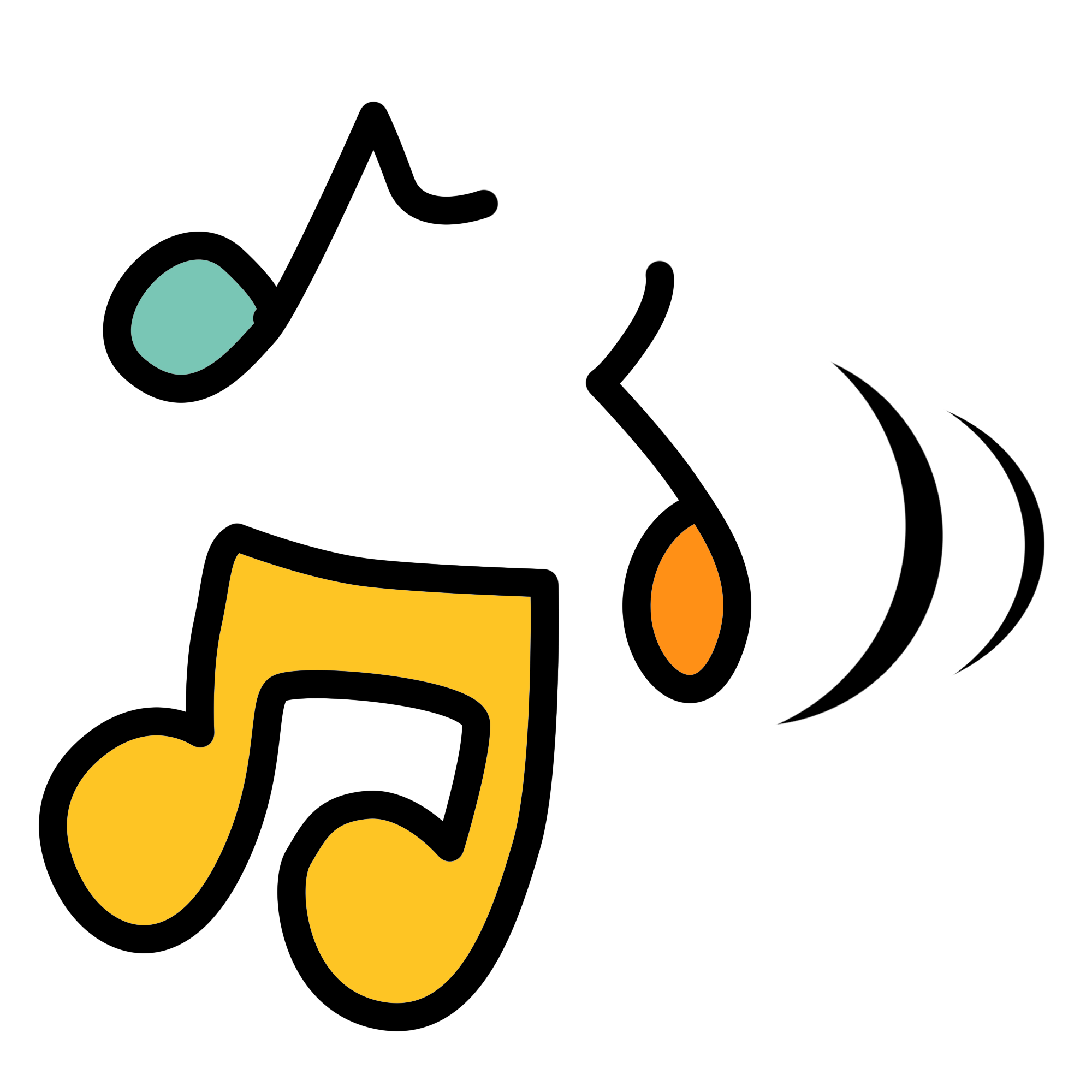 1. Tìm hiểu về thể thơ, vần, bố cục, mạch cảm xúc, hình ảnh
Nhận xét về cách gieo vần của bài thơ. Căn cứ vào đâu để em xác định như vậy?
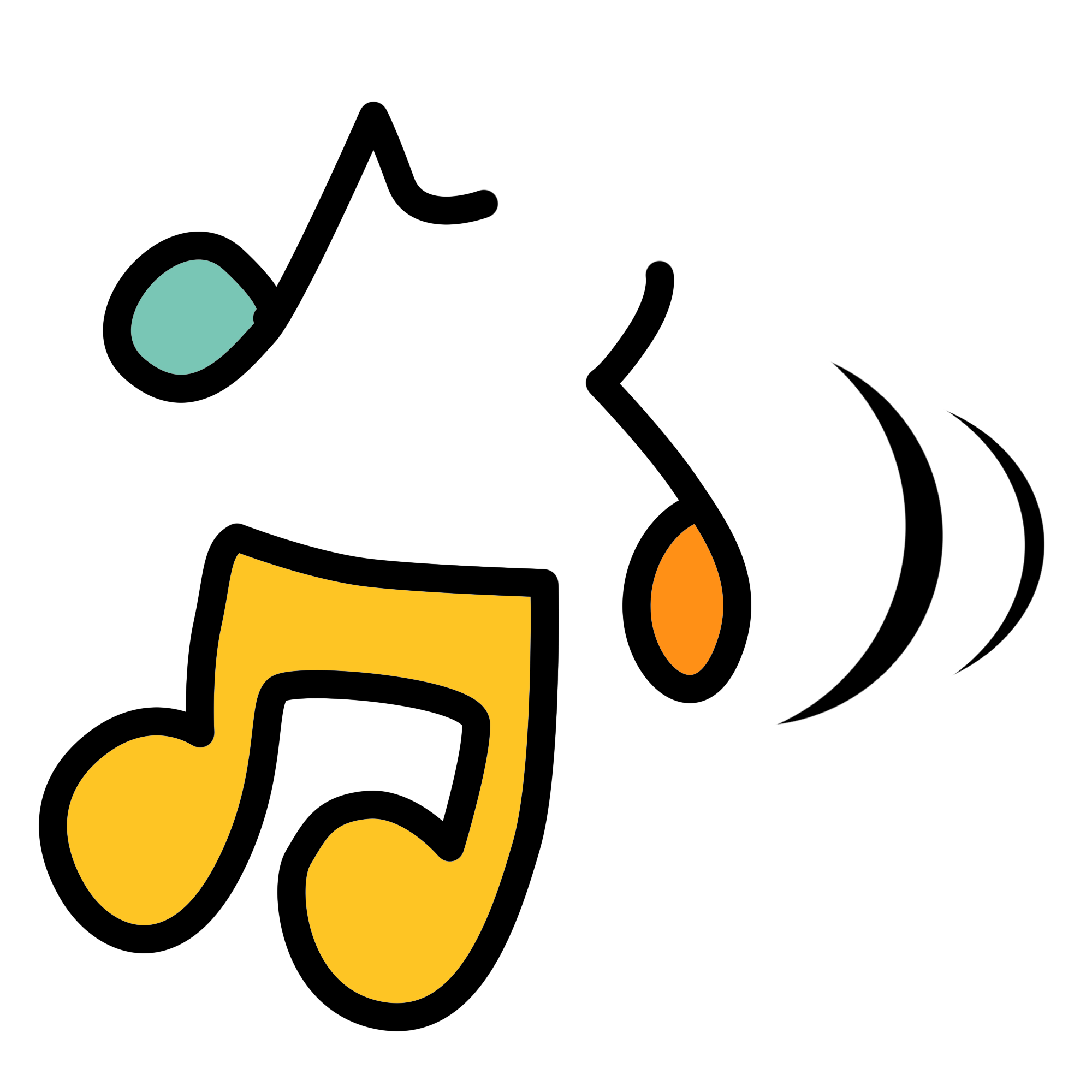 1. Tìm hiểu về thể thơ, vần, bố cục, mạch cảm xúc, hình ảnh
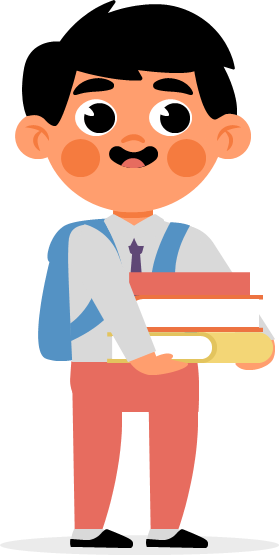 ngào – dao; xanh – anh; trầu – cau ; con – hơn; rồi – nôi; sờn – thơm; nao – cao; ra – xa
Gieo vần cách
Cách gieo vần
Căn cứ
Vần cách là trường hợp tiếng cuối ở hai dòng thơ cách nhau vần với nhau
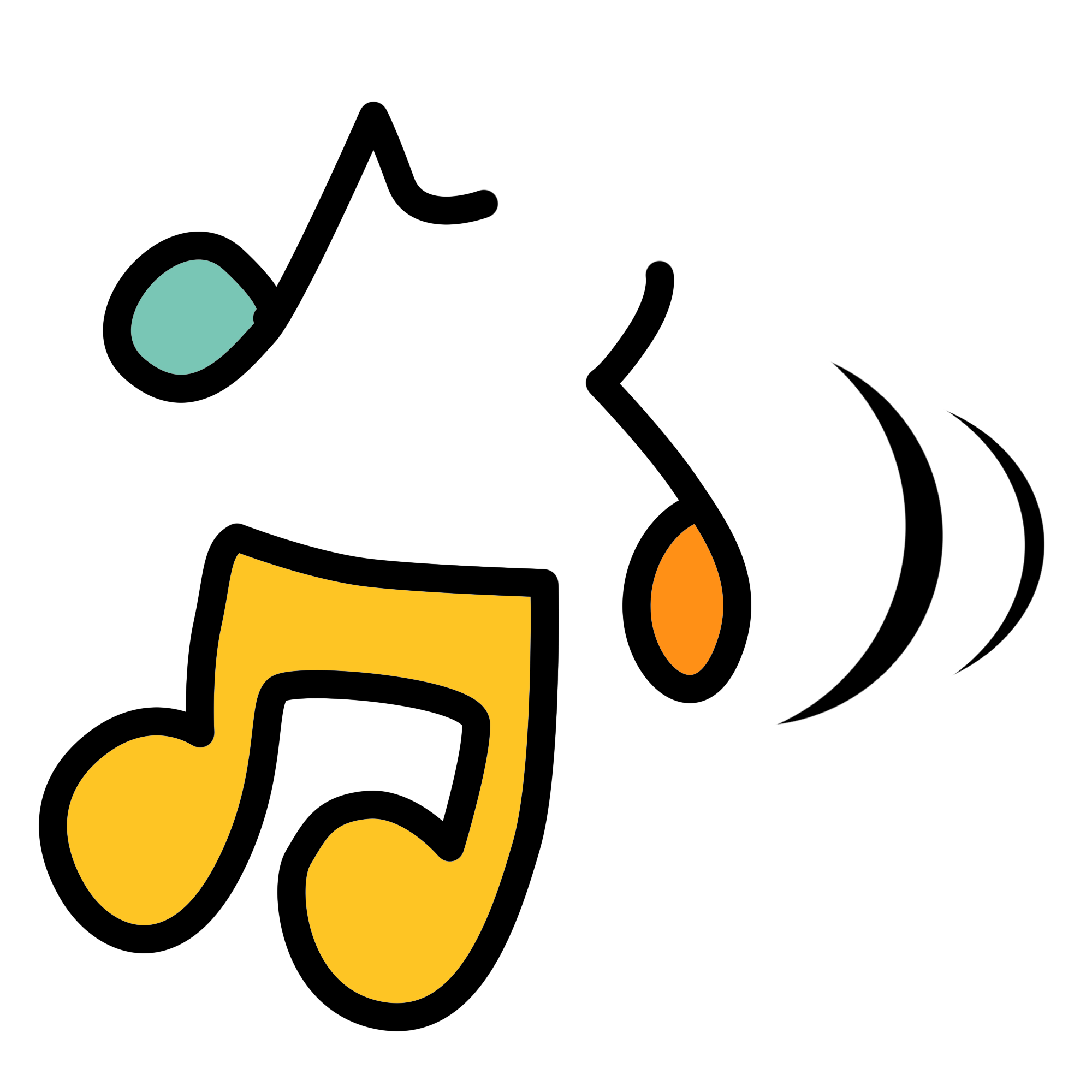 1. Tìm hiểu về thể thơ, vần, bố cục, mạch cảm xúc, hình ảnh
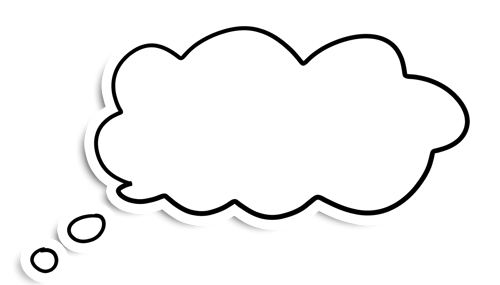 Em hãy điền vào sơ đồ bố cục bài thơ theo PHT số 2
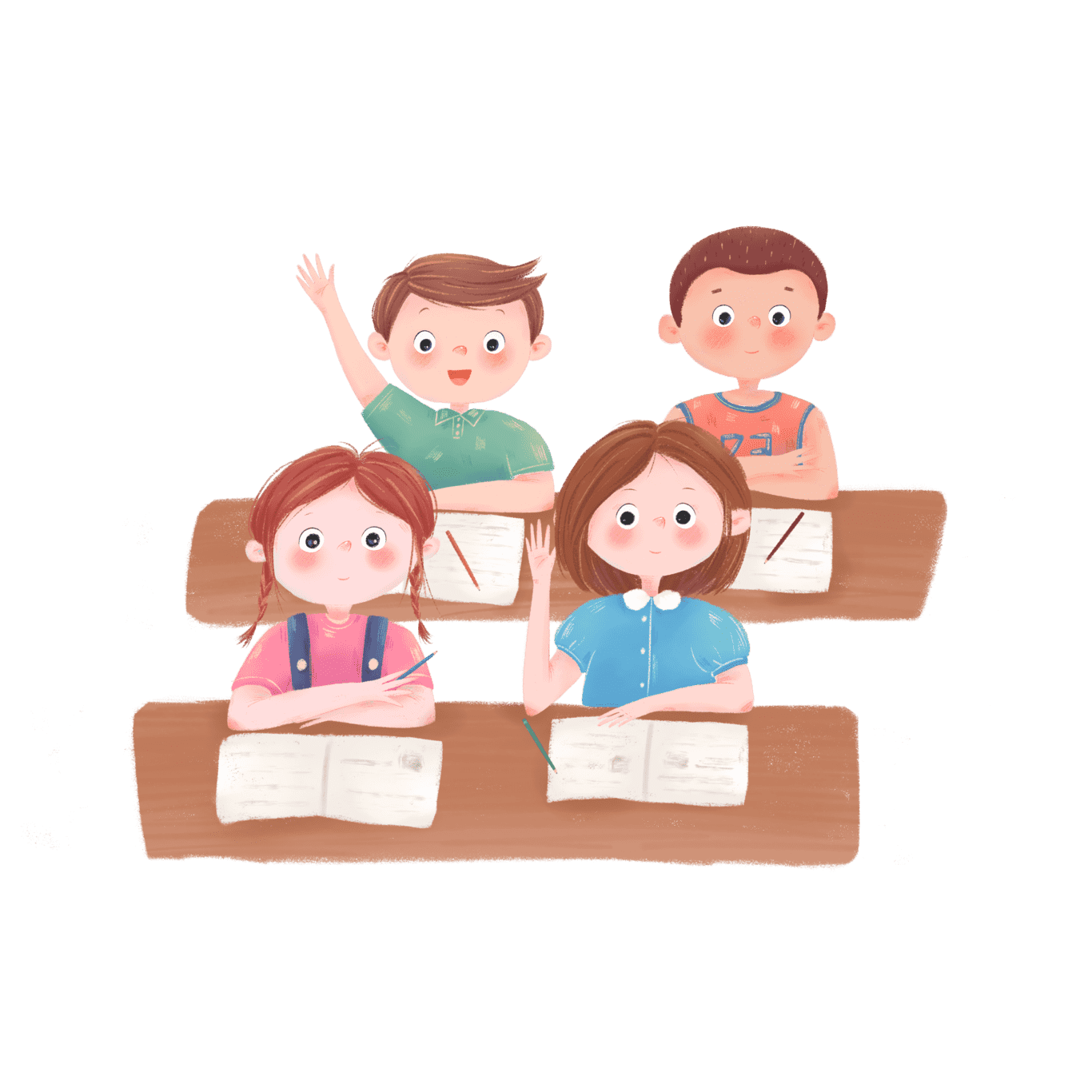 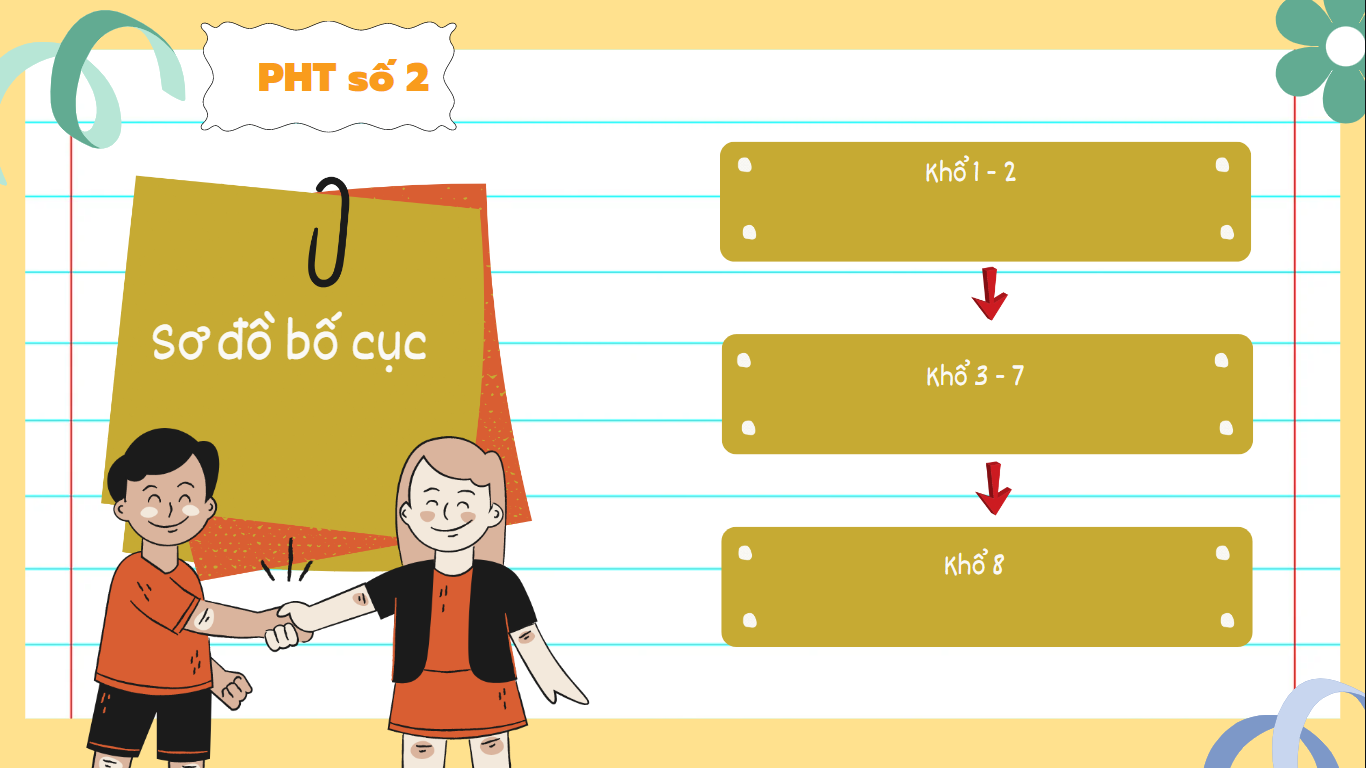 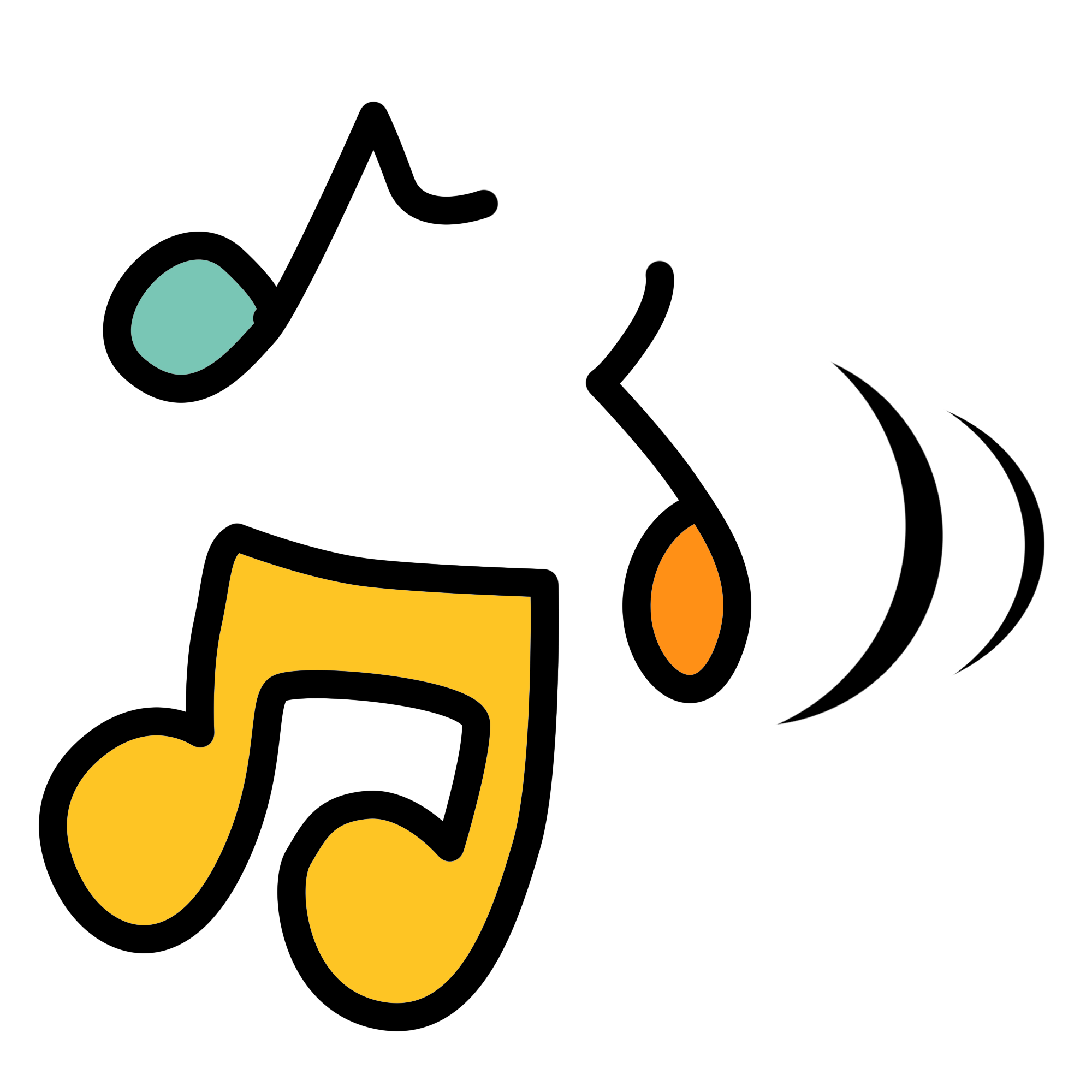 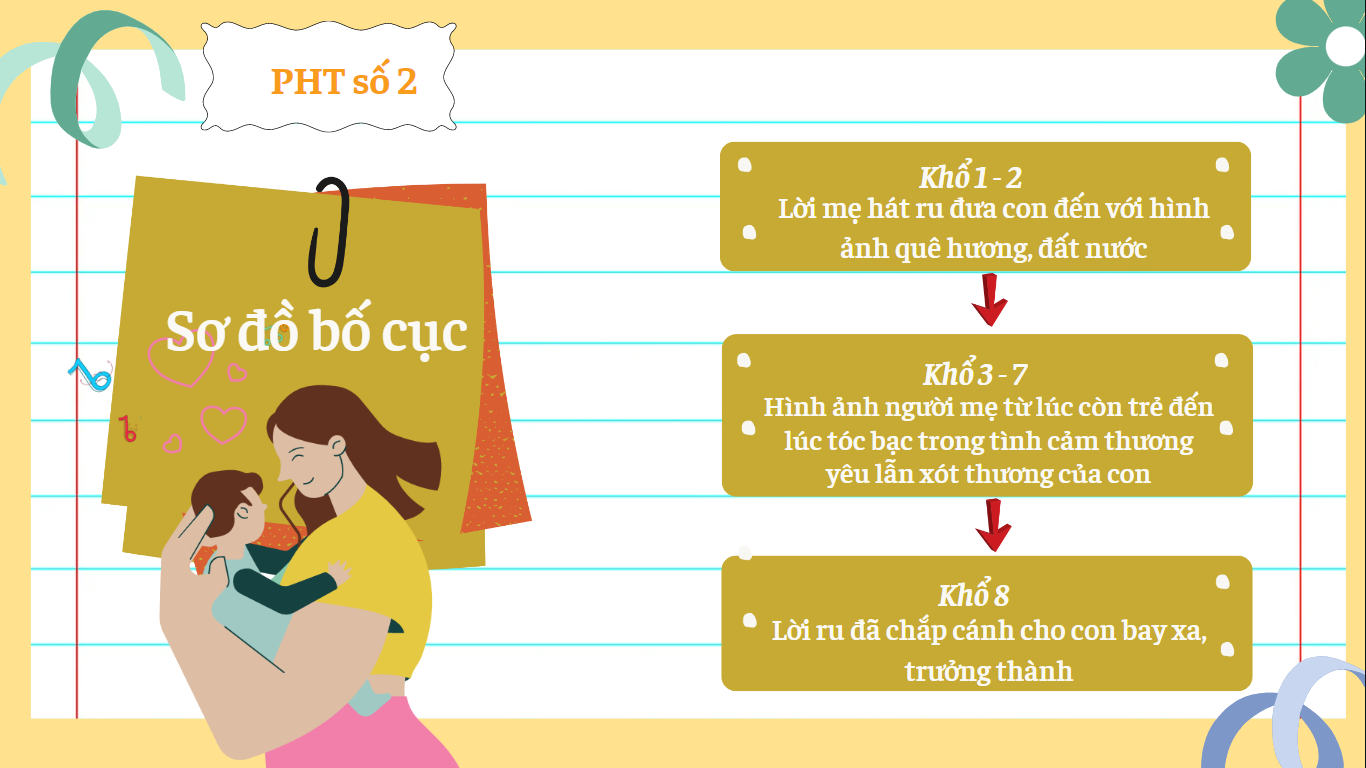 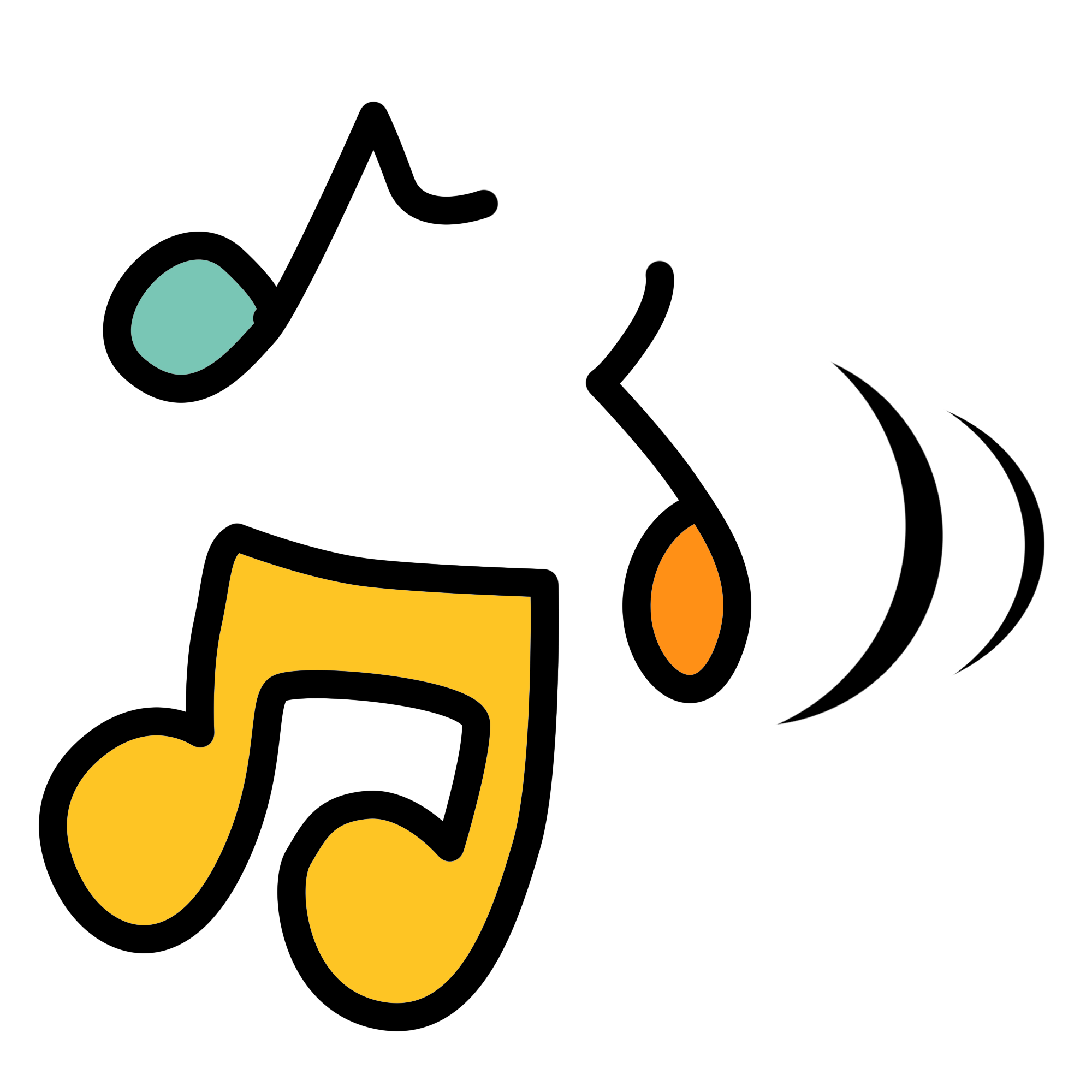 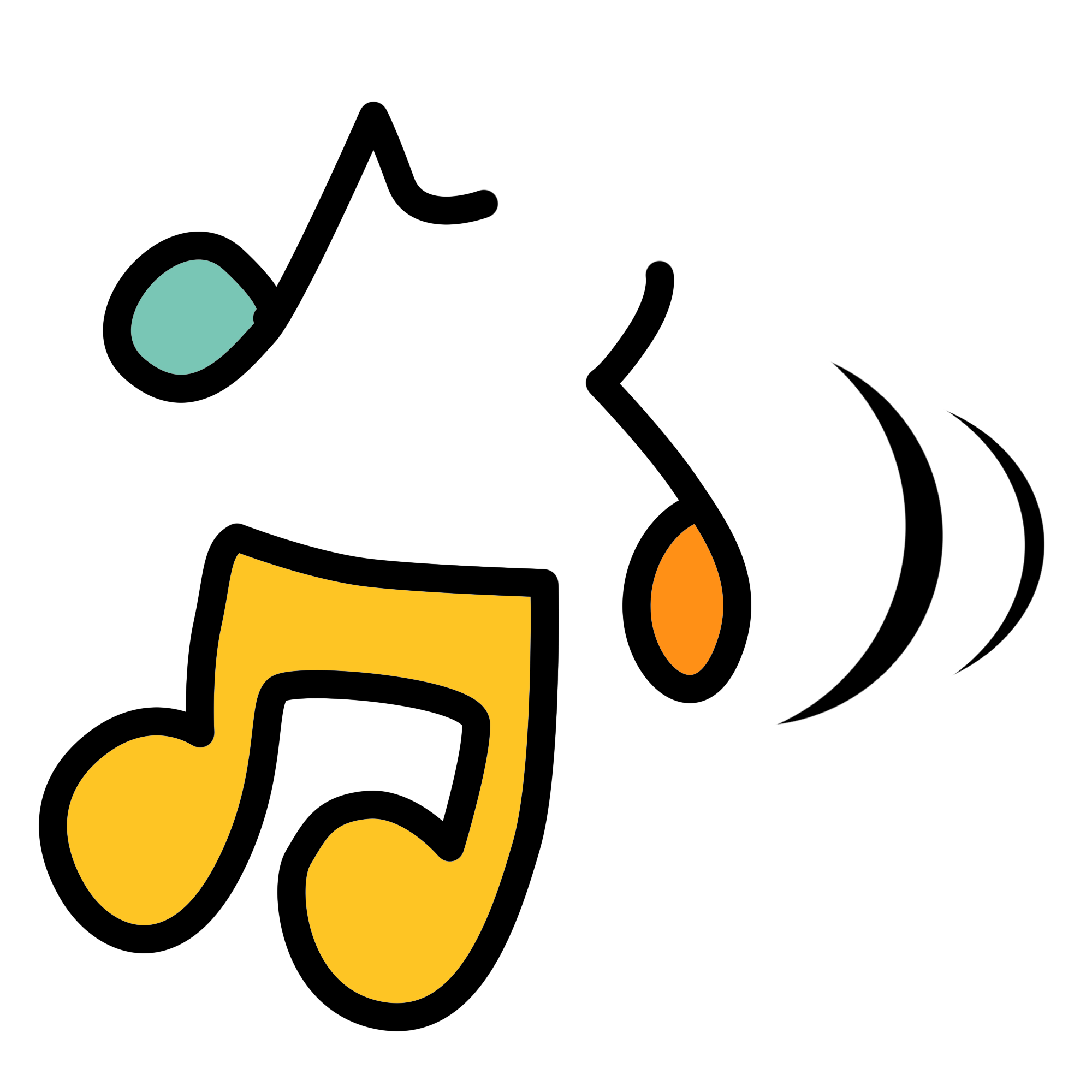 1. Tìm hiểu về thể thơ, vần, bố cục, mạch cảm xúc, hình ảnh
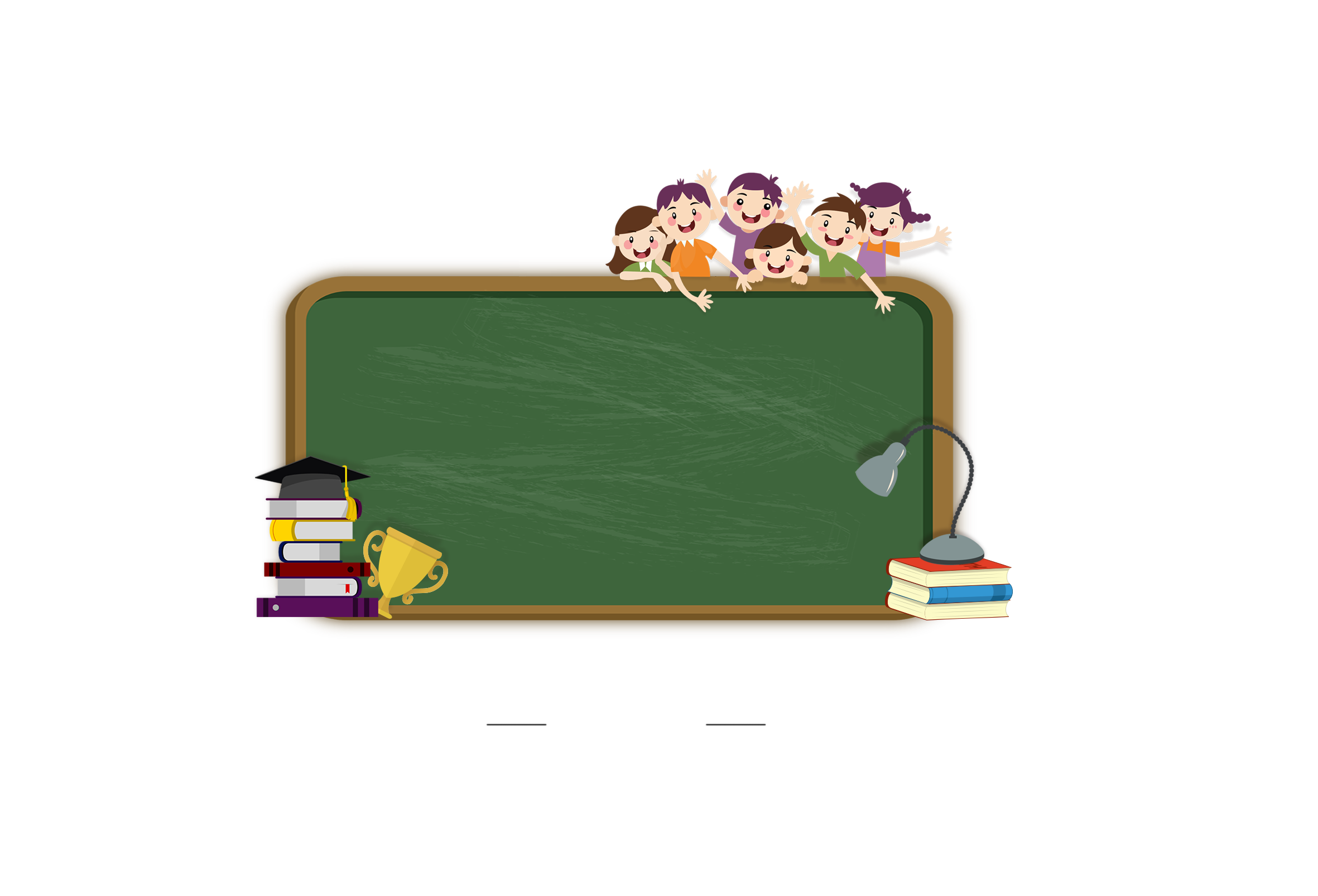 HS nhận xét về nét độc đáo của bố cục bài thơ (Hs thảo luận nhóm đôi)
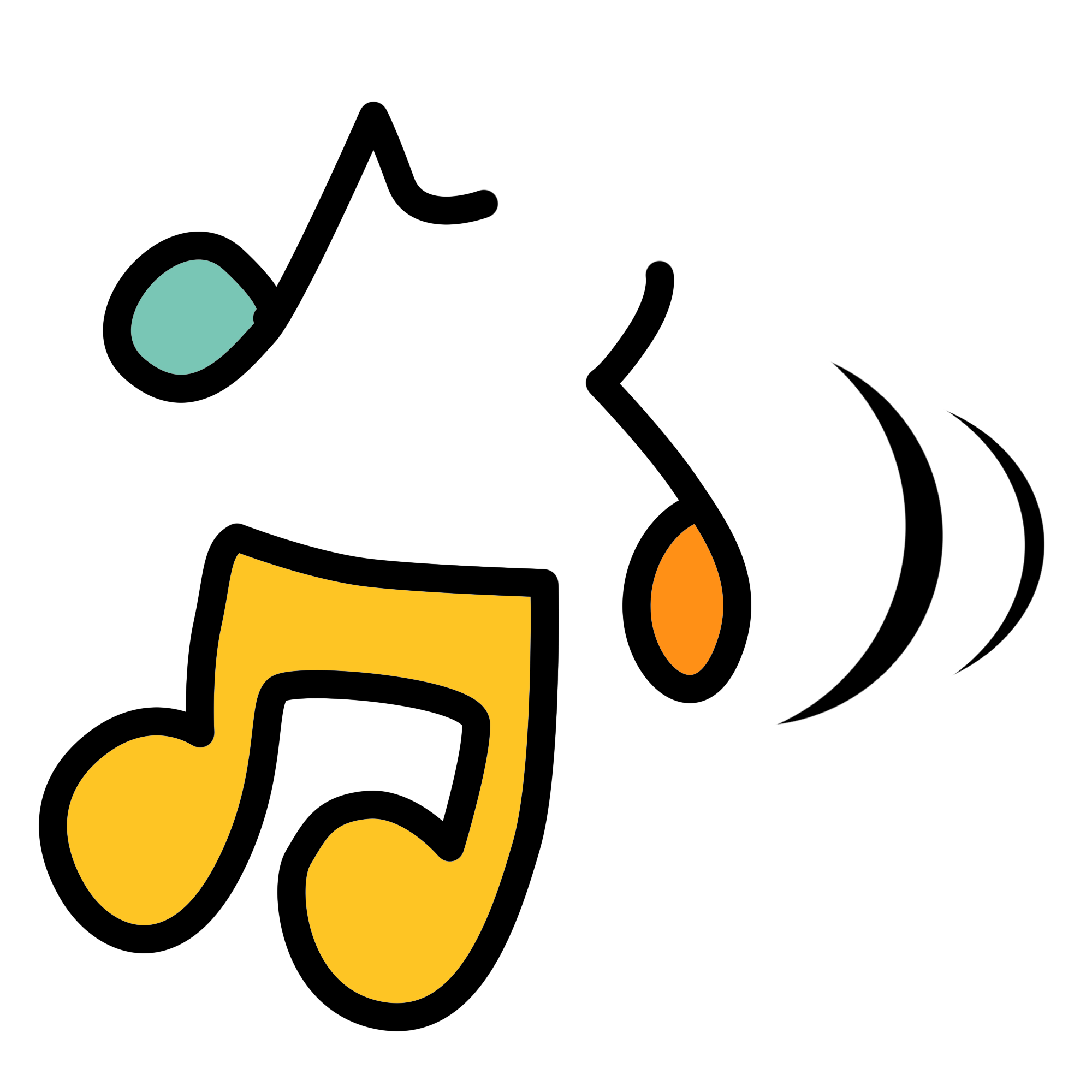 1. Tìm hiểu về thể thơ, vần, bố cục, mạch cảm xúc, hình ảnh
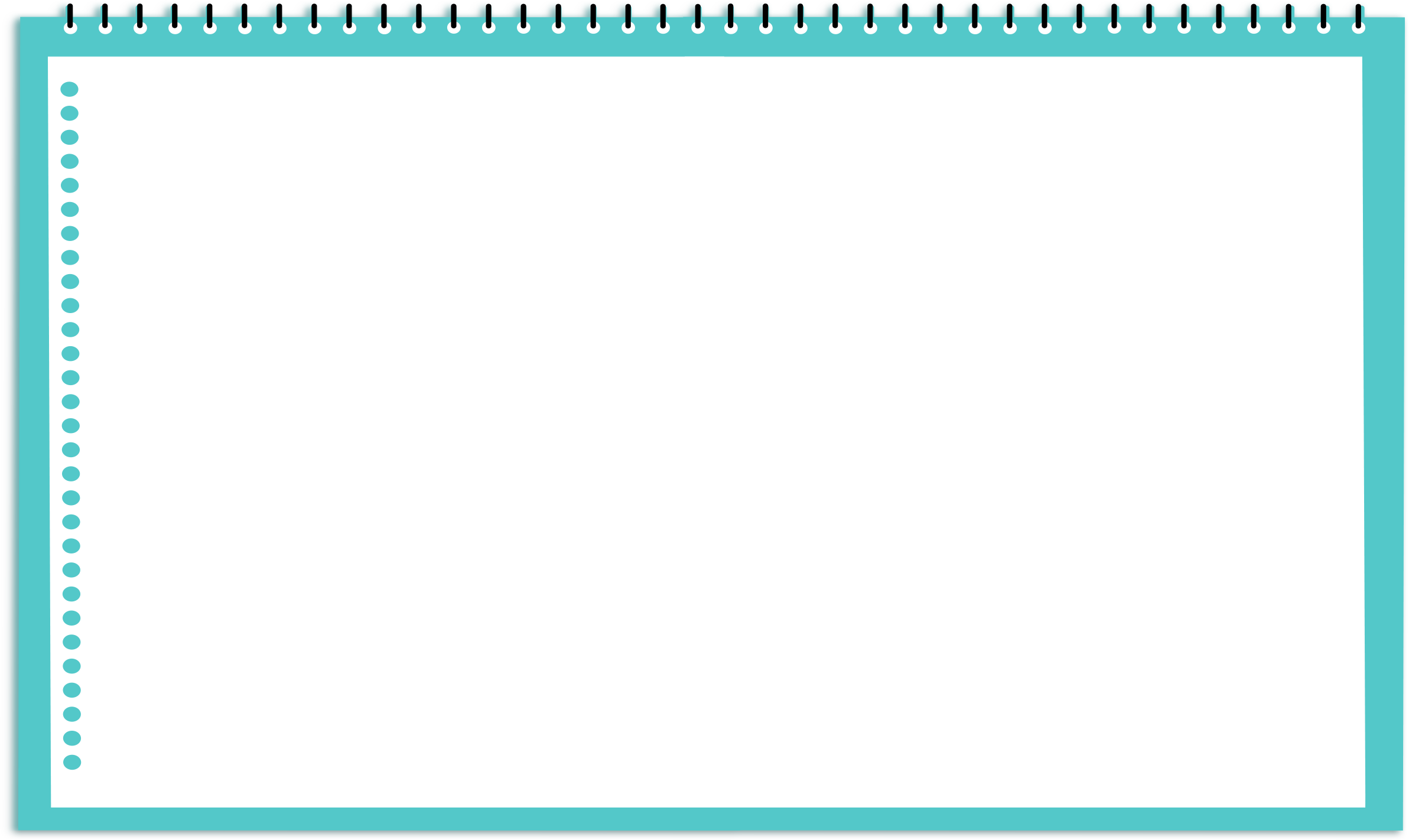 Gợi tả sự lớn dần của nhân vật con, từ khi con còn bé đến lúc trưởng thành song hành với dấu ấn thời gian trong cuộc đời mẹ.
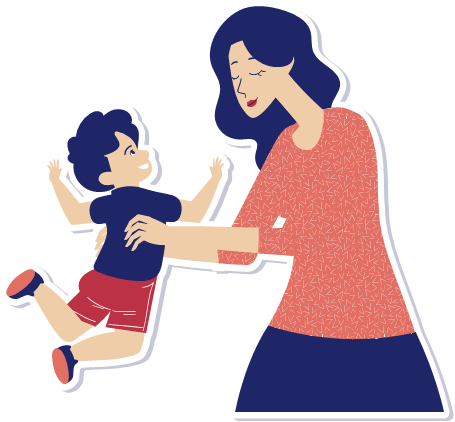 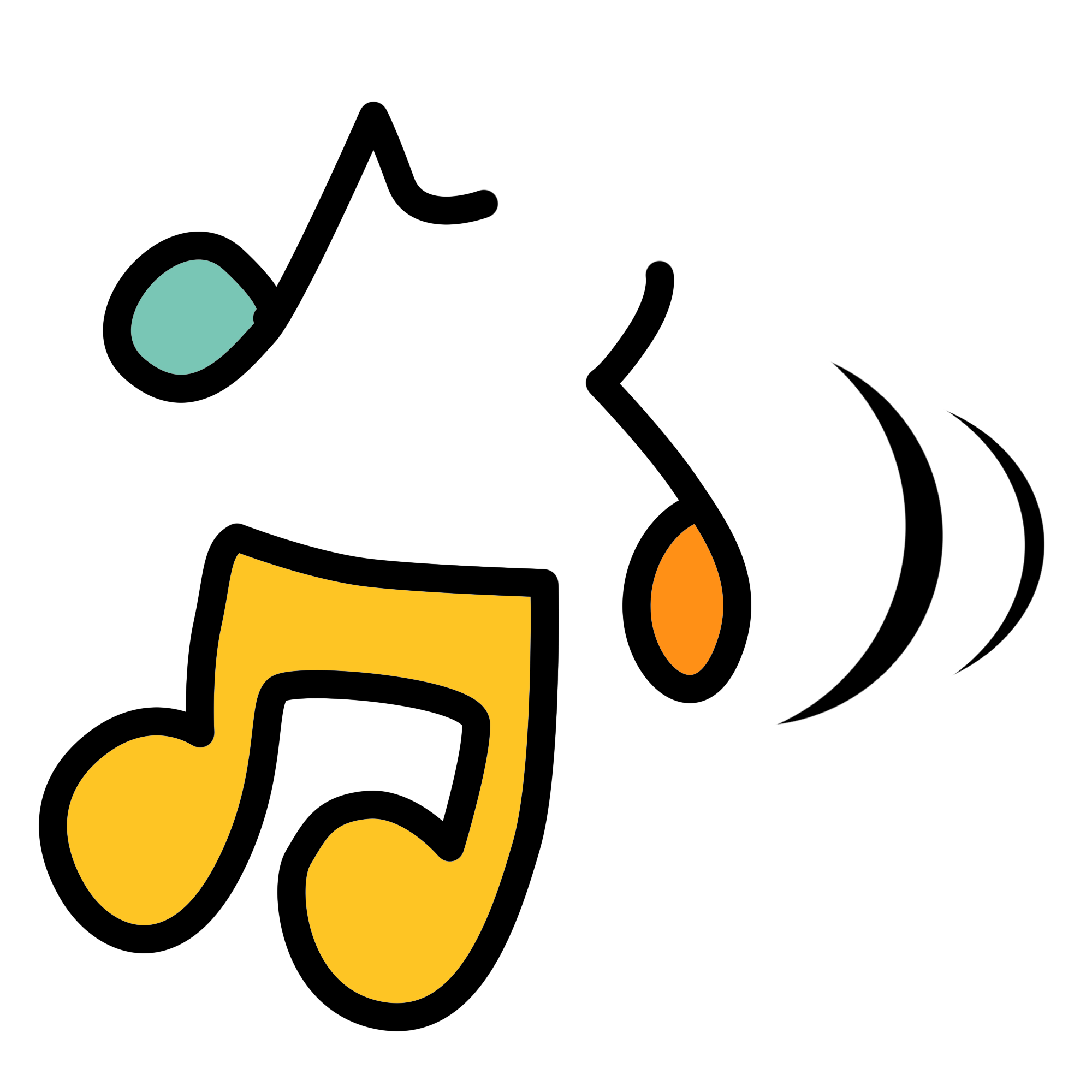 1. Tìm hiểu về thể thơ, vần, bố cục, mạch cảm xúc, hình ảnh
Khi đứa con còn nằm võng: lời ru mở ra hình ảnh quê hương đất nước (khổ 1,2),
Hình ảnh thơ mở rộng ra ý nghĩa của lời mẹ ru: lời ru giúp con lớn lên, trưởng thành (khổ cuối)
Qua lời ru, con thấu hiểu những tảo tần, vất vả, hi sinh của người mẹ qua thời gian (các khổ 3 – 7)
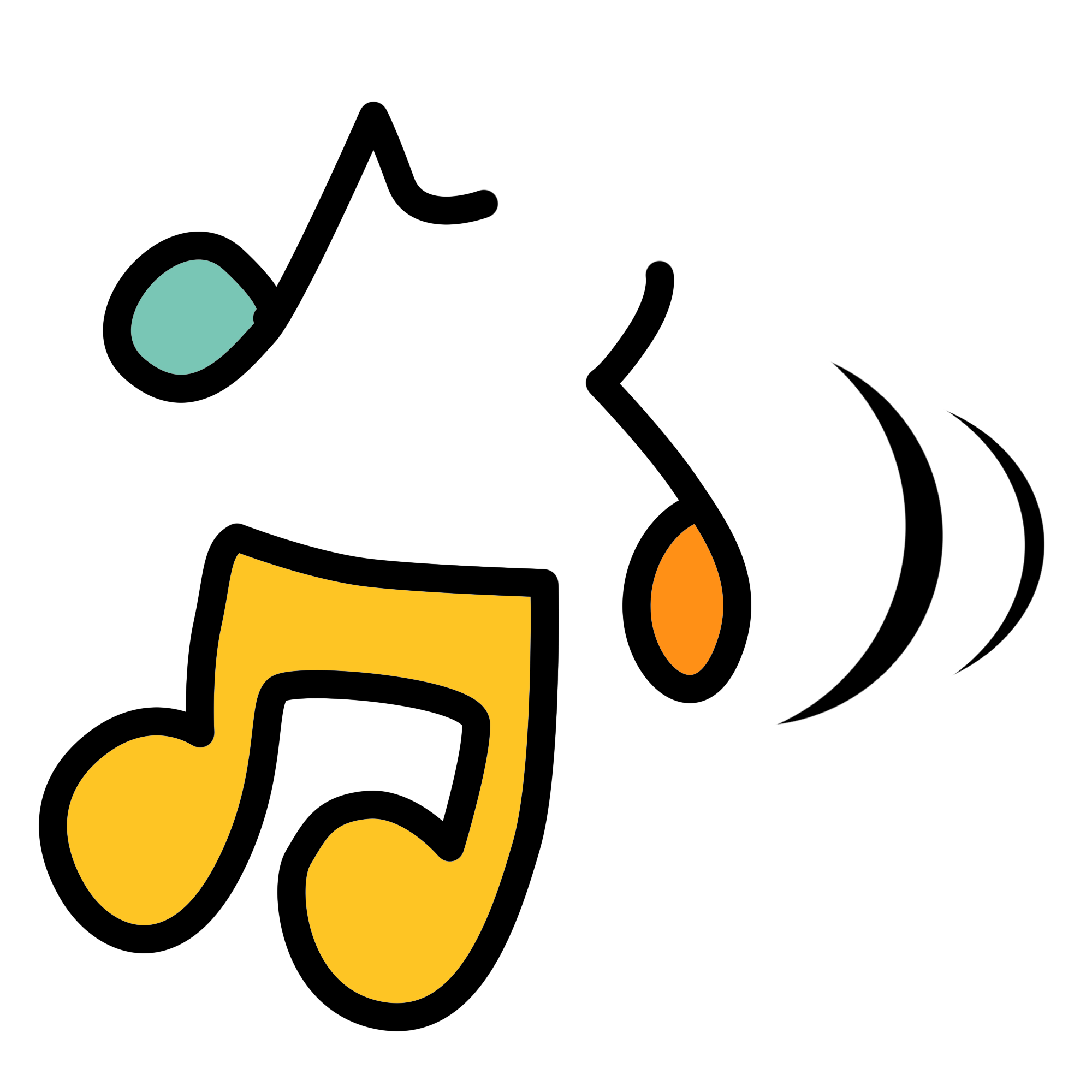 1. Tìm hiểu về thể thơ, vần, bố cục, mạch cảm xúc, hình ảnh
Chỉ ra nét đặc sắc trong các hình ảnh: Chòng chành nhịp võng ca dao và Vầng trăng mẹ thời con gái/ Vẫn còn thơm ngát hương cau.
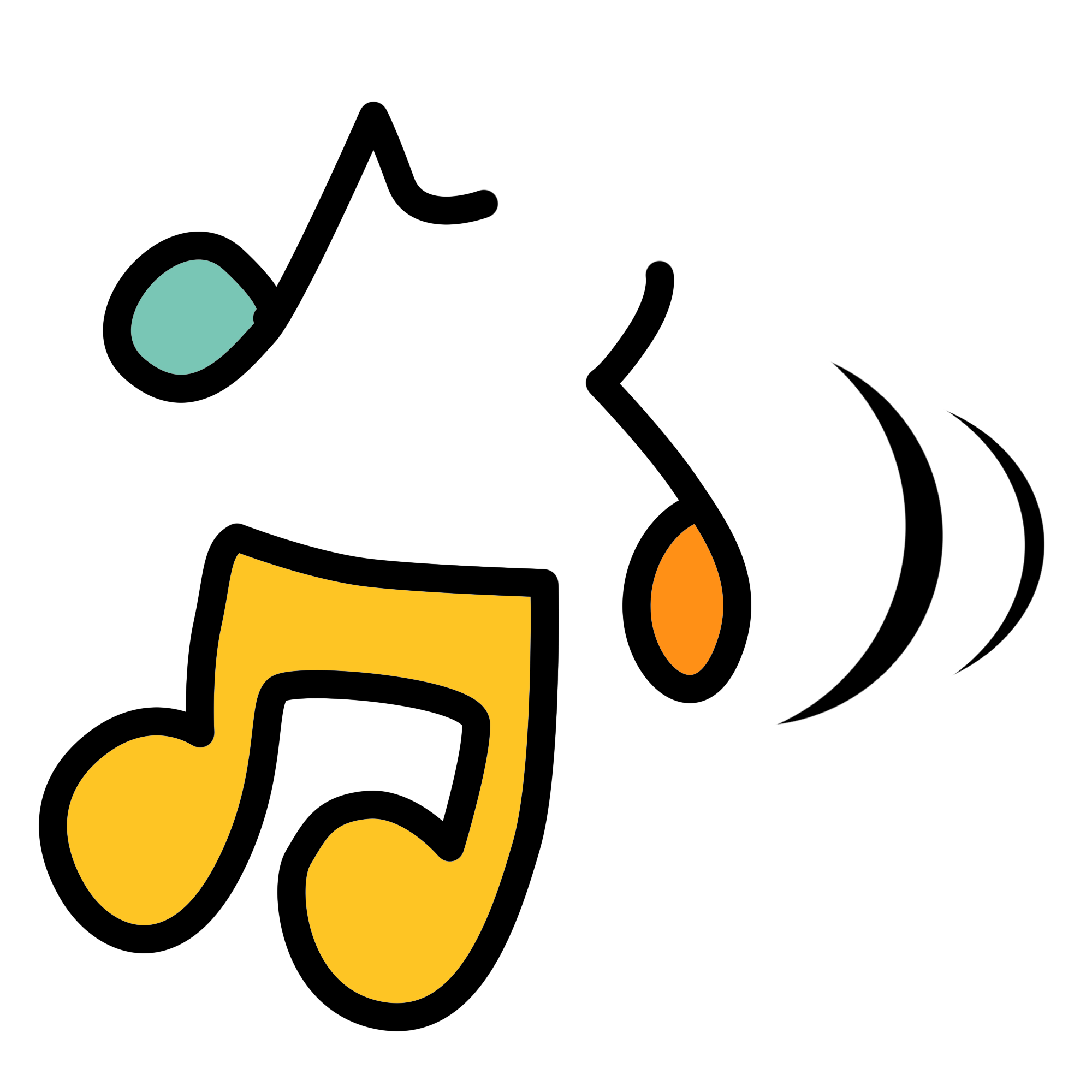 1. Tìm hiểu về thể thơ, vần, bố cục, mạch cảm xúc, hình ảnh
Nhịp võng chòng chành: gợi tả người mẹ đưa võng ru con, đồng thời gợi tả âm điệu trầm bổng của những câu ca dao mẹ ru con
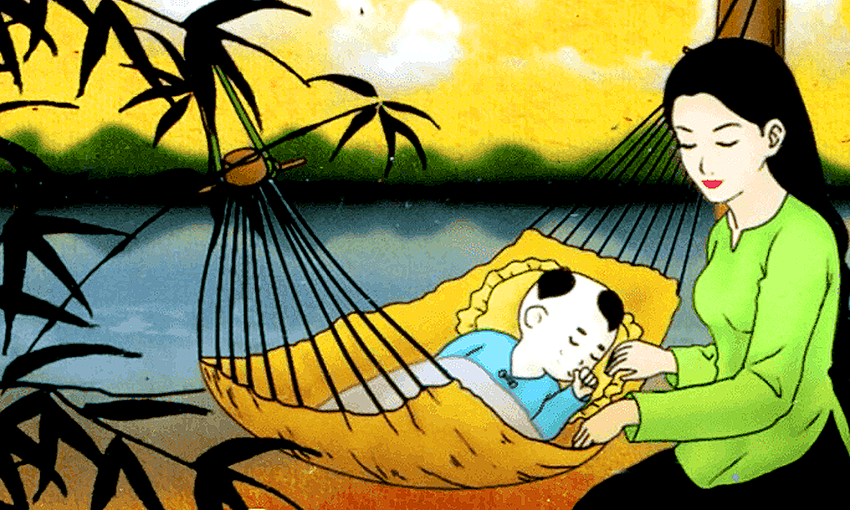 01
Vầng trăng mẹ thời con gái,/ Vẫn còn thơm ngát hương cau: gợi tả vẻ đẹp rạng rỡ của mẹ thời trẻ
02
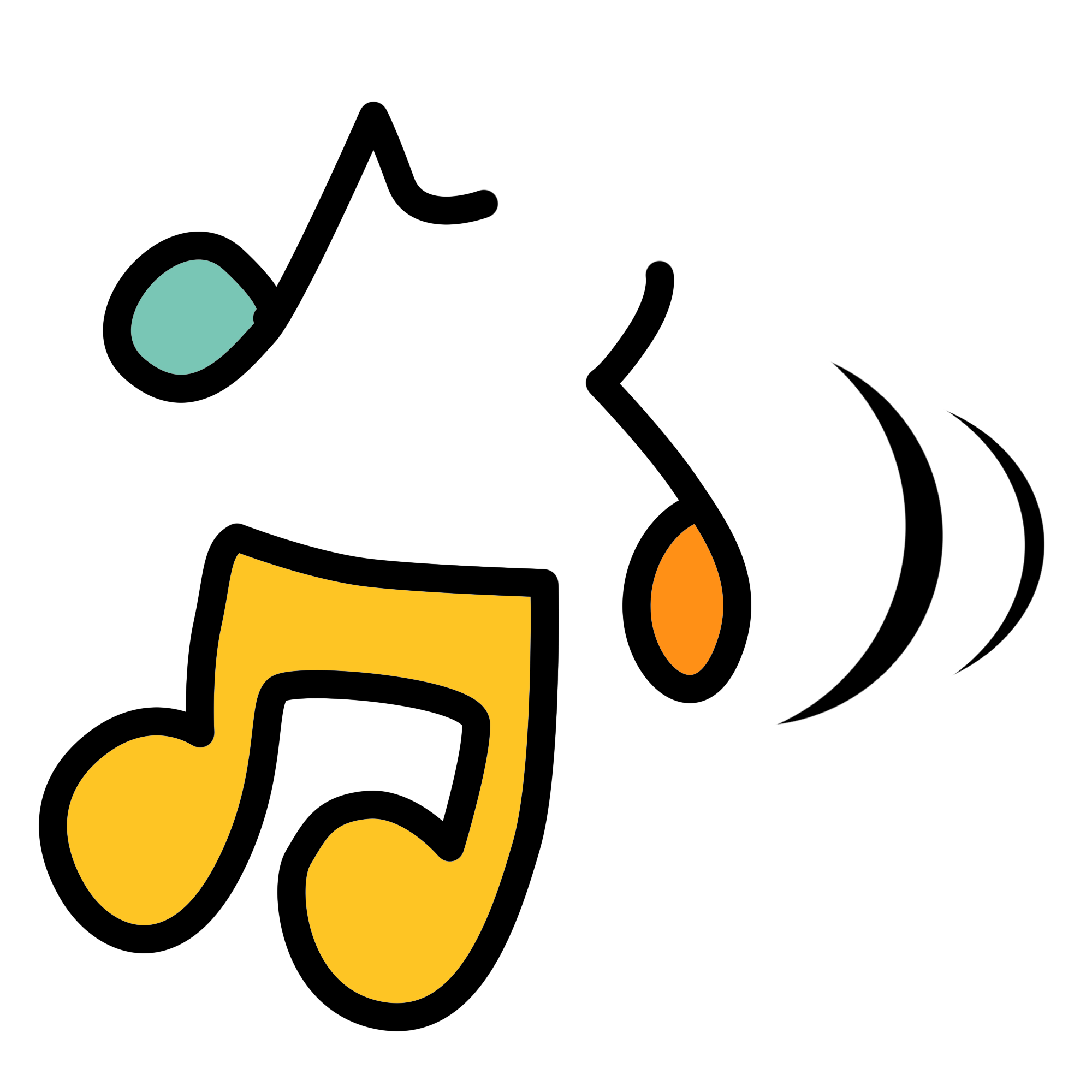 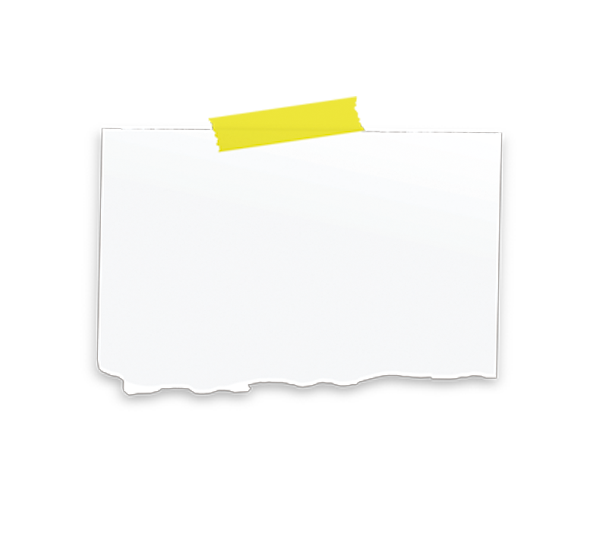 1. Tìm hiểu về thể thơ, vần, bố cục, mạch cảm xúc, hình ảnh
Hs thảo luận nhóm 4-6 em để hoàn thành PHT số 3: Tìm hiểu về hình ảnh người mẹ trong khổ thơ 3 – 7
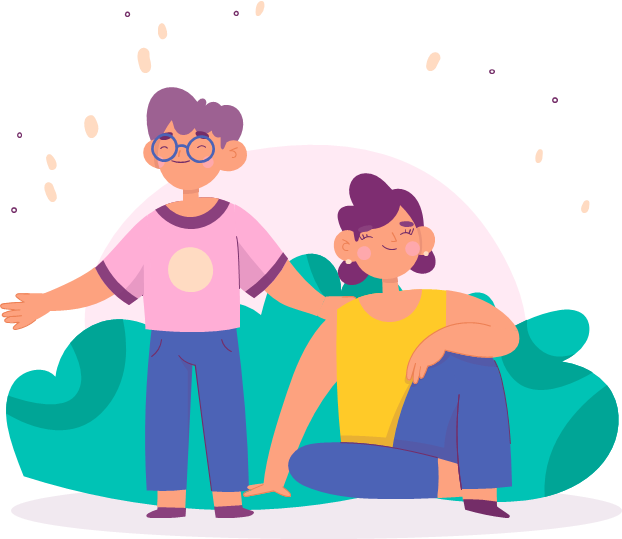 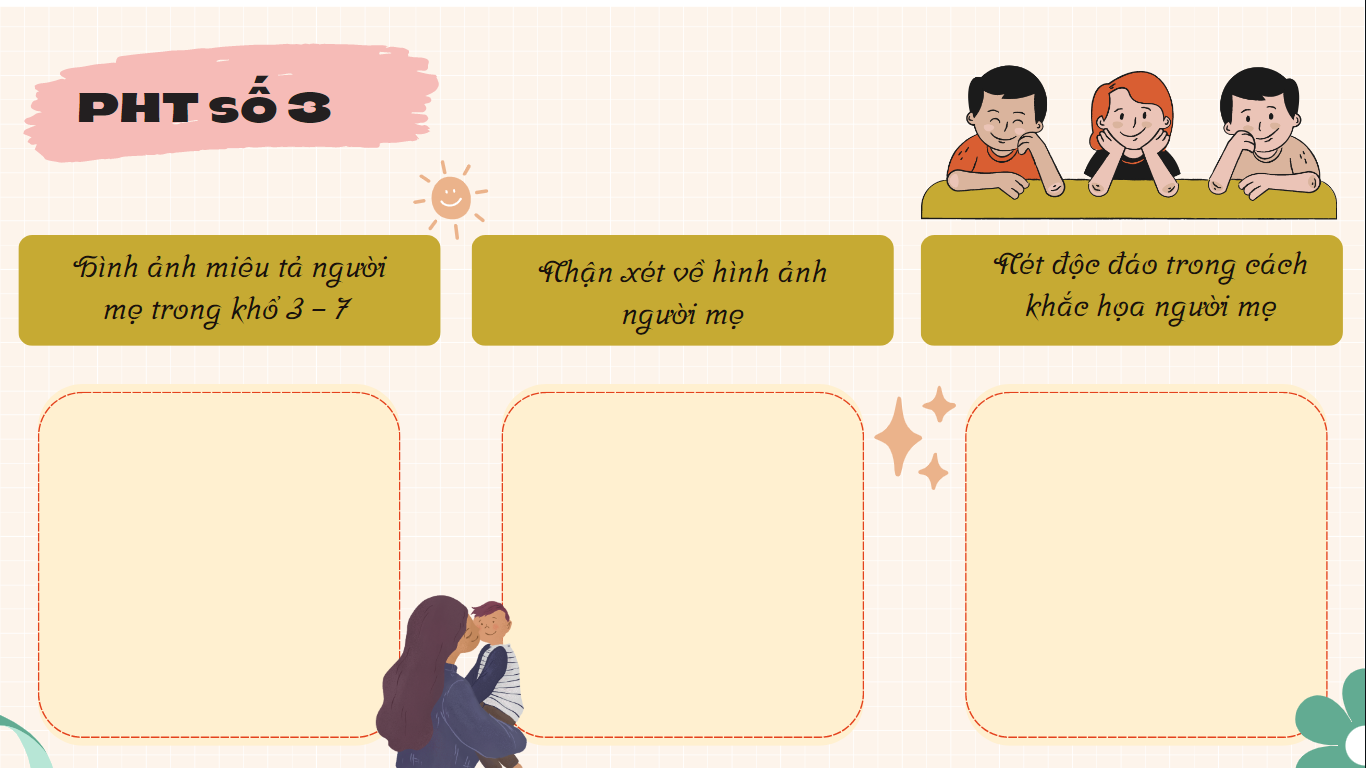 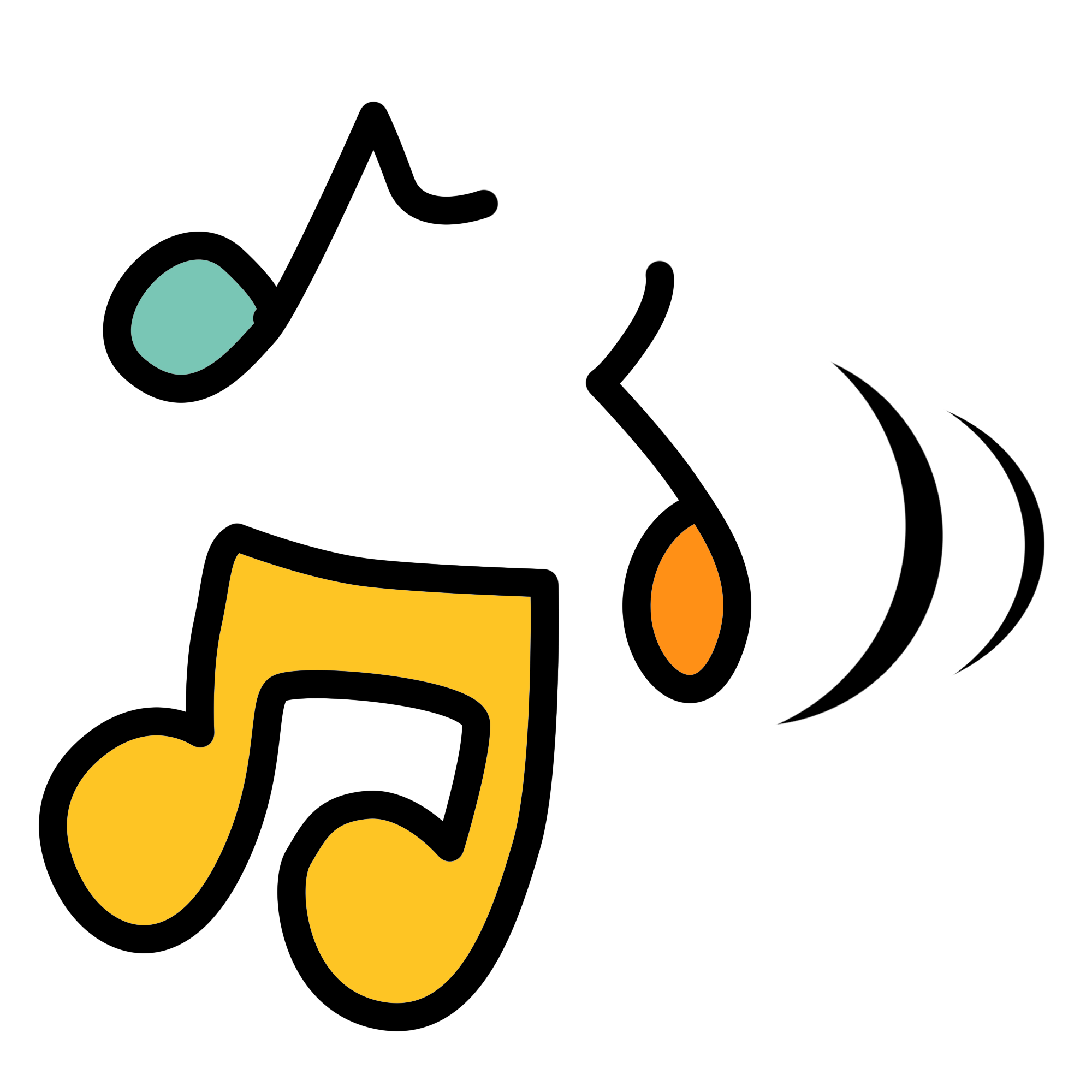 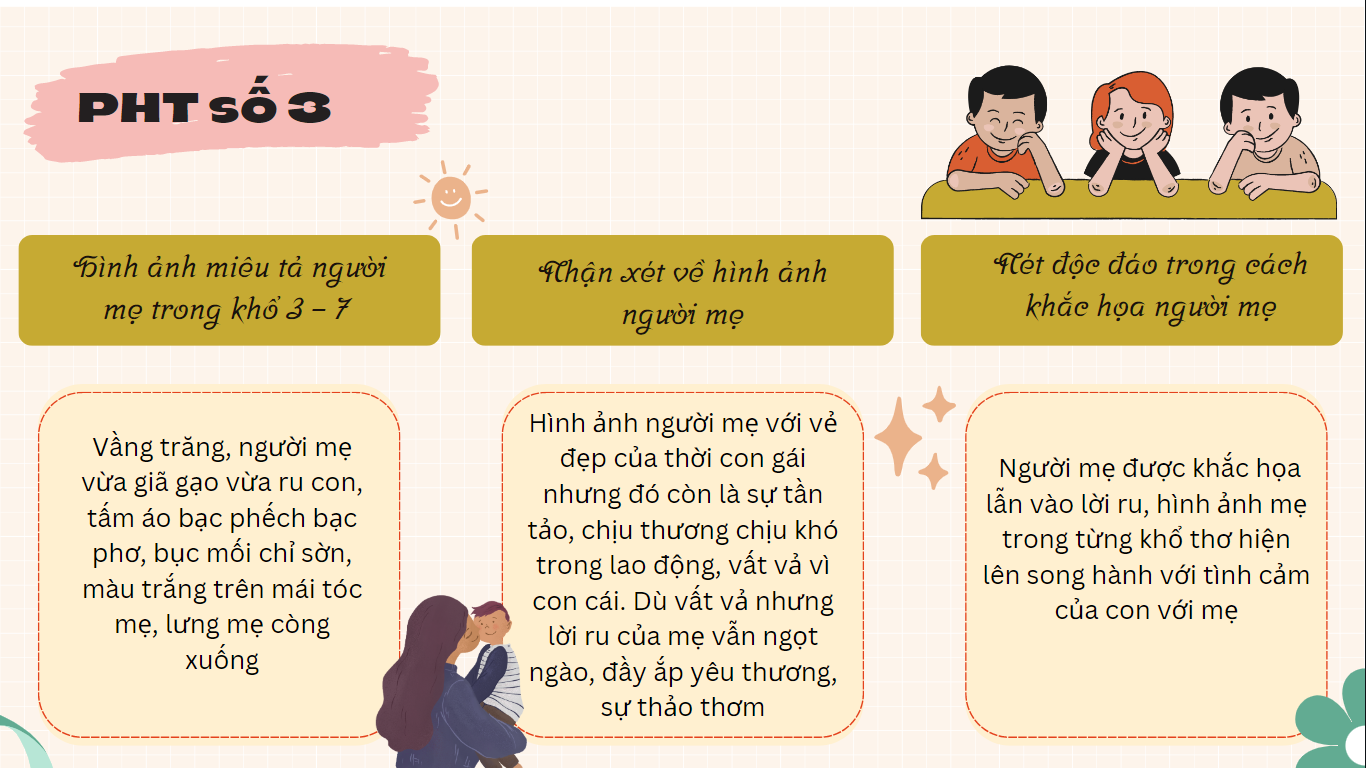 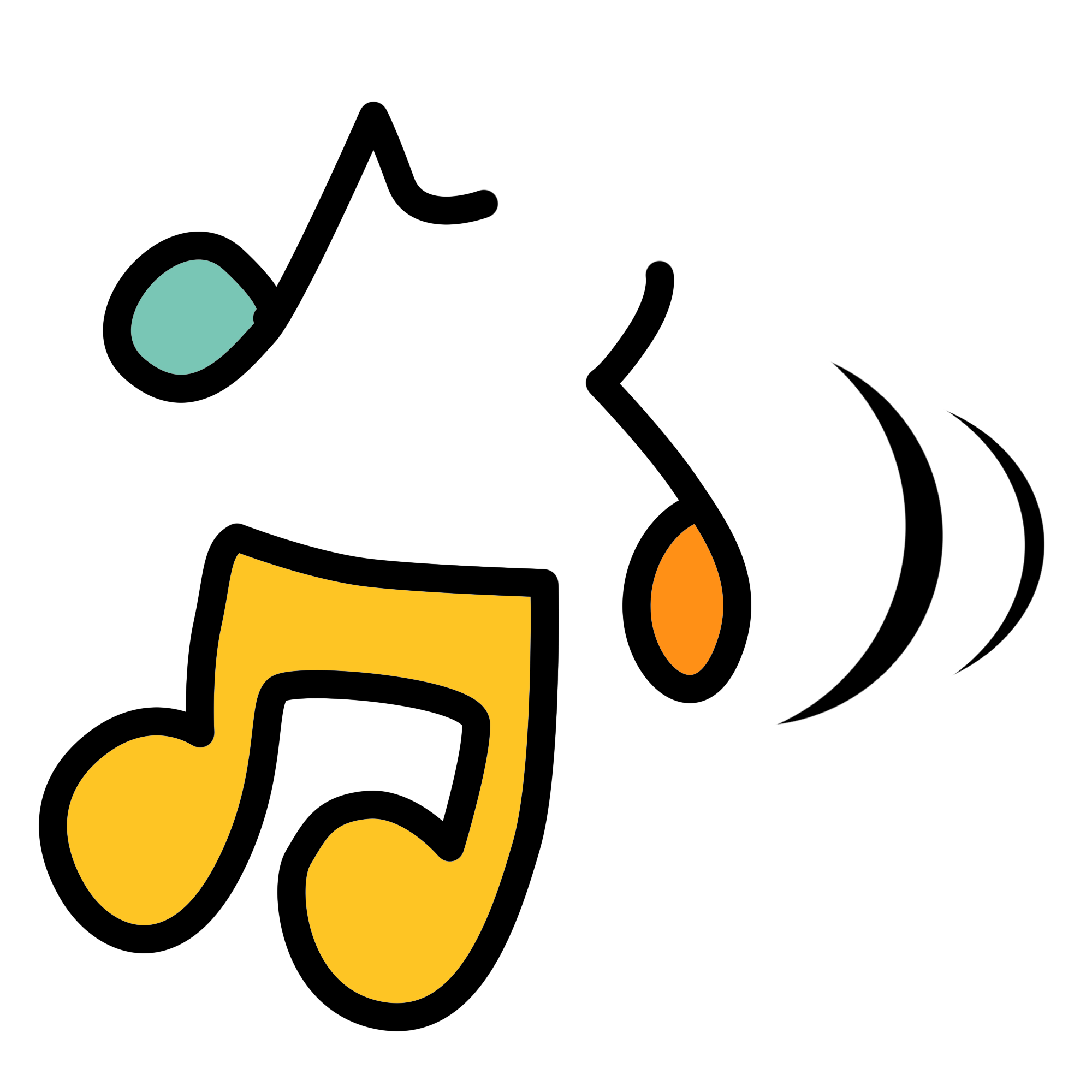 Hs thảo luận nhóm đôi để hoàn thiện PHT số 4
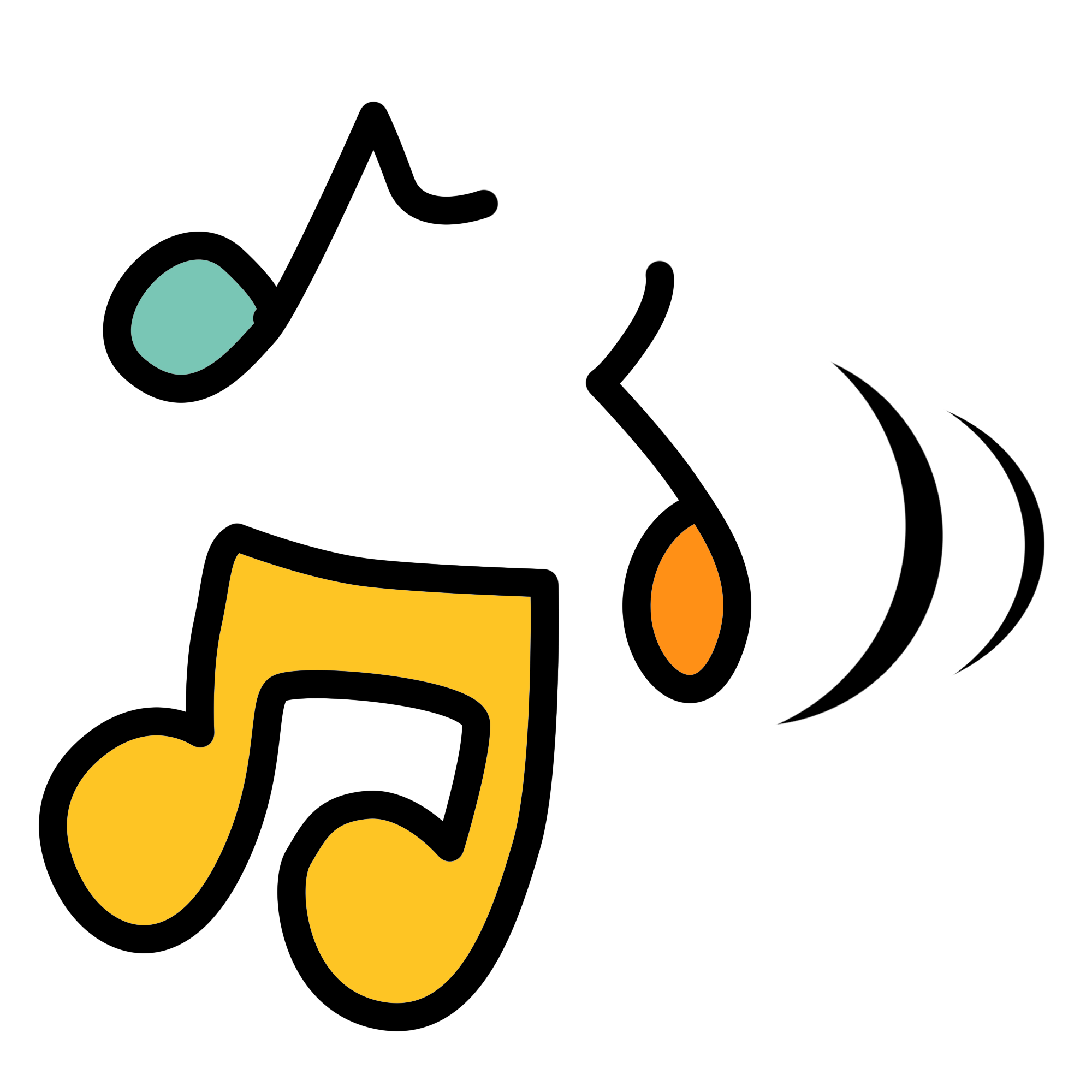 2. Tìm hiểu cảm hứng chủ đạo
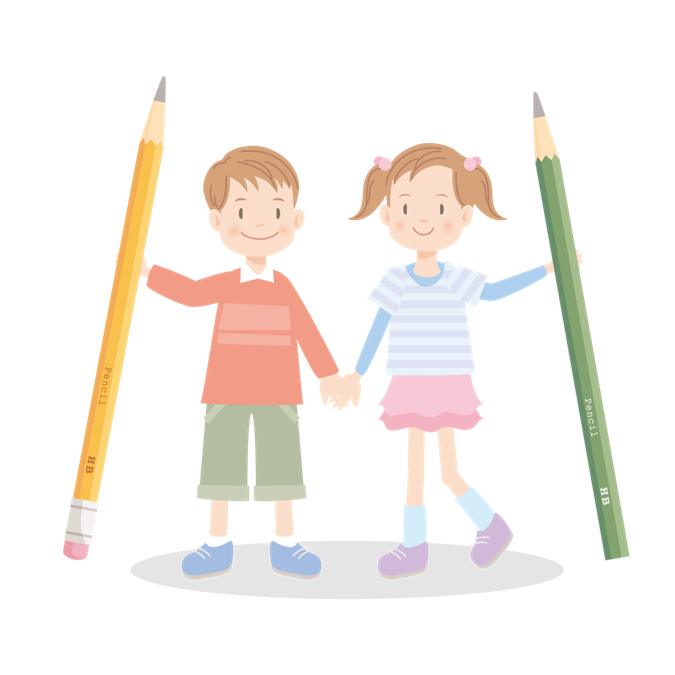 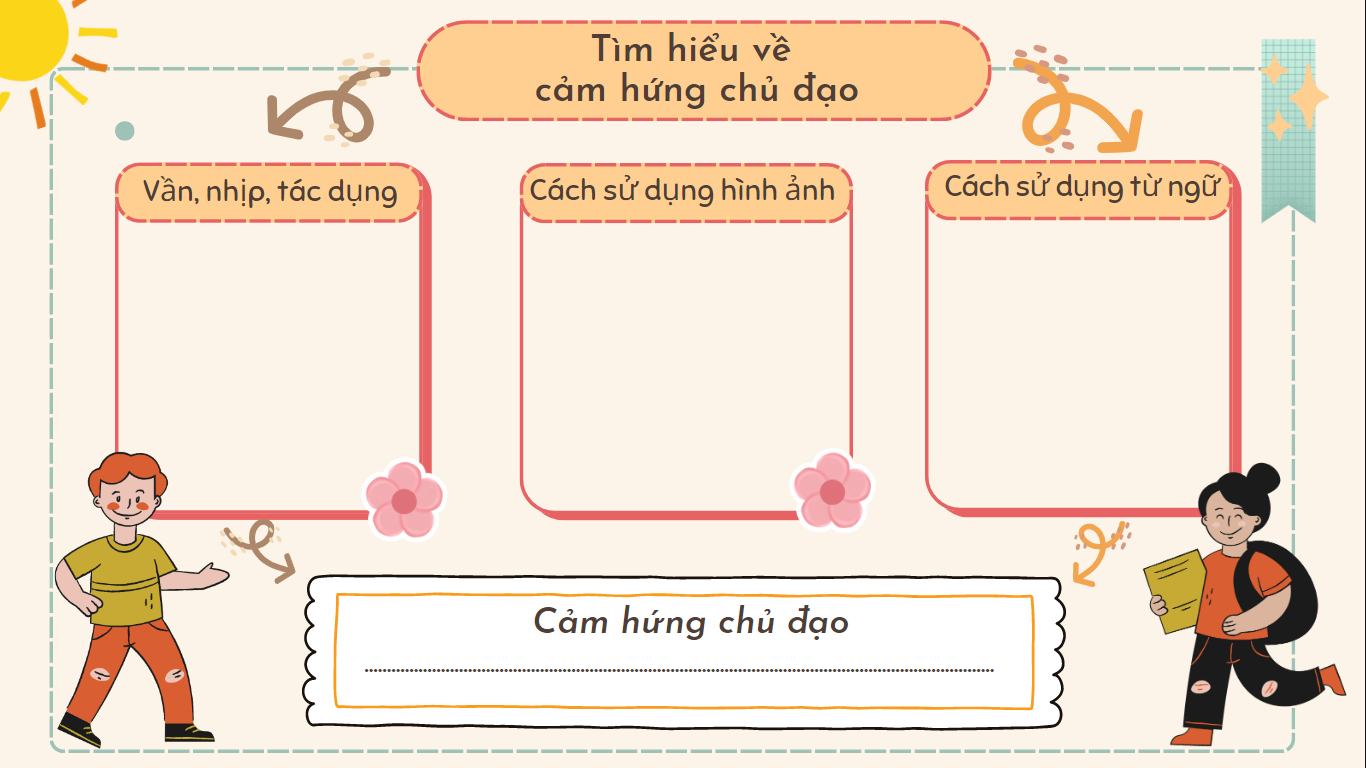 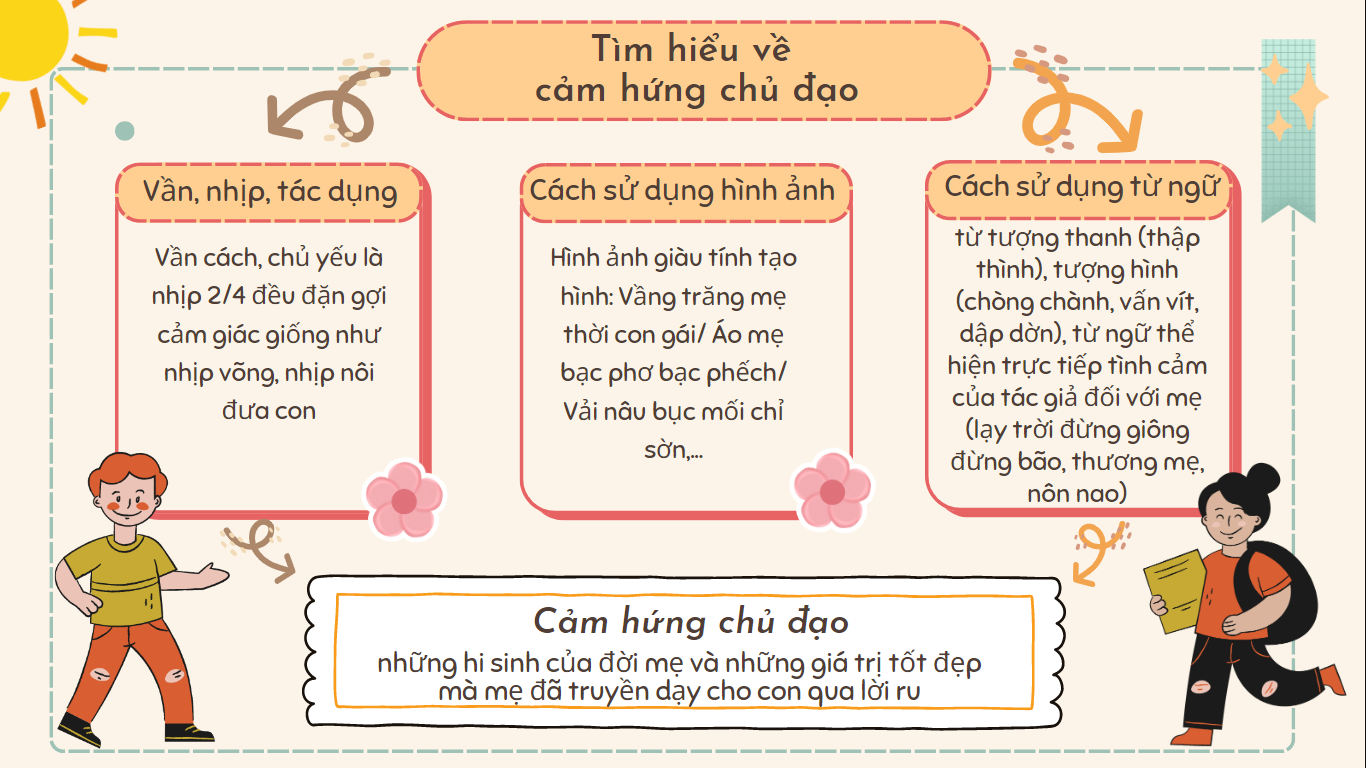 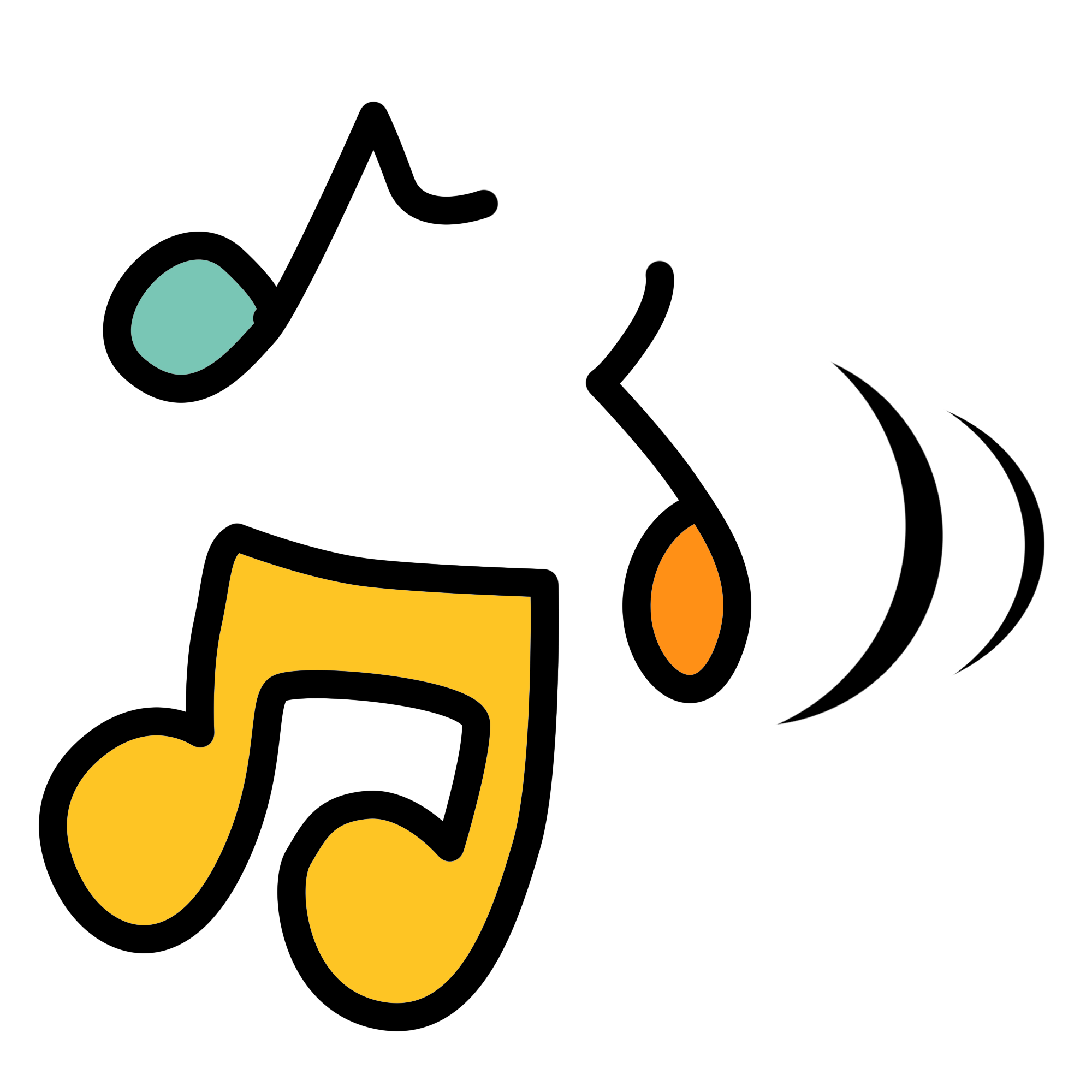 3. Chủ đề
Câu hỏi
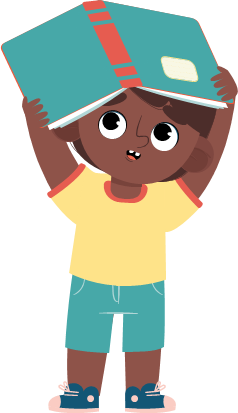 Em hãy nhắc lại khái niệm và chức năng của nhan đề (học ở lớp 6)
Theo em, nhan đề Trong lời mẹ hát có vai trò thế nào trong việc thể hiện chủ đề của bài thơ?
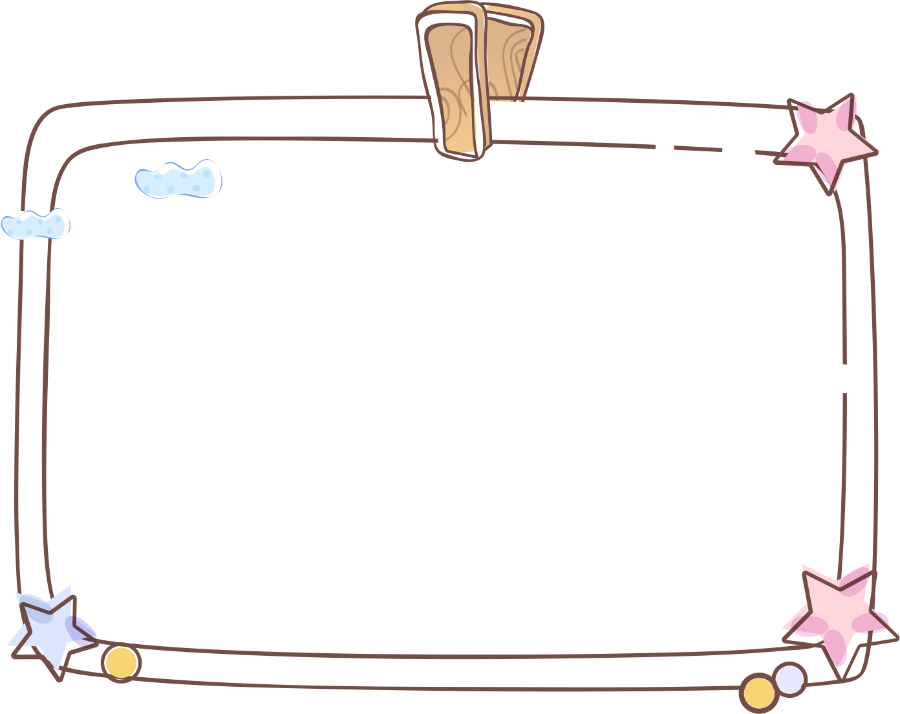 Nhan đề là tên văn bản, thường ngắn gọn, thể hiện nội dung chính và thông điệp của văn bản.
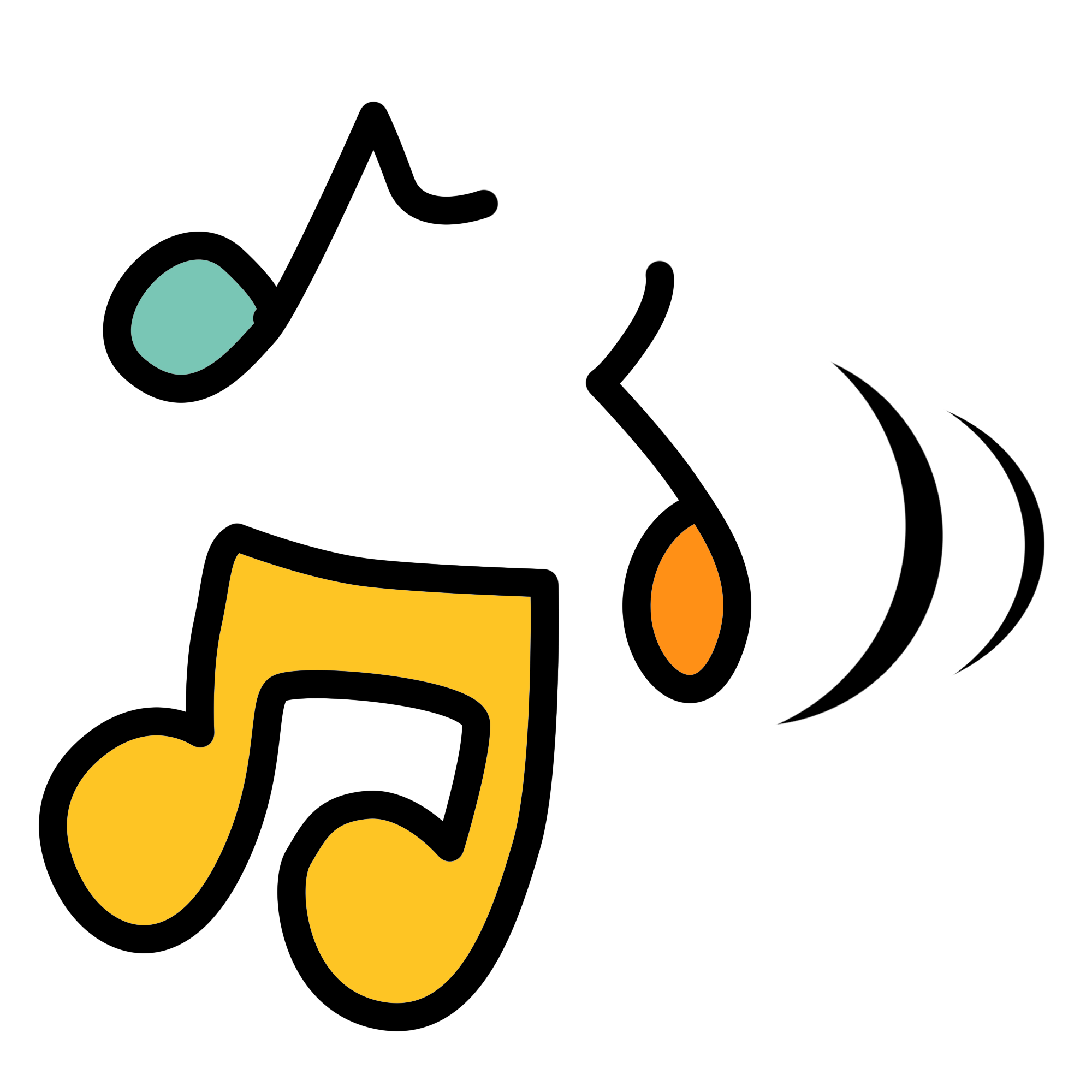 3. Chủ đề
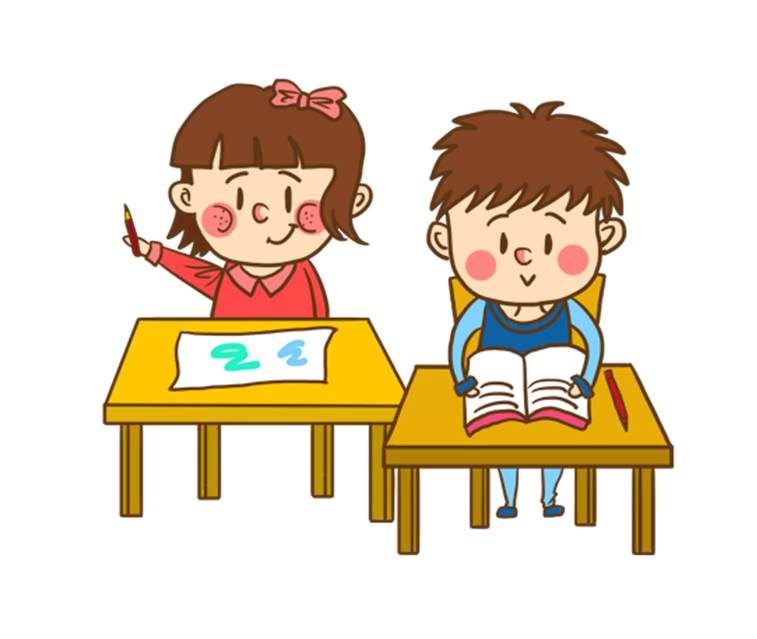 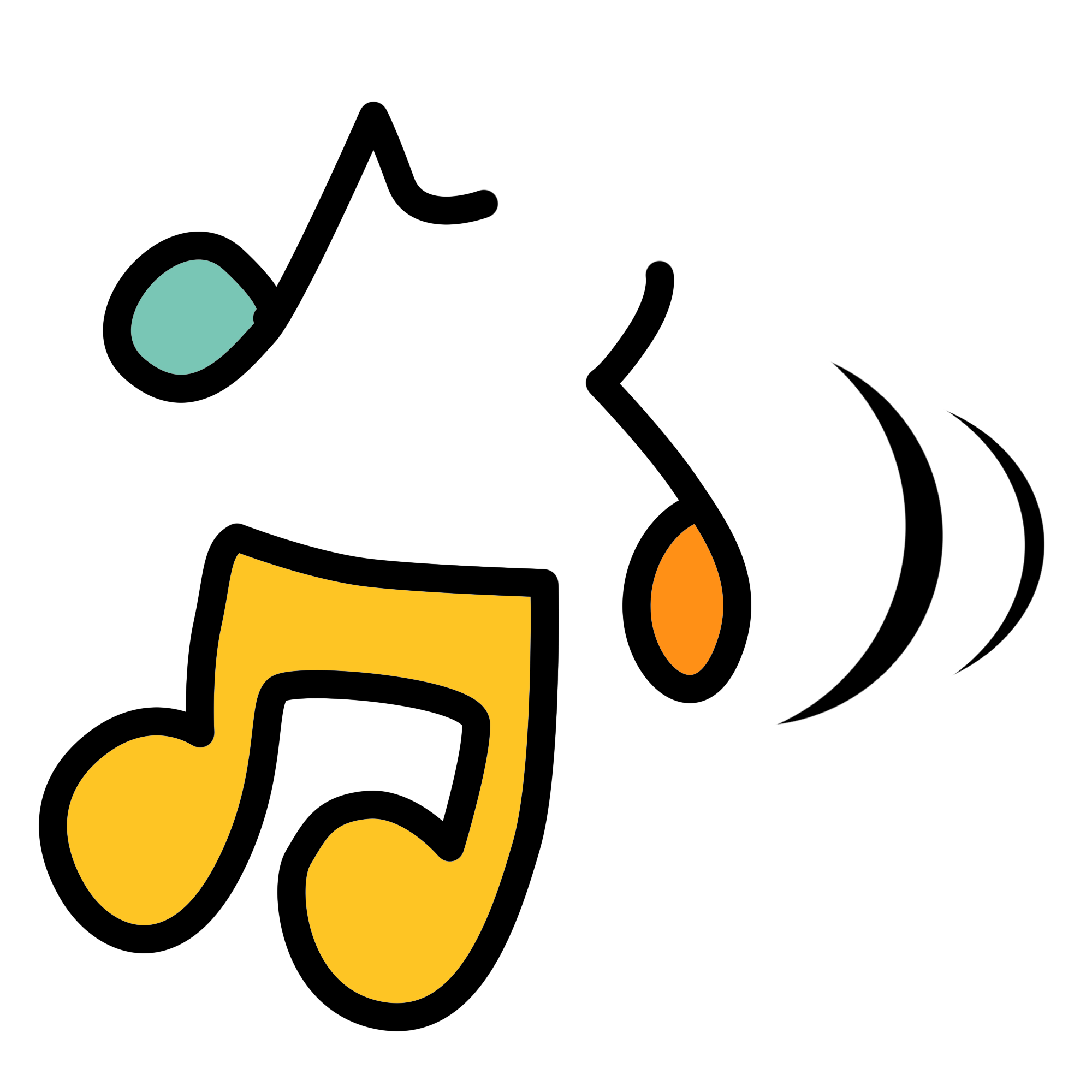 3. Chủ đề
Chủ đề
Qua hình ảnh lời ru con của mẹ, tác giả thể hiện tình cảm yêu thương sâu sắc, lòng biết ơn đối với mẹ và tình yêu quê hương đất nước mà mẹ đã truyền dạy cho con
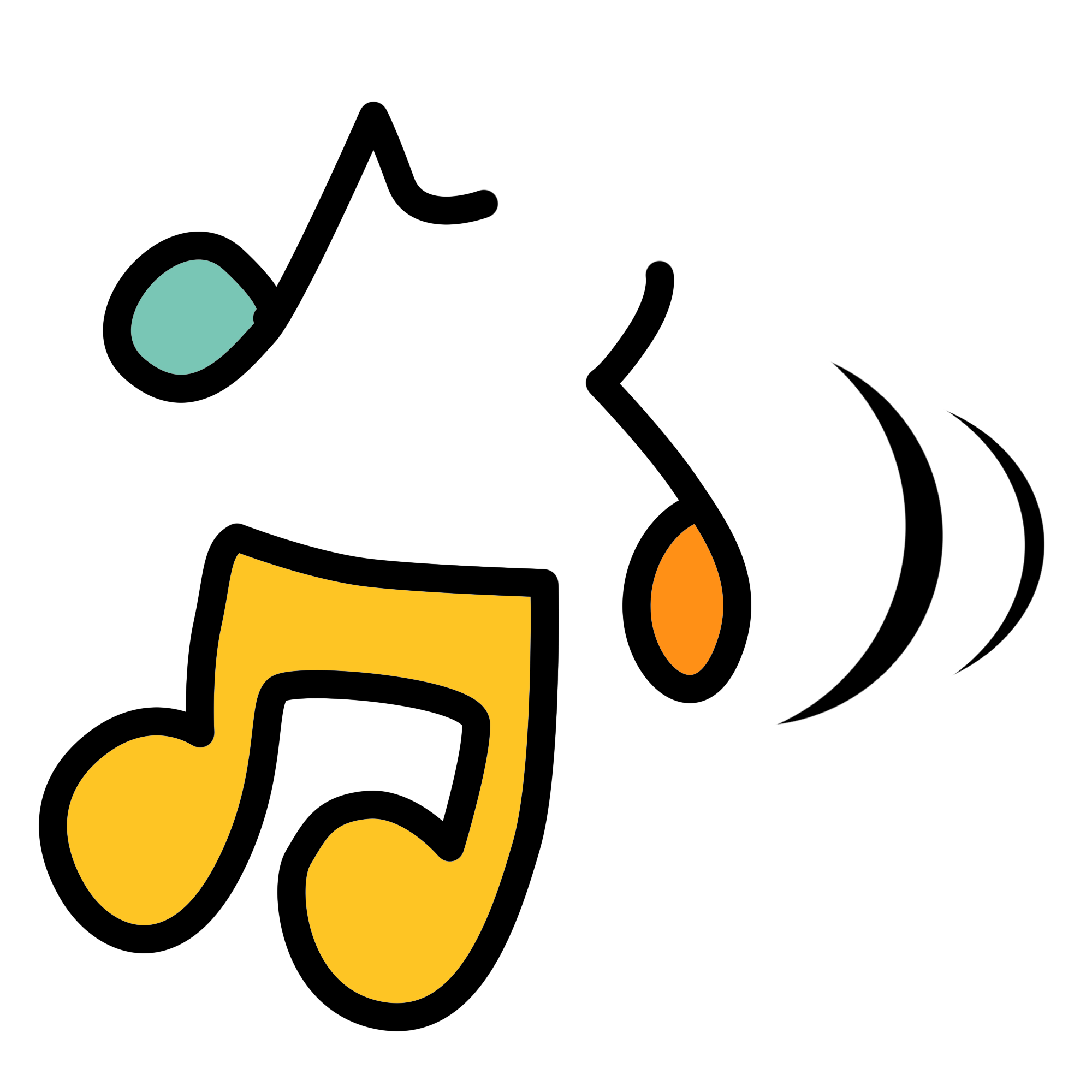 4. Liên hệ, mở rộng
Cách thể hiện hình ảnh người mẹ trong bài thơ này có gì khác với cách thể hiện hình ảnh người mẹ trong bài thơ khác mà em biết?
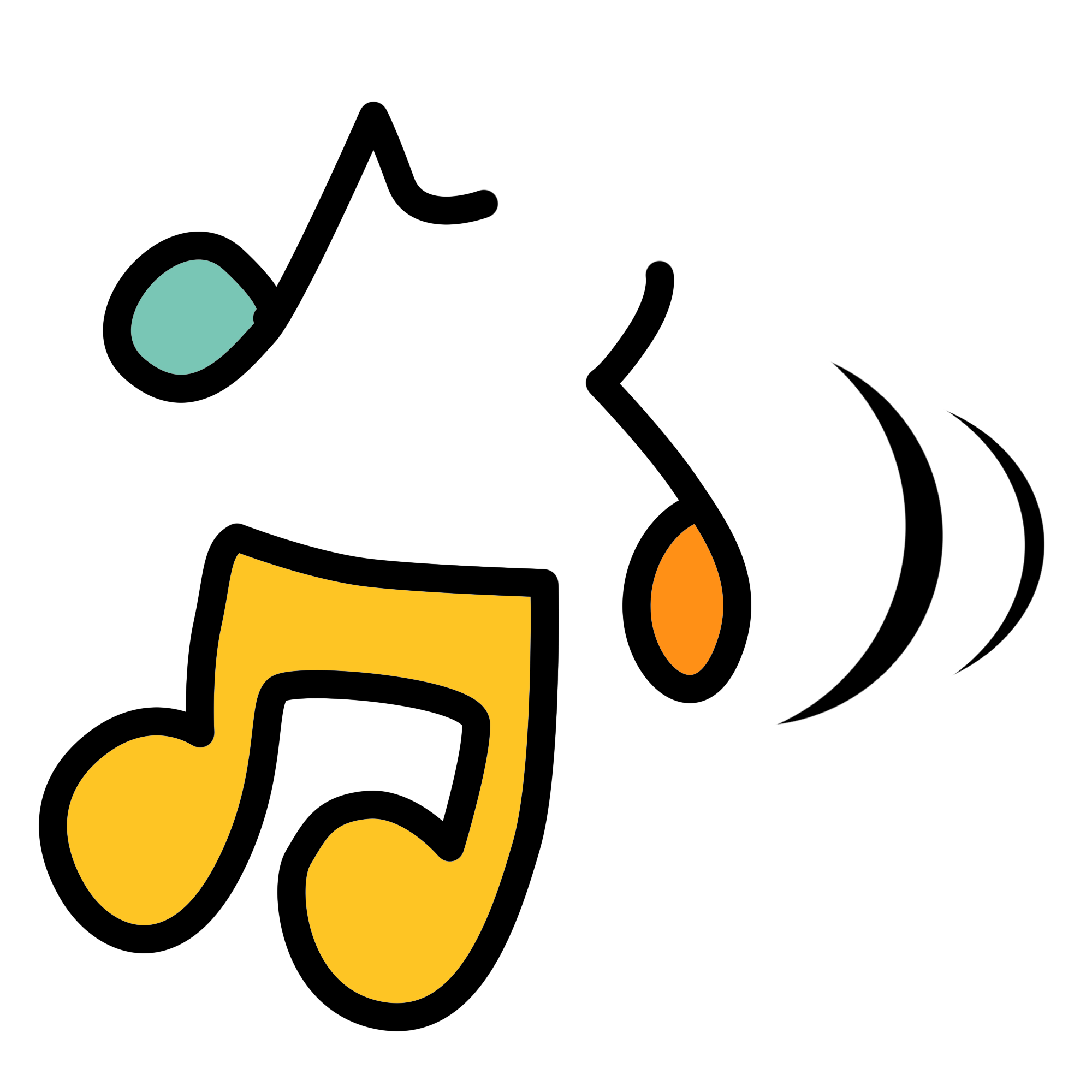 4. Liên hệ, mở rộng
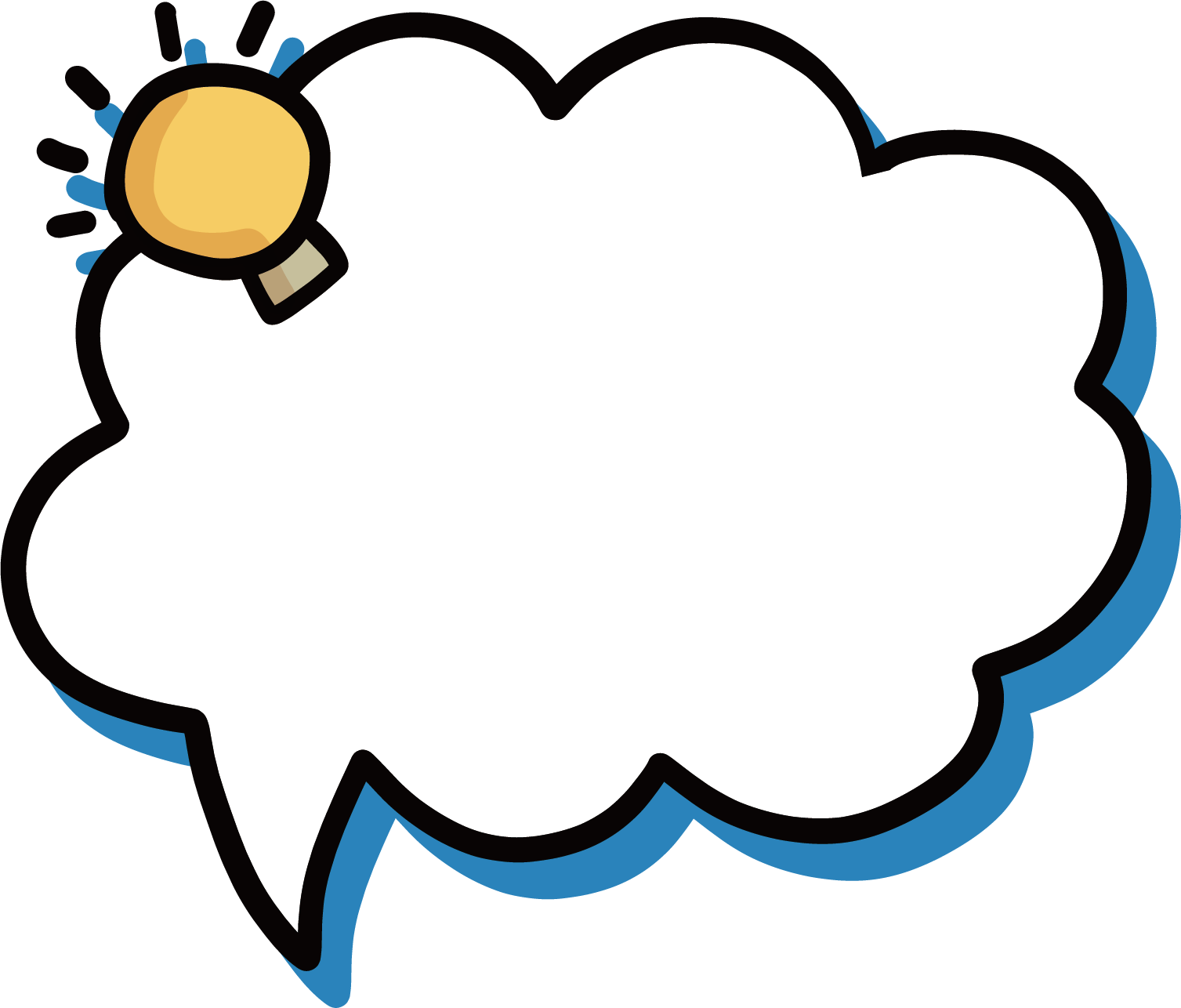 HS hoàn thành PHT số 5
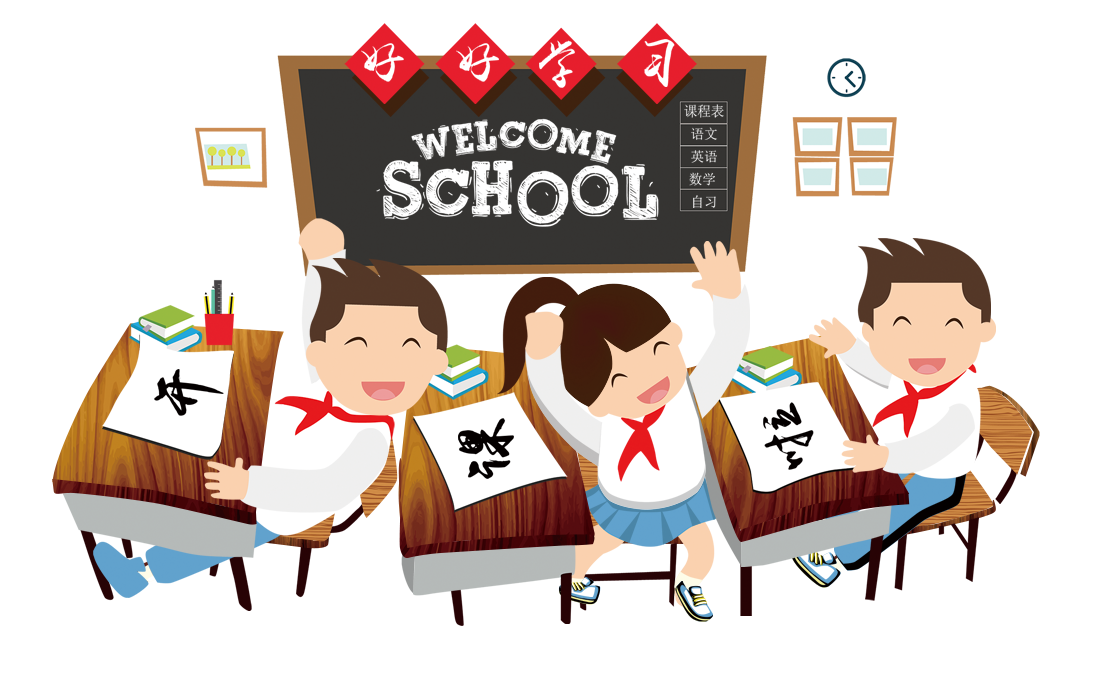 PHT số 6
Bài thơ mà em biết ........
Trong lời mẹ hát
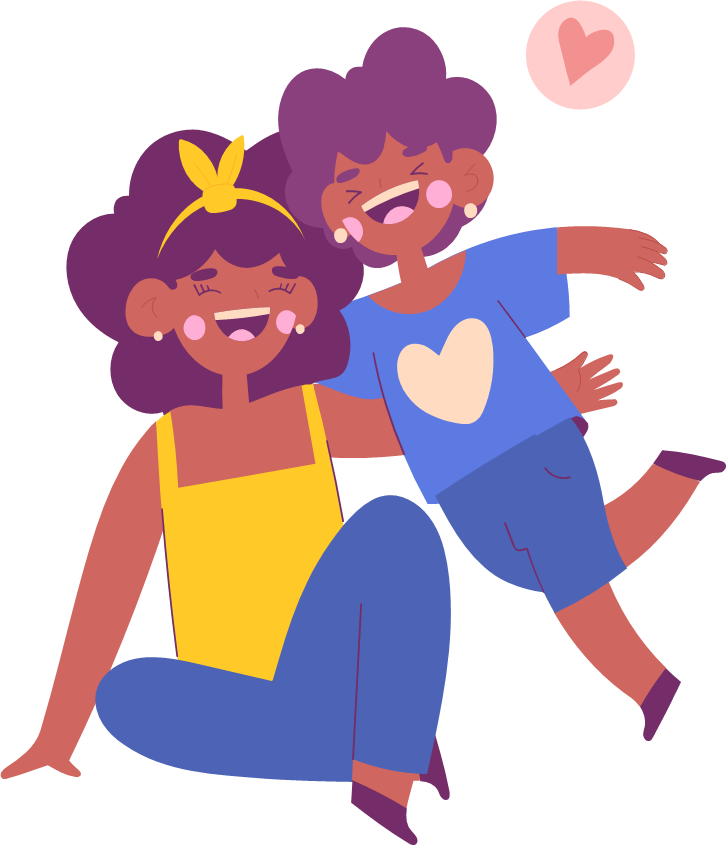 PHT số 6
Mẹ (Đỗ Trung Lai)
Trong lời mẹ hát
Tình yêu thương, lòng biết ơn, nỗi xót xa, bất lực trước thời gian in hằn trên dáng mẹ được thể hiện thông qua hình ảnh sóng đôi mẹ và cây cau
Tình yêu thương, lòng biết ơn đối với mẹ được lồng ghép và tái hiện thông qua hình ảnh lời ru con
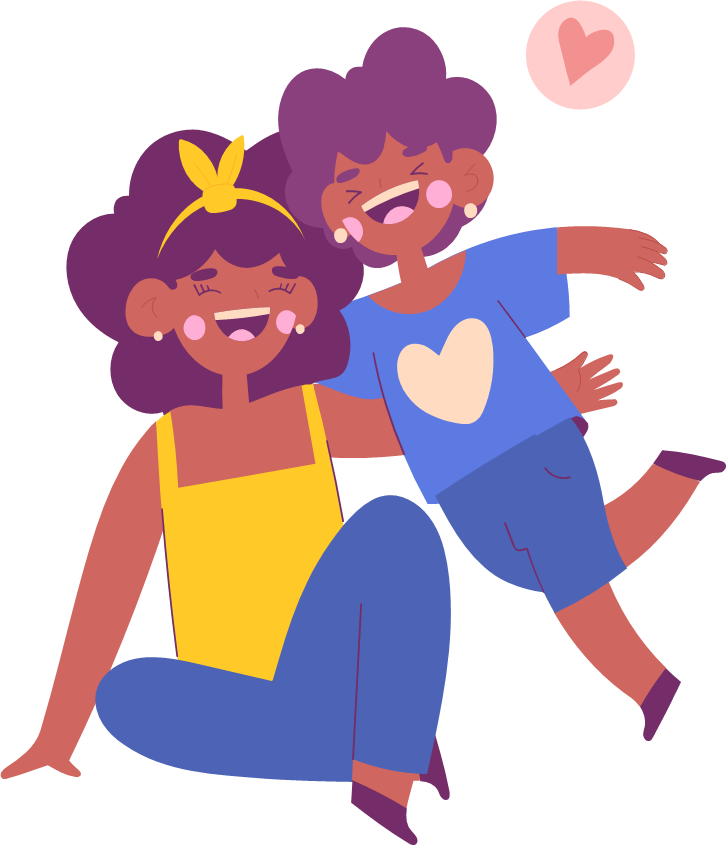 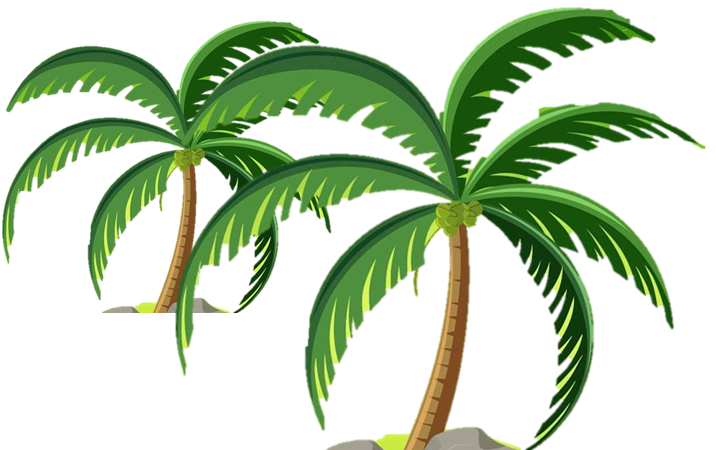 III
Tổng kết
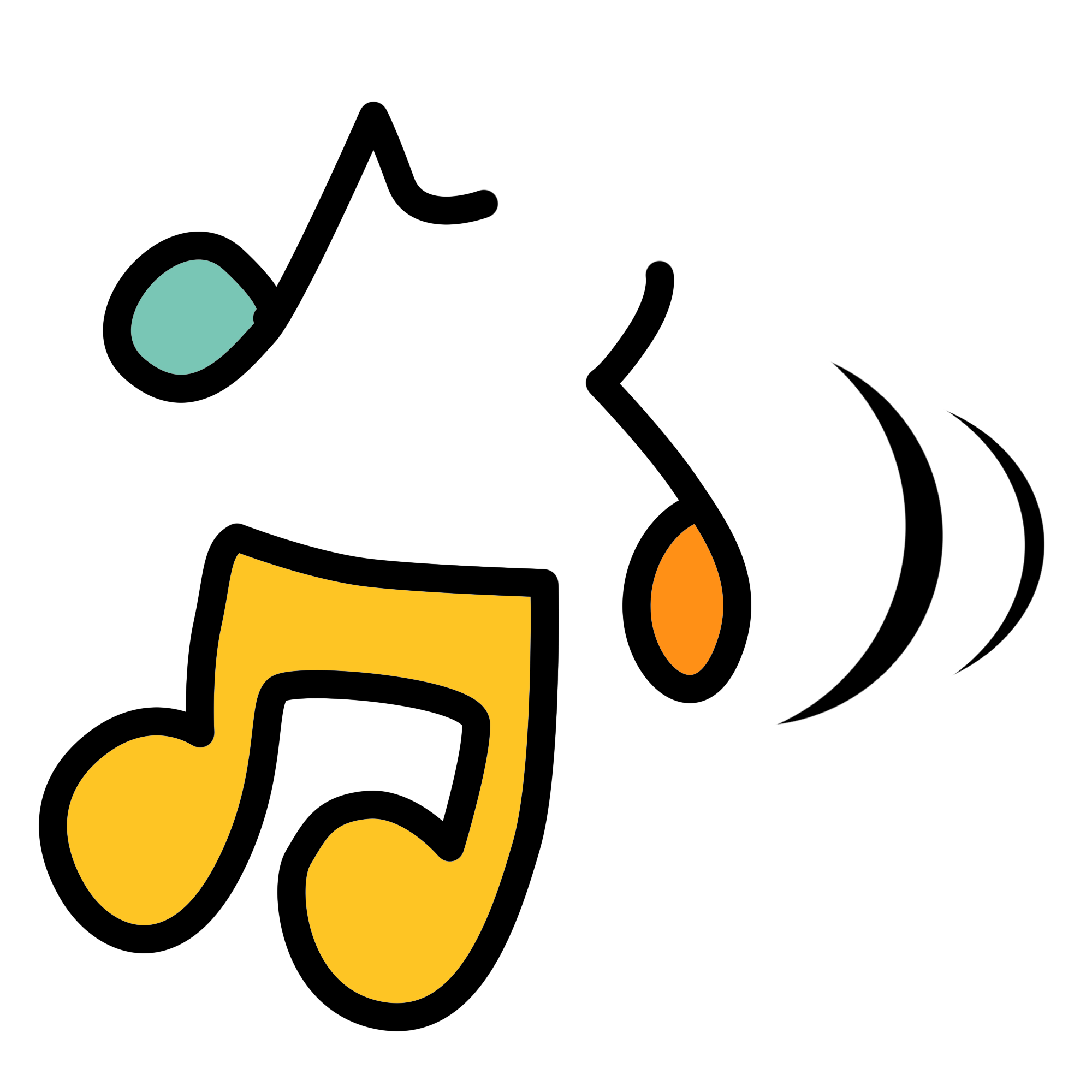 1. Nội dung, nghệ thuật
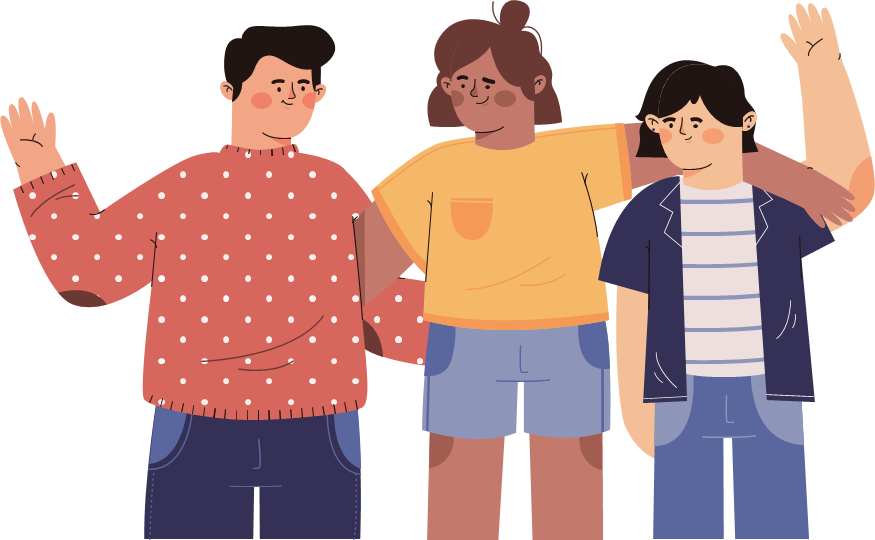 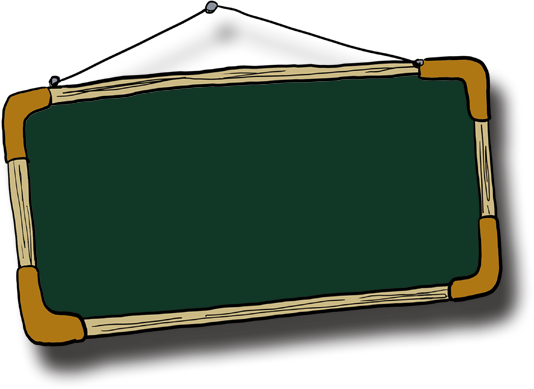 Khái quát nghệ thuật và nội dung văn bản theo PHT số 6
PHT số 6
Nghệ thuật
Nội dung
PHT số 6
Nghệ thuật
Nội dung
- Ẩn dụ, nhân hóa, tương phản, điệp ngữ
- Thể thơ 6 chữ, ngôn ngữ mộc mạc, giản dị, hình ảnh gần gũi, giàu sức gợi hình
Bài thơ thể hiện ý nghĩa lời ru của mẹ, bộc lộ tình yêu thương, lòng biết ơn của nhà thơ đối với mẹ.
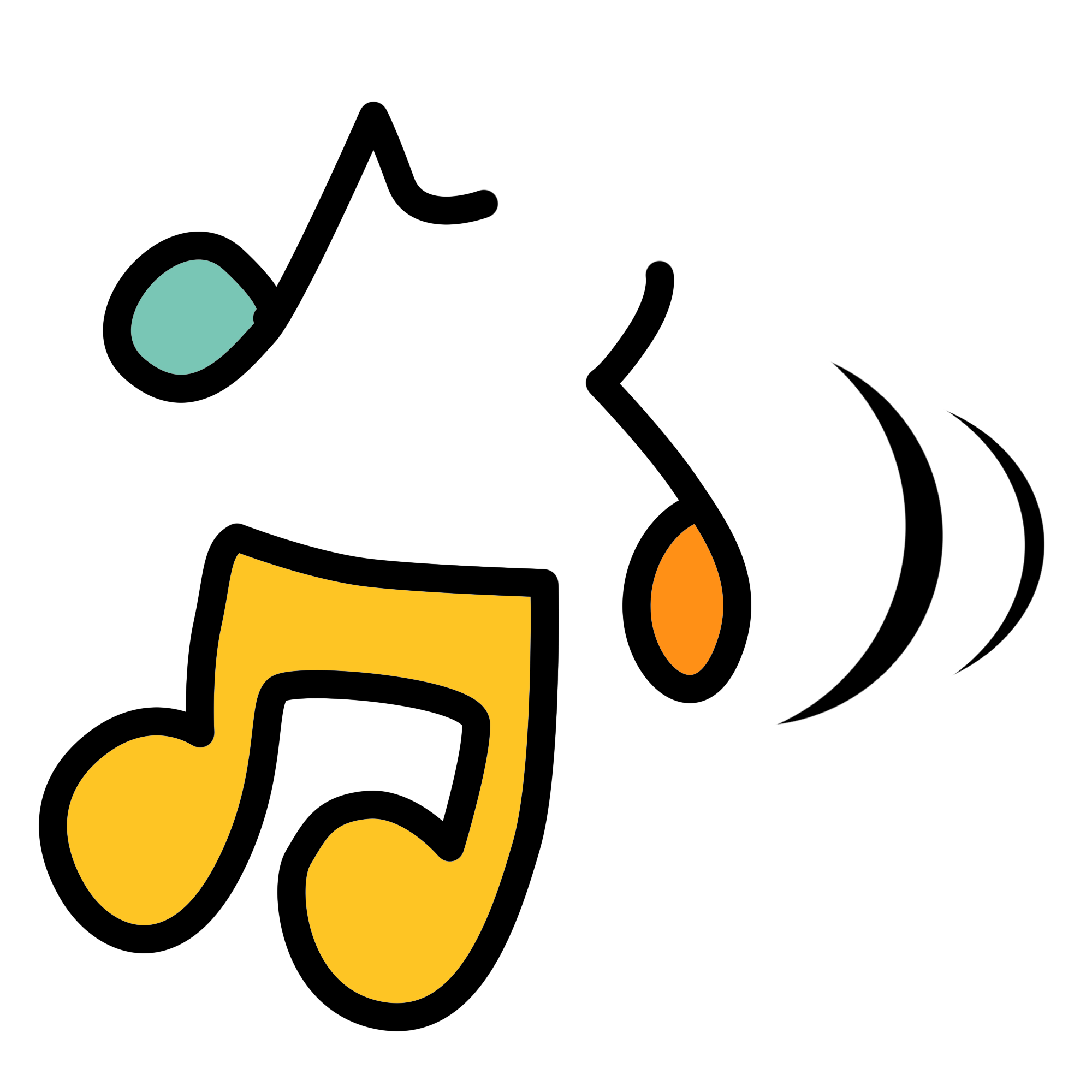 2. Khái quát đặc điểm thể loại
Hái hoa dân chủ. 
Luật chơi: Hs xung phong bốc thăm các câu hỏi và trả lời nhanh. Với mỗi câu trả lời đúng của Hs. Nếu Hs trả lời sai, Hs khác có quyền tiếp tục trả lời.
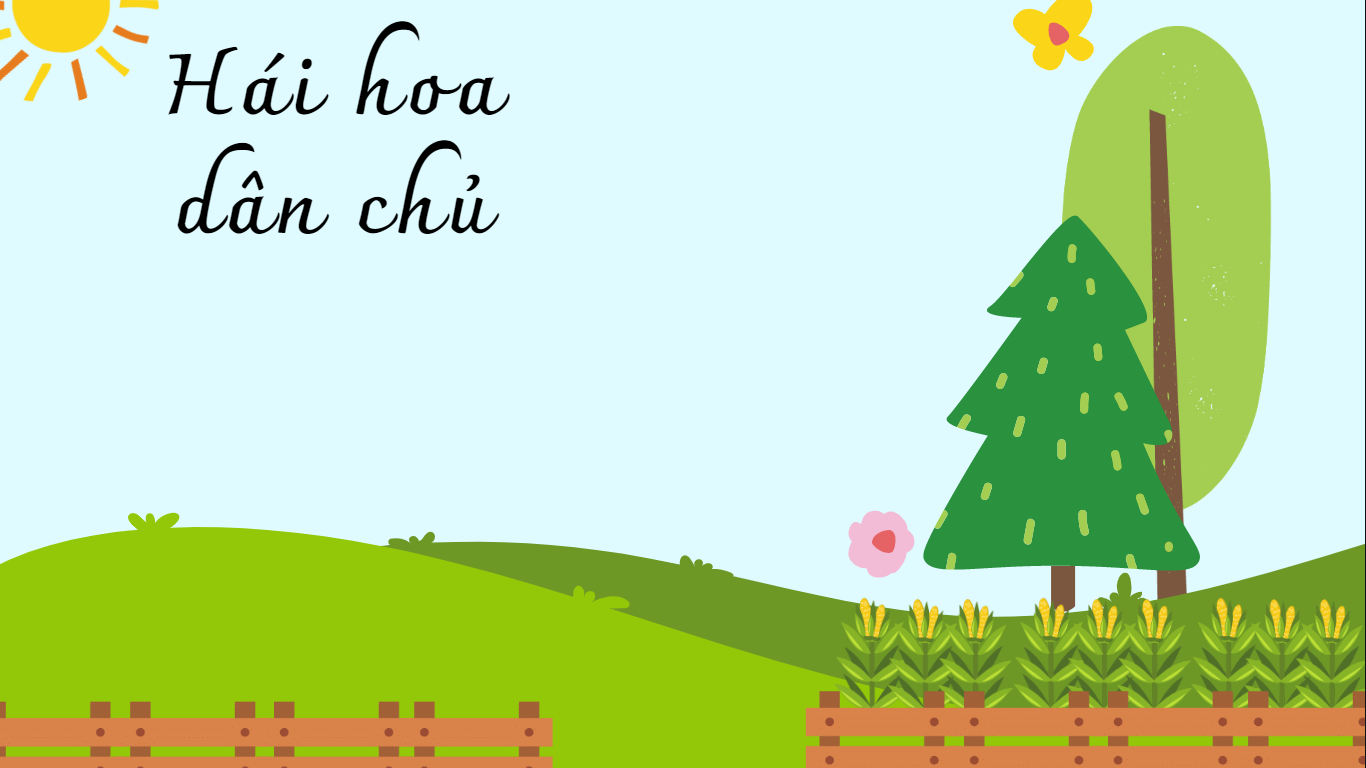 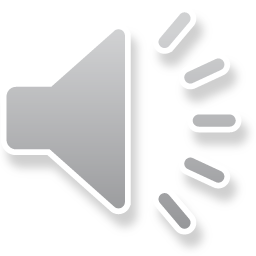 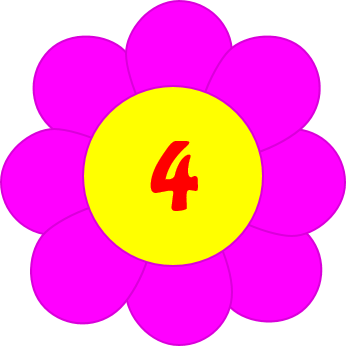 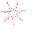 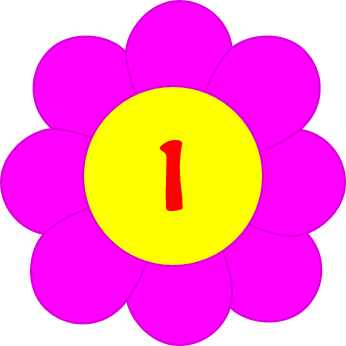 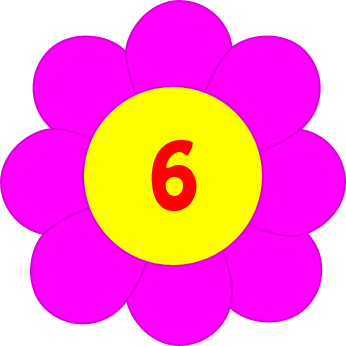 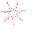 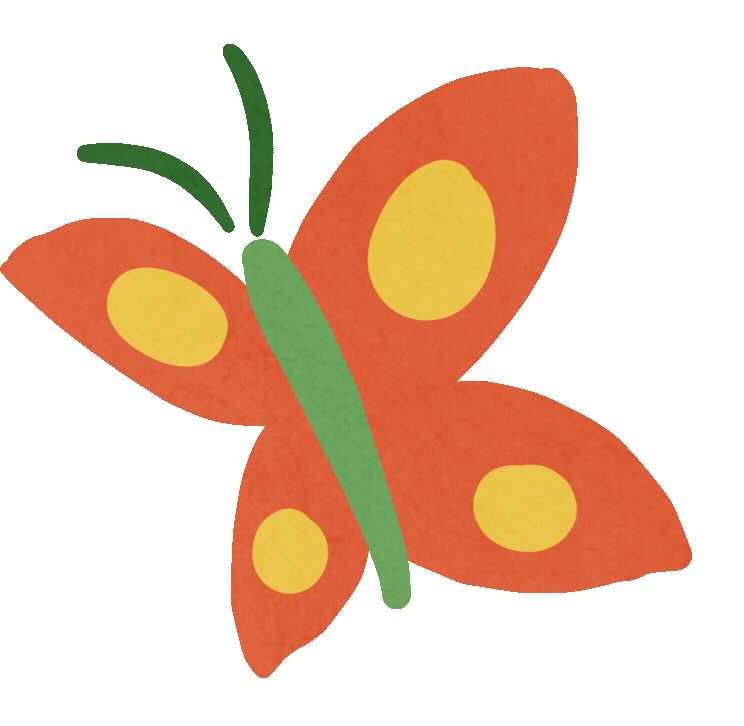 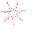 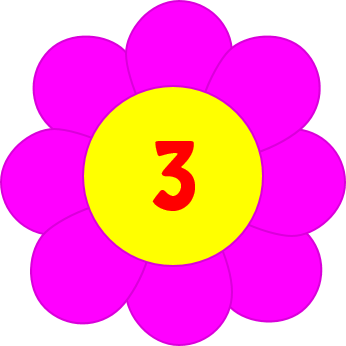 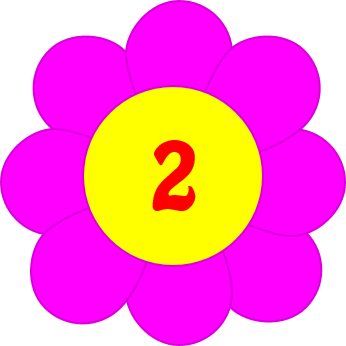 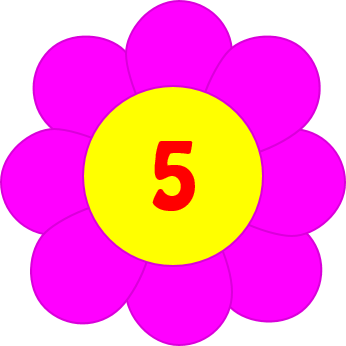 Nêu một số đặc điểm của thơ sáu chữ, bảy chữ
Vần liền là gì?
Vần cách là gì?
Bố cục của bài thơ 
là gì?
Mạch cảm xúc của 
bài thơ là gì?
Cảm hứng chủ đạo là gì?
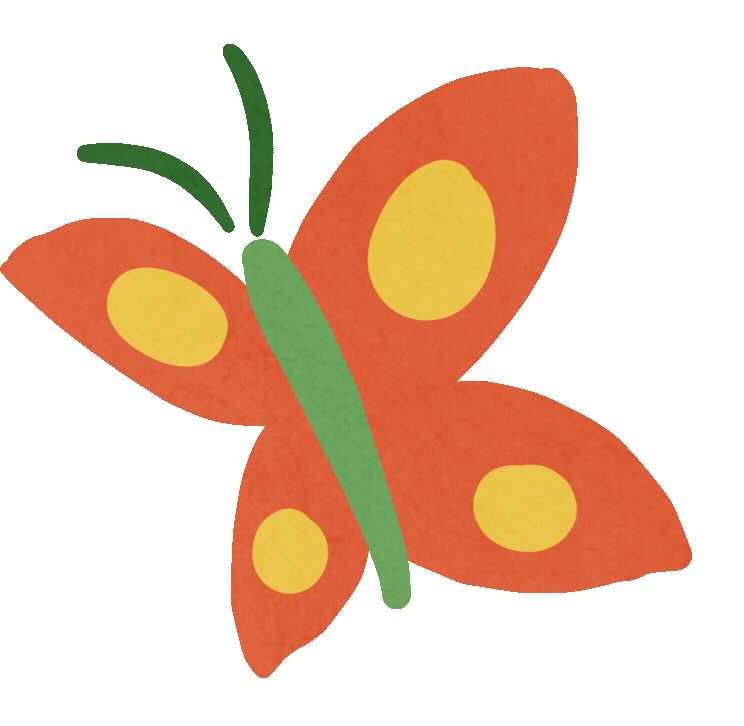 Thơ sáu chữ là thể thơ mỗi dòng có sáu chữ. Thơ bảy chữ là thể thơ mỗi dòng có bảy chữ. Mỗi bài gồm nhiều khổ, mỗi khổ thường có bốn dòng thơ và có cách gieo vần, ngắt nhịp đa dạng.
Vần liền là trường hợp tiếng cuối của hai dòng thơ liên tiếp vần với nhau.
Vần cách là trường hợp tiếng cuối ở hai dòng thơ cách nhau vần với nhau.
Bố cục của bài thơ là sự tổ chức, sắp xếp các phần, các đoạn thơ theo một trình tự nhất định. Việc xác định bố cục giúp người đọc có cái nhìn tổng quát, biết rõ bài thơ có mấy phần, vị trí và ranh giới từng phần trong bài thơ, từ đó có thể xác định được mạch cảm xúc của bài thơ.
Mạch cảm xúc của bài thơ là sự tiếp nối, sự vận động của cảm xúc trong bài thơ.
Cảm hứng chủ đạo là trạng thái tình cảm mãnh liệt, thường gắn với tư tưởng và đánh giá nhất định được thể hiện xuyên suốt tác phẩm, tác động đến cảm xúc của người đọc
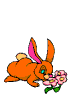 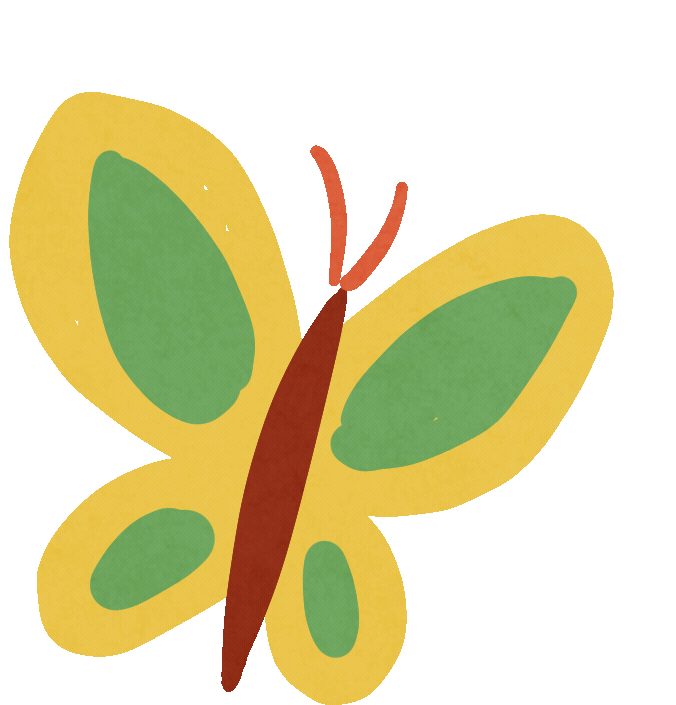 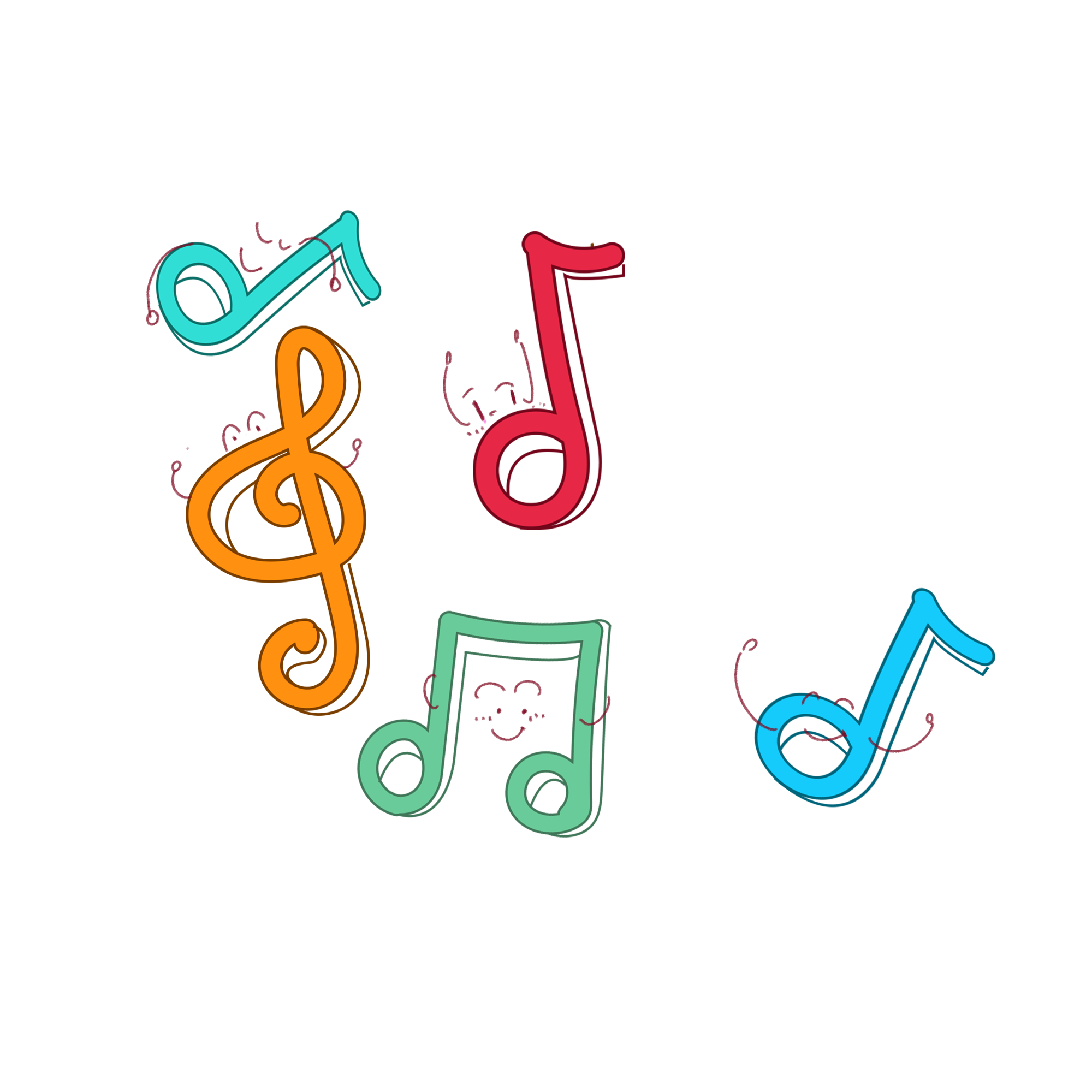 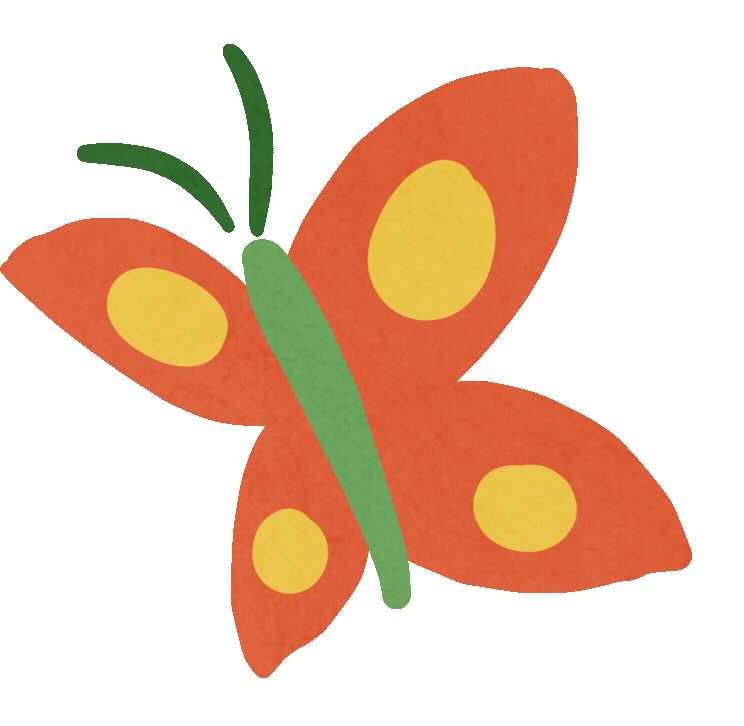 Hoạt động luyện tập
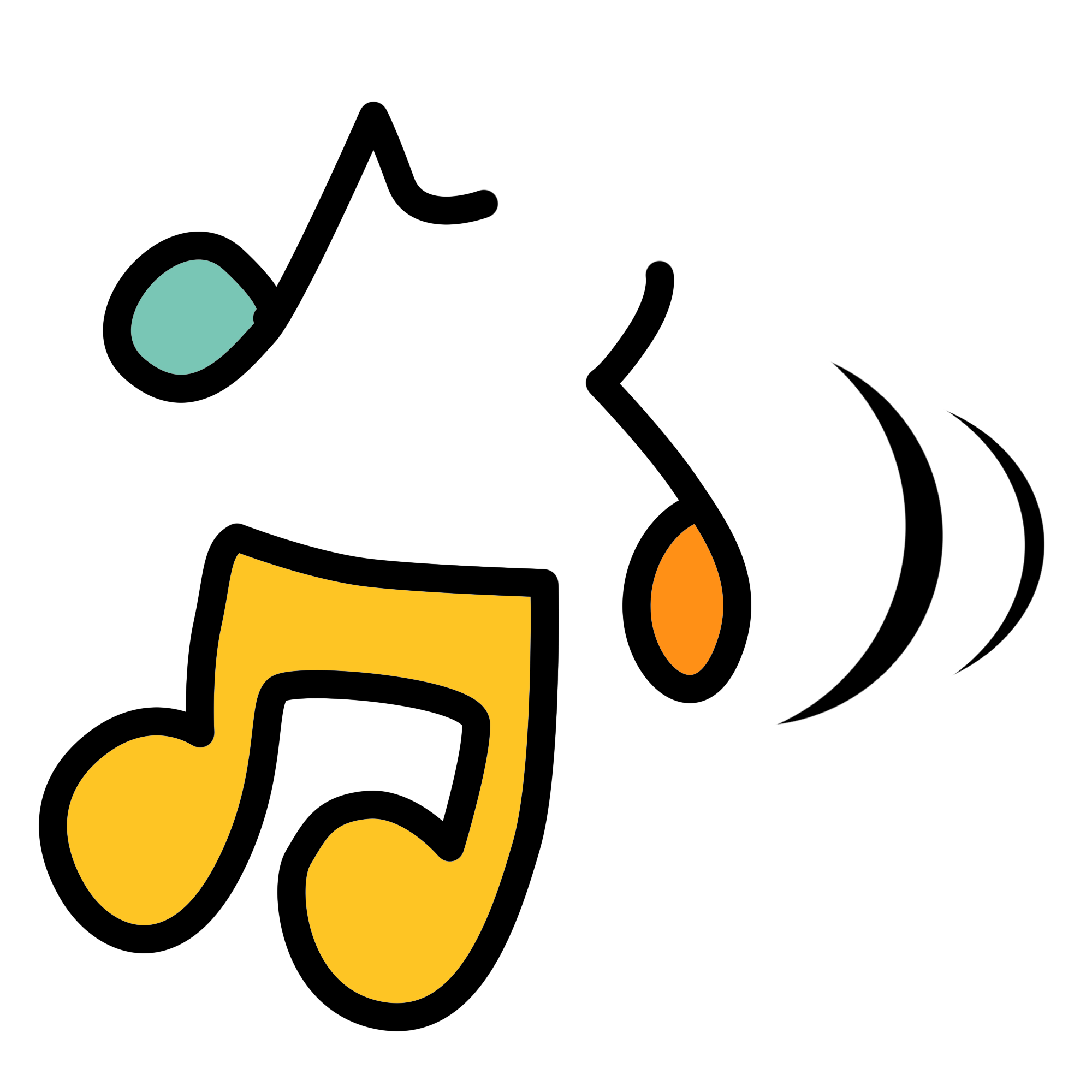 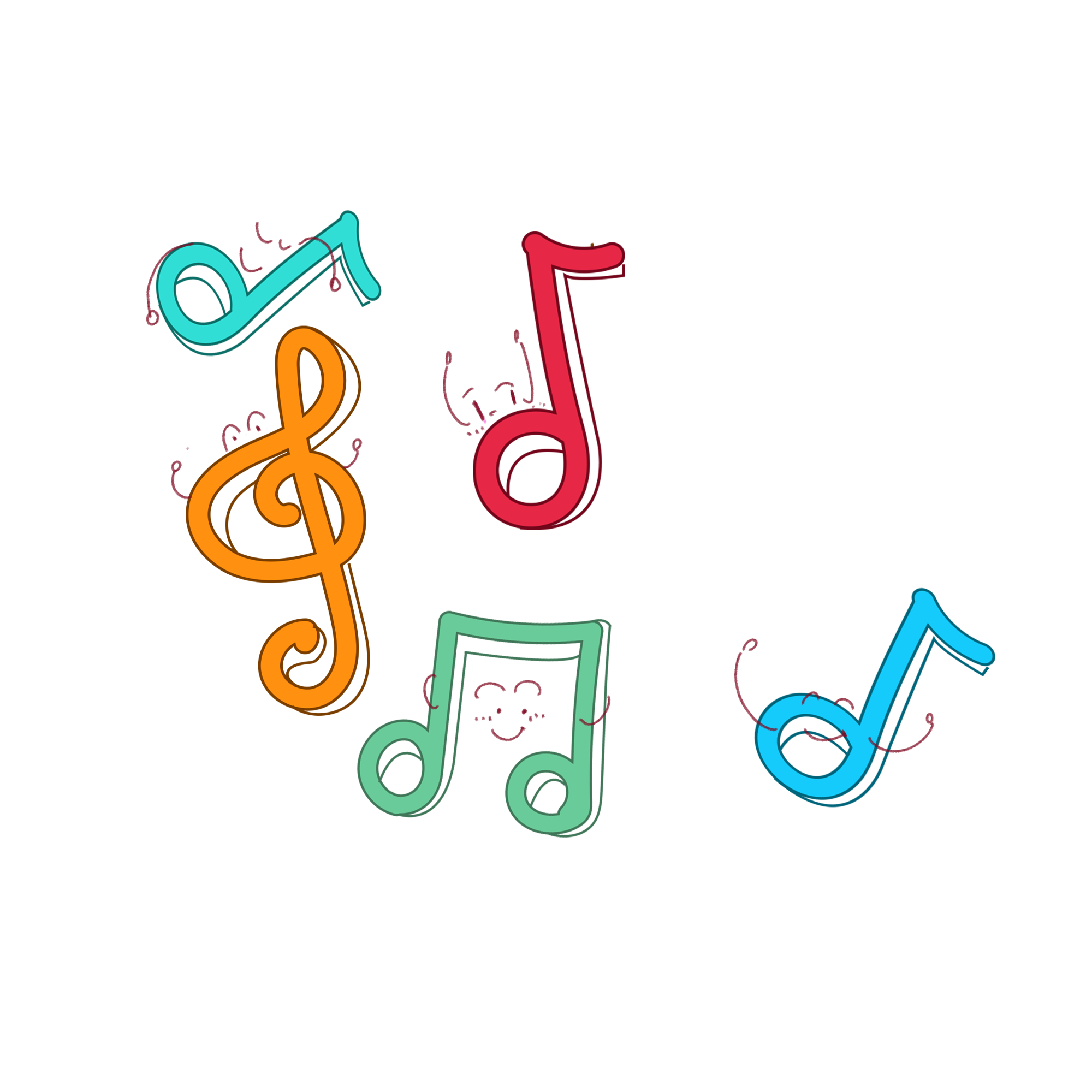 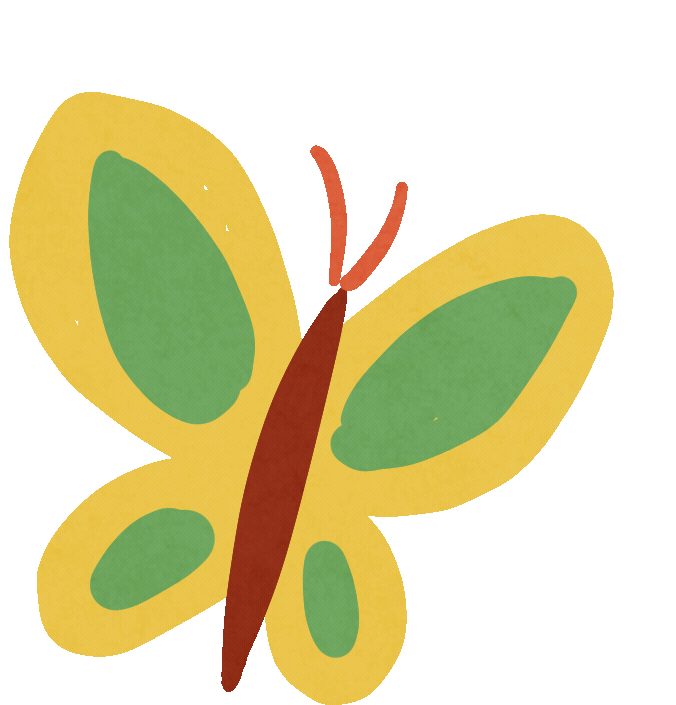 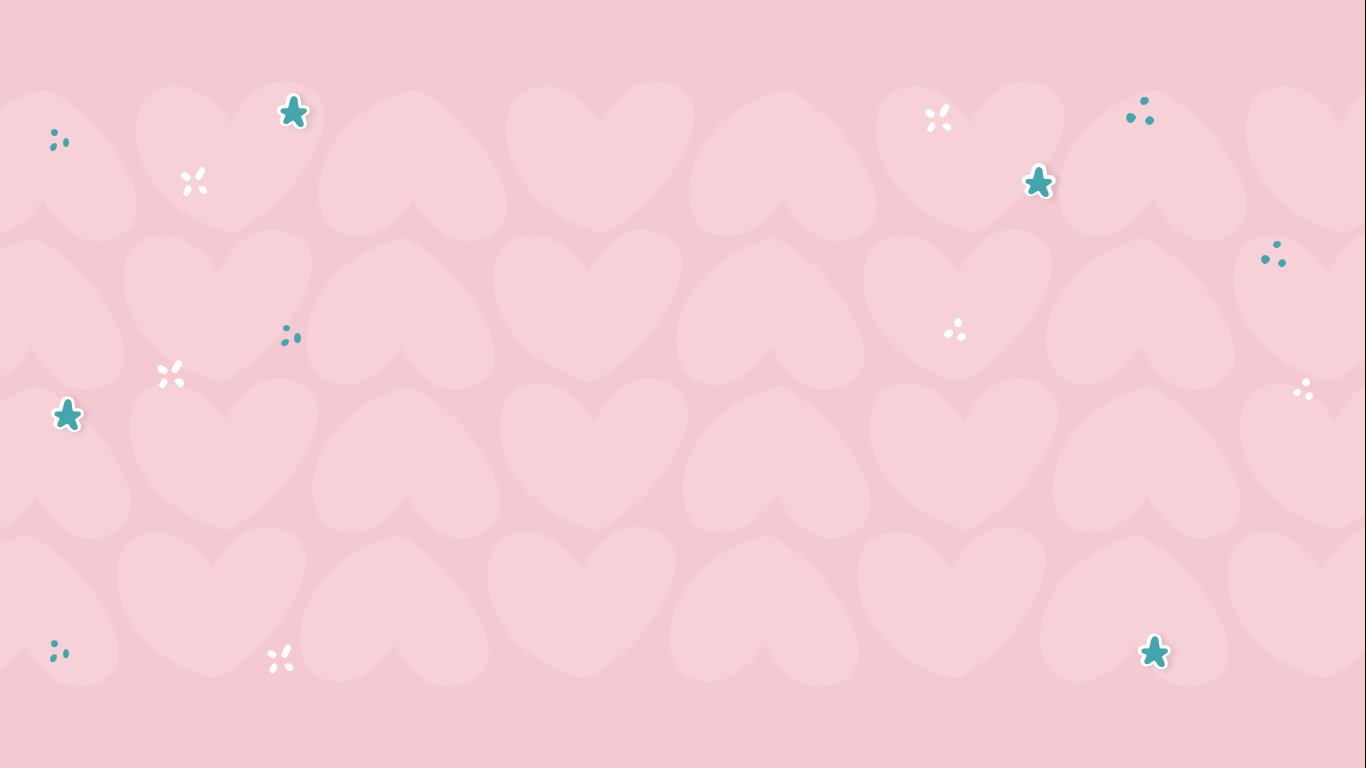 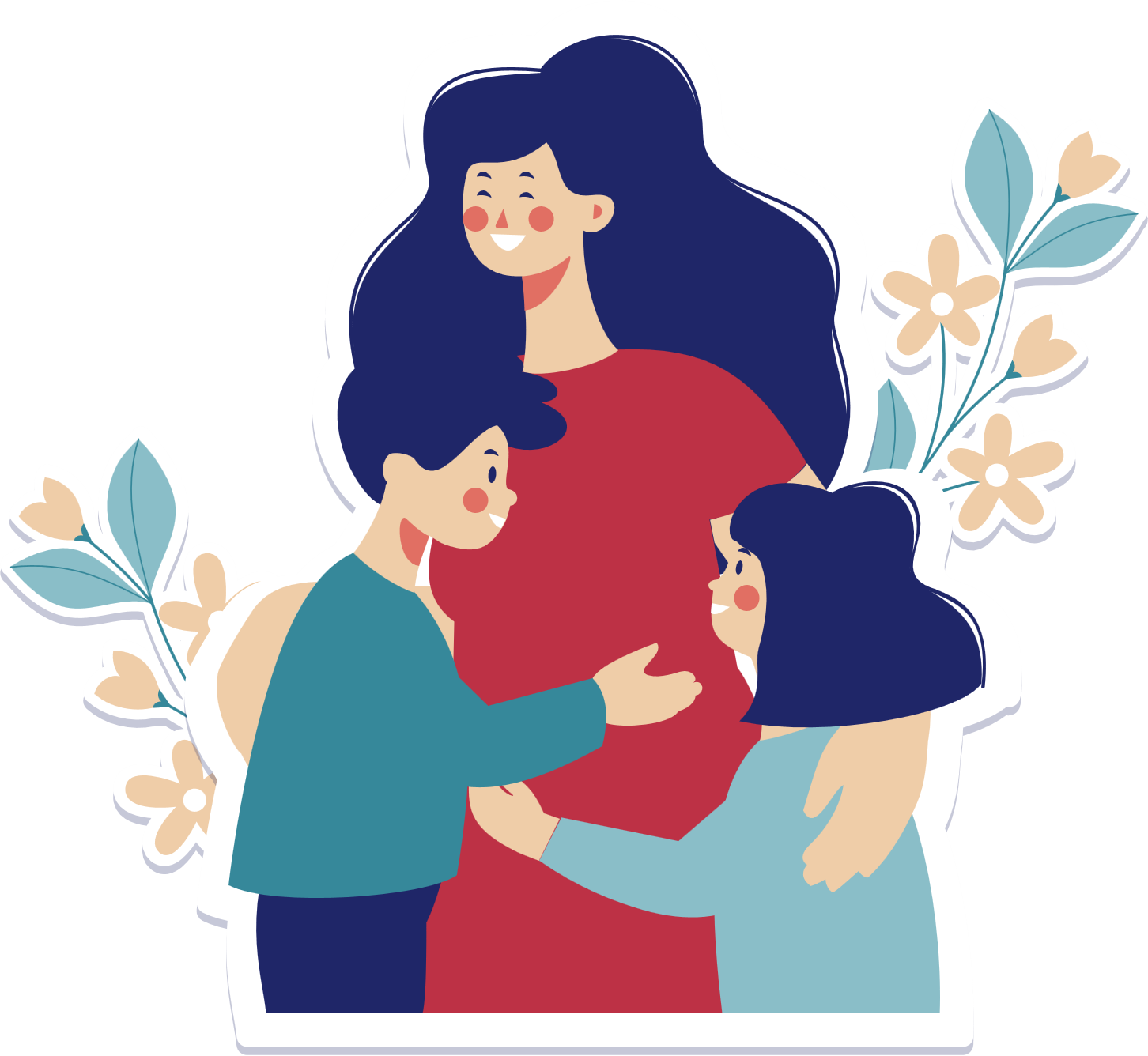 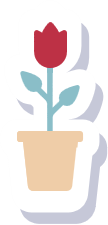 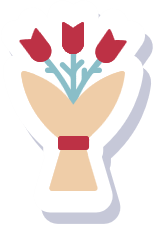 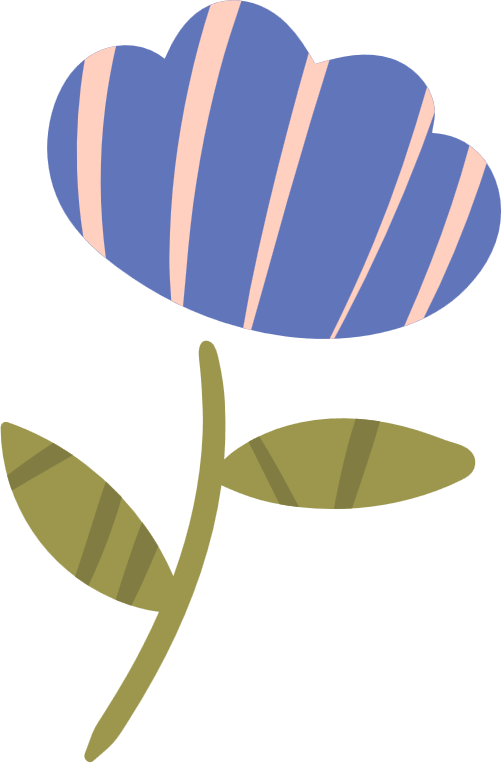 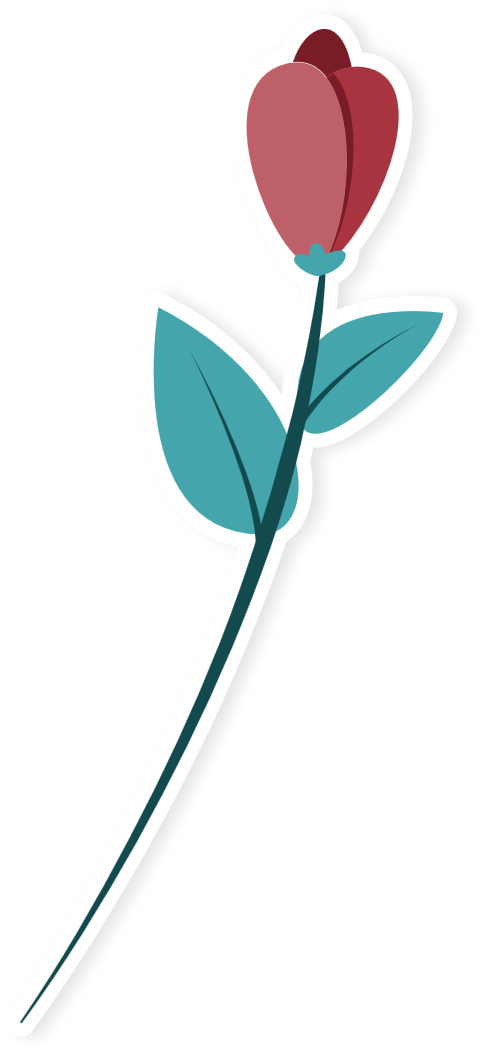 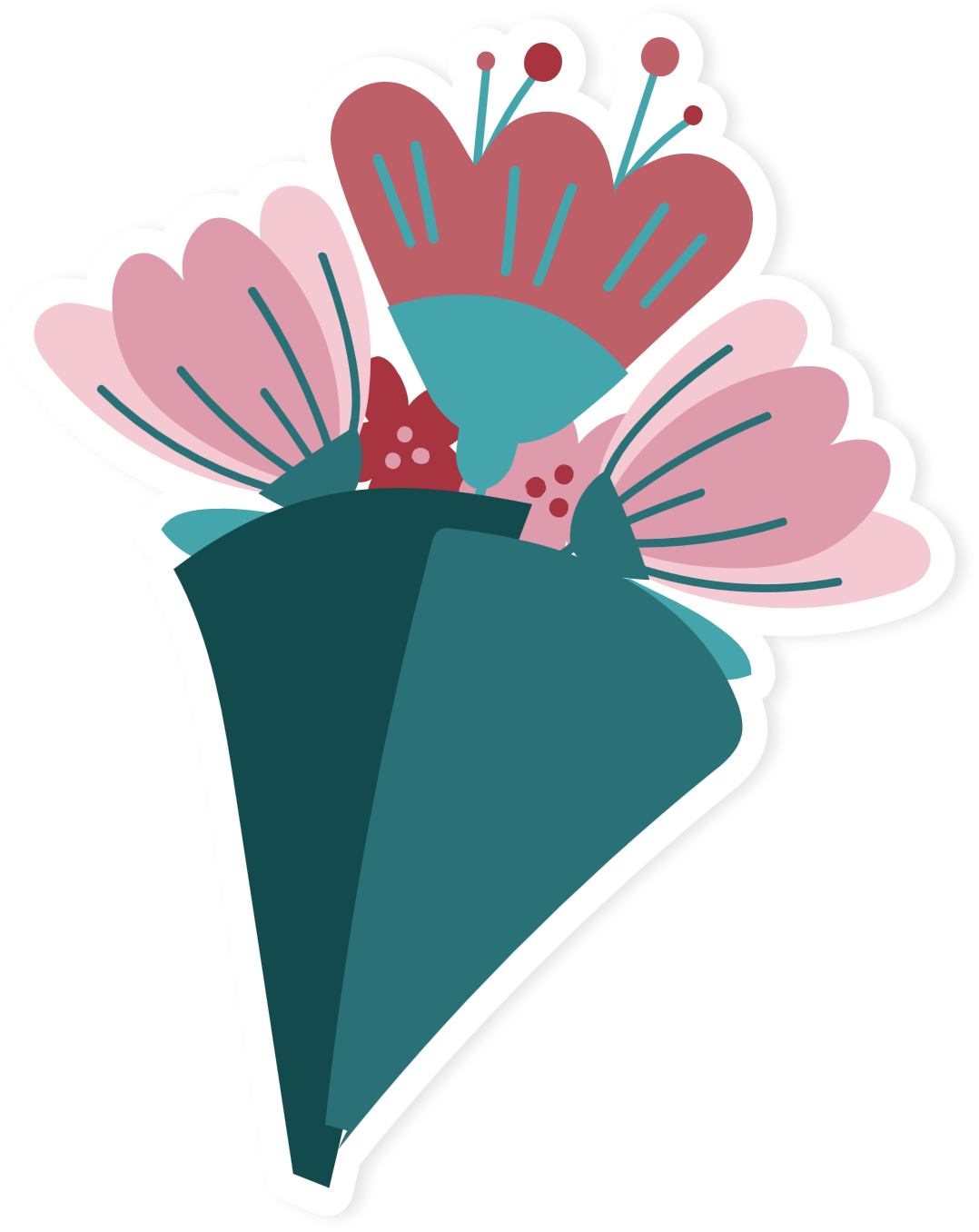 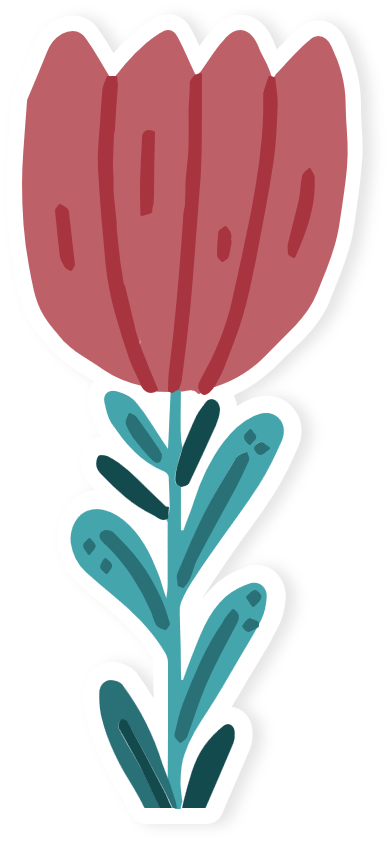 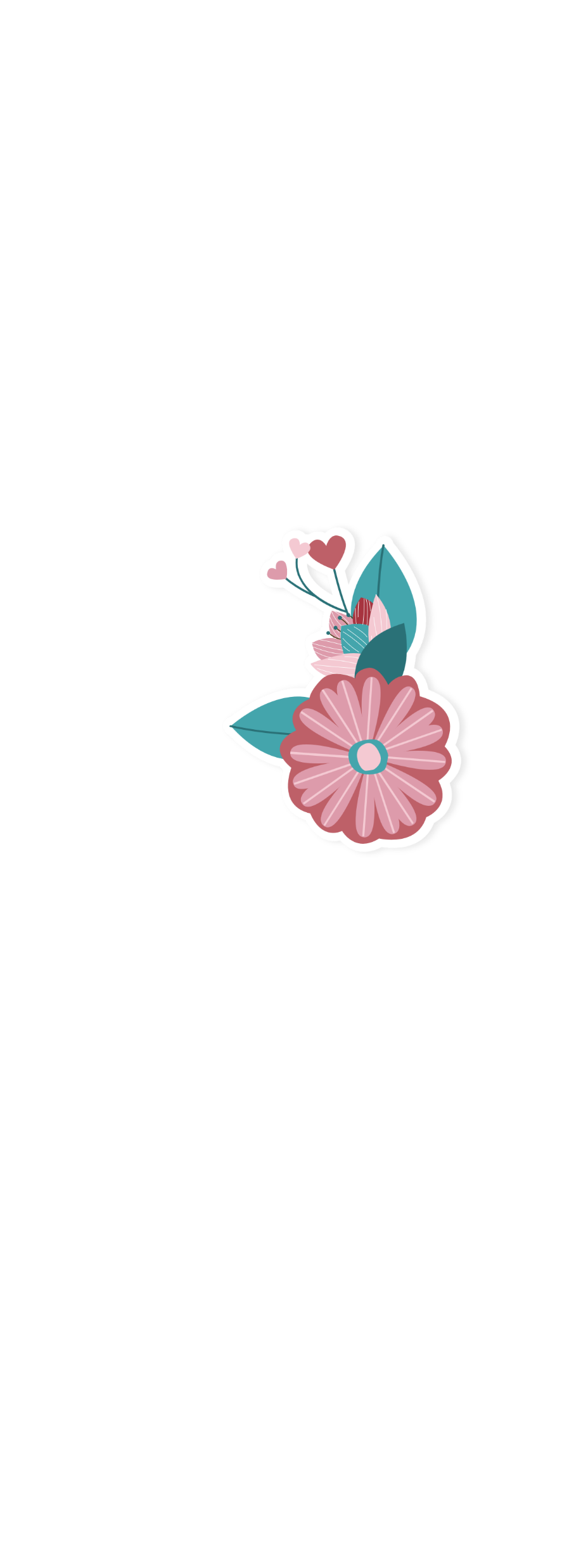 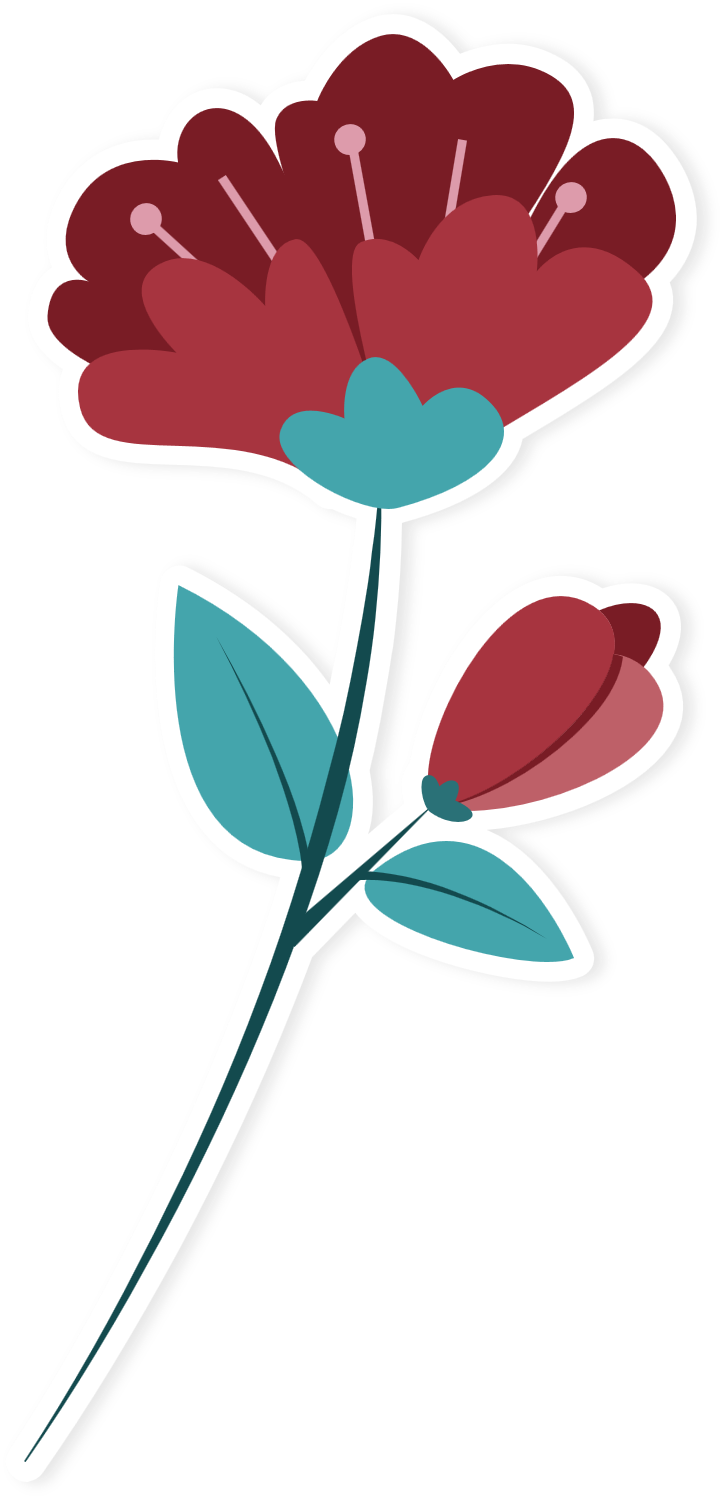 Tặng hoa cho mẹ
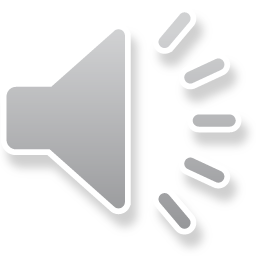 Chơi
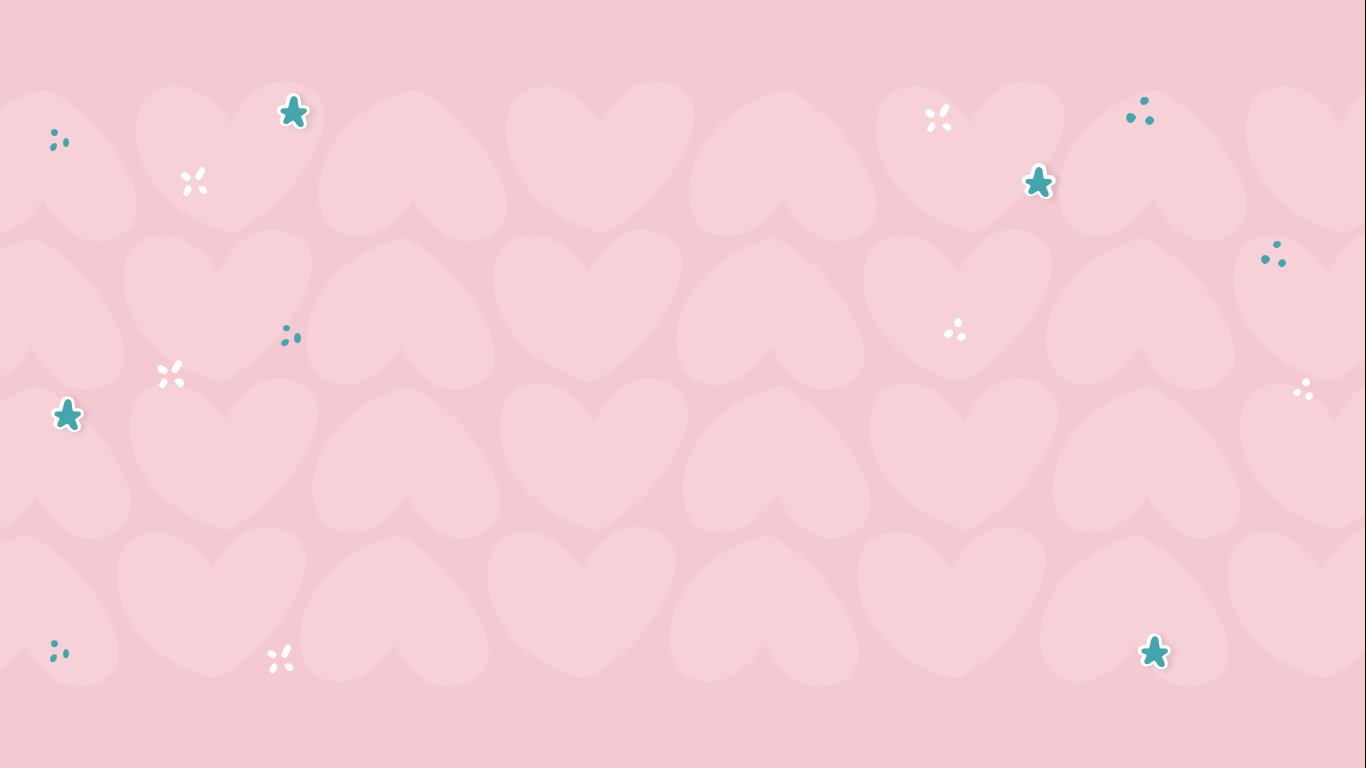 2
1
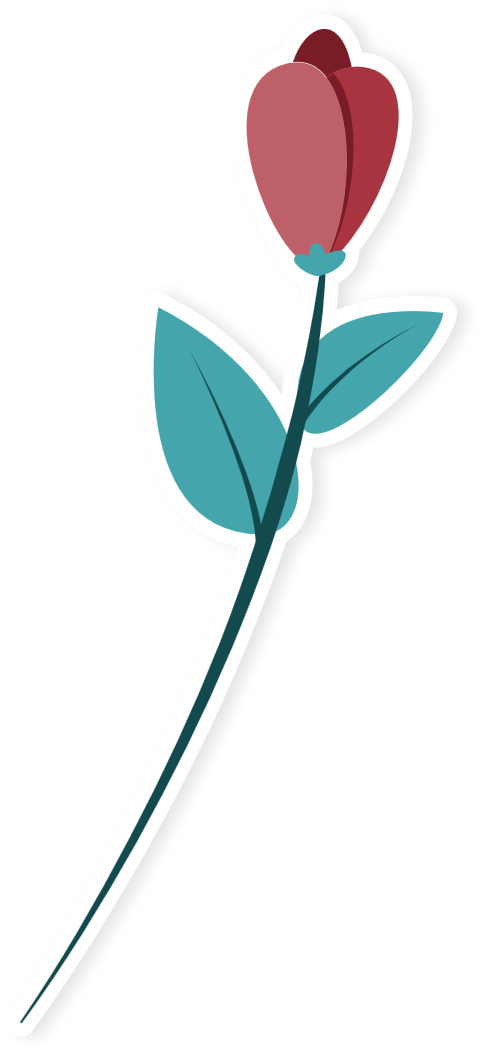 8
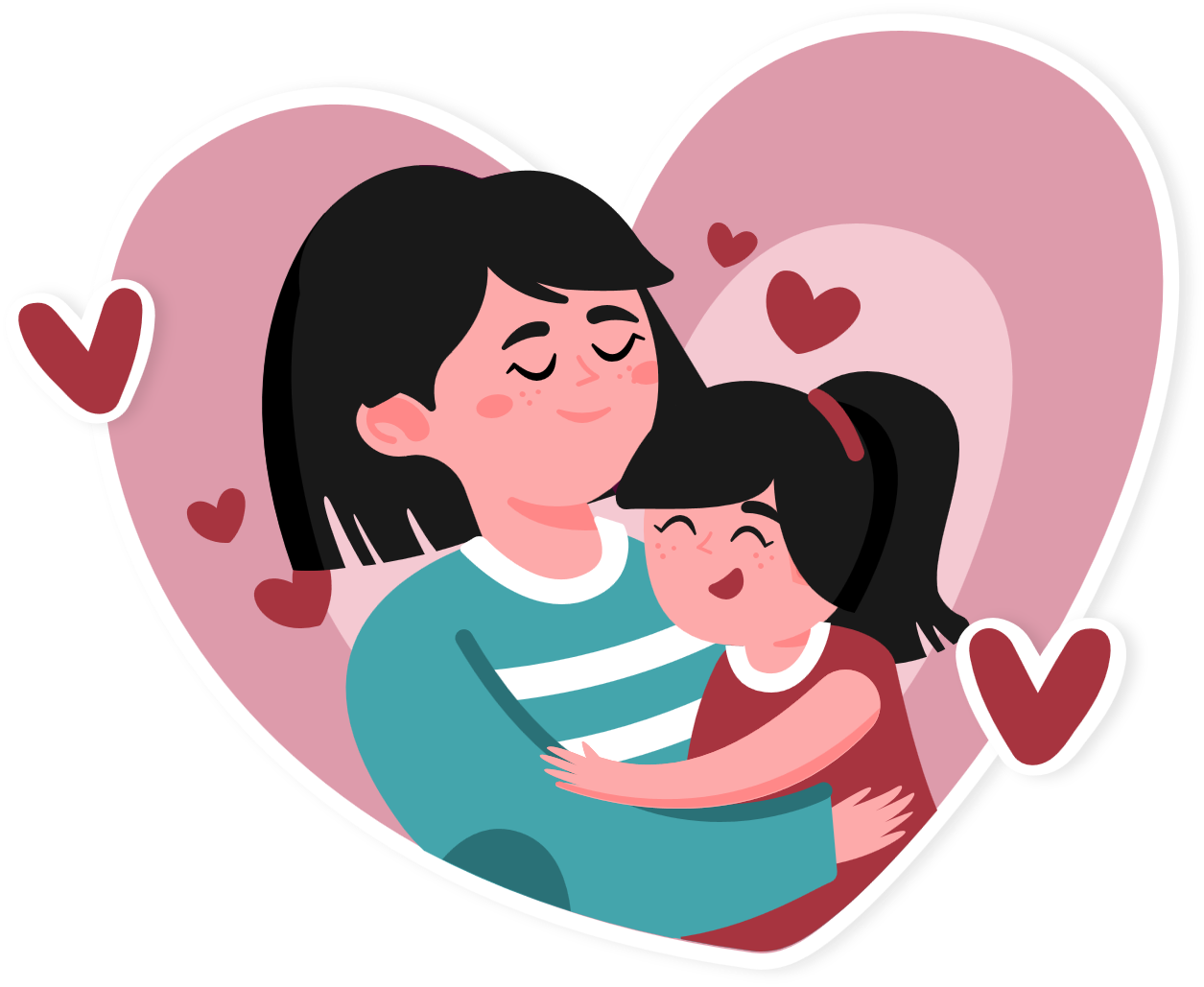 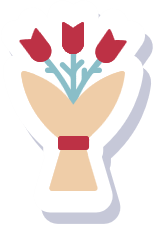 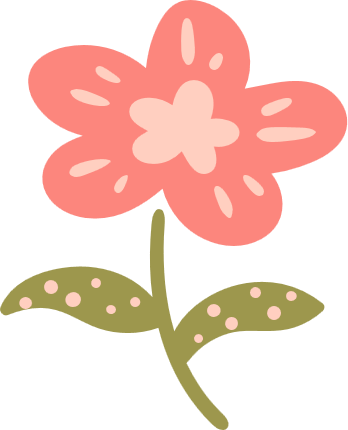 3
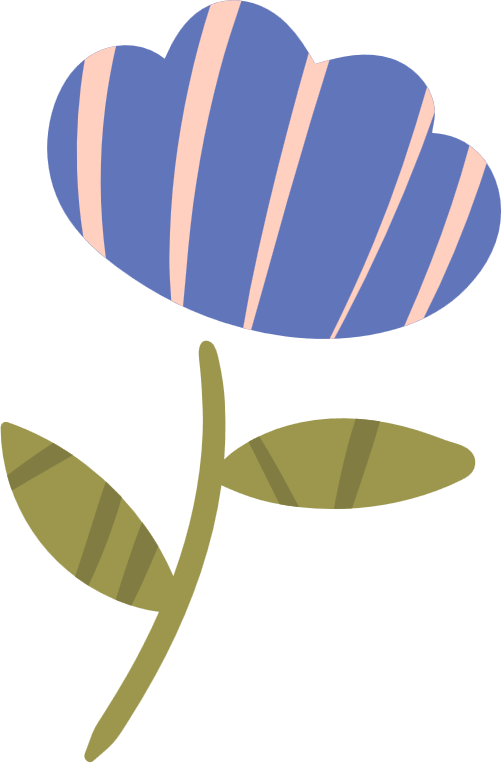 9
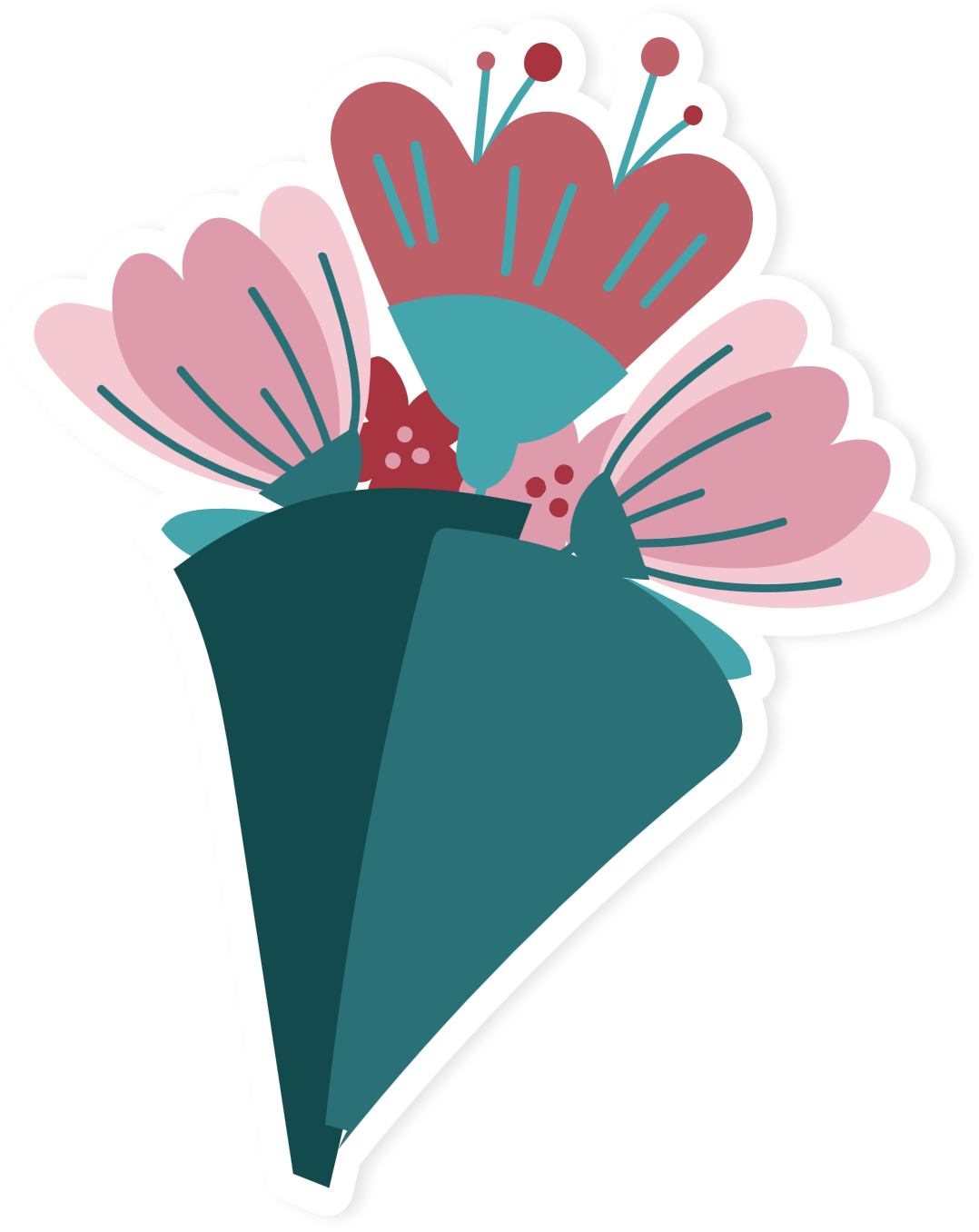 4
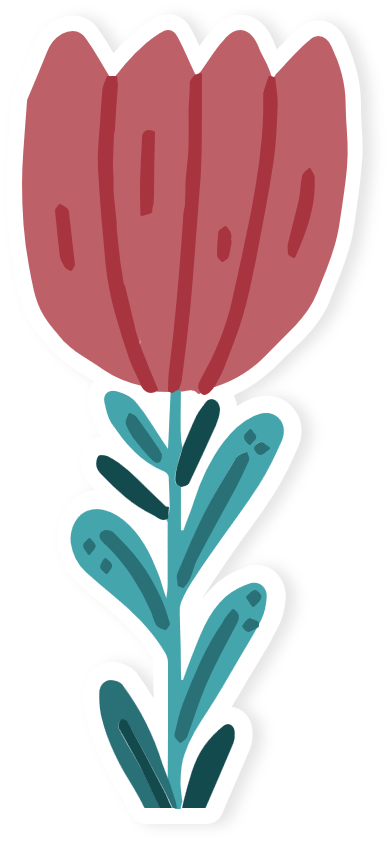 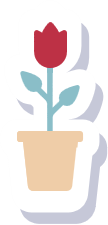 7
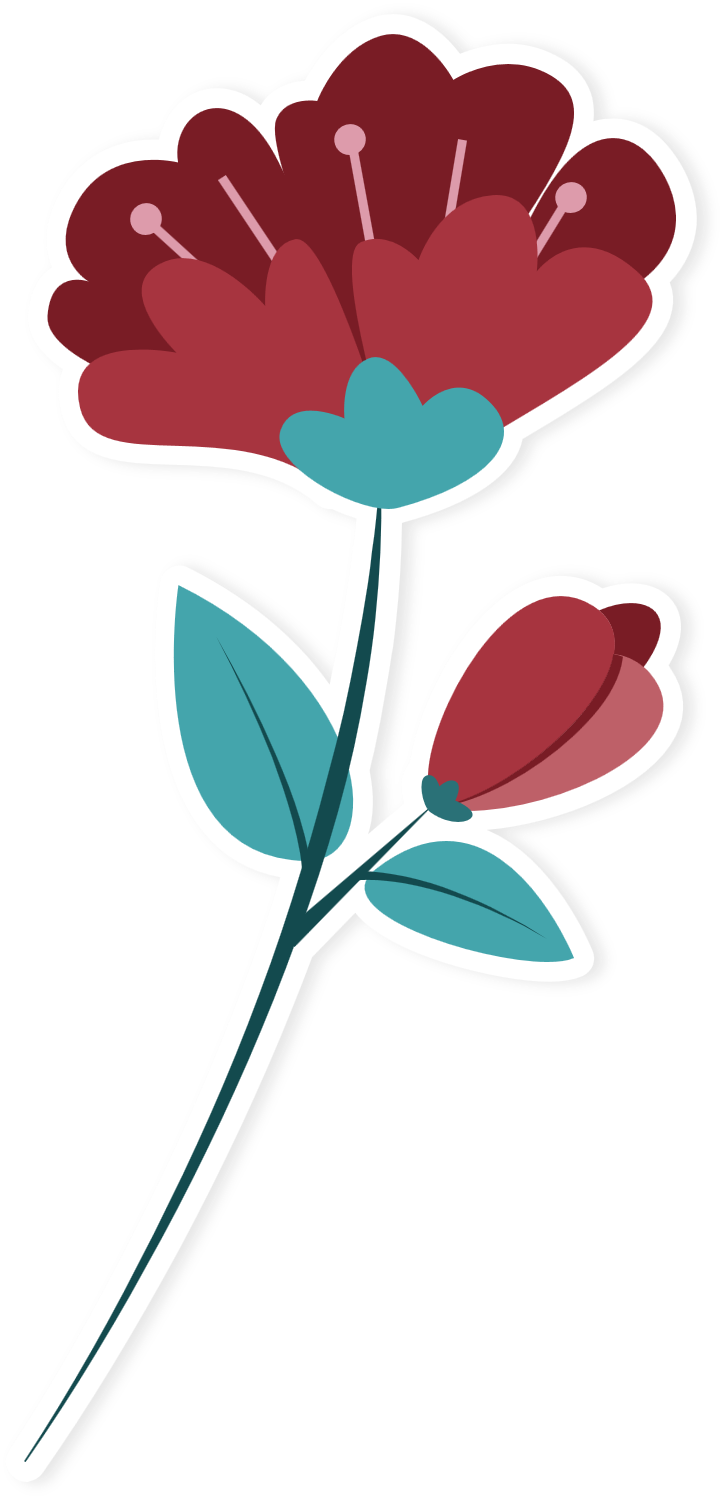 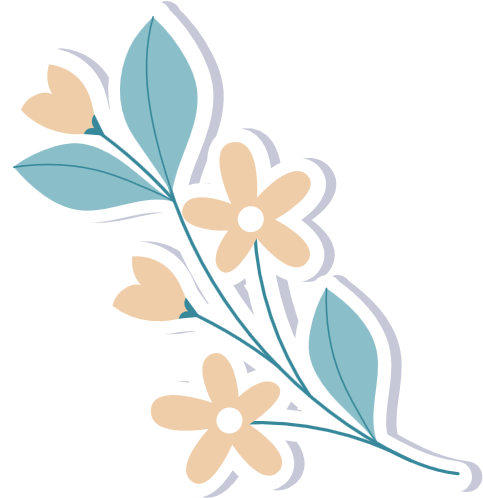 6
5
Vận dụng
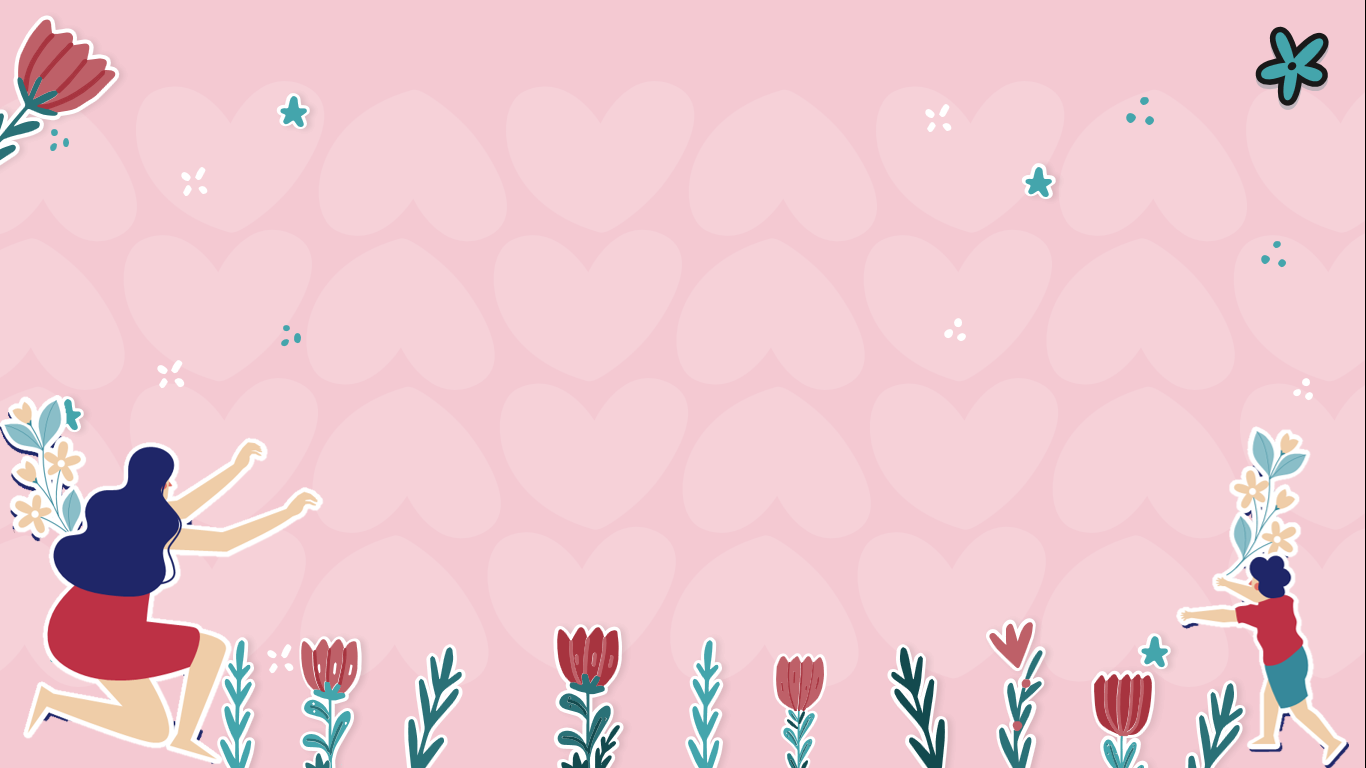 Câu 1: Bài thơ được viết theo thể thơ nào?
A. Thơ sáu chữ
B. Thơ năm chữ
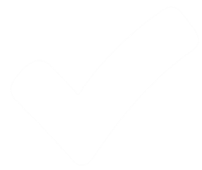 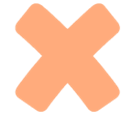 C. Thơ lục bát
D. Thơ tự do
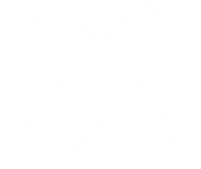 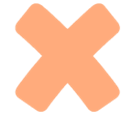 Quay lại
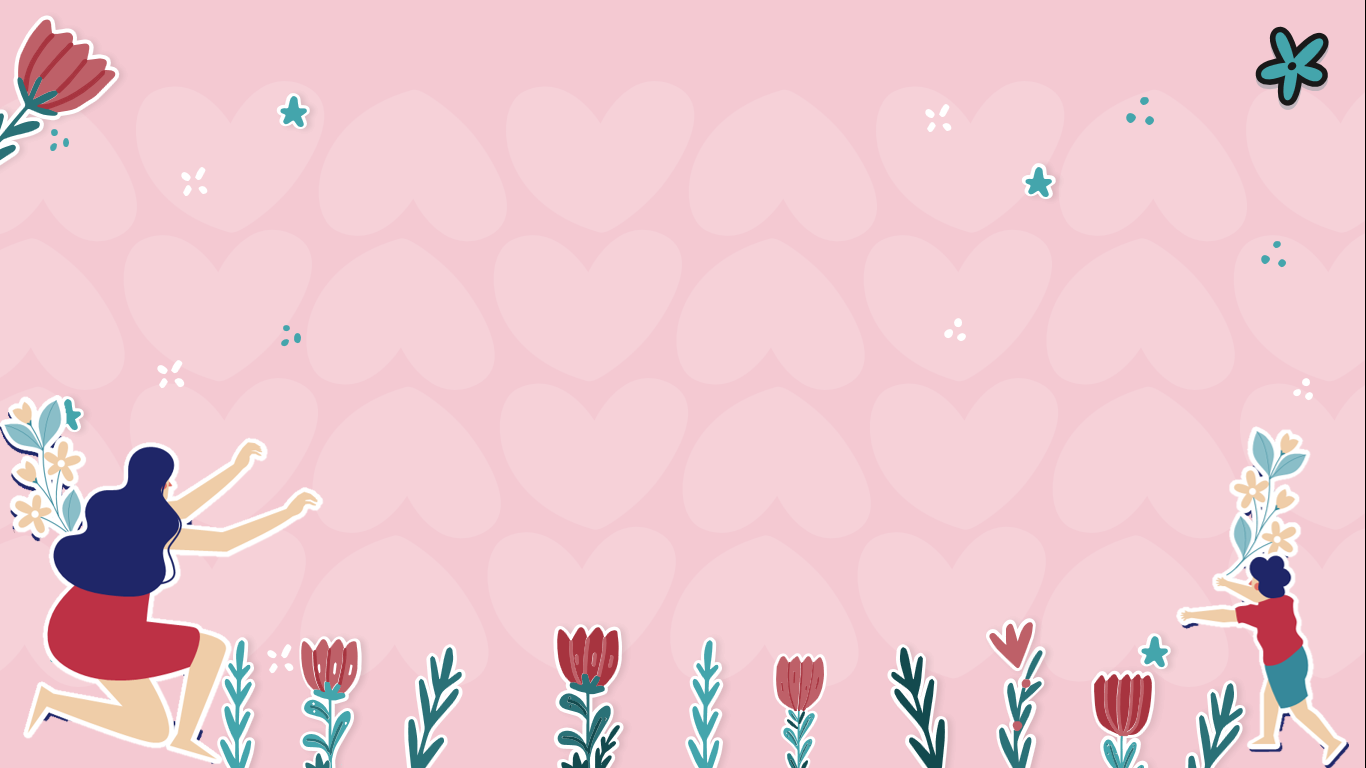 Câu 2: Hình ảnh nào không xuất hiện trong lời hát ru của mẹ ở khổ thơ thứ 2?
A. Cánh cò trắng, dải đồng xanh
B. Khóm trúc, lùm tre
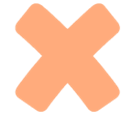 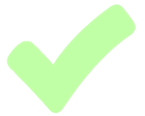 C. Hoa mướp vàng,
D. Con gà cục tác.
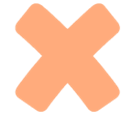 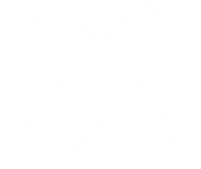 Quay lại
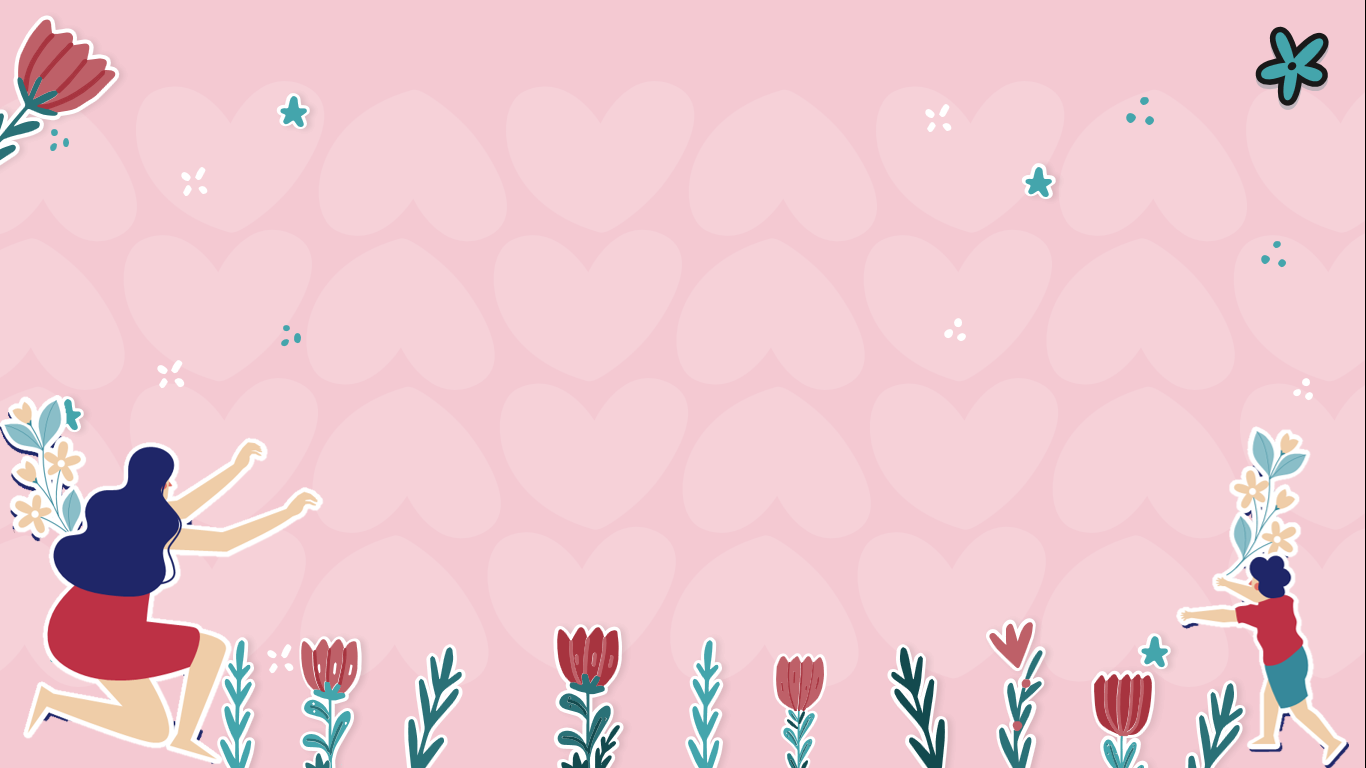 Câu 3: Chiếc áo của mẹ được miêu tả có màu sắc nào?
A. Màu nâu
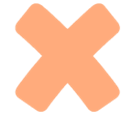 B. Màu đen.
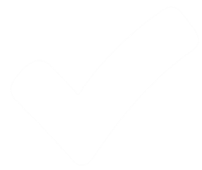 C. Màu đỏ
D. Màu xanh
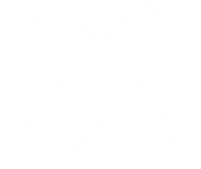 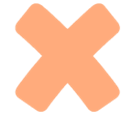 Quay lại
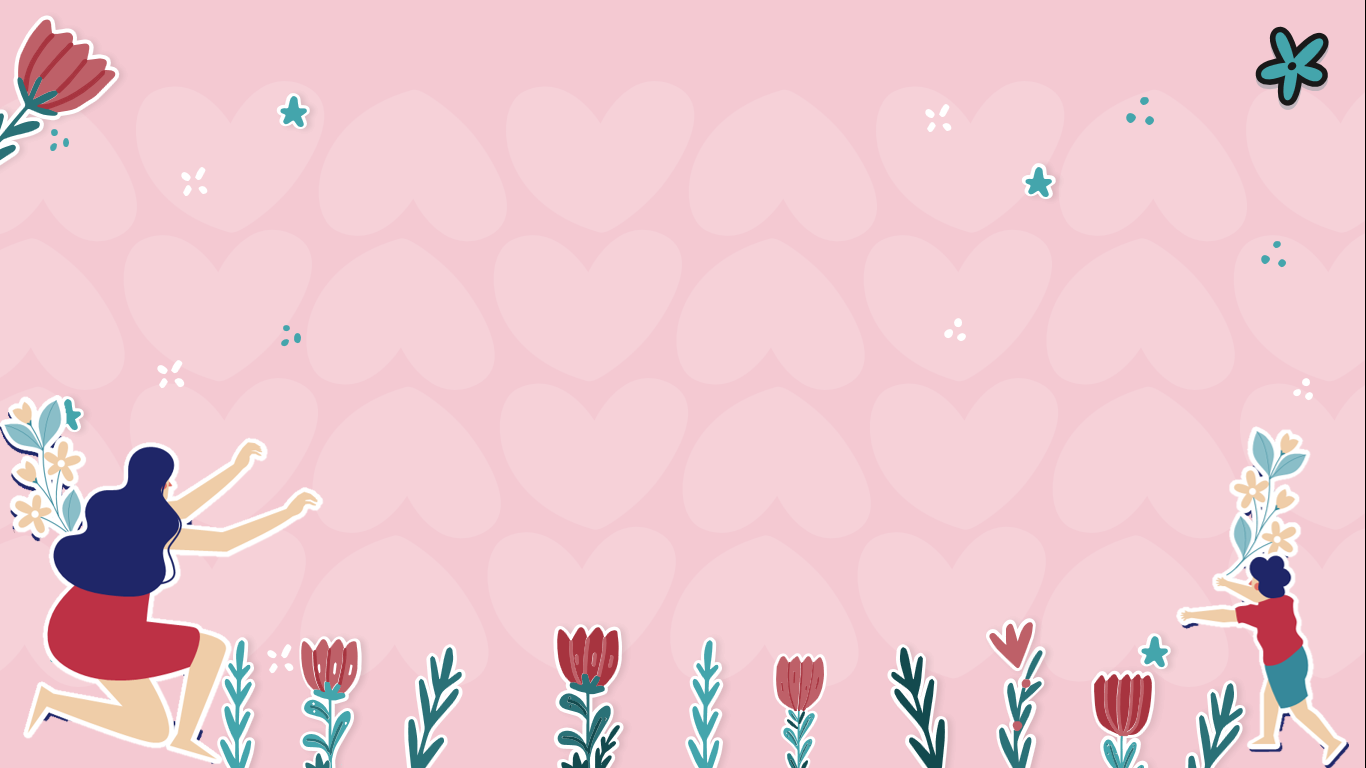 Câu 4: Từ ngữ nào sau đây được sử dụng để miêu tả về cuộc đời của người mẹ?
A. Cay đắng, thảnh thơi
B. Cay đắng, gian truân
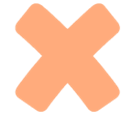 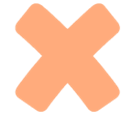 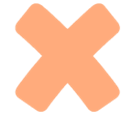 C. Khốn khó, cay đắng
D. Bình dị, êm đềm
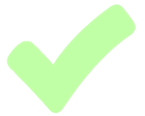 Quay lại
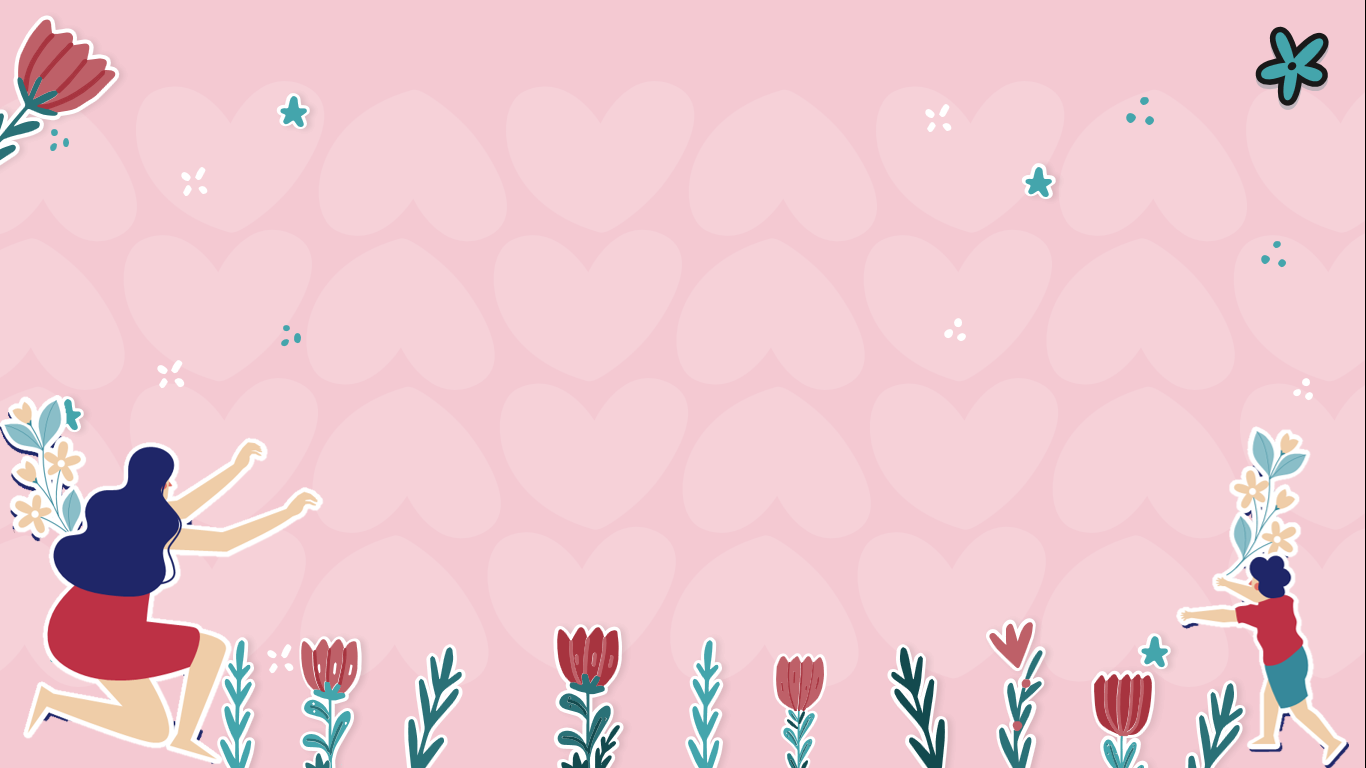 Câu 5: Cụm từ “Con nghe” được lặp lại mấy lần trong bài thơ?
A. 1 lần
B. 2 lần
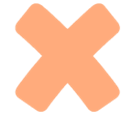 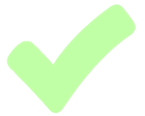 D. 4 lần
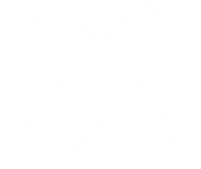 C.   3 lần
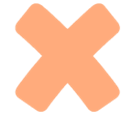 Quay lại
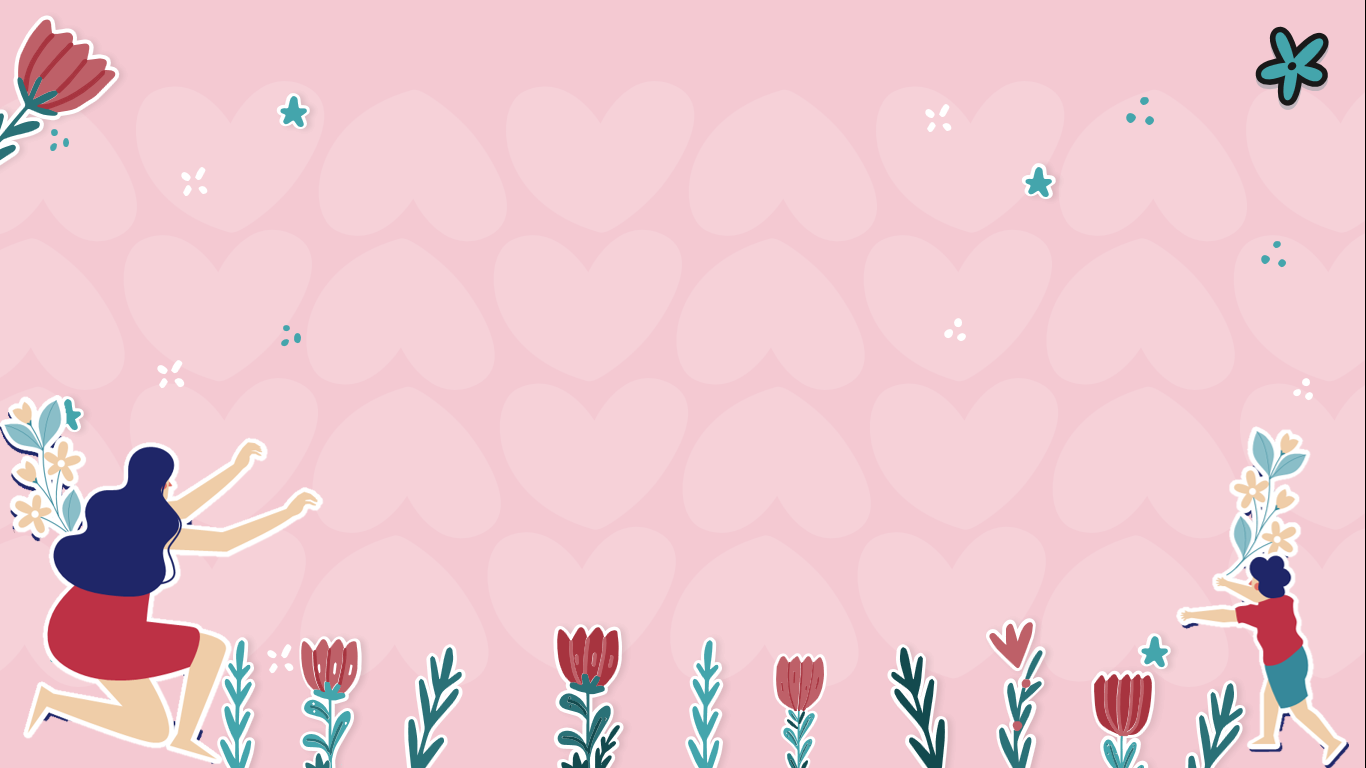 Câu 6: Trong lời mẹ hát ru, người con nghe thấy những âm thanh nào?
A. Tiếng suối chảy, tiếng gà gáy.
B. Sóng lúa dập dờn, tiếng suối chảy.
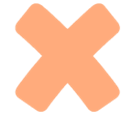 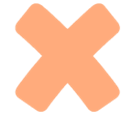 C. Tiếng cối thập thình, tiếng gà gáy
D. Tiếng cối thập thình, sóng lúa dập dờn.
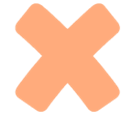 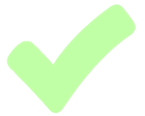 Quay lại
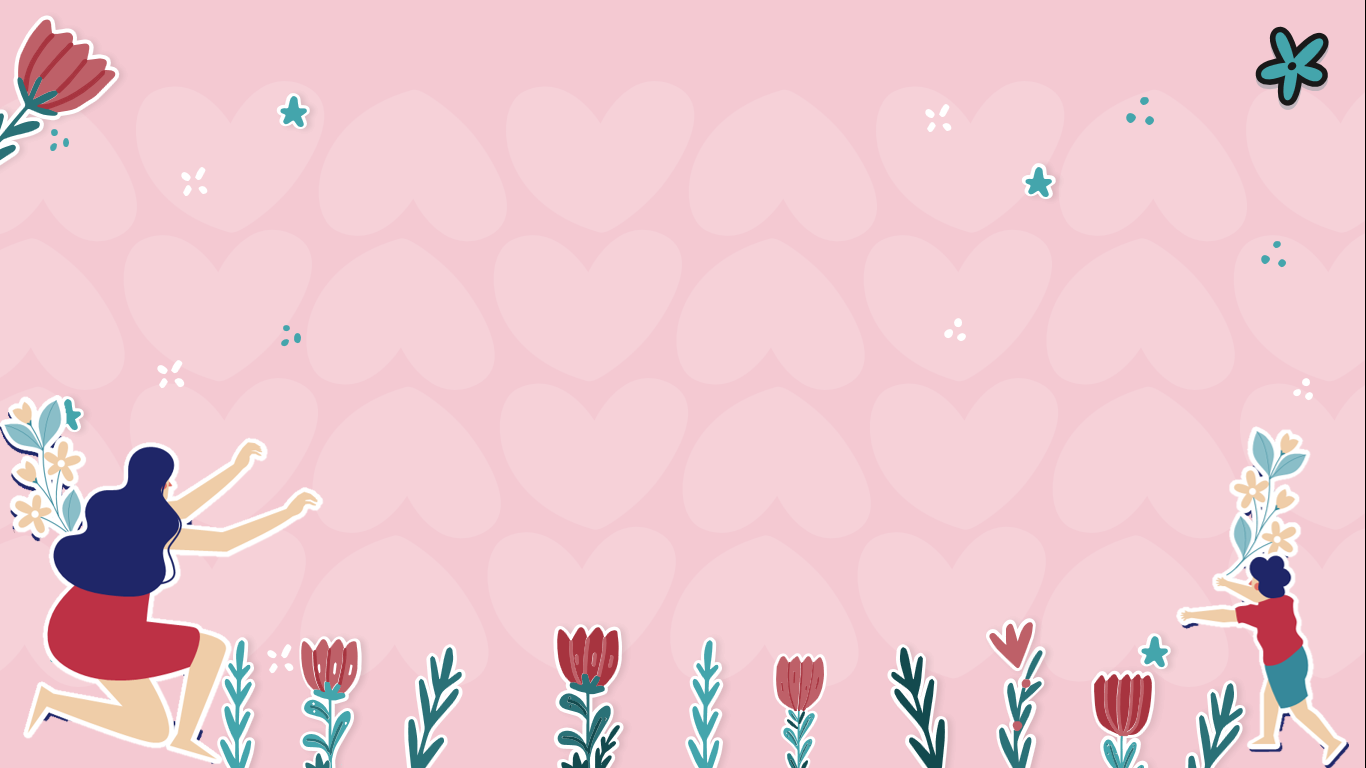 Câu 7: Trong câu thơ “Thời gian chạy qua tóc mẹ/ Một màu trắng đến nôn nao” sử dụng biện pháp tu từ gì?
A. Ẩn dụ
B. So sánh
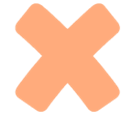 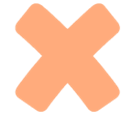 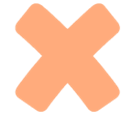 C. Hoán dụ
D. Nhân hóa
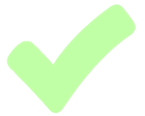 Quay lại
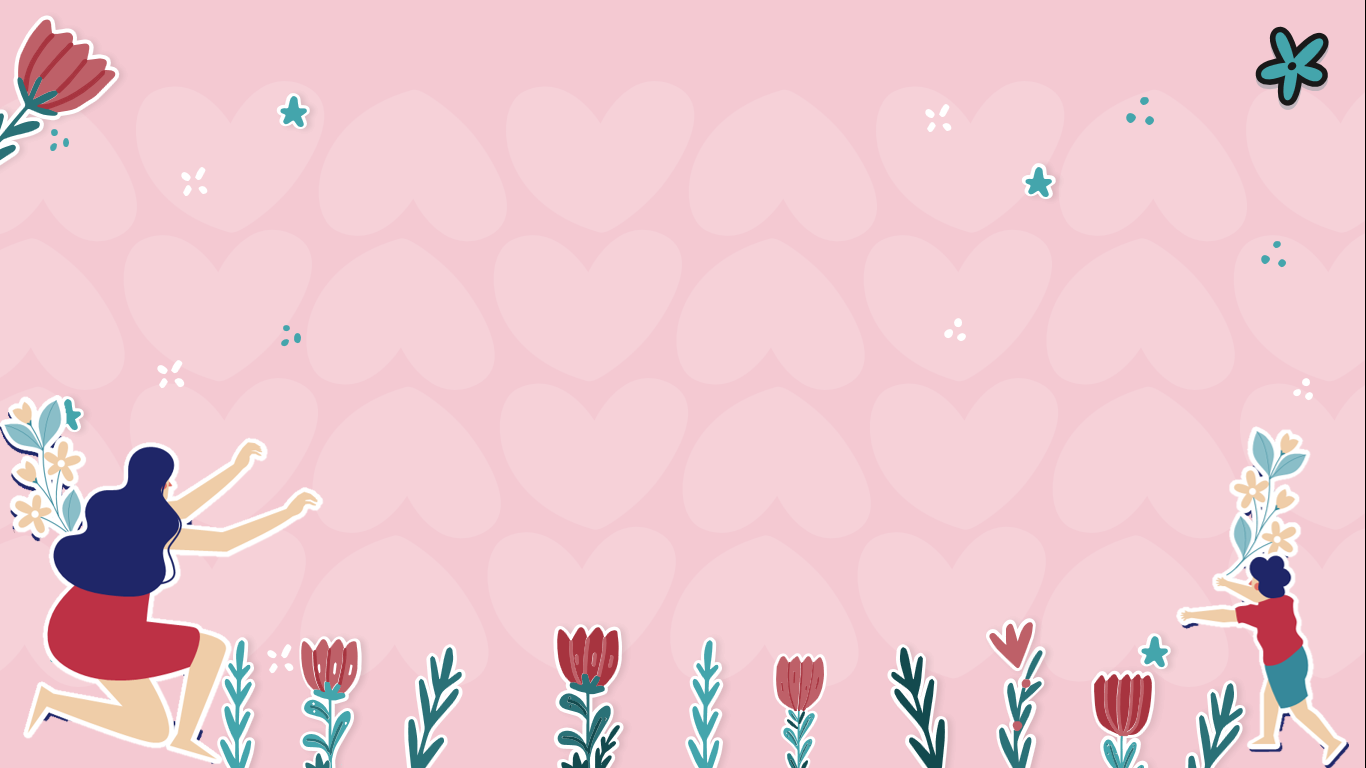 Câu 8: Ý nào sau đây khái quát nội dung chính của bài thơ?
A. Bài thơ miêu tả hình ảnh người mẹ gắn với tuổi thơ và lời ru ngọt ngào.
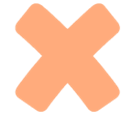 B. Bài thơ kể lại nội dung lời hát ru của mẹ.
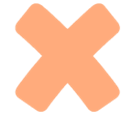 D. Bài thơ khắc họa những năm tháng tuổi thơ của tác giả bên cạnh mẹ của mình.
C. Bài thơ thể hiện ý nghĩa lời ru của mẹ, bộc lộ lòng biết ơn của nhà thơ đối với mẹ.
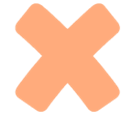 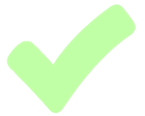 Quay lại
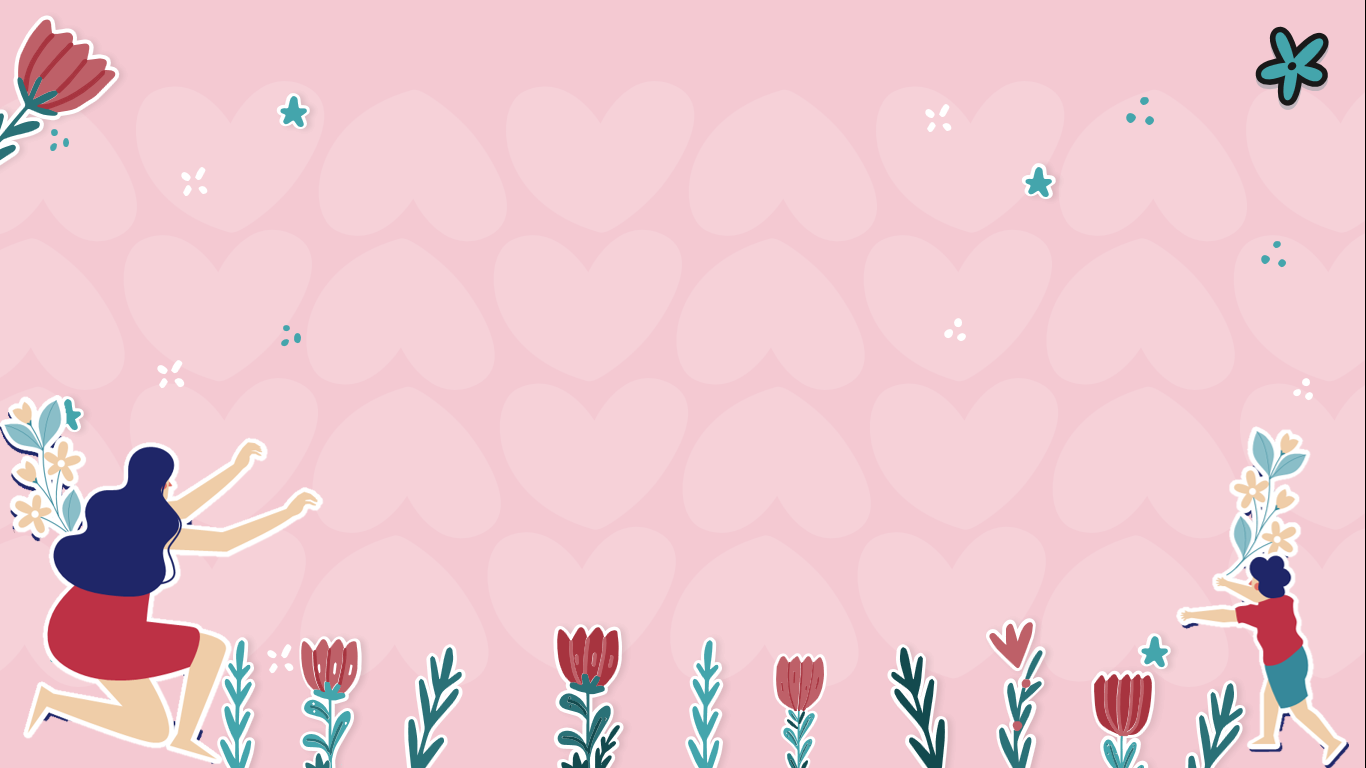 Câu 9: Câu thơ nào sau đây thể hiện rõ nét giá trị, ý nghĩa lời ru của mẹ?
A. Lời ru chắp con đôi cánh/ Lớn rồi con sẽ bay xa.
B. Tuổi thơ chở đầy cổ tích/ Dòng sông lời mẹ ngọt ngào.
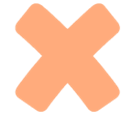 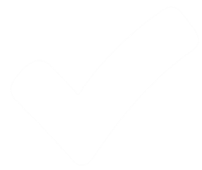 C. Thời gian chạy qua tóc mẹ/ Một màu trắng đến nôn nao.
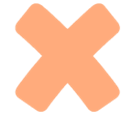 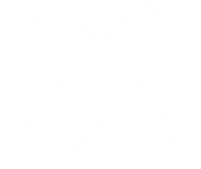 D. Thương mẹ một đời khốn khó/ Vẫn giàu những tiếng ru nôi.
Quay lại
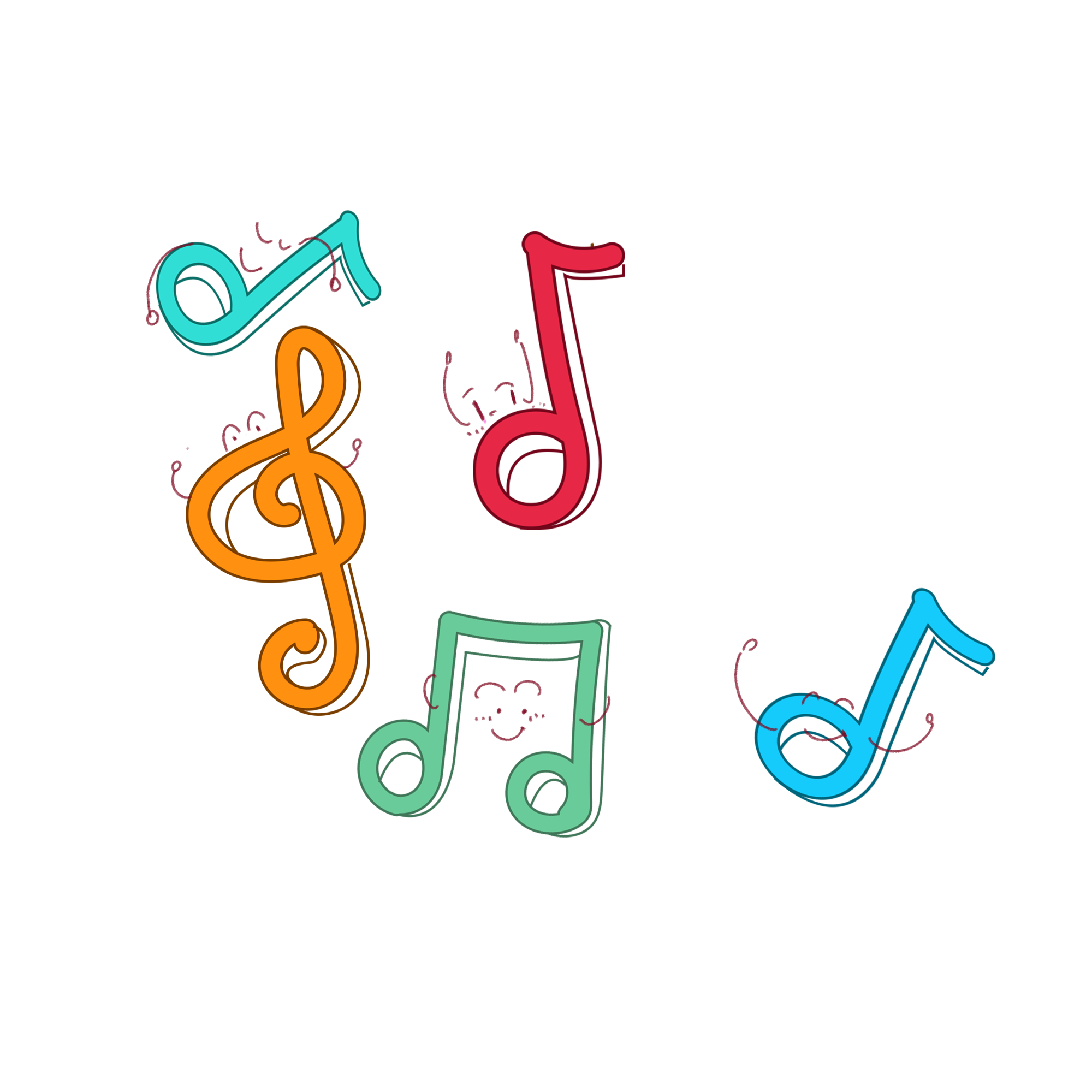 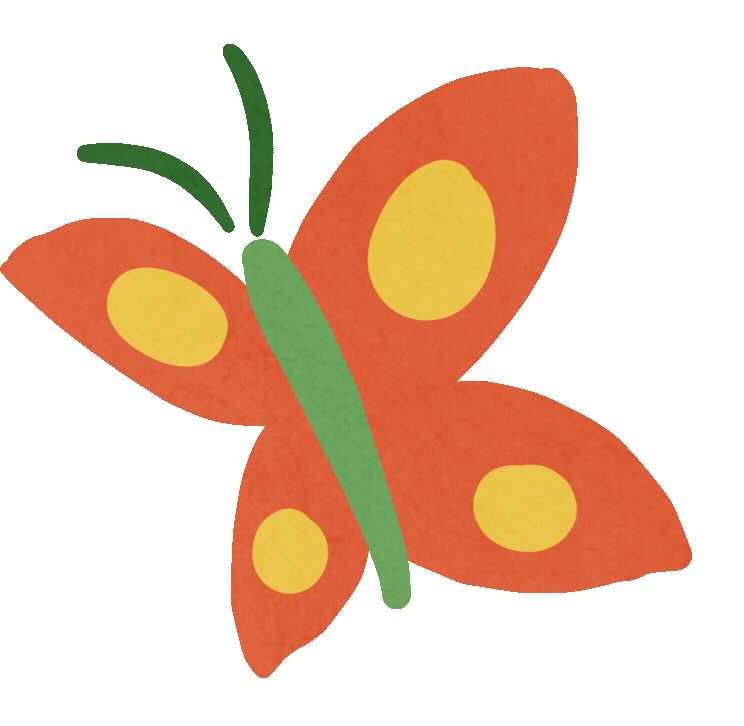 Hoạt động vận dụng
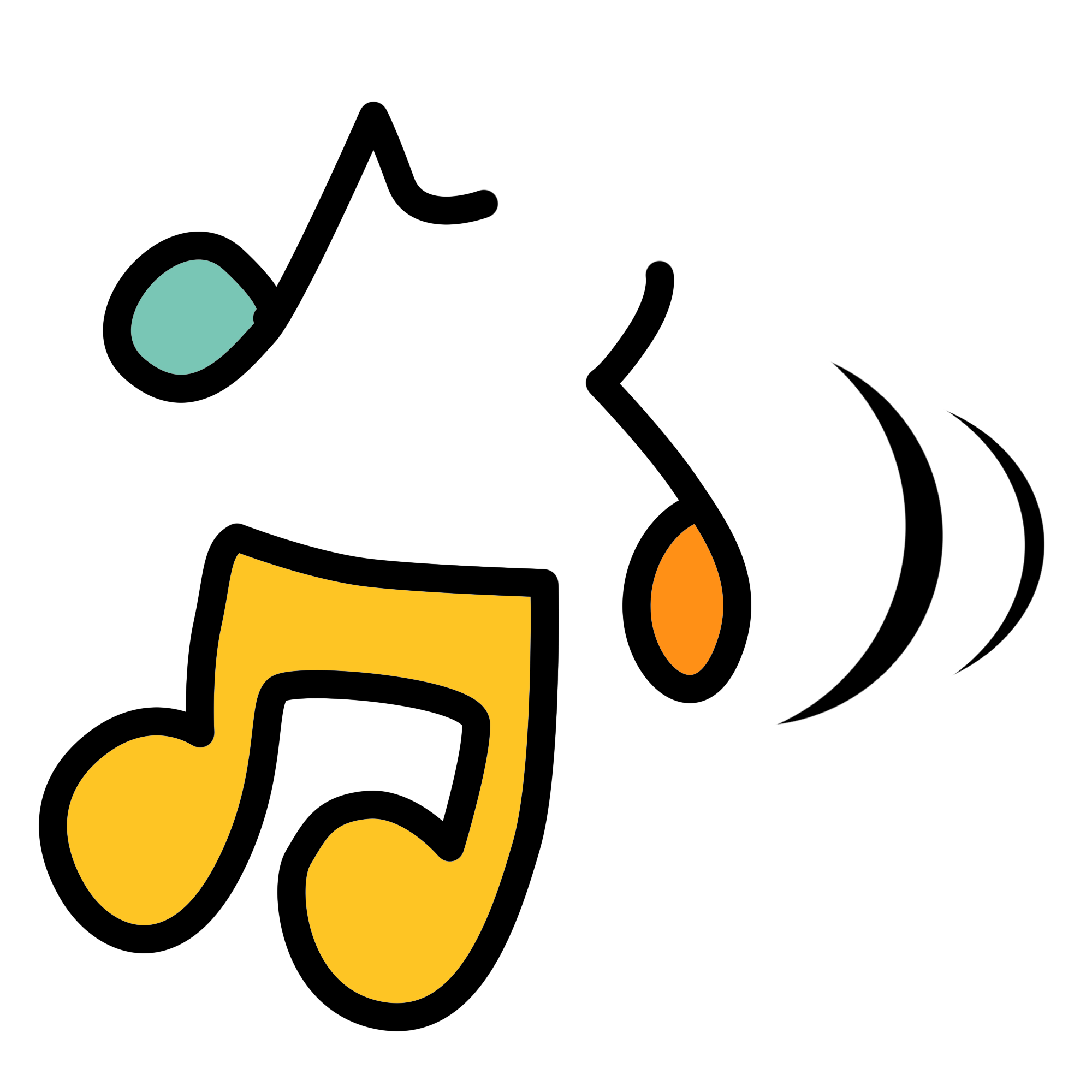 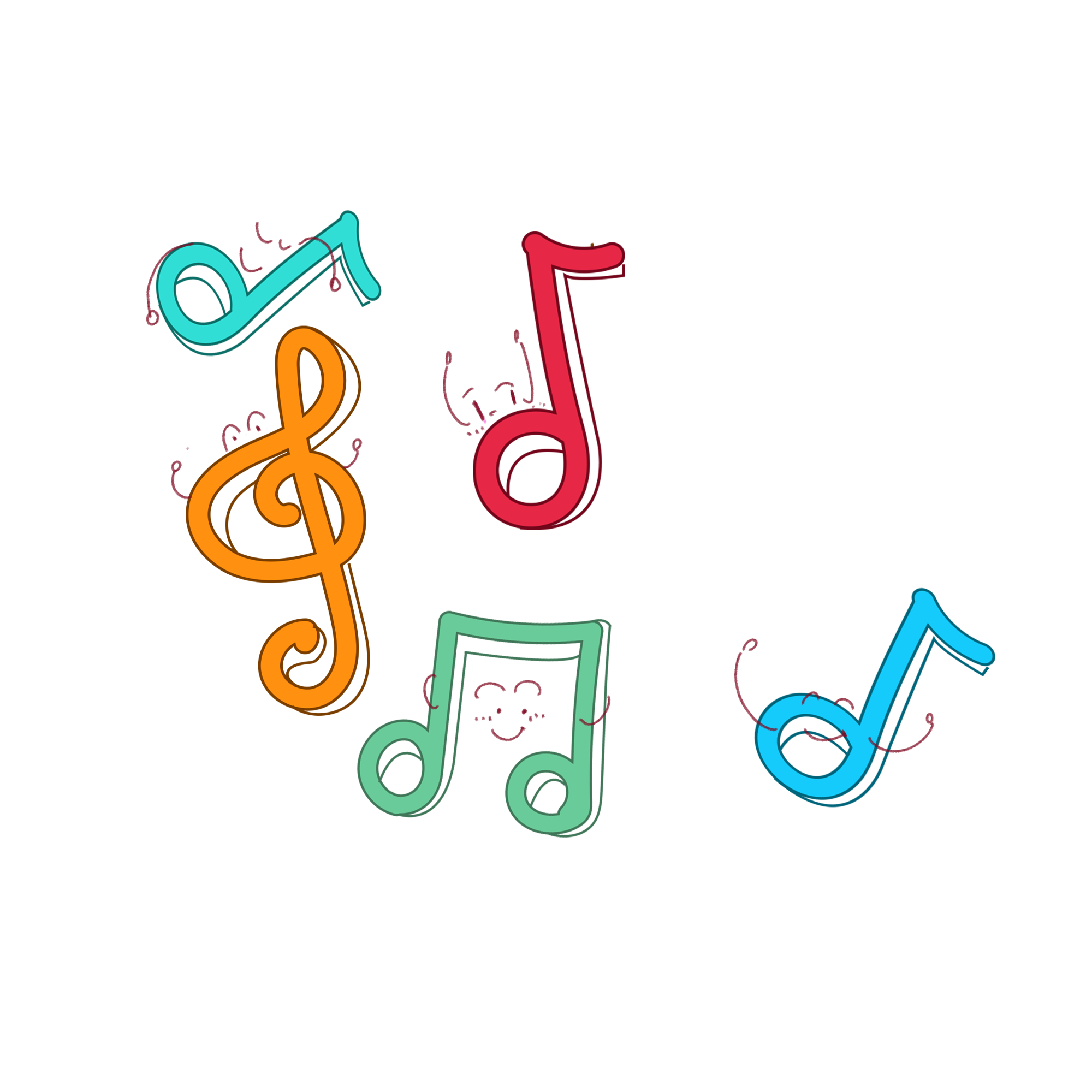 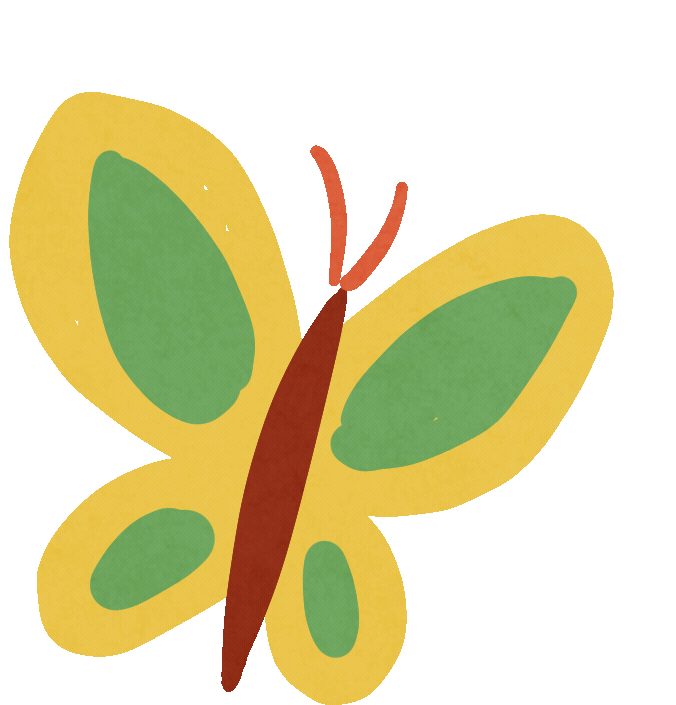 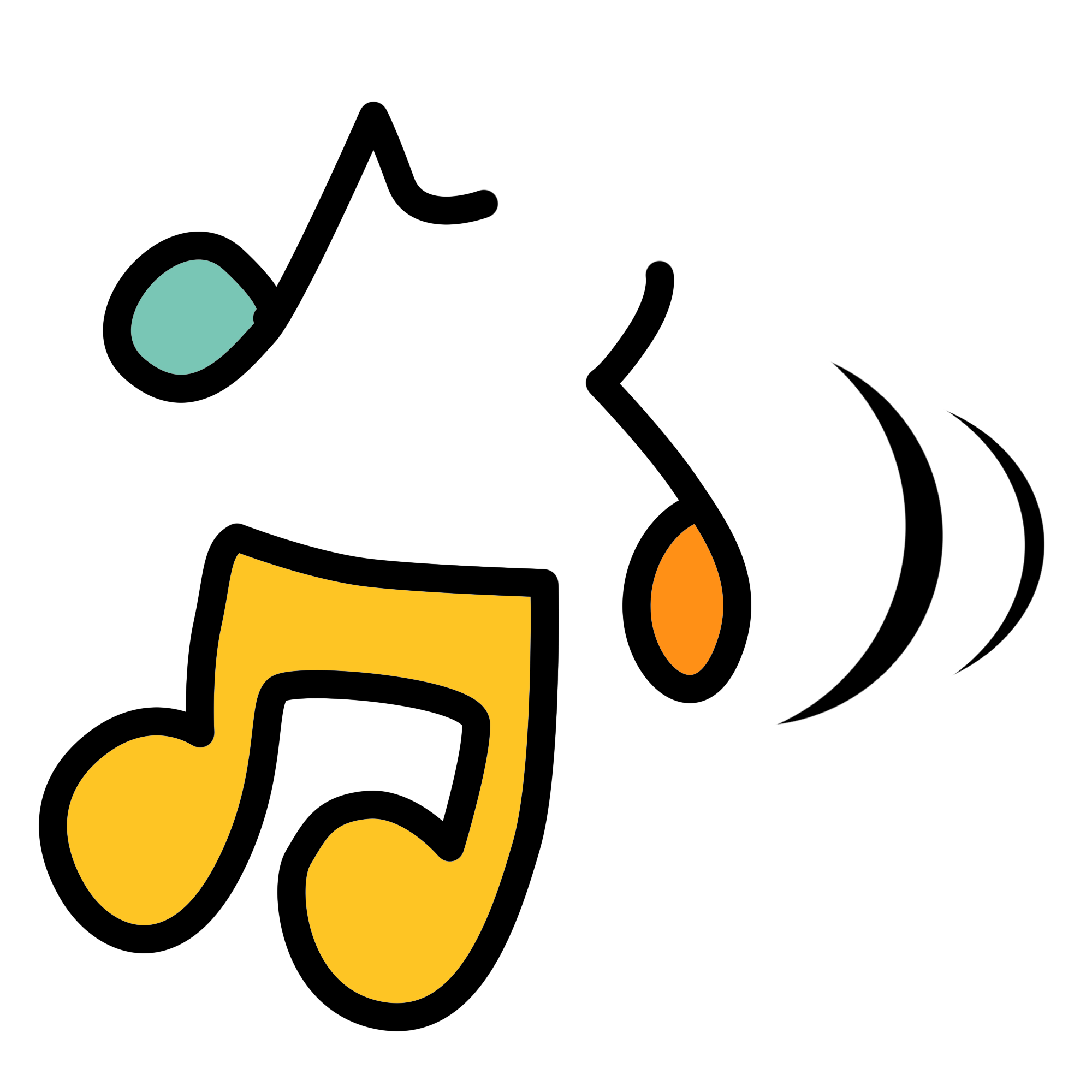 Hoạt động vận dụng
Nhiệm vụ
Em hãy viết đoạn văn khoảng nửa trang giấy trình bày cảm nhận về một khổ thơ mà em ấn tượng